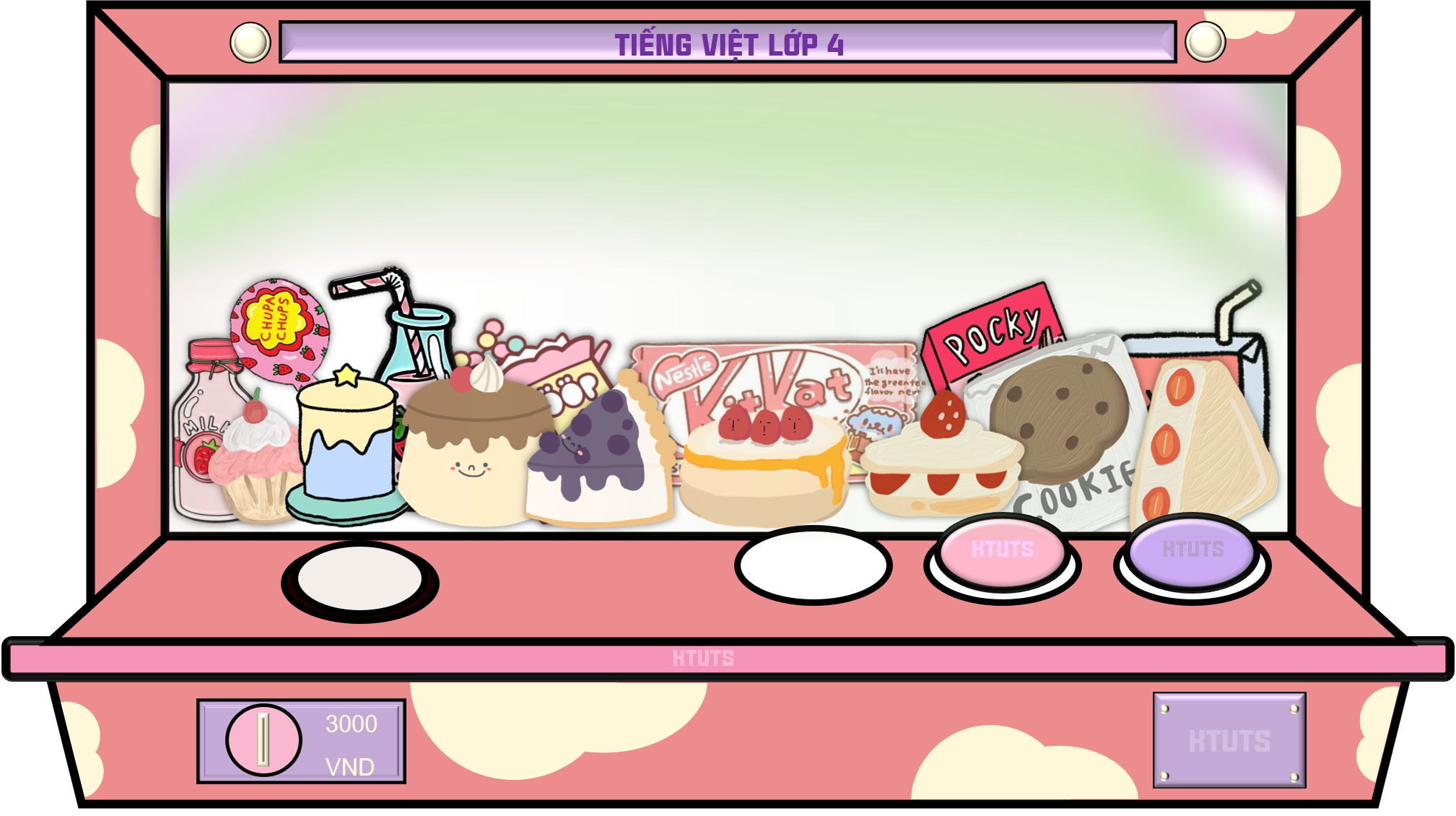 ÔN TẬP GIỮA KÌ I 
TIẾT 3
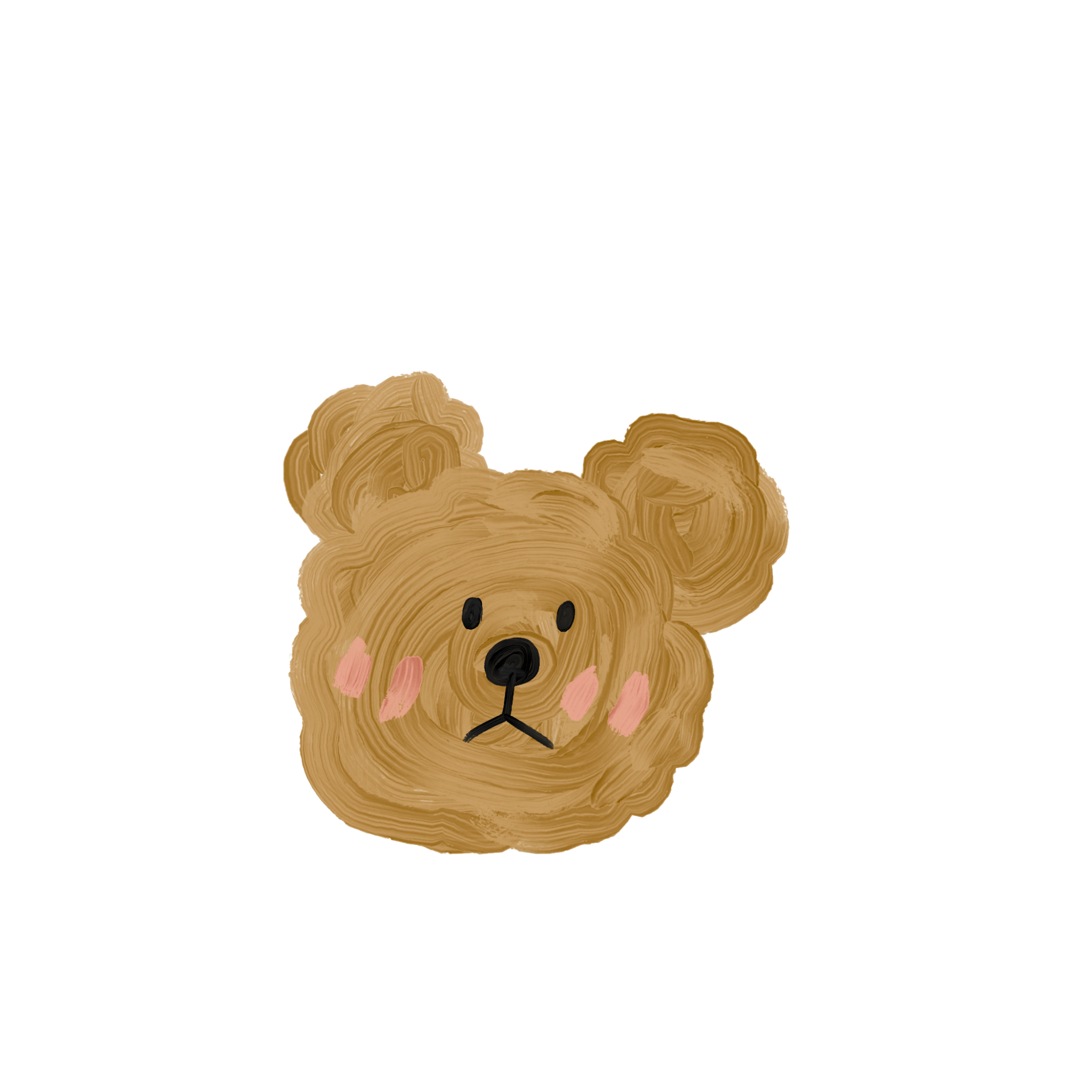 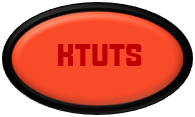 01
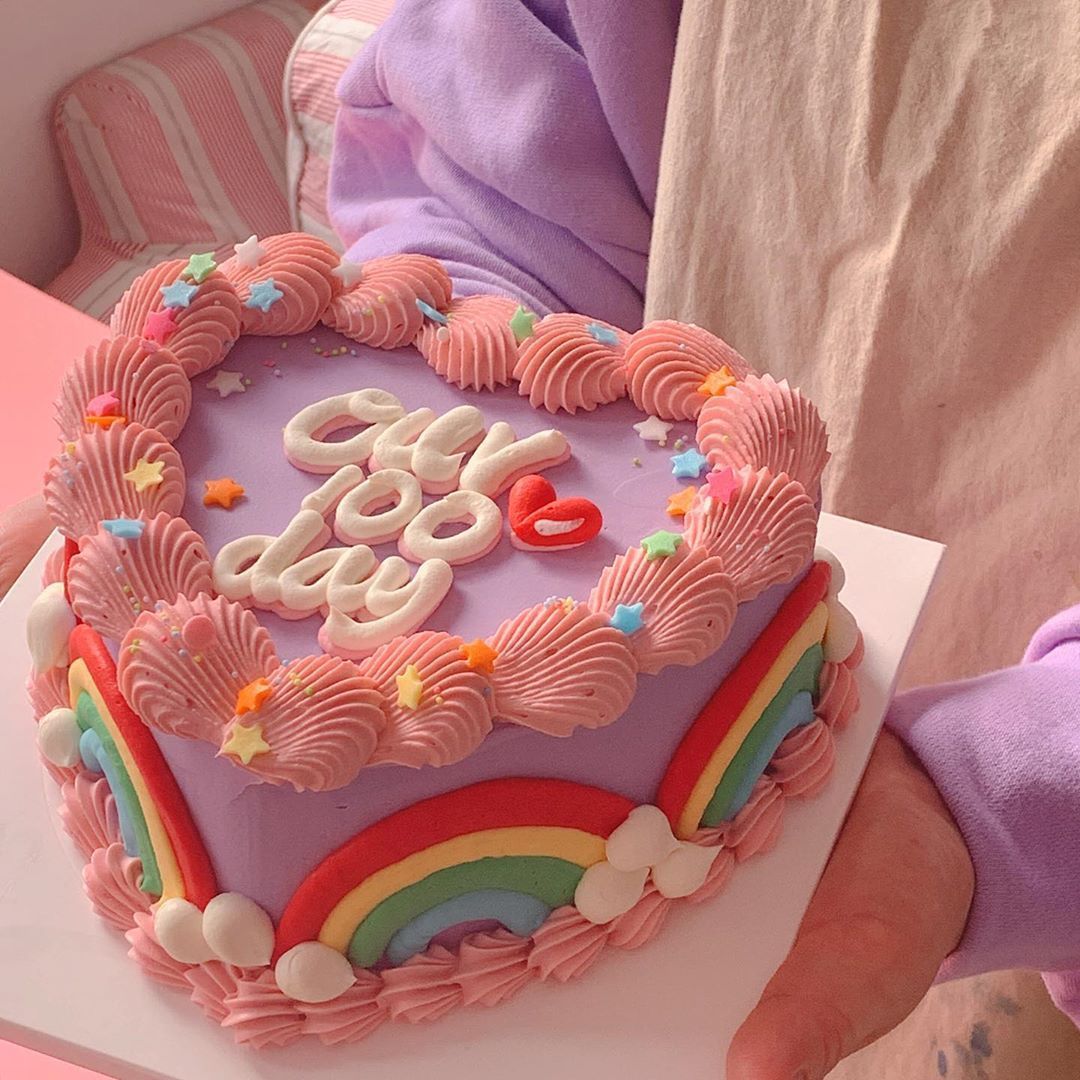 NỘI DUNG
02
04
03
YOUR TITLE
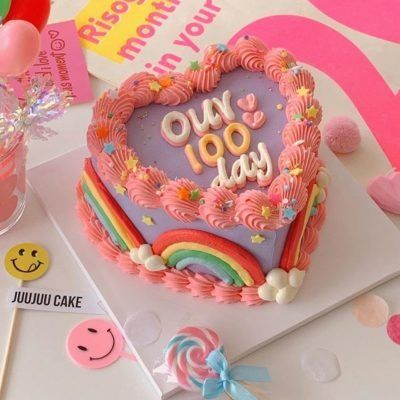 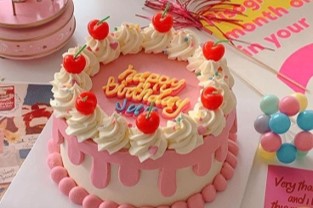 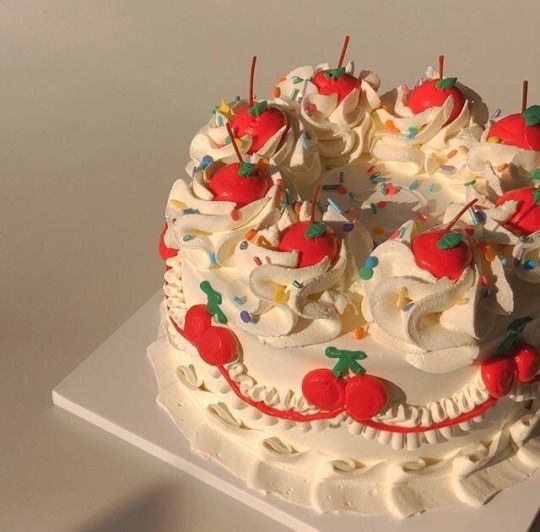 Ôn tập đọc và học thuộc lòng
Nhân vật em yêu thích nhất
Nội dung các bài tập đọc
Lời nhắn nhủ từ truyện kể đã học
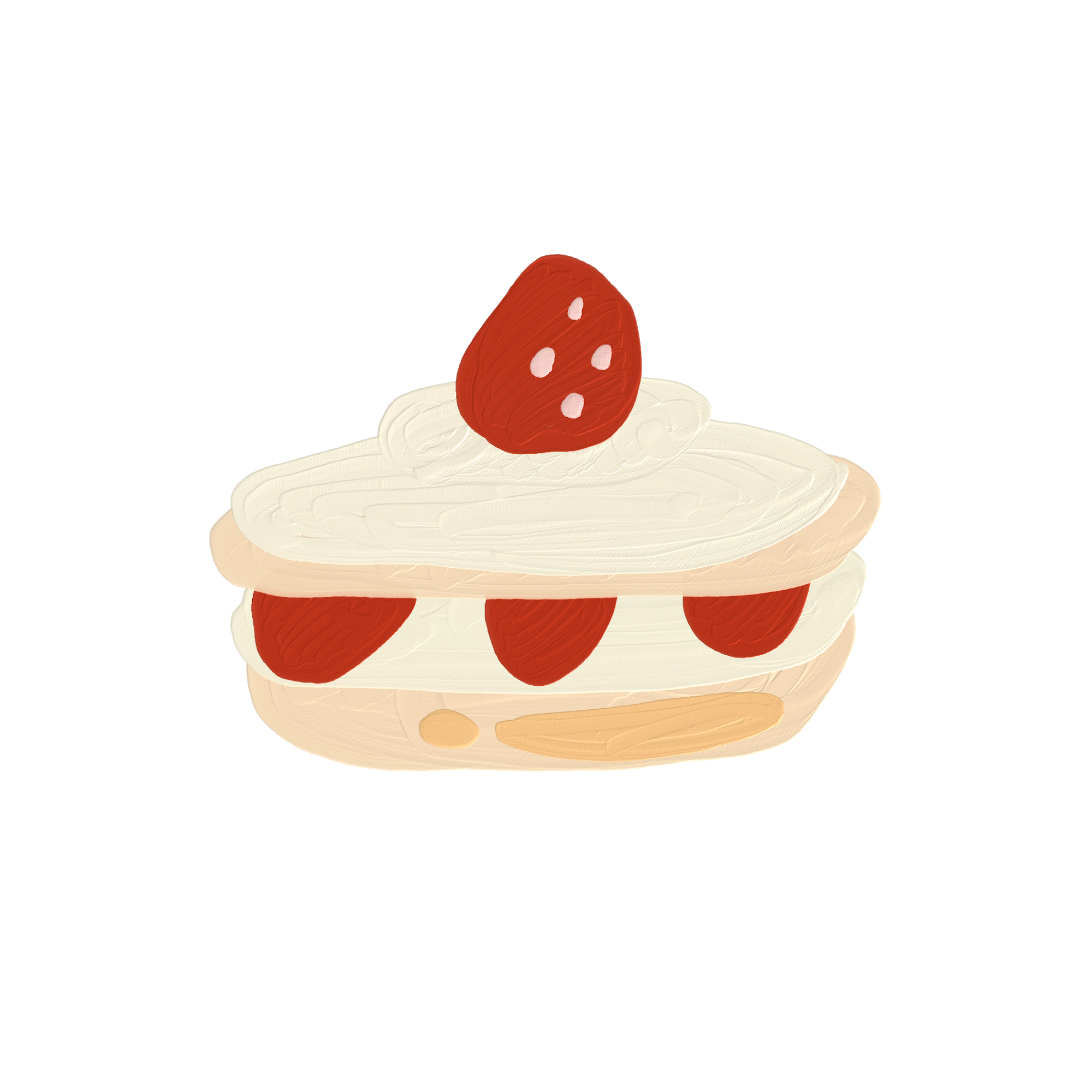 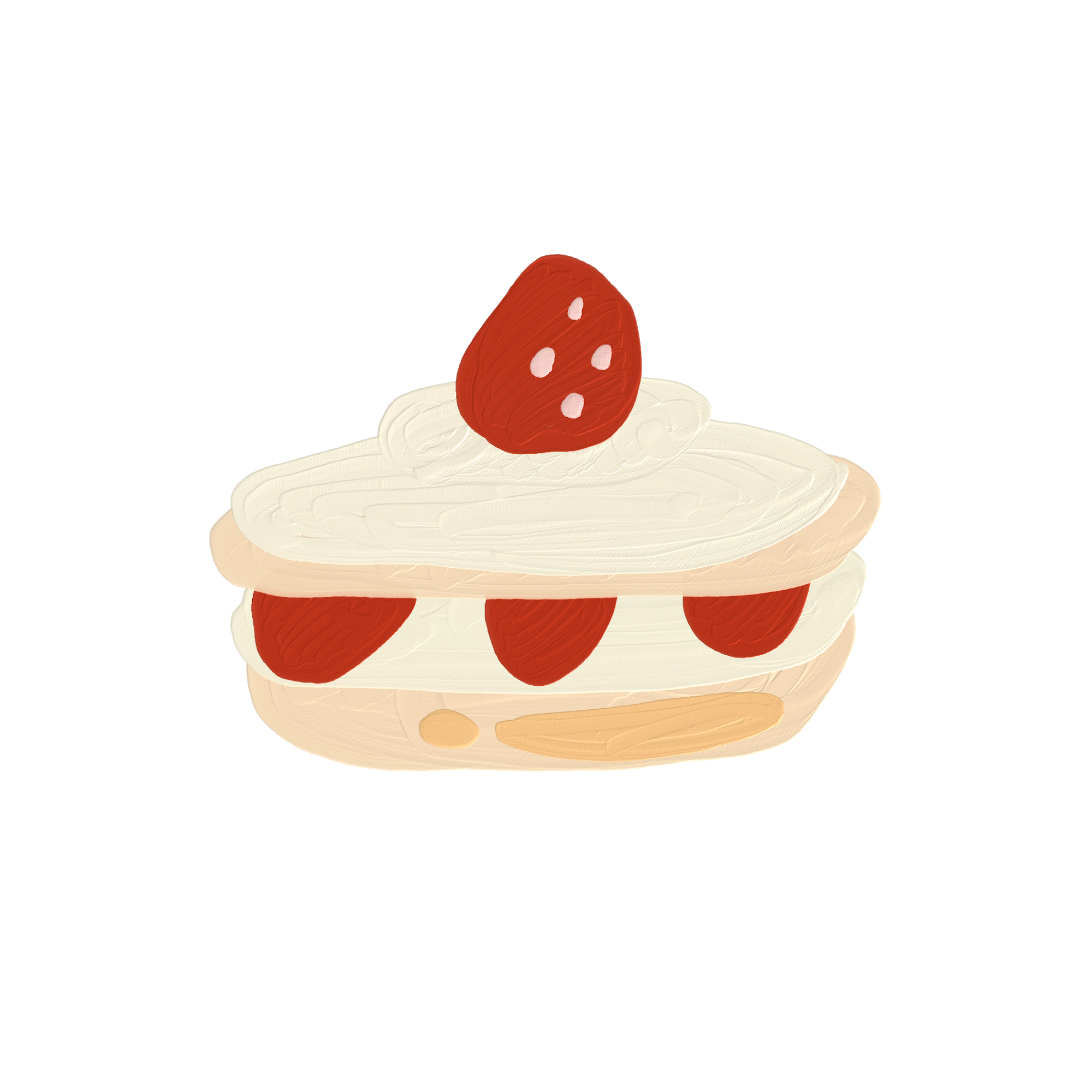 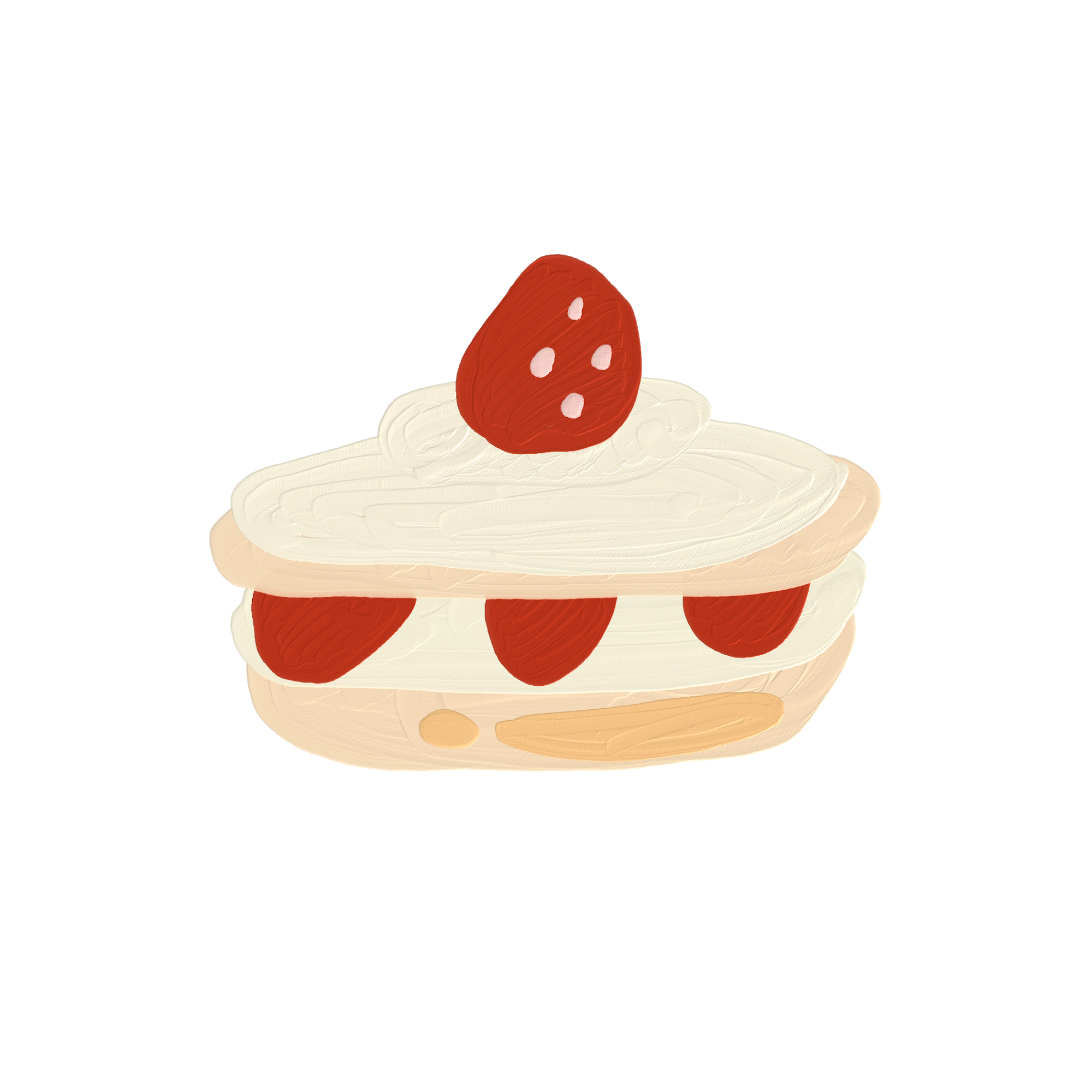 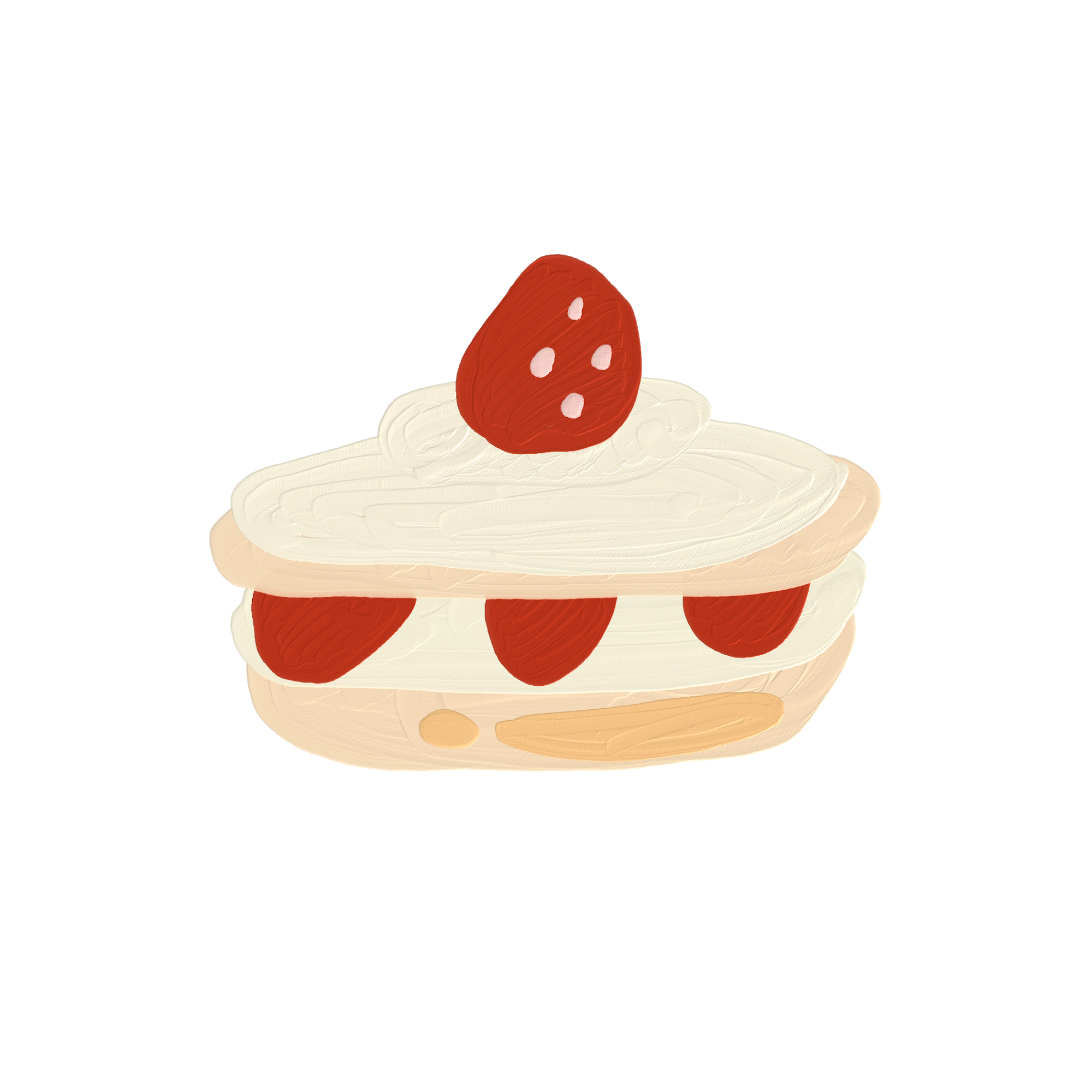 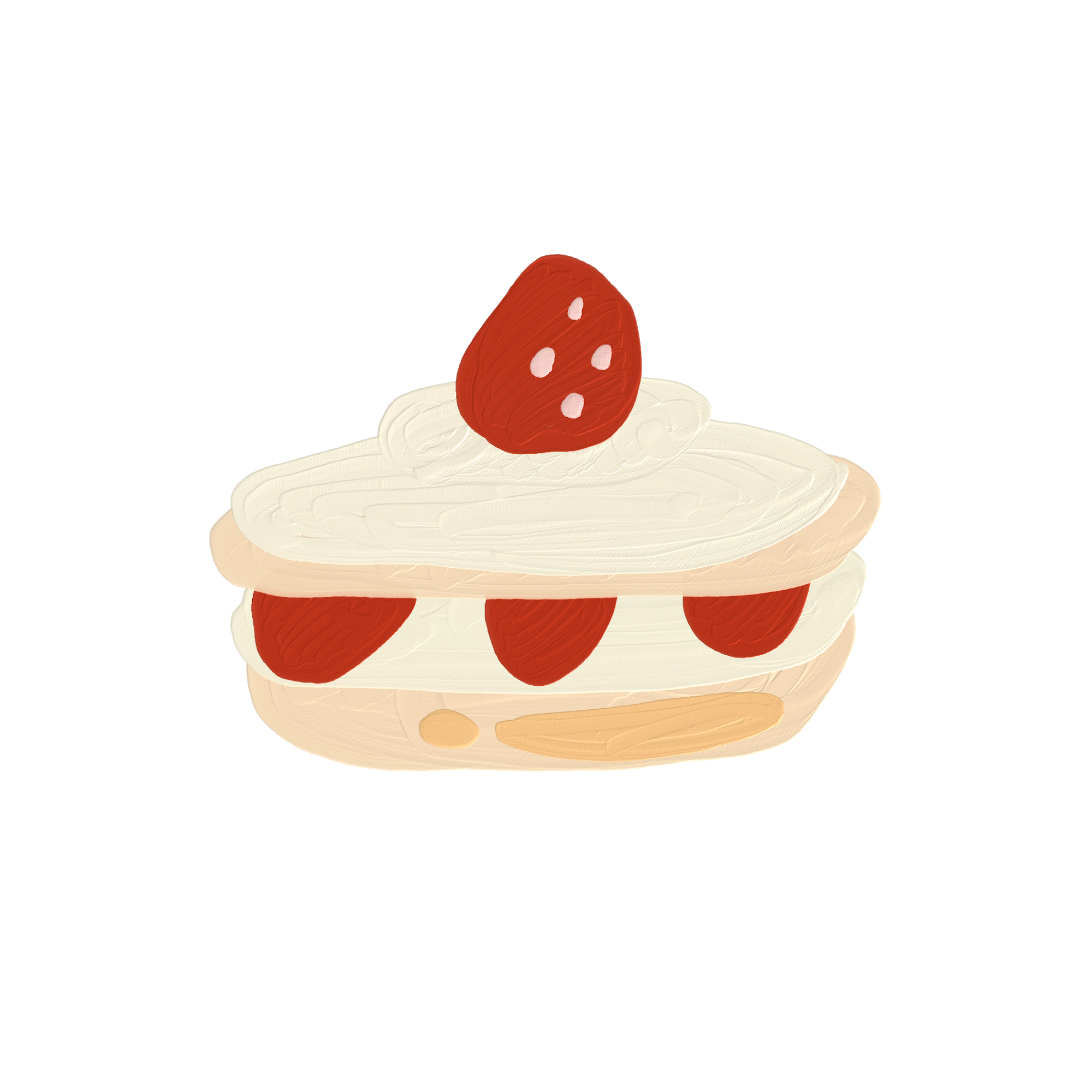 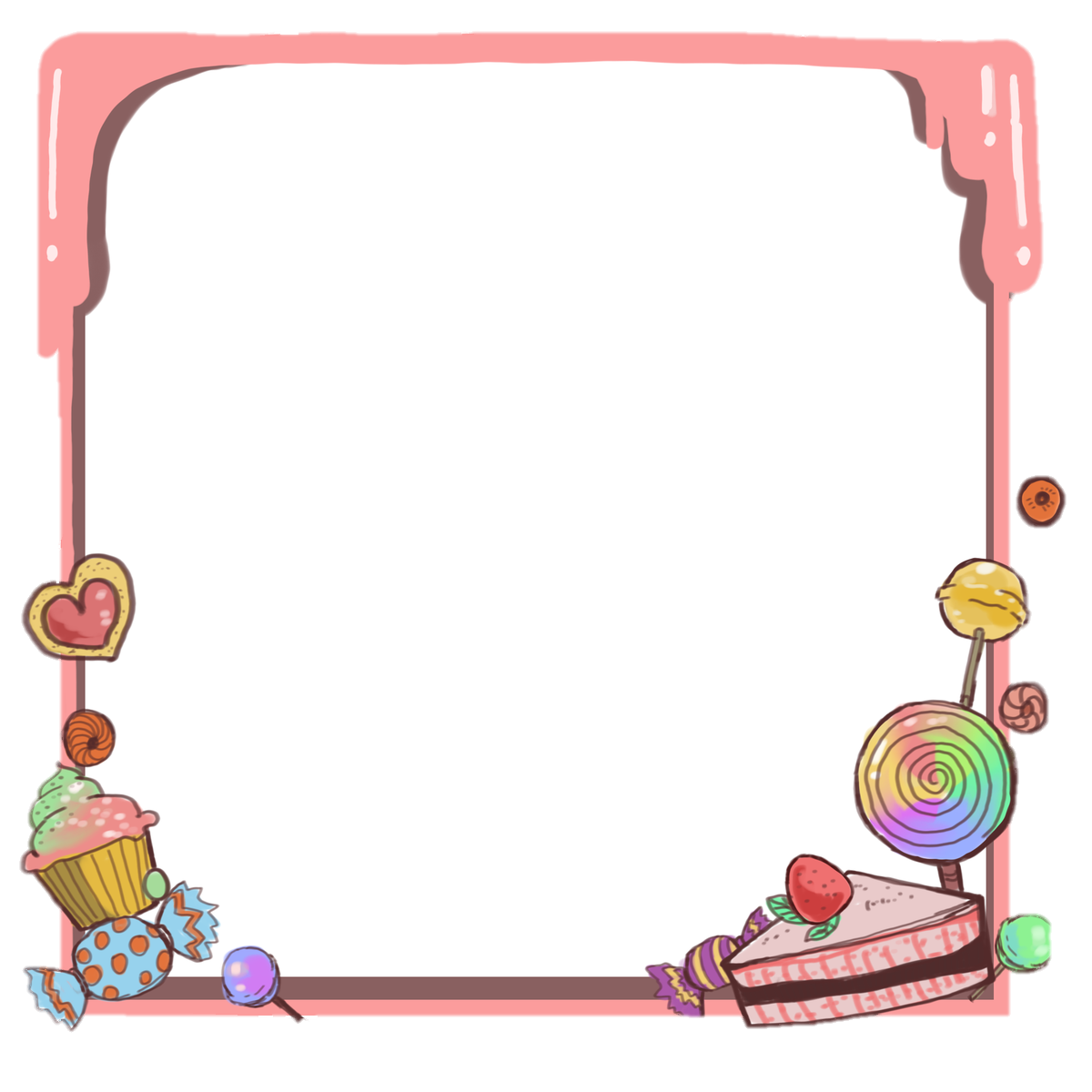 Tìm các bài tập đọc là truyện kể thuộc chủ điểm Măng mọc thẳng.
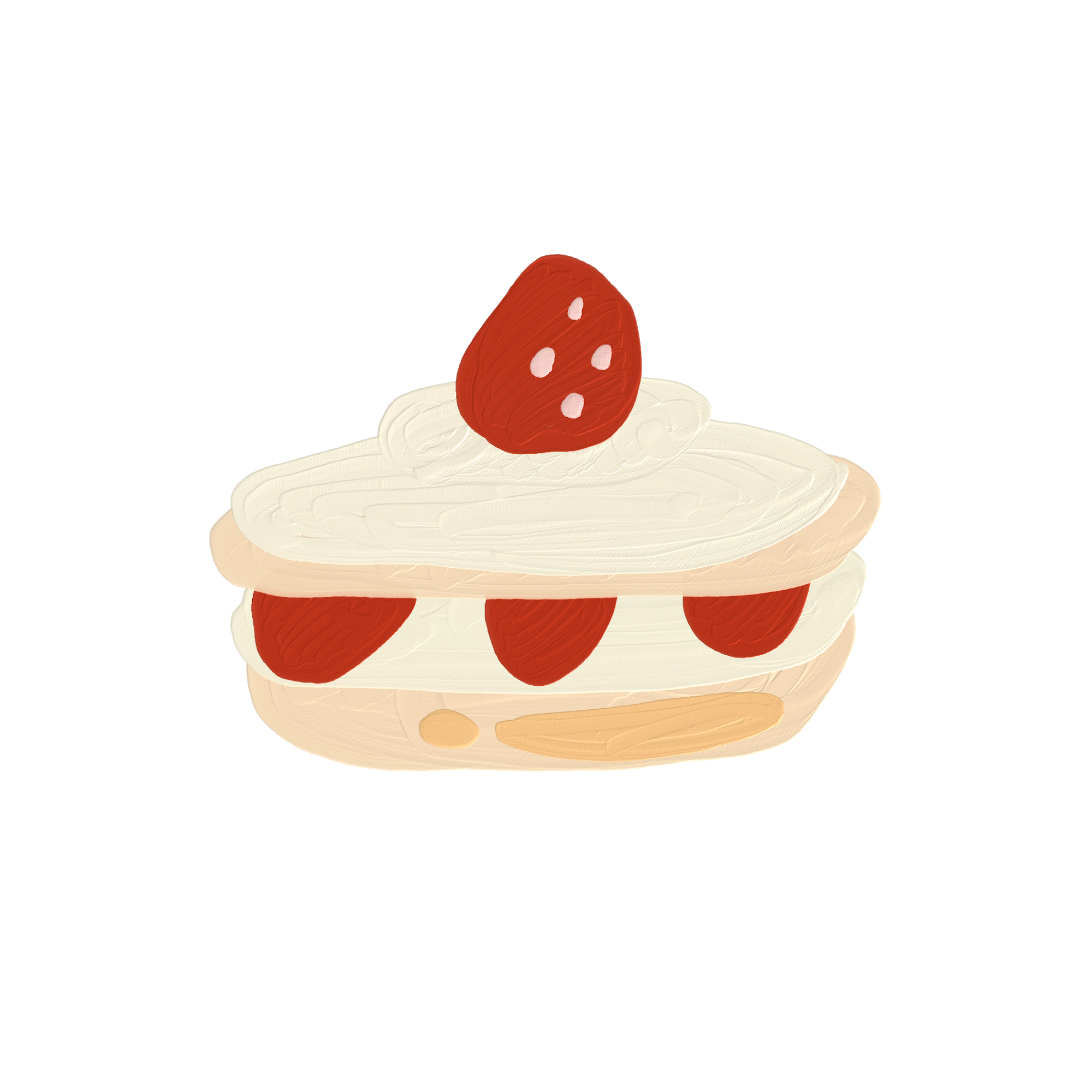 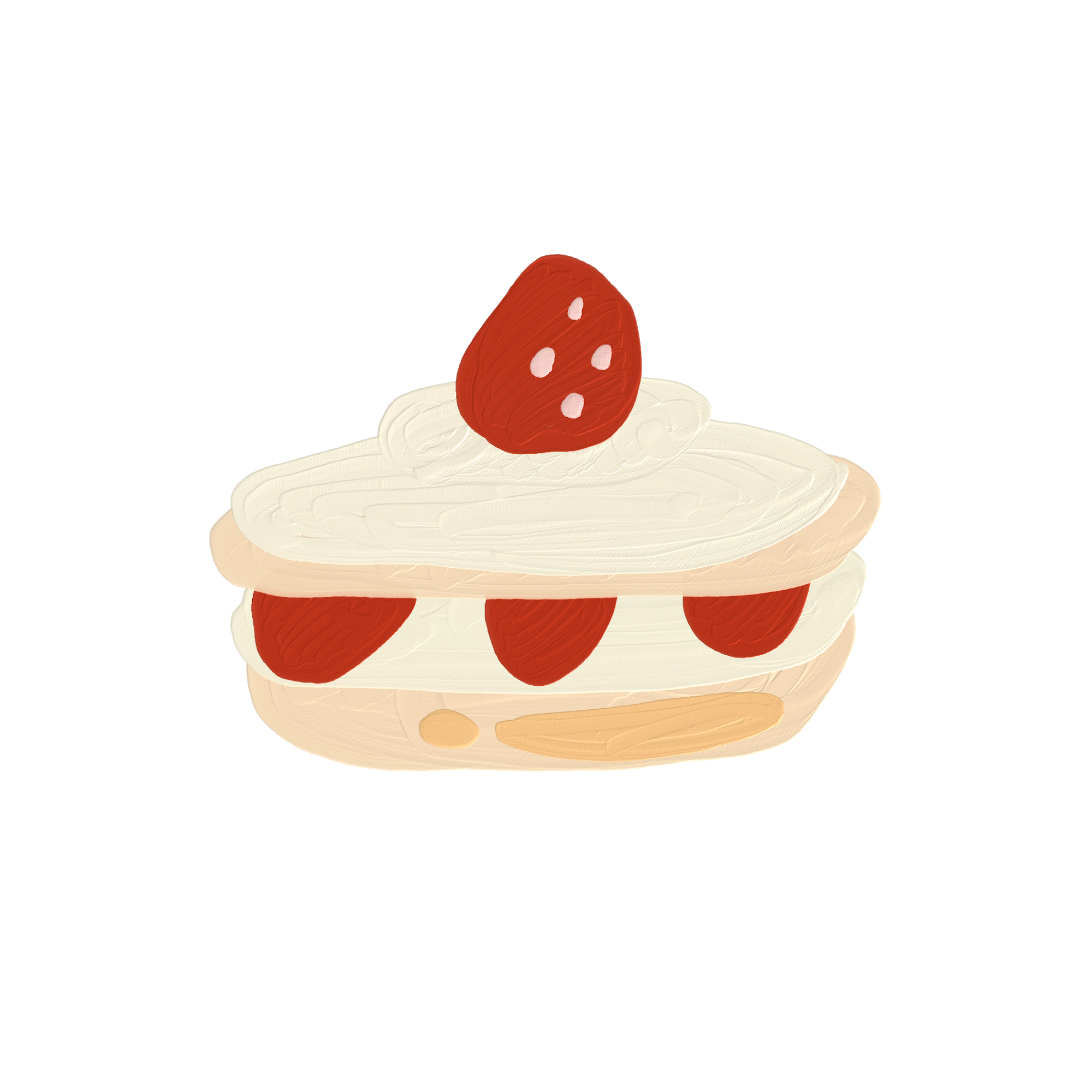 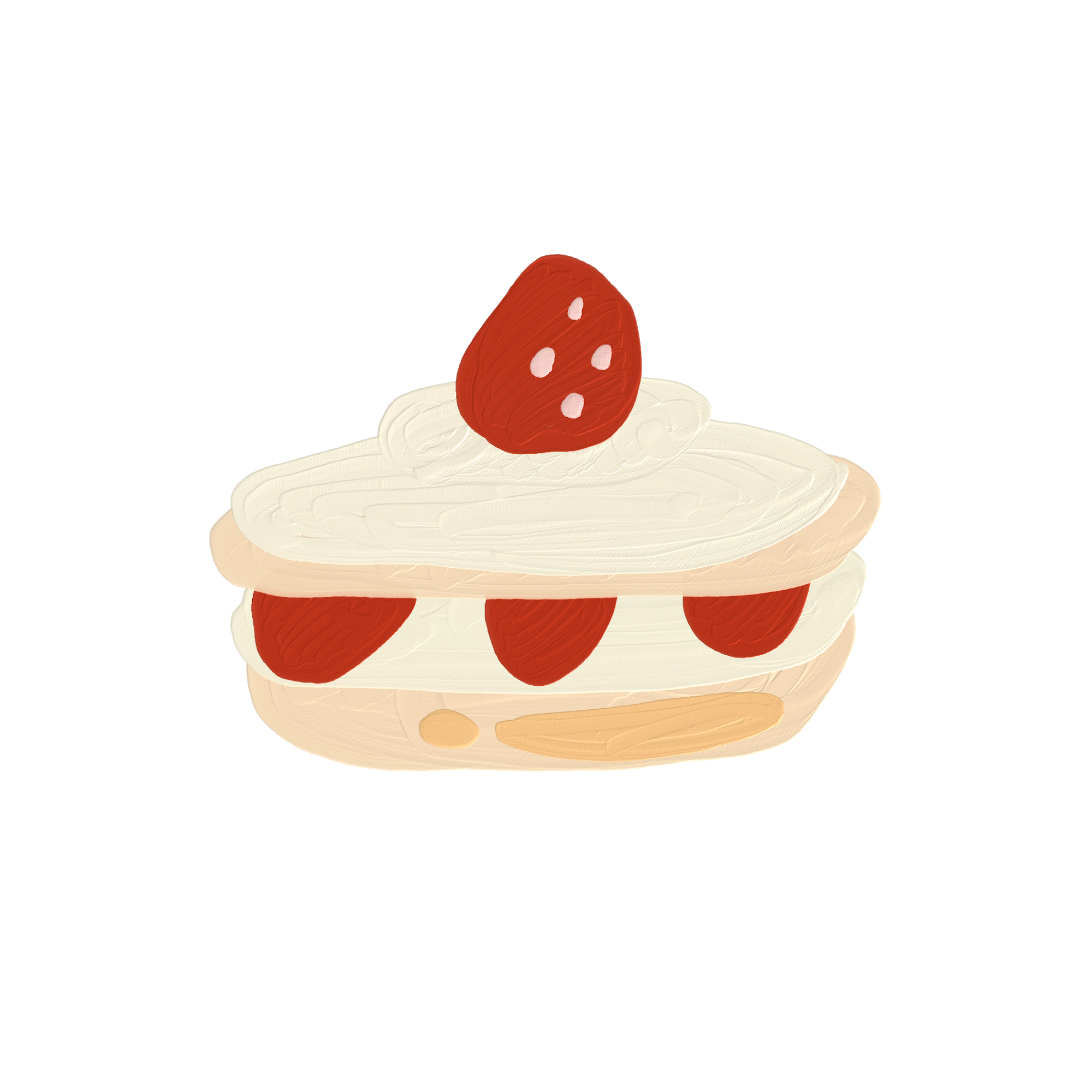 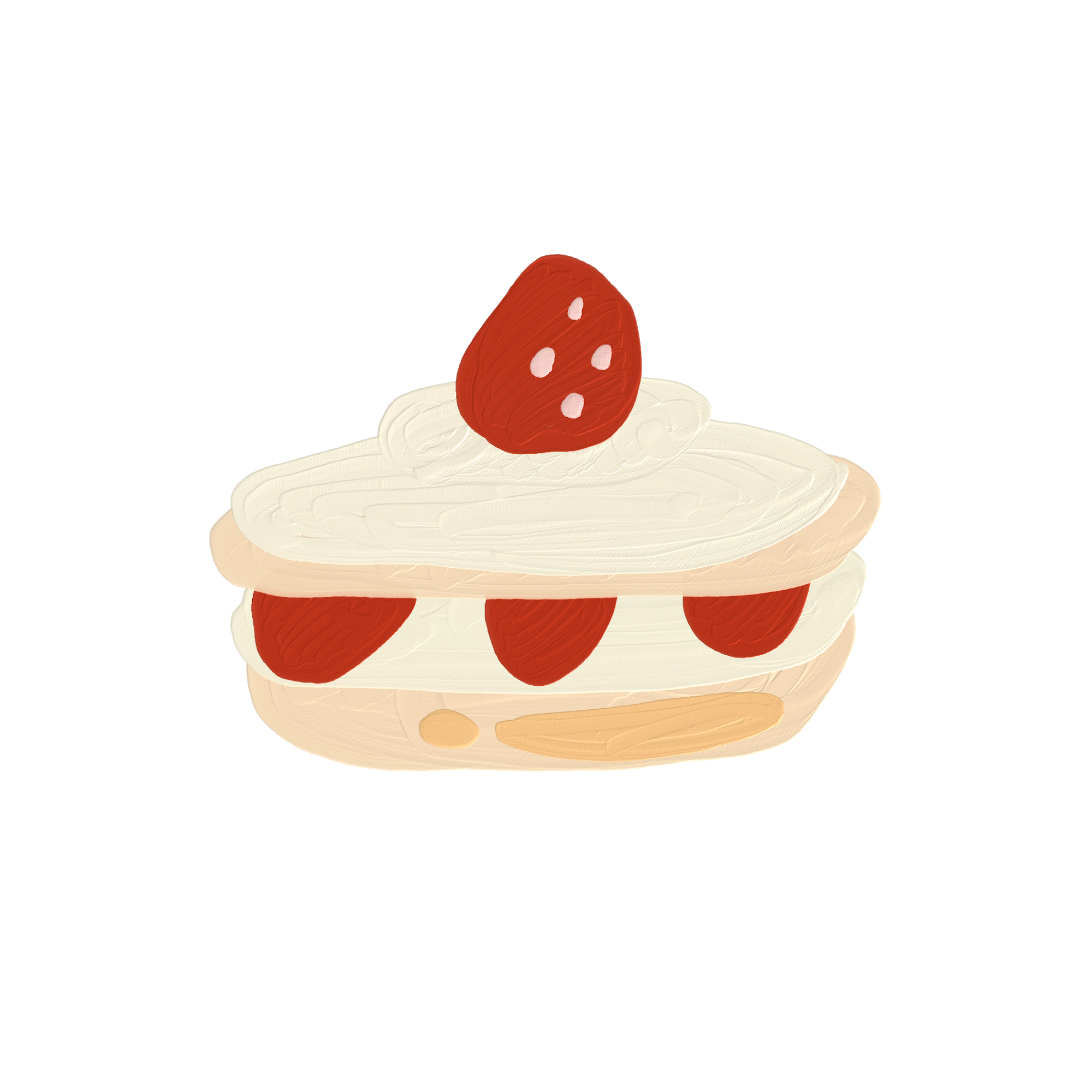 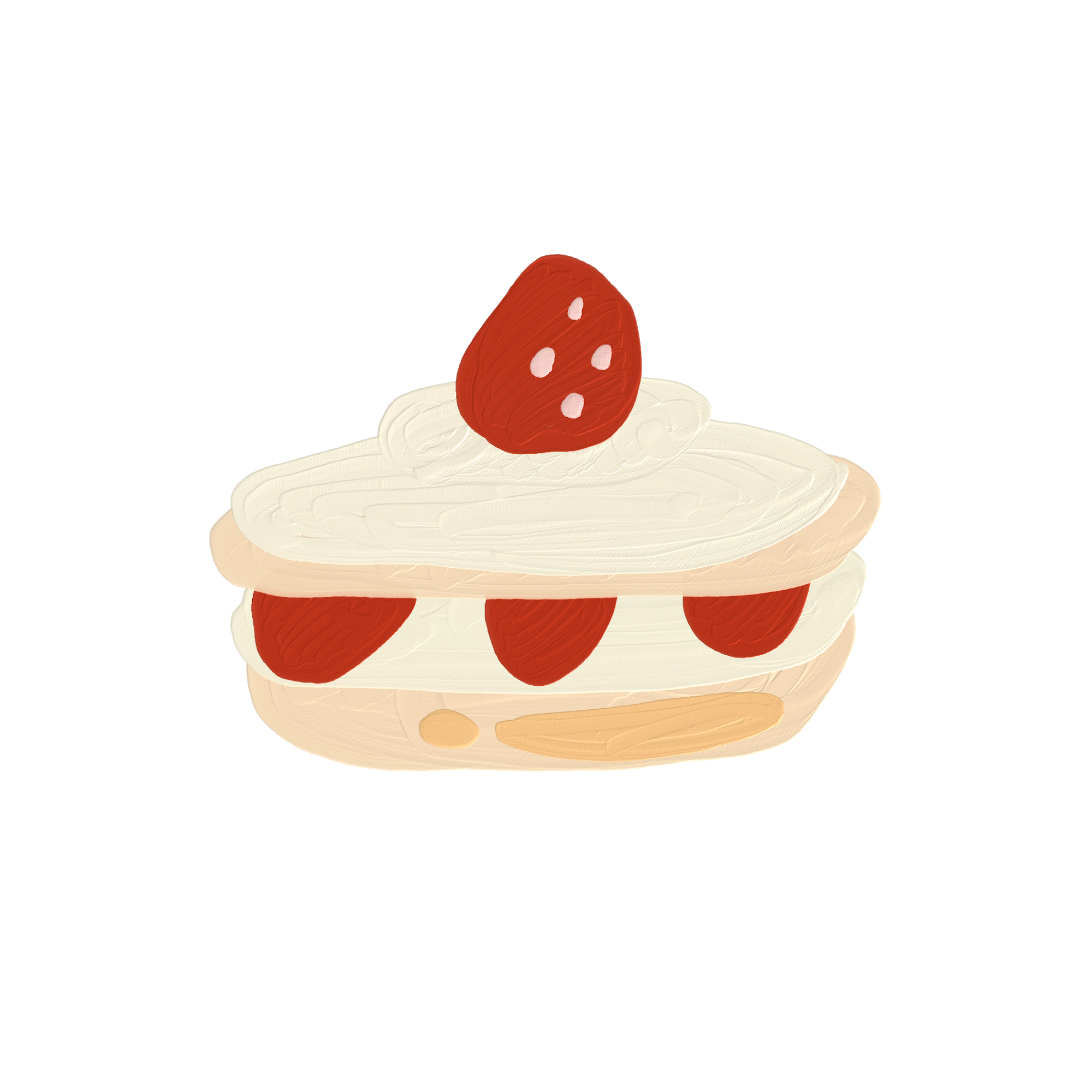 03
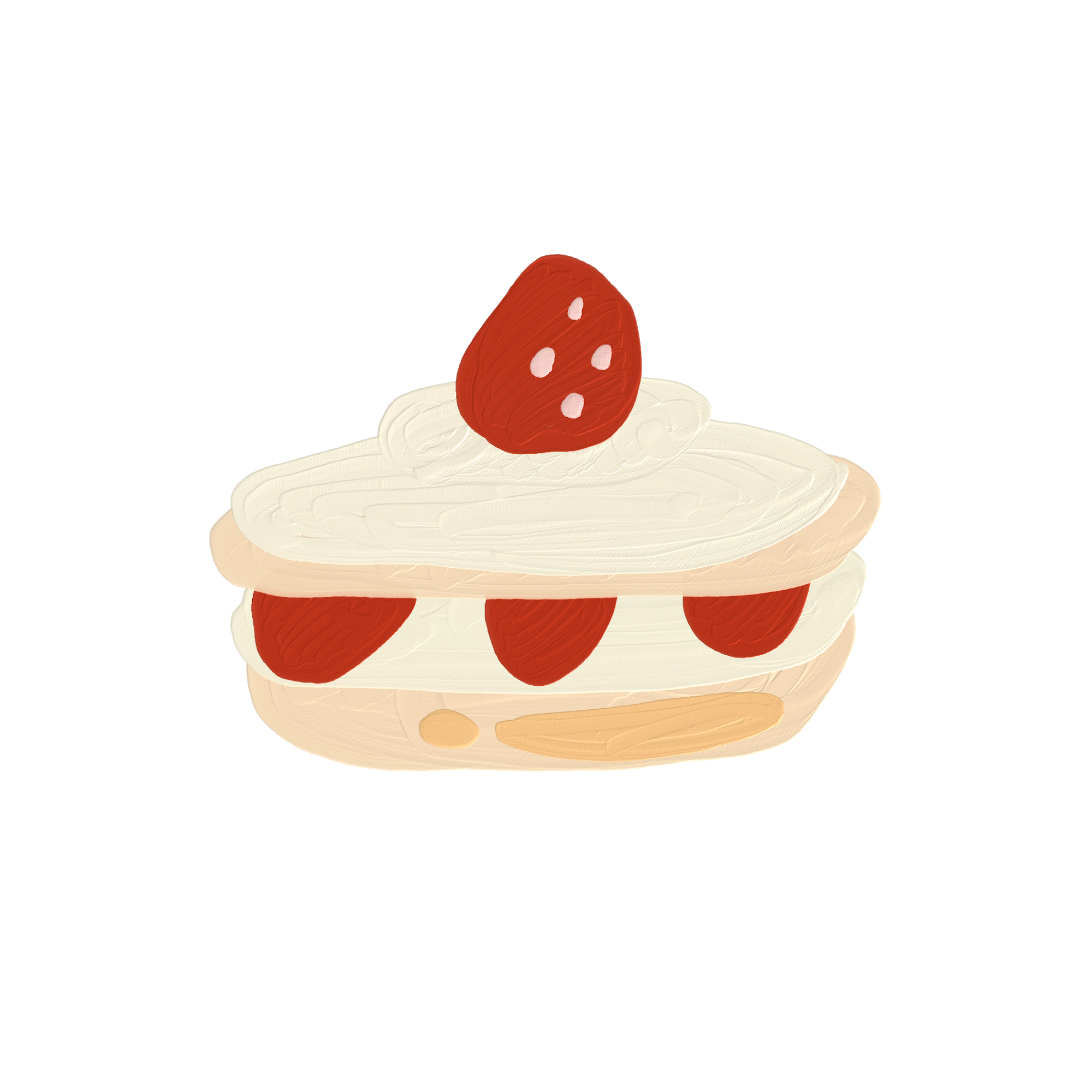 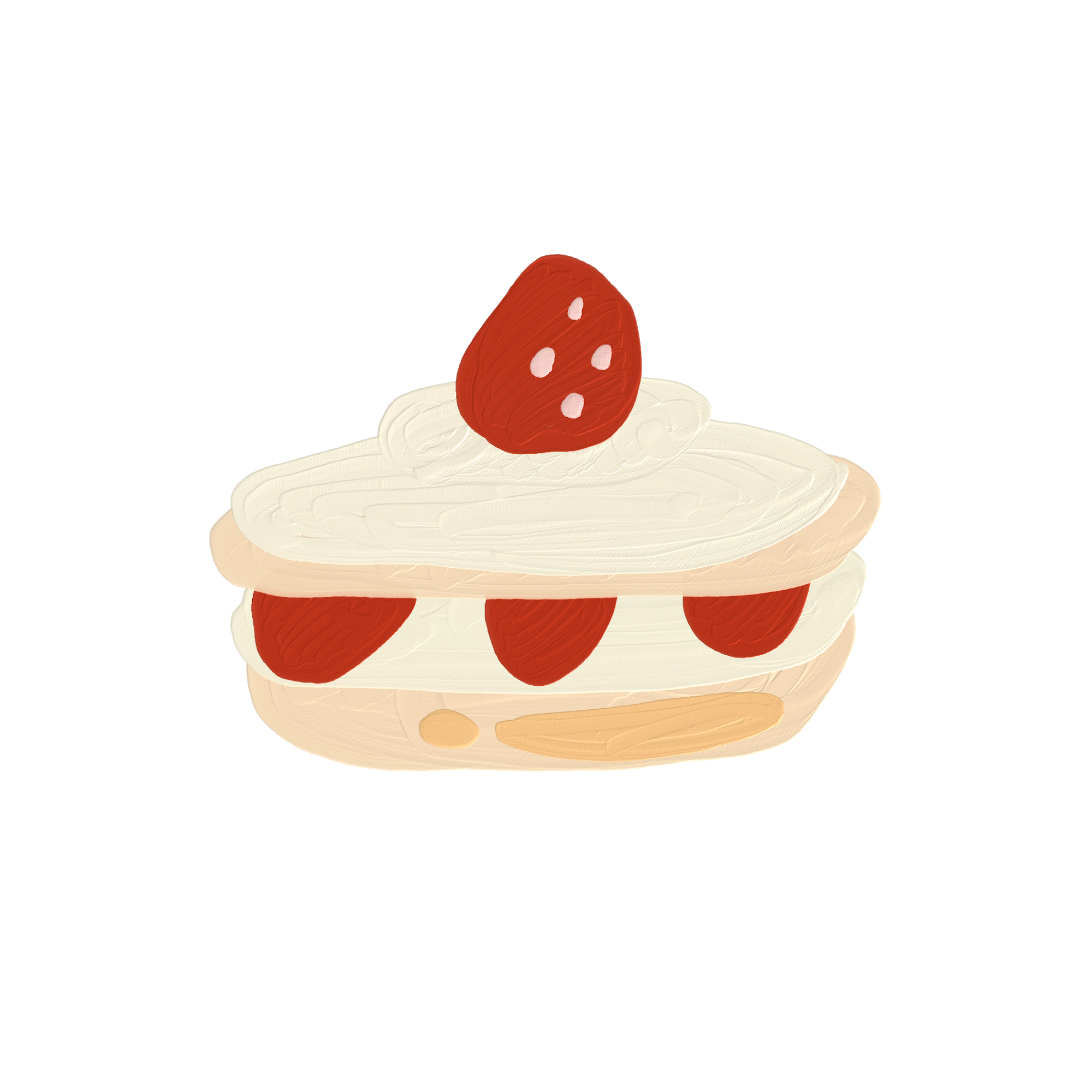 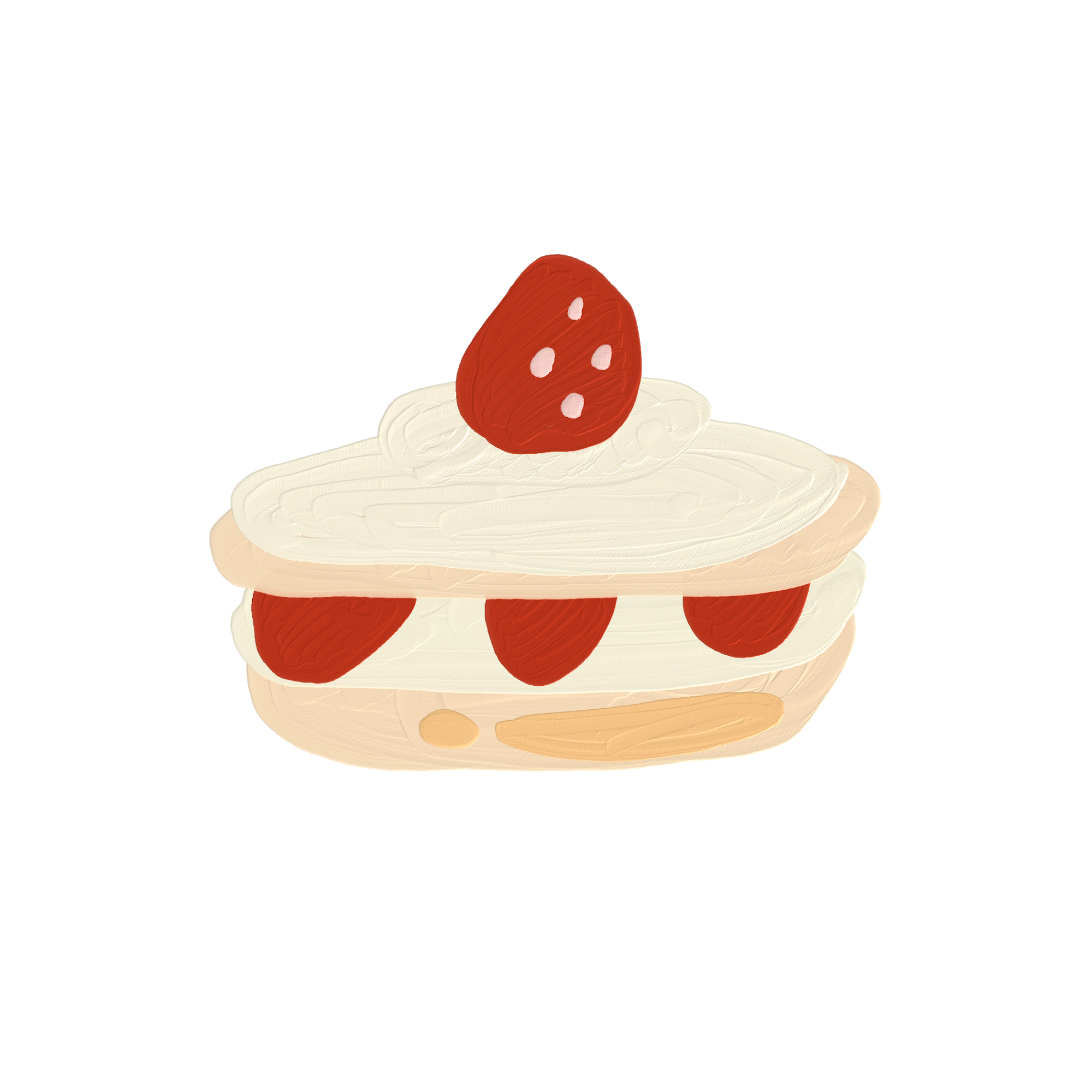 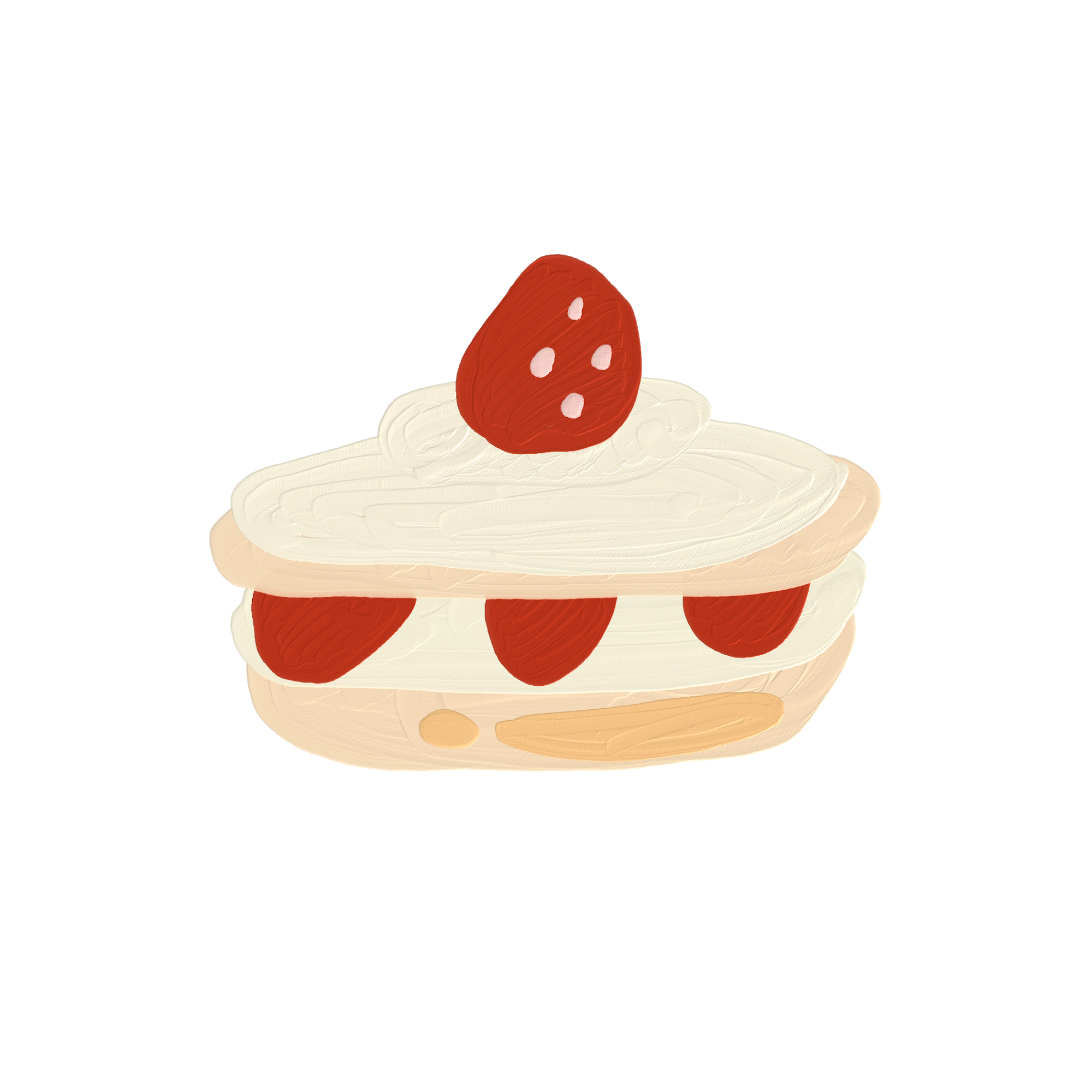 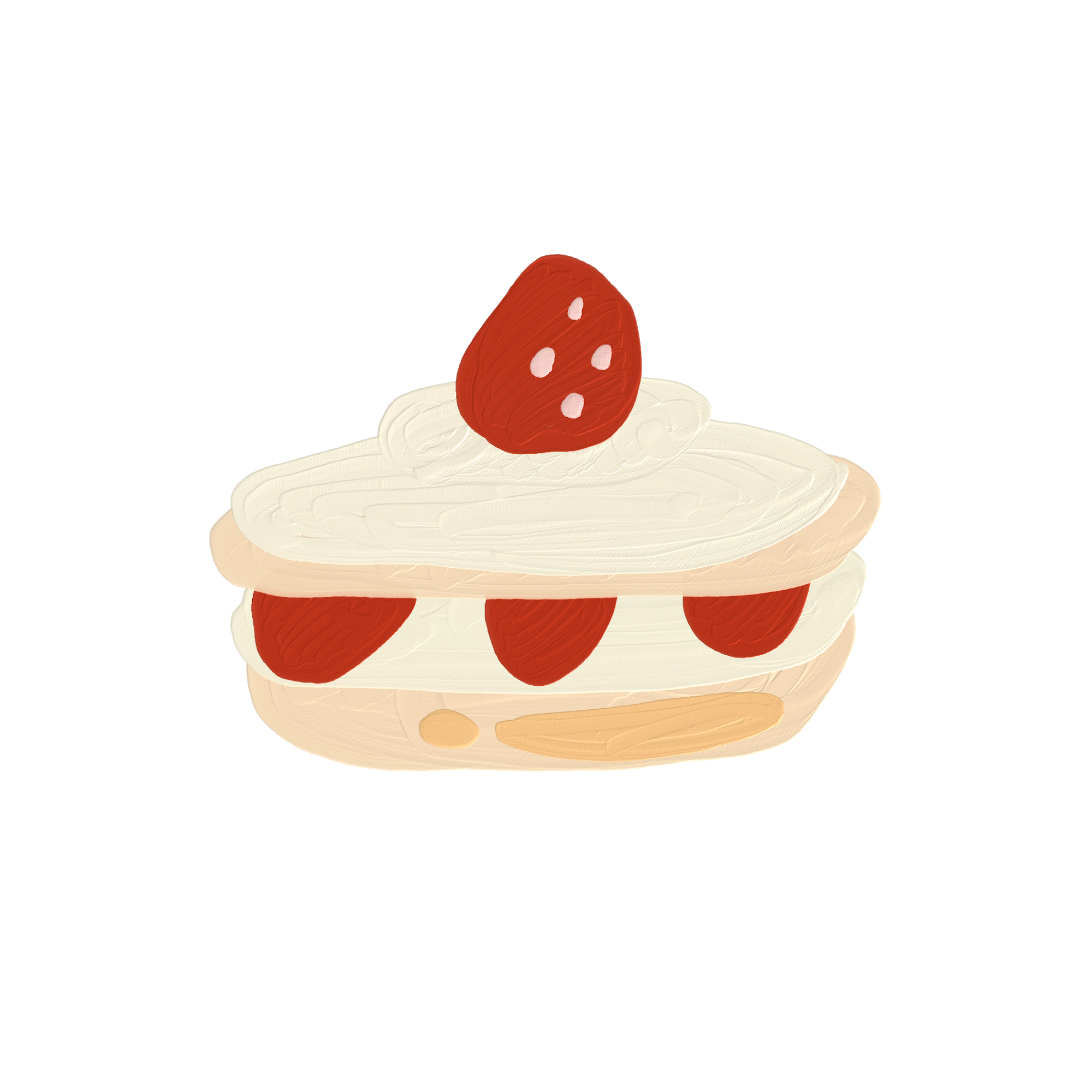 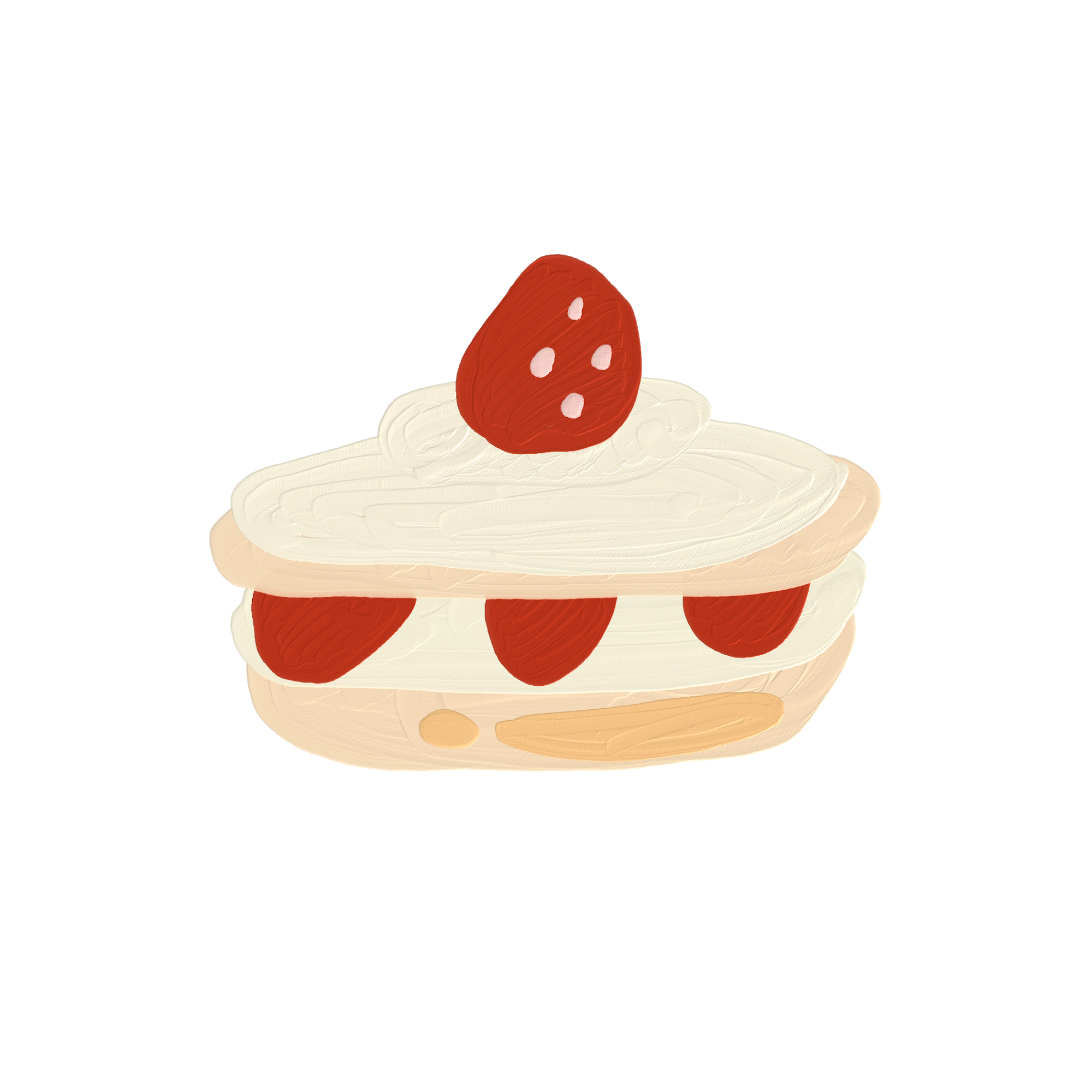 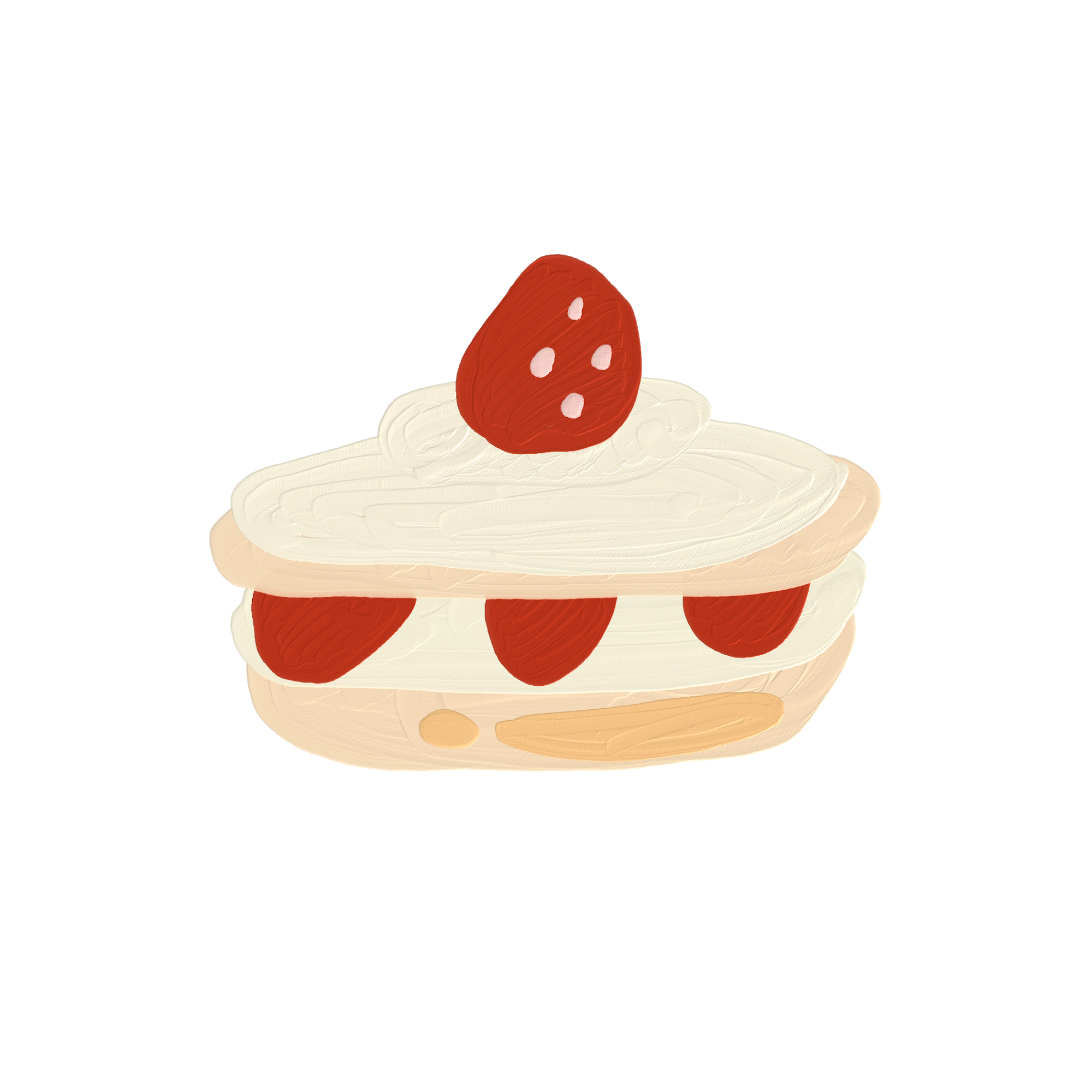 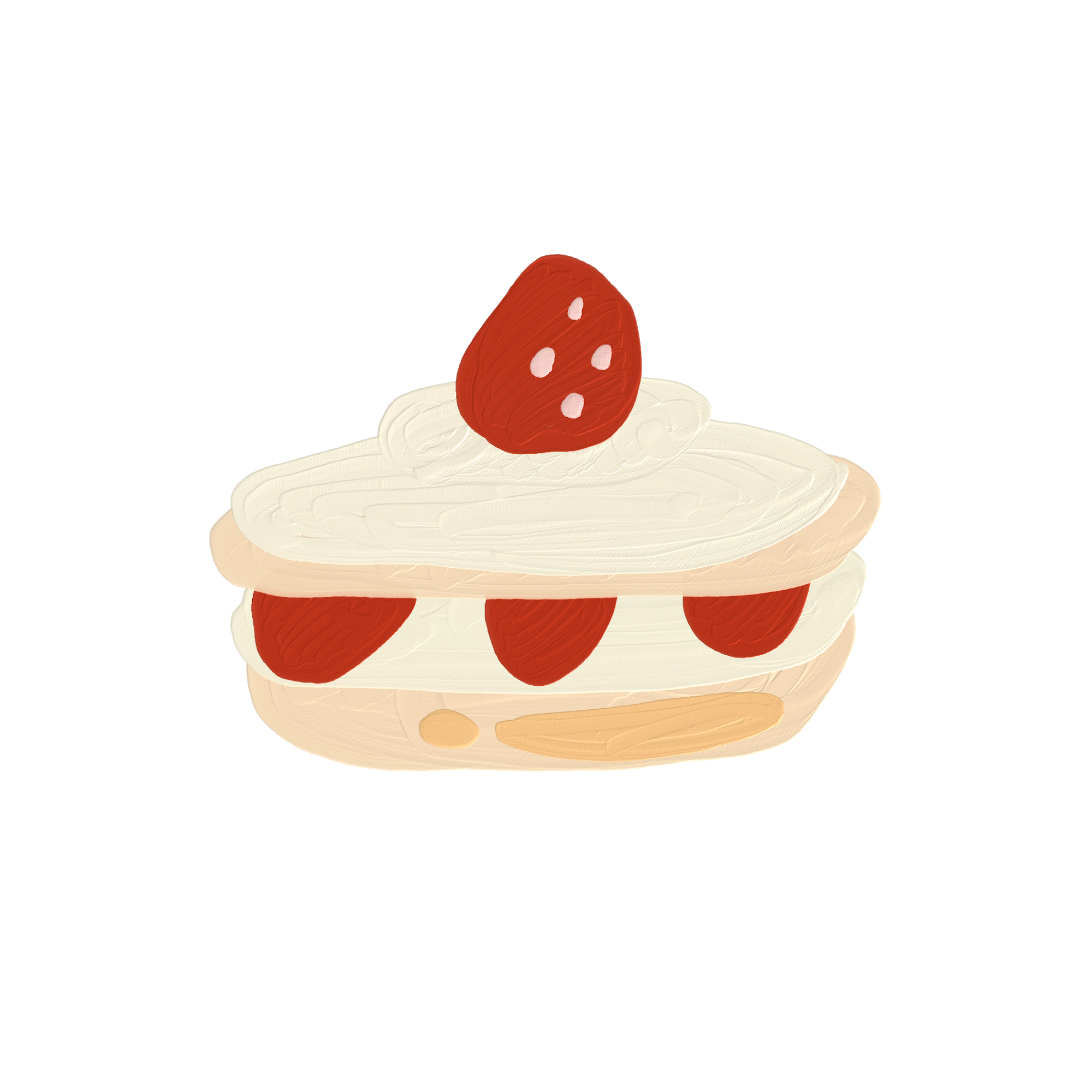 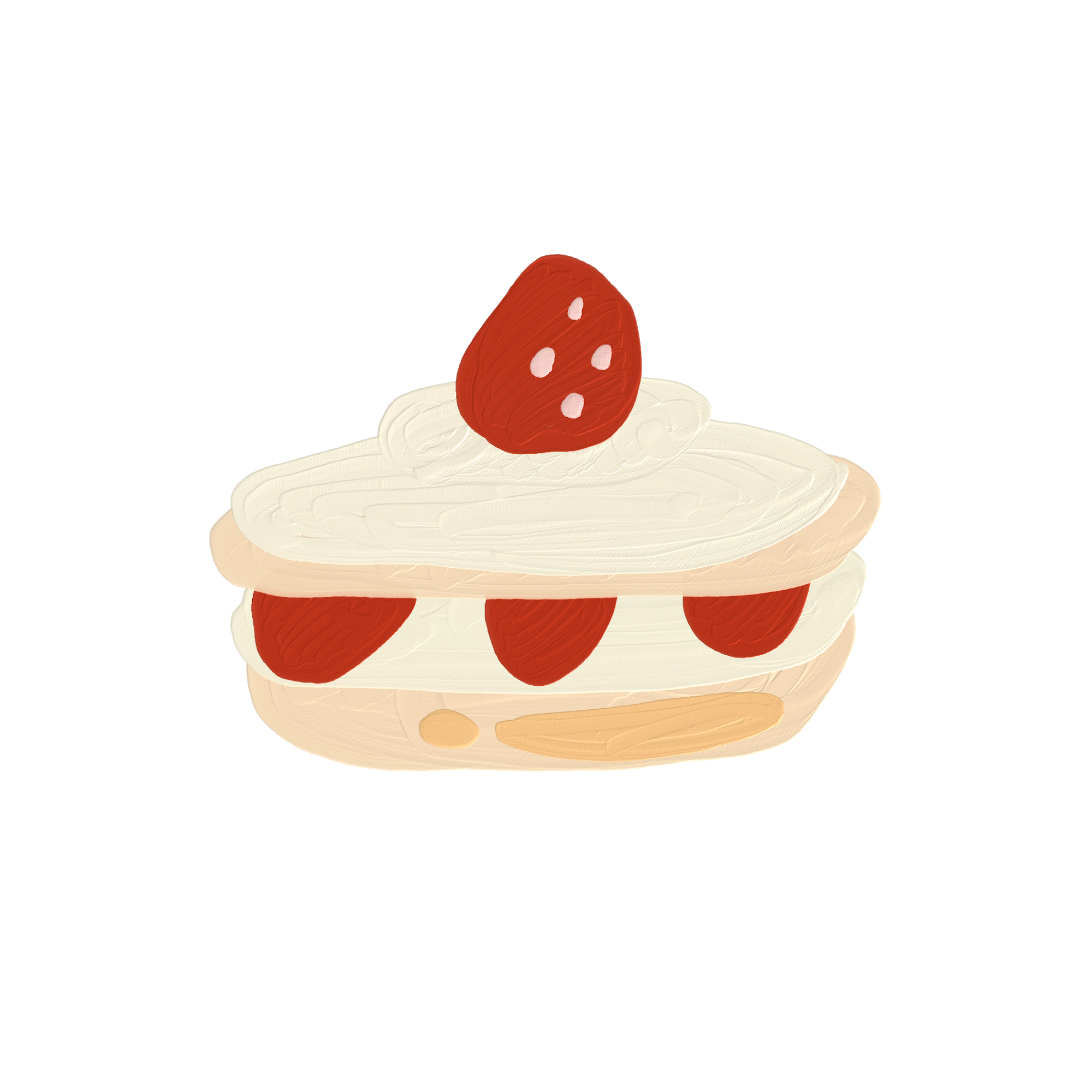 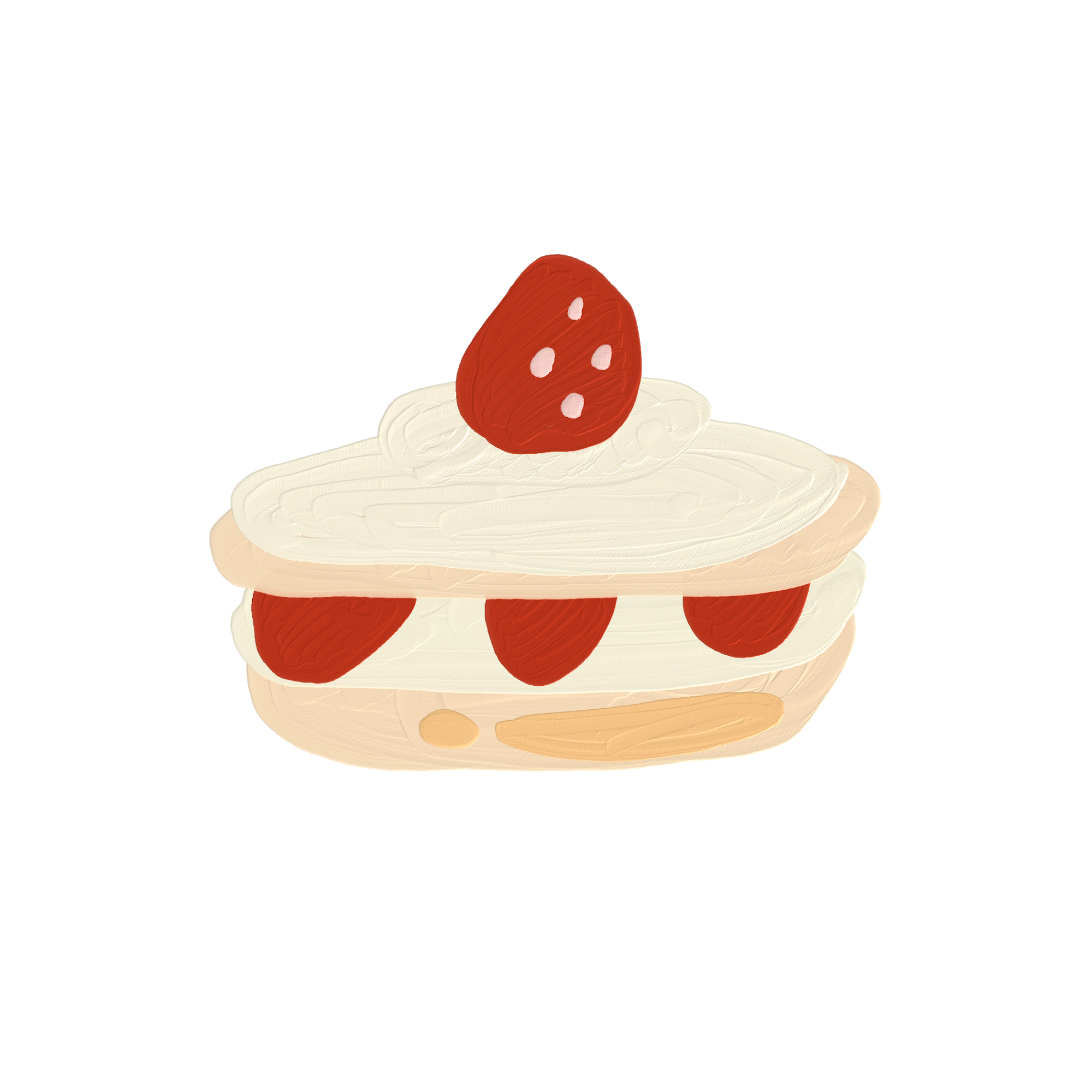 CHỦ ĐIỂM
MĂNG MỌC THẲNG
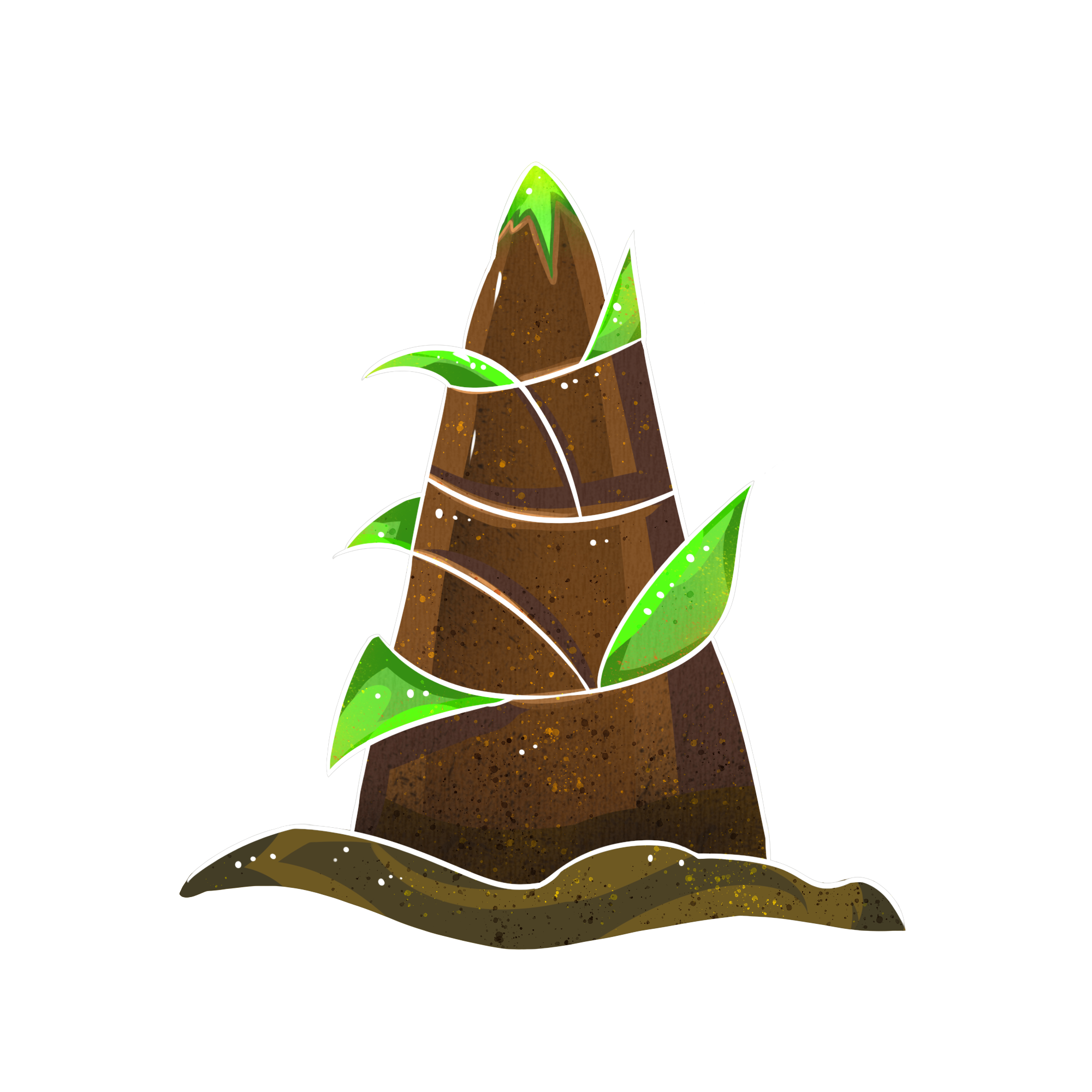 Một người chính trực.
Những hạt thóc giống.
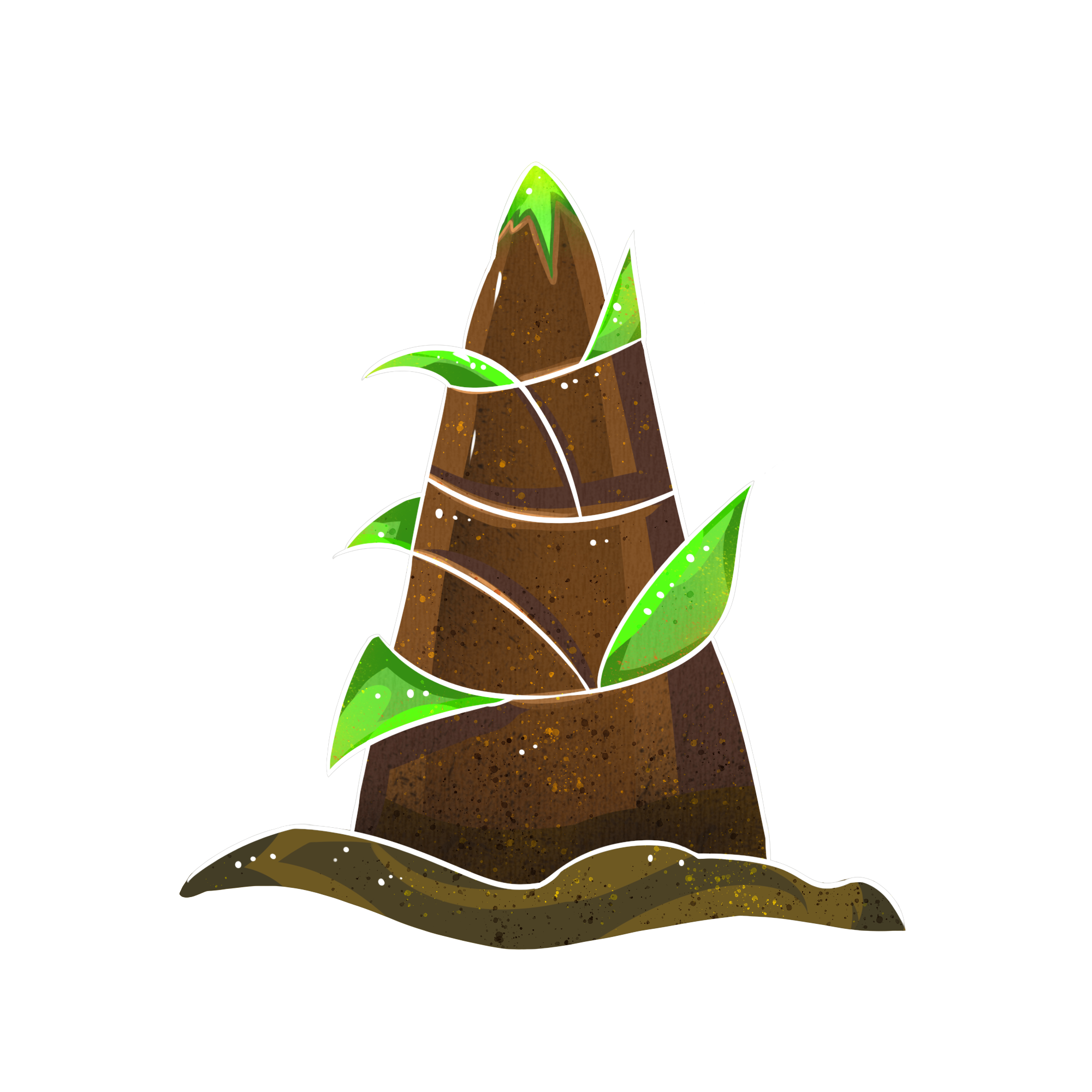 Nỗi dằn vặt của An-đrây-ca.
Chị em tôi.
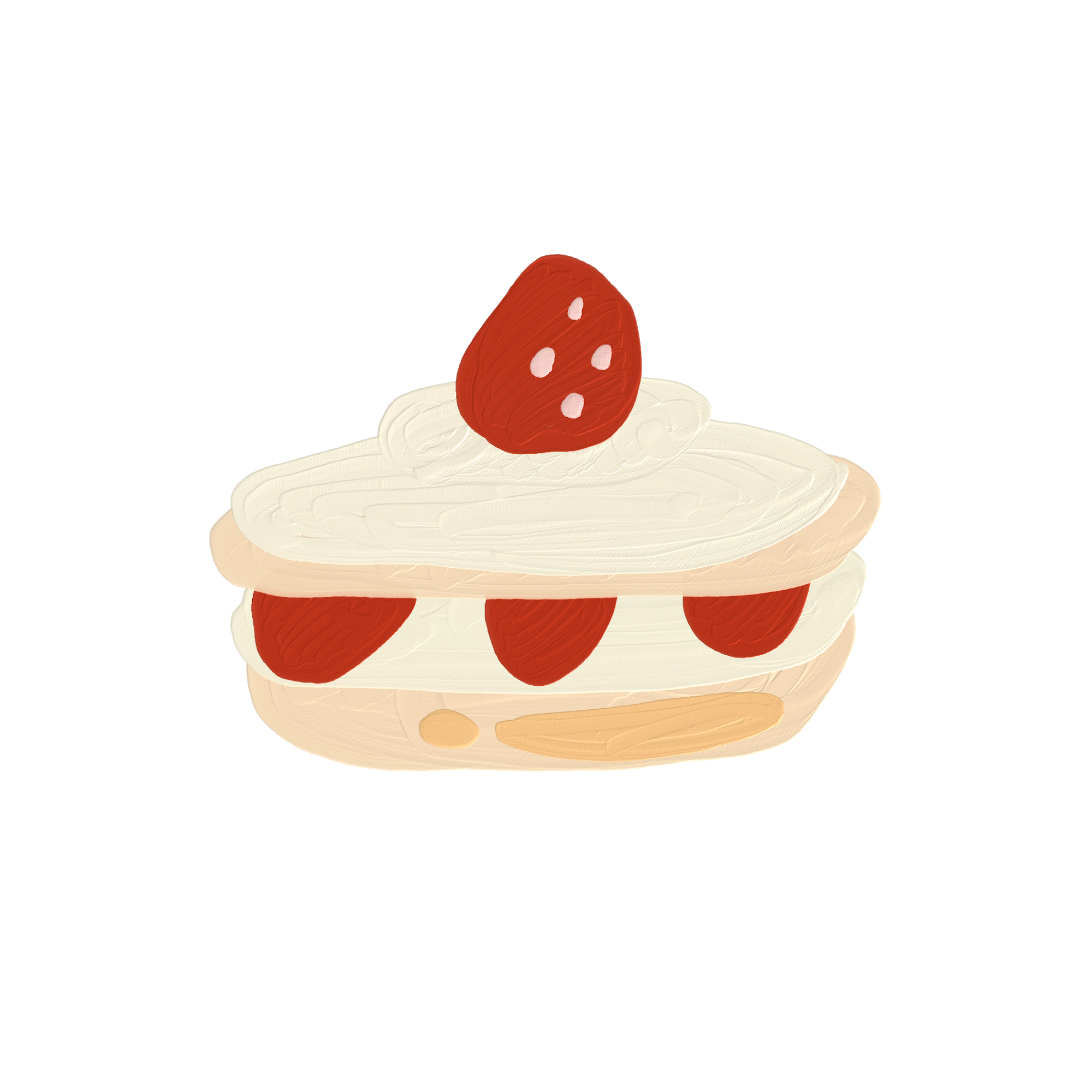 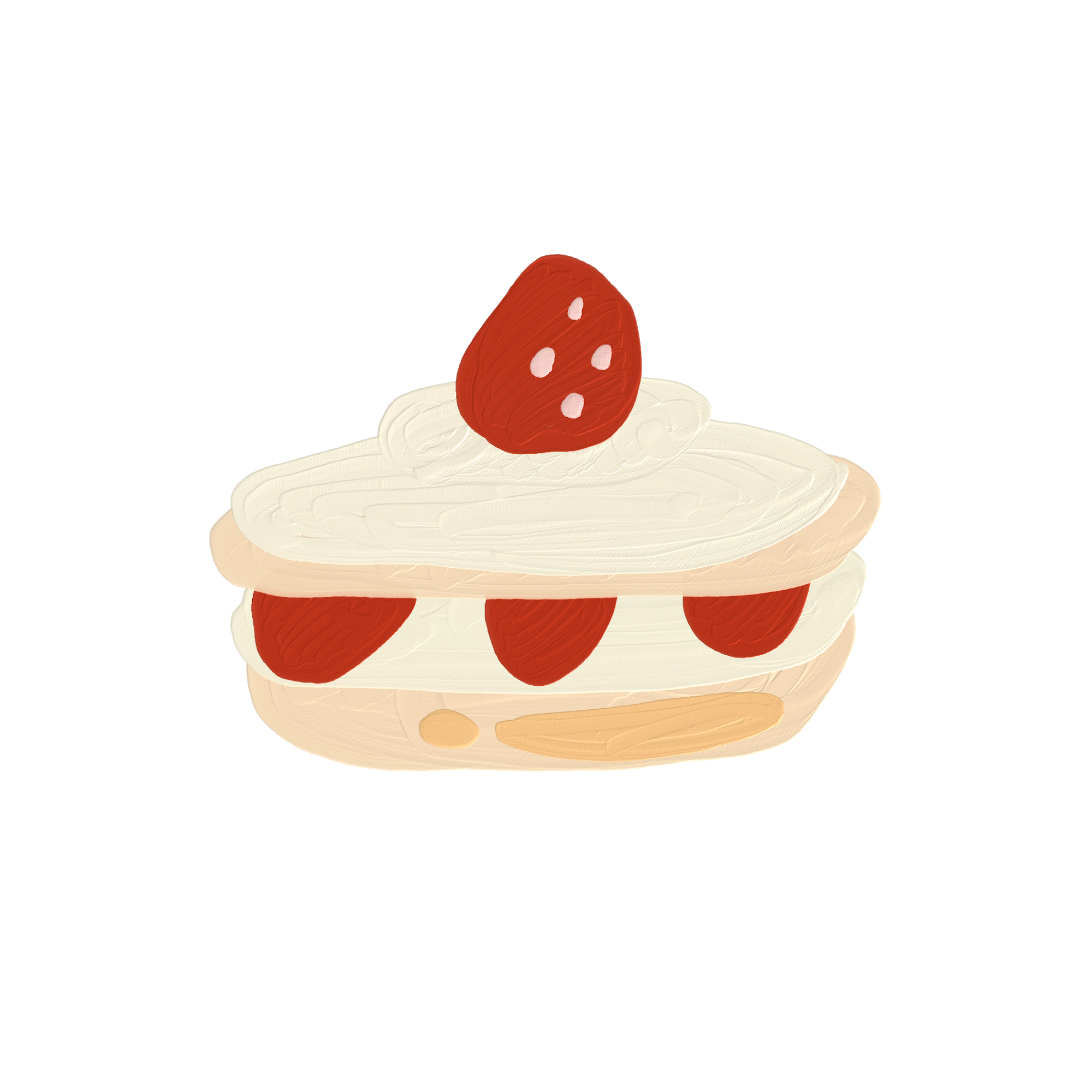 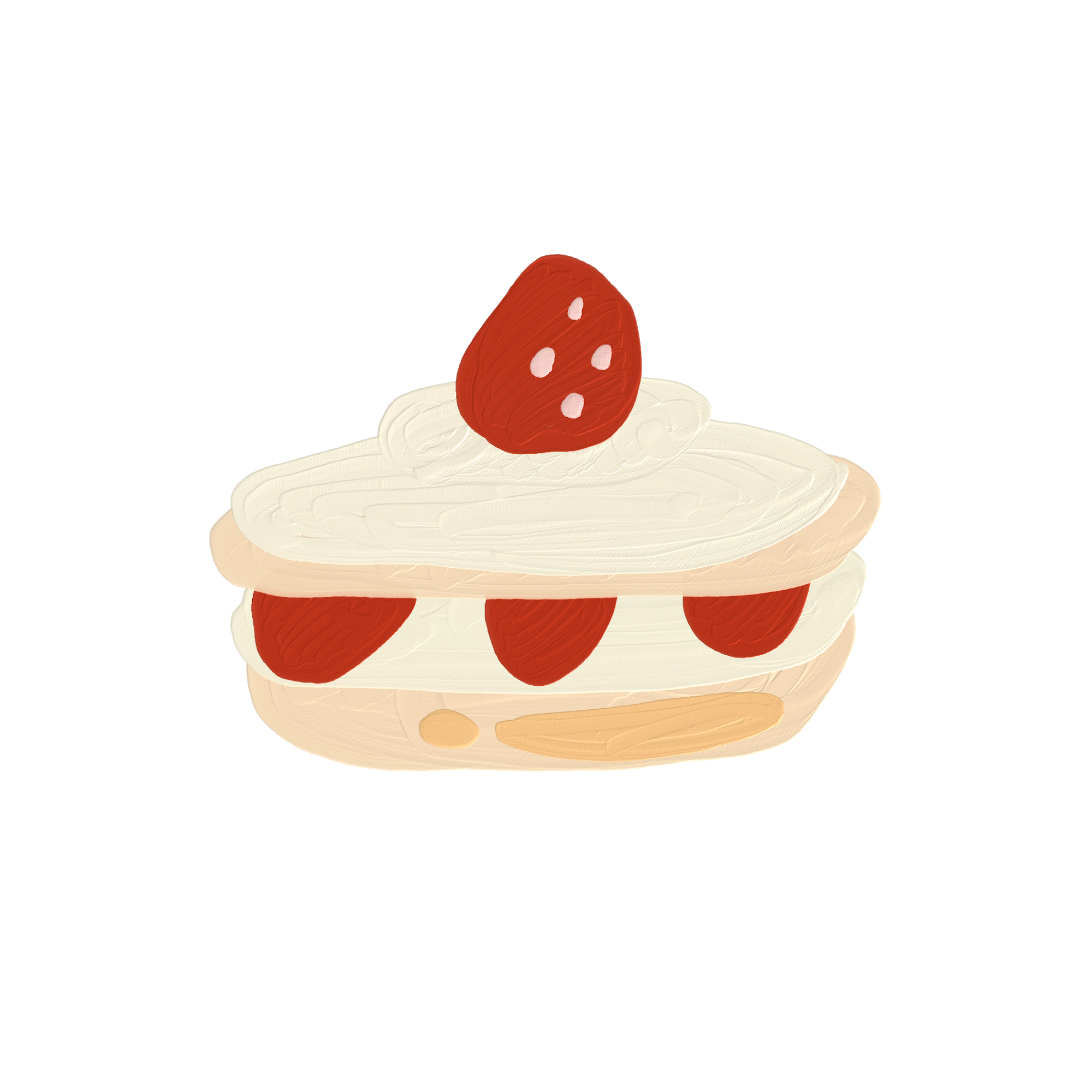 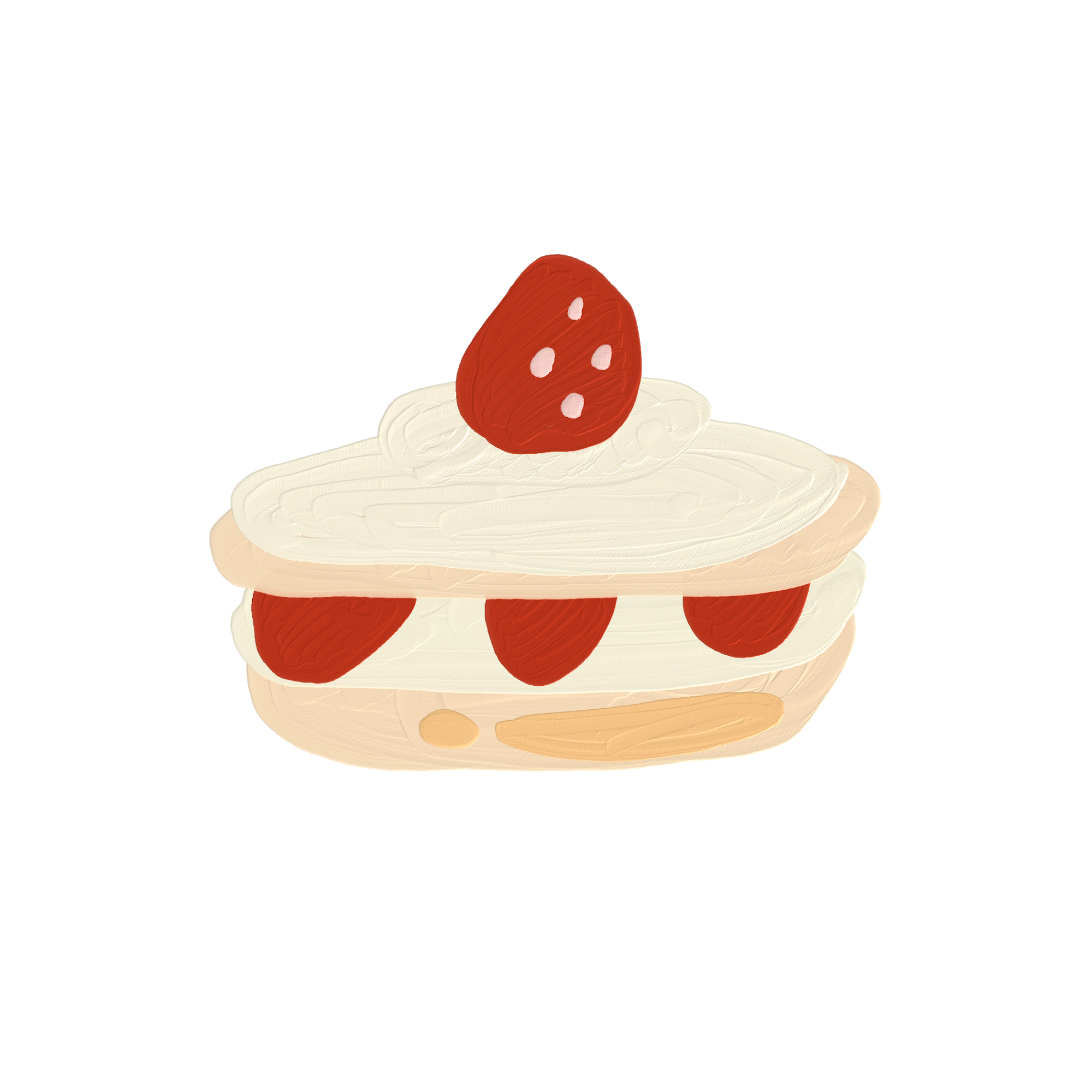 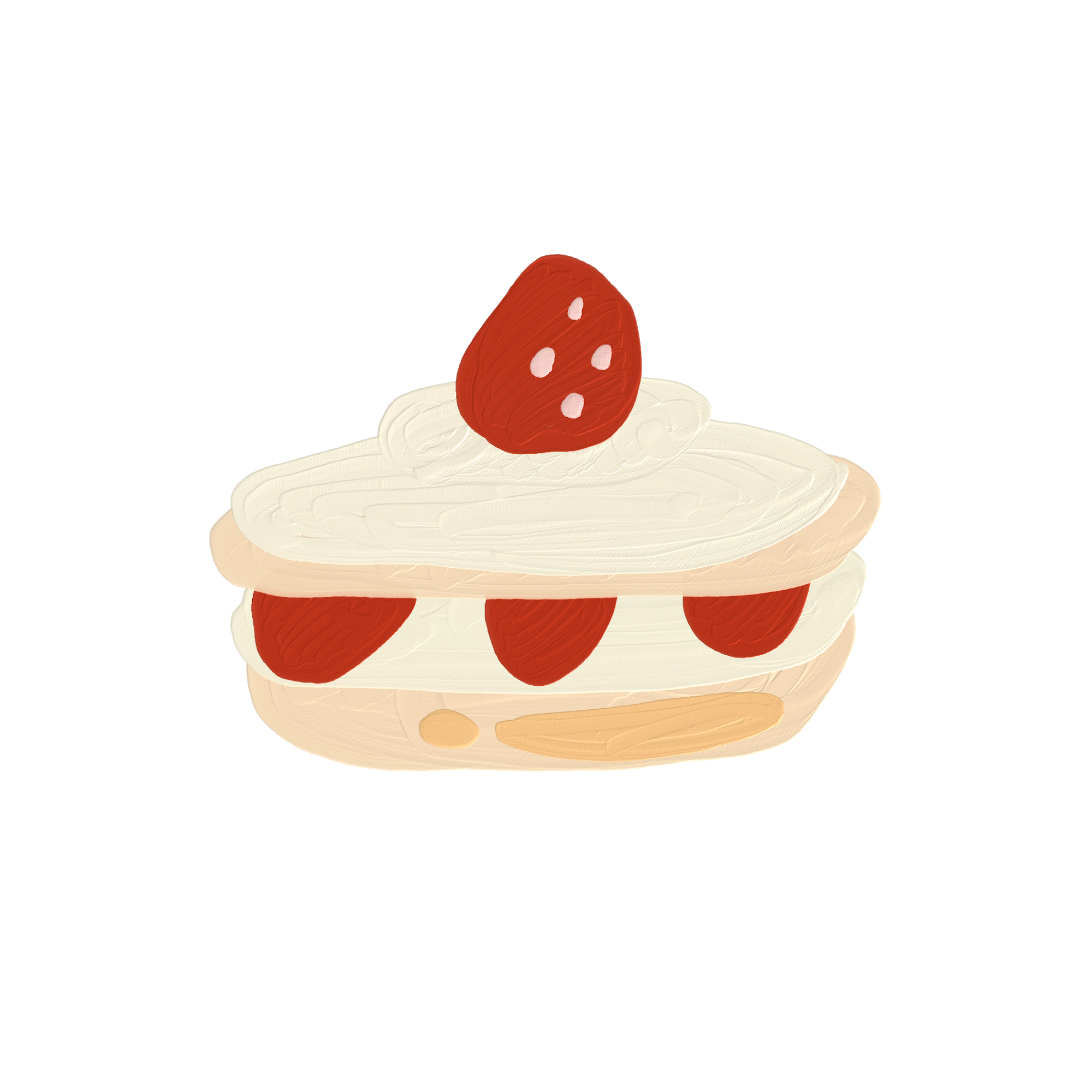 TIÊU CHÍ ĐÁNH GIÁ
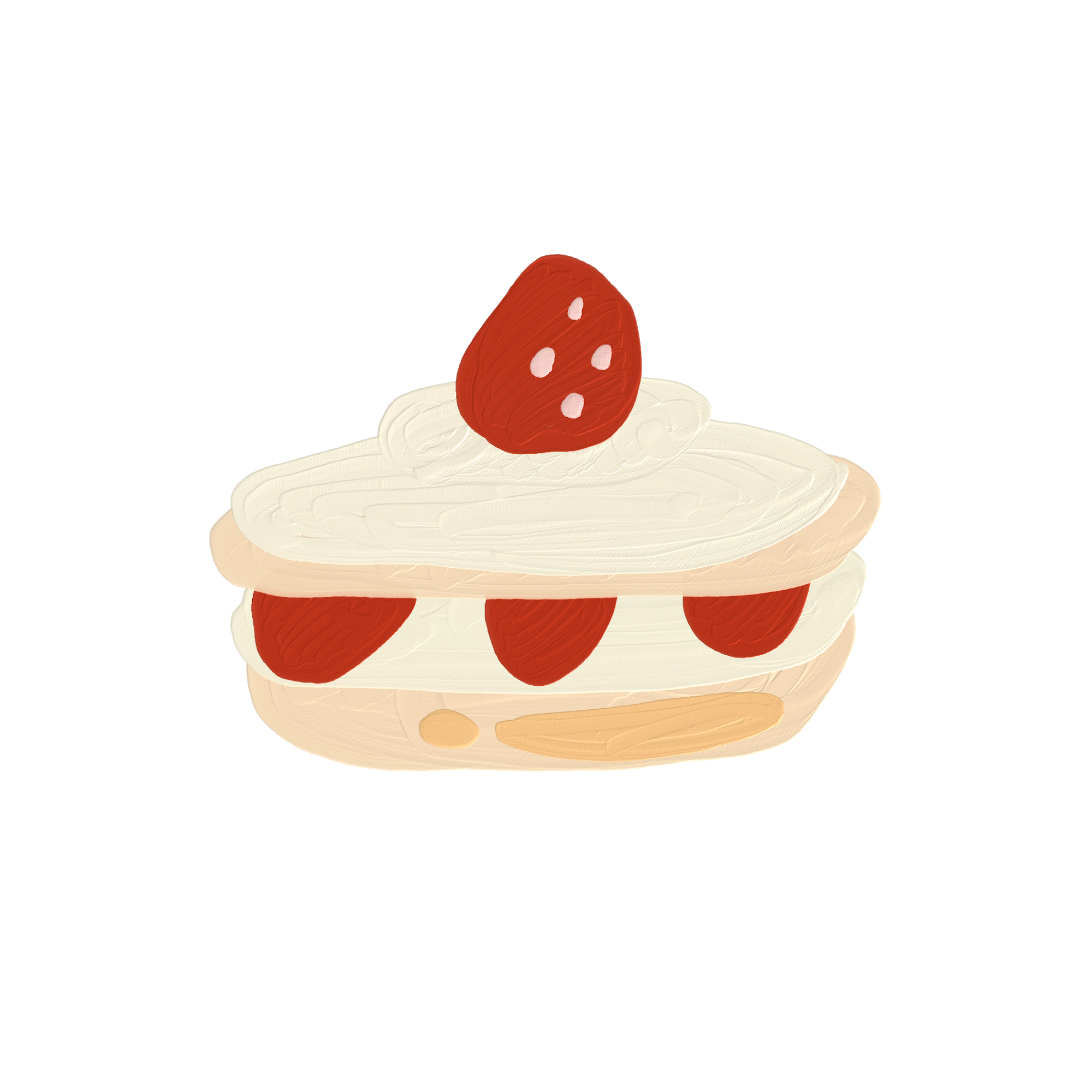 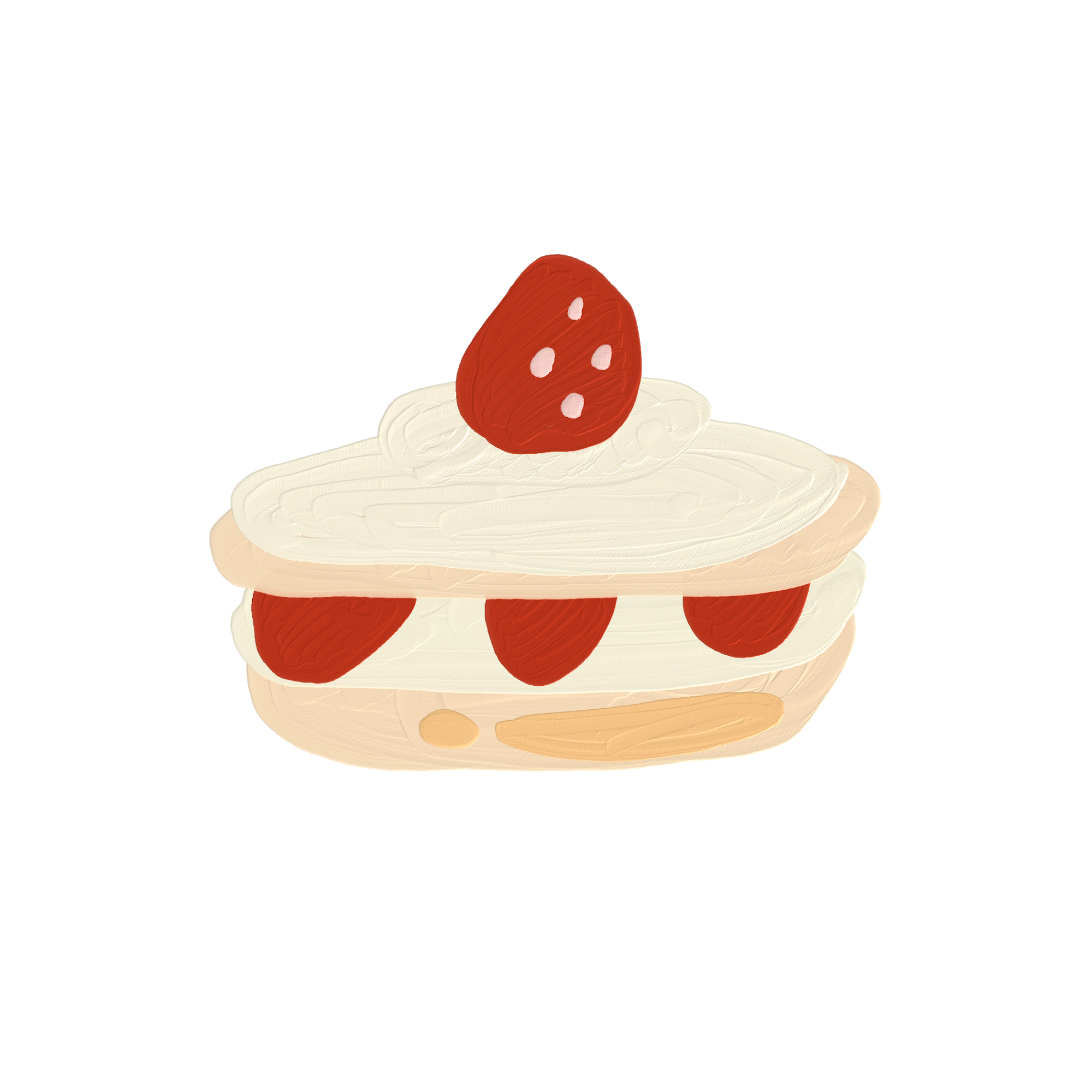 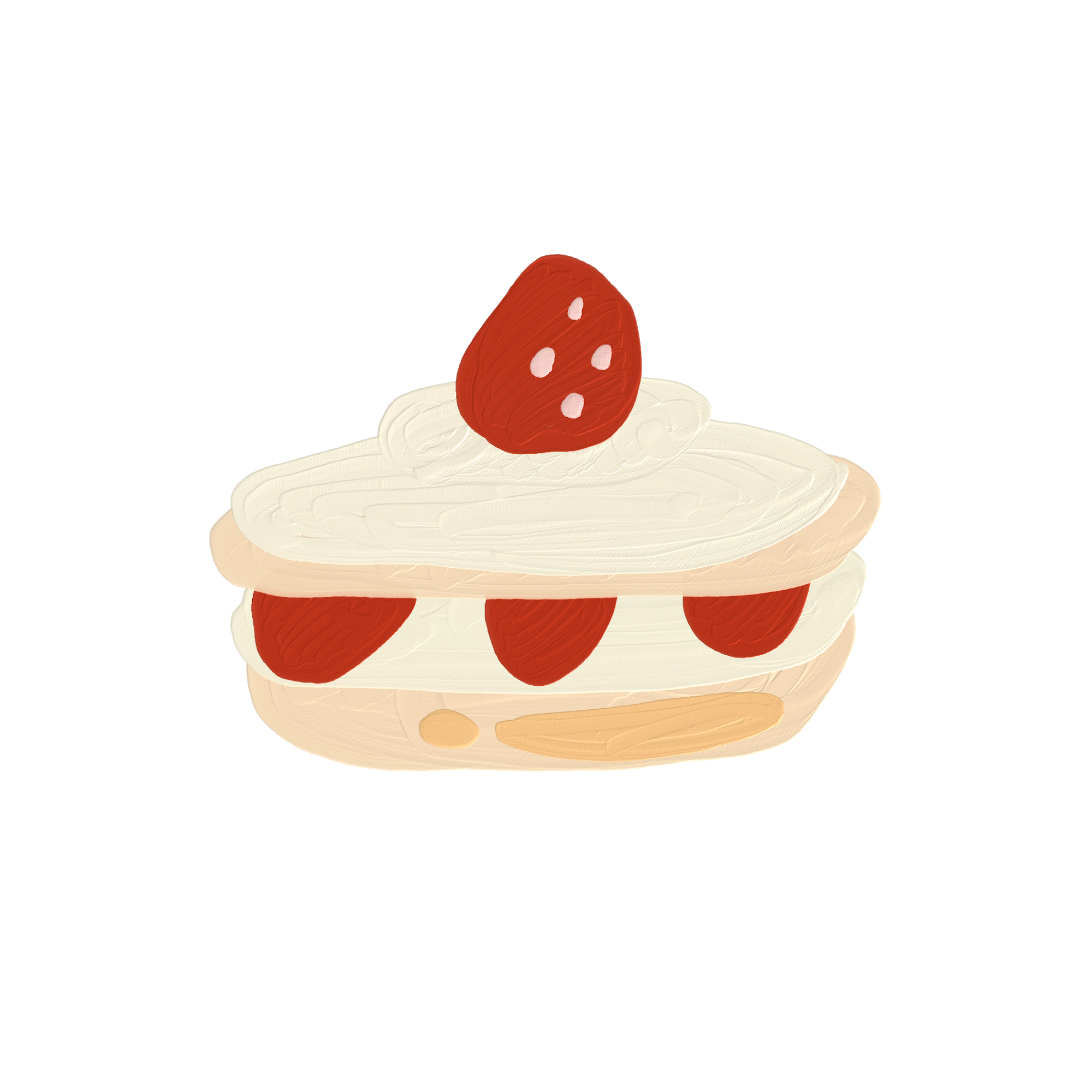 1. TẬP ĐỌC VÀ 
HỌC THUỘC LÒNG
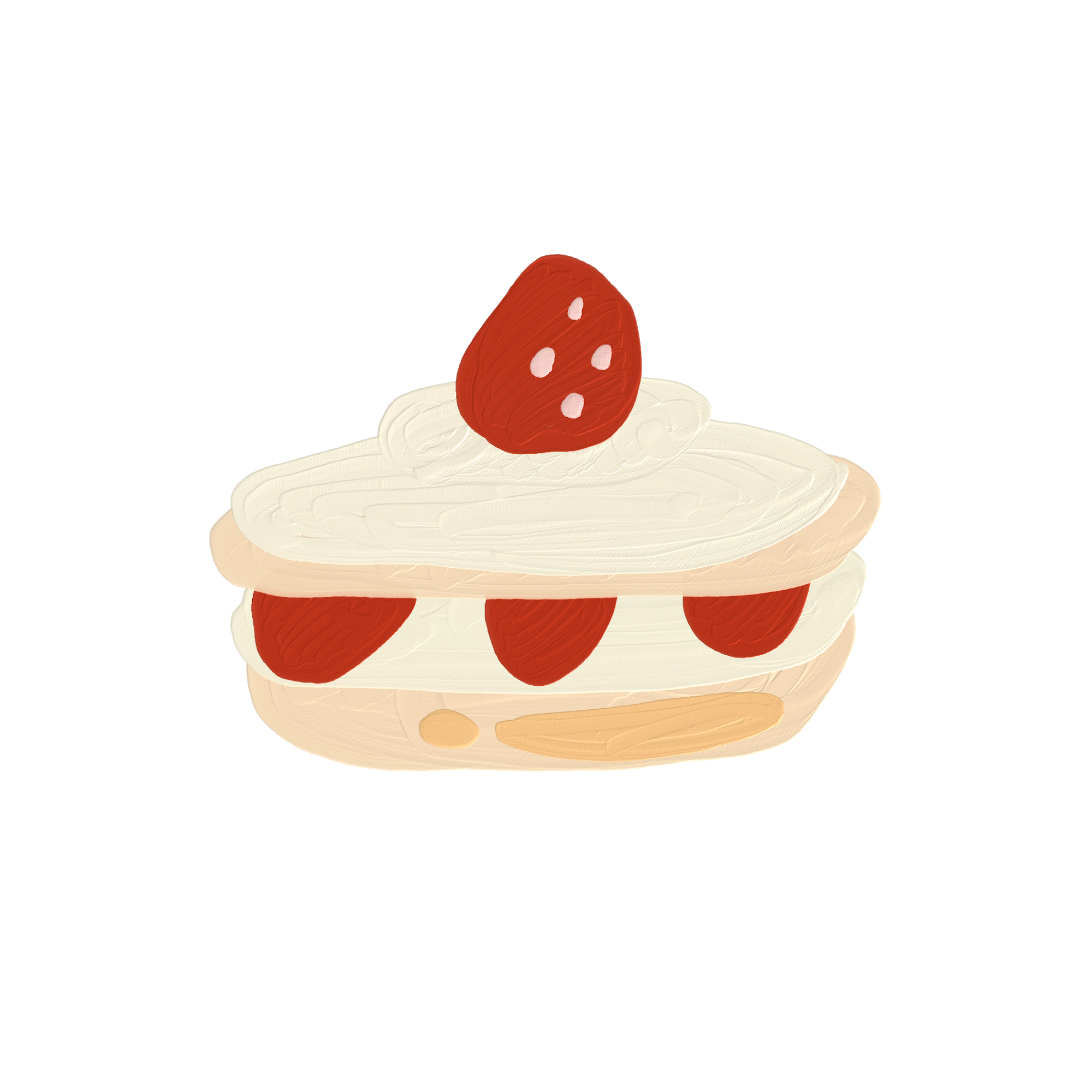 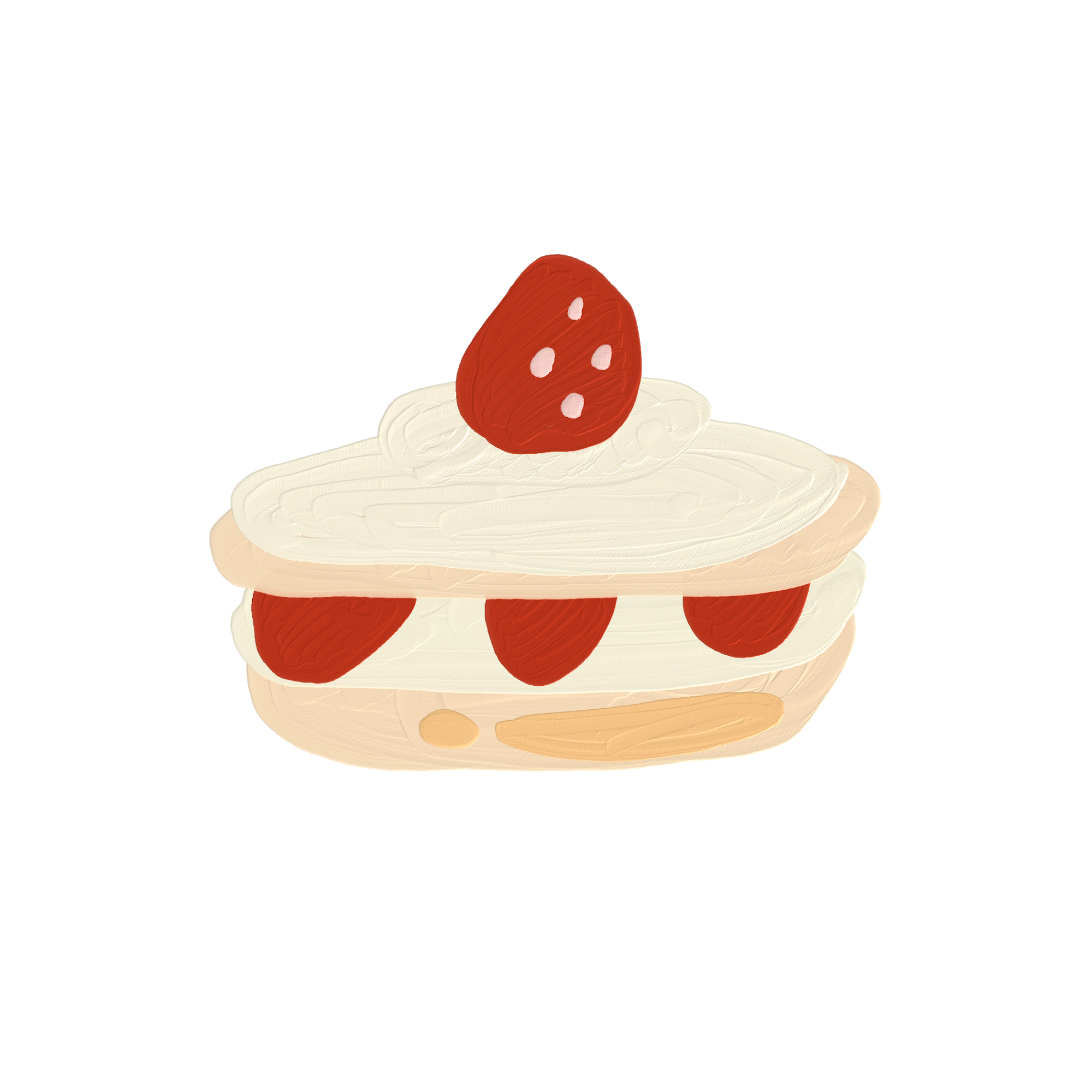 1. Đọc đúng tiếng, đúng từ, lưu loát, mạch lạc.
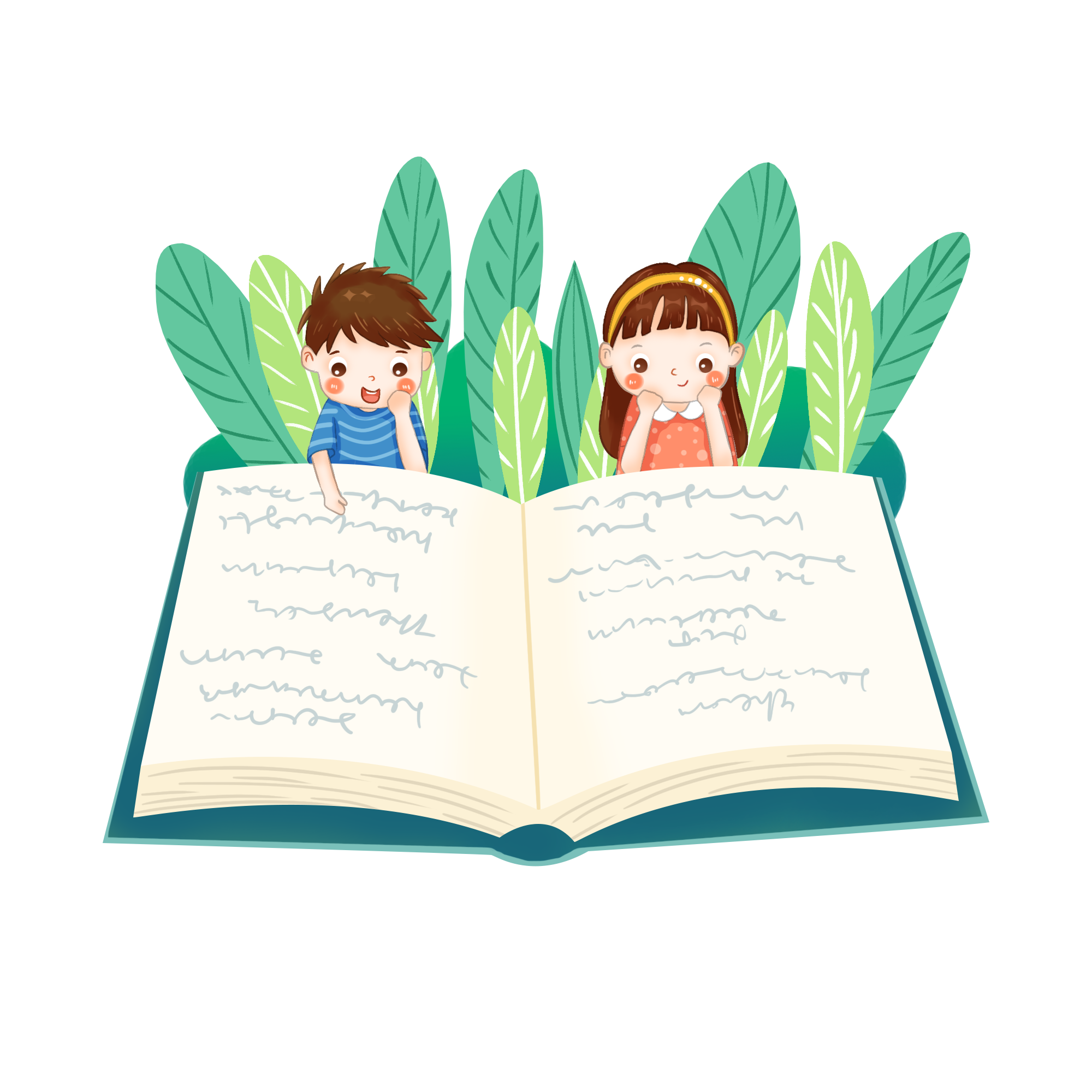 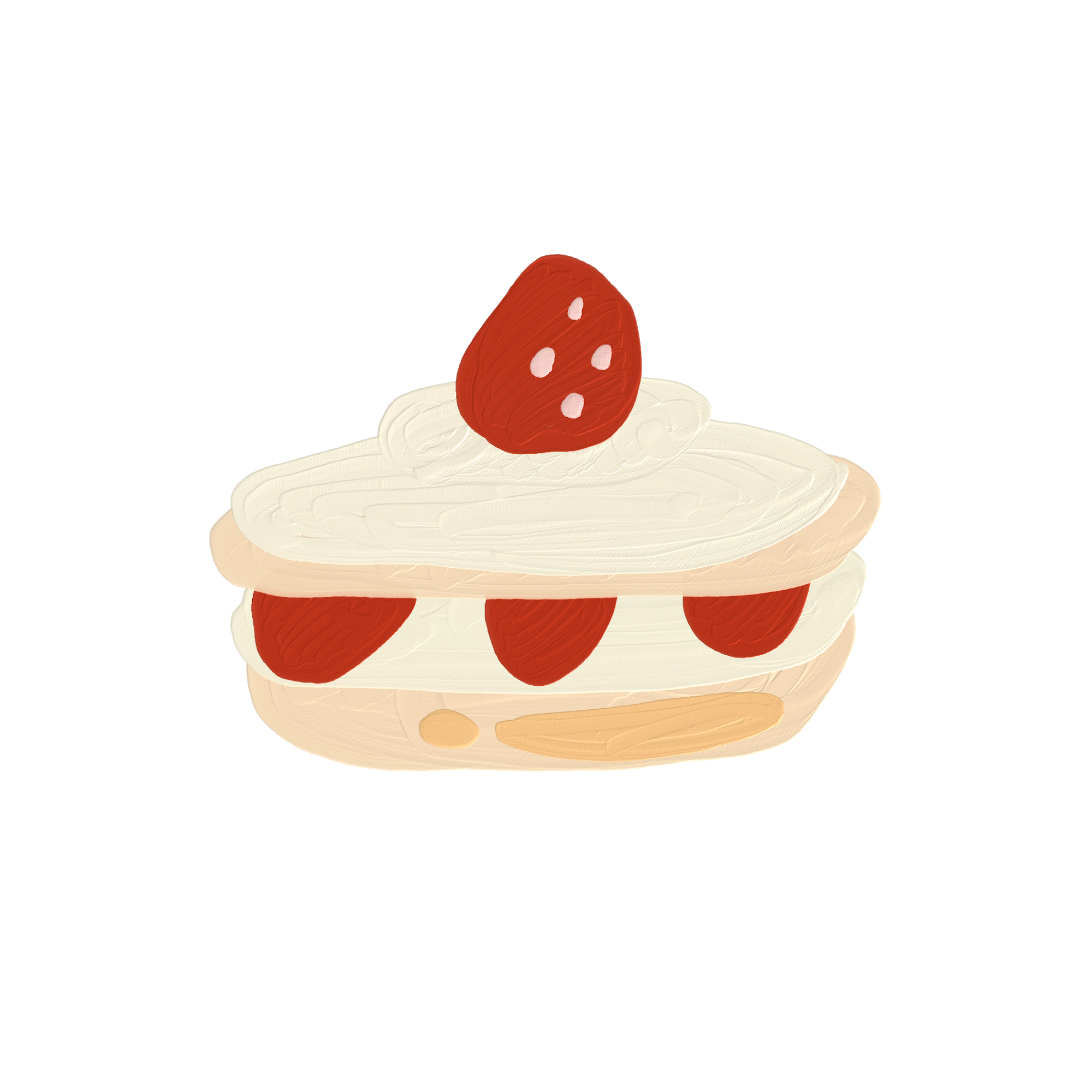 2. Ngắt nghỉ hơi đúng ở các dấu câu, cụm từ rõ nghĩa.
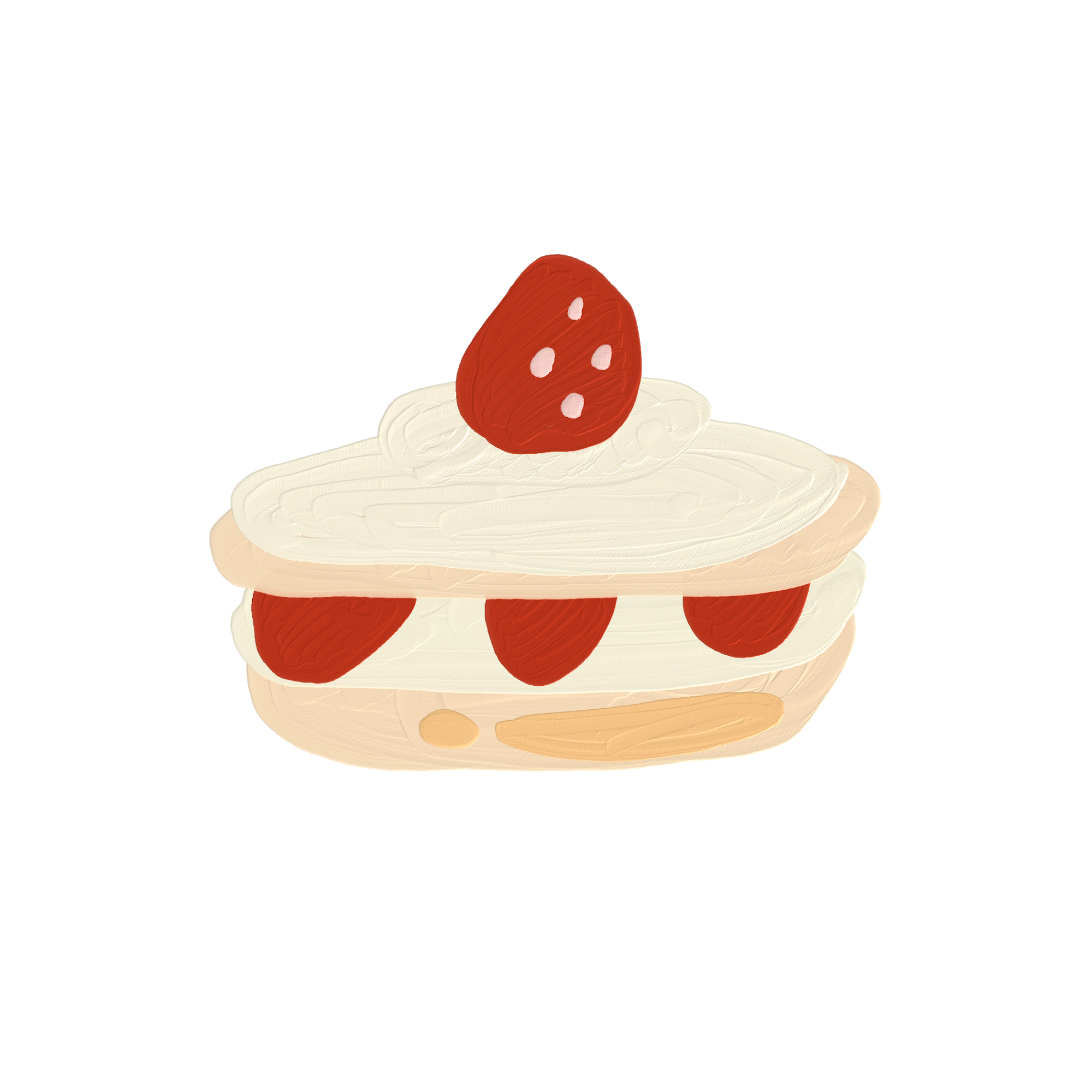 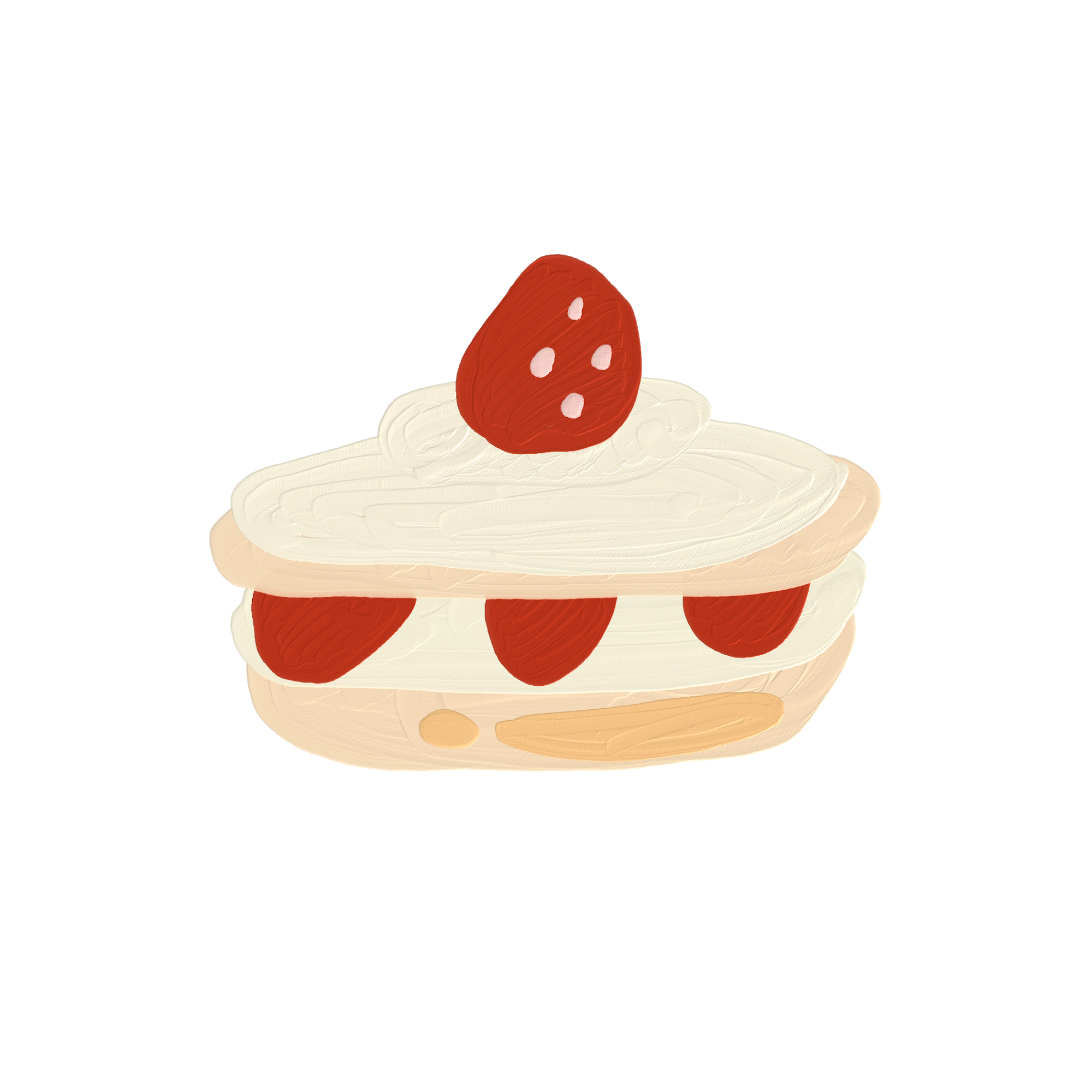 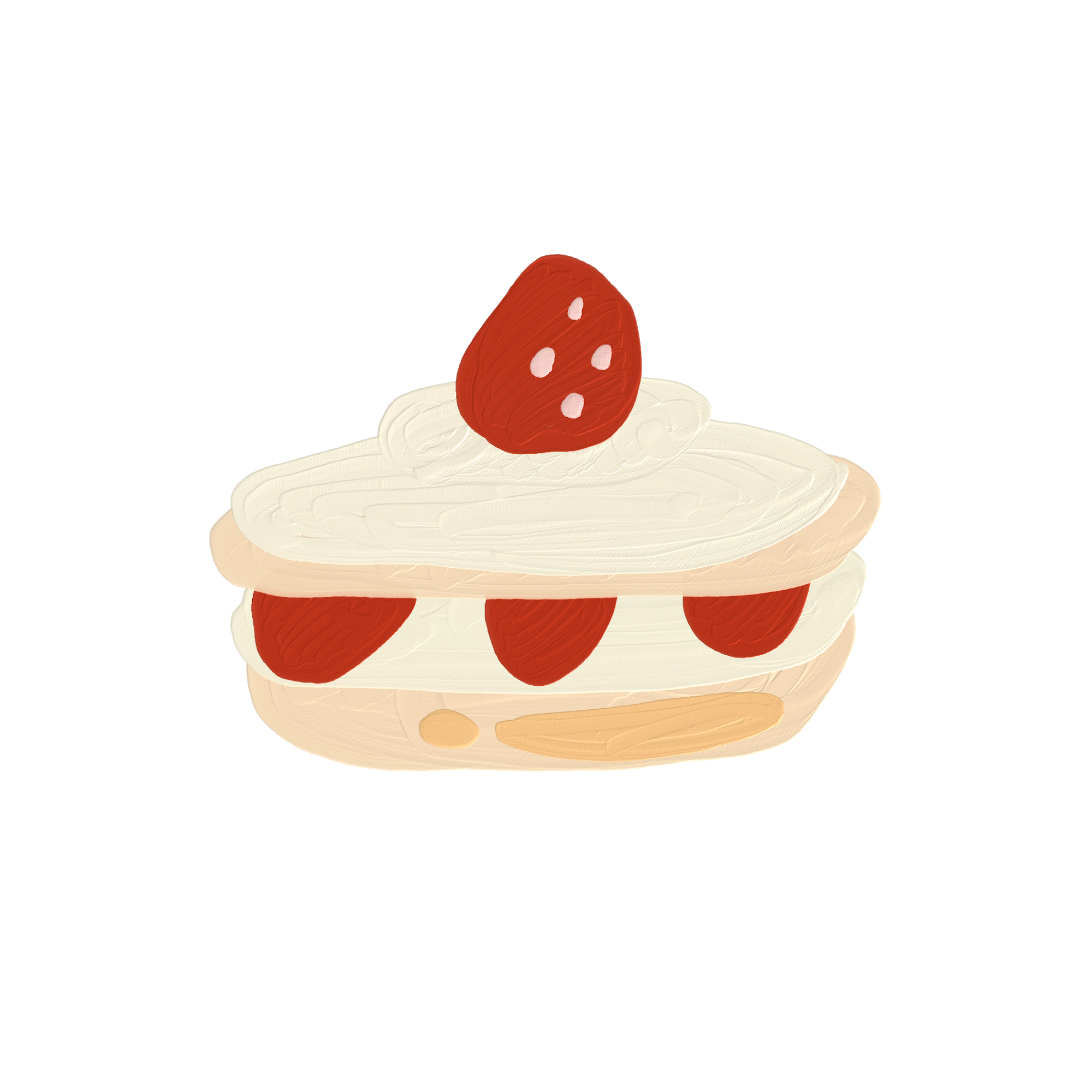 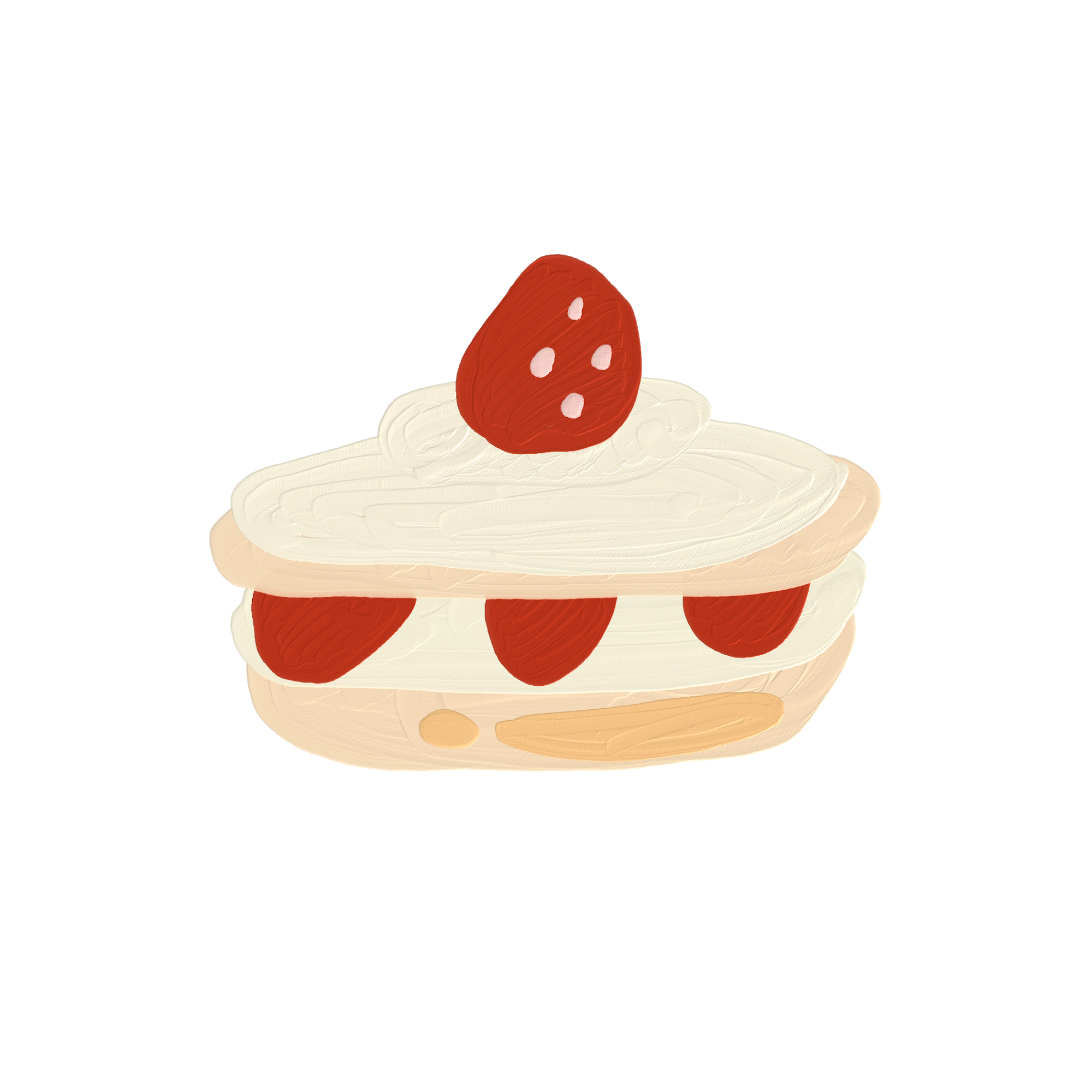 3.Giọng đọc có biểu cảm.
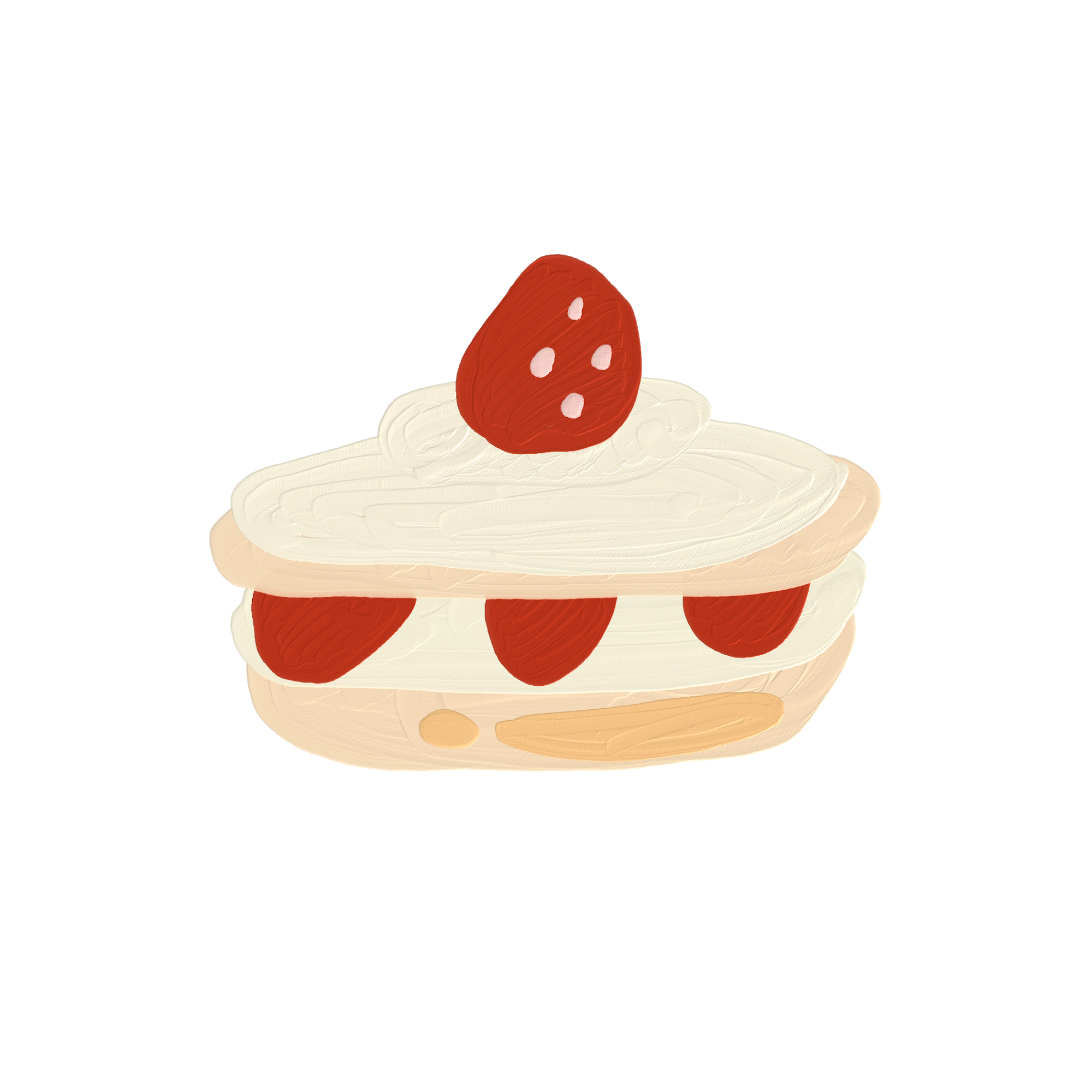 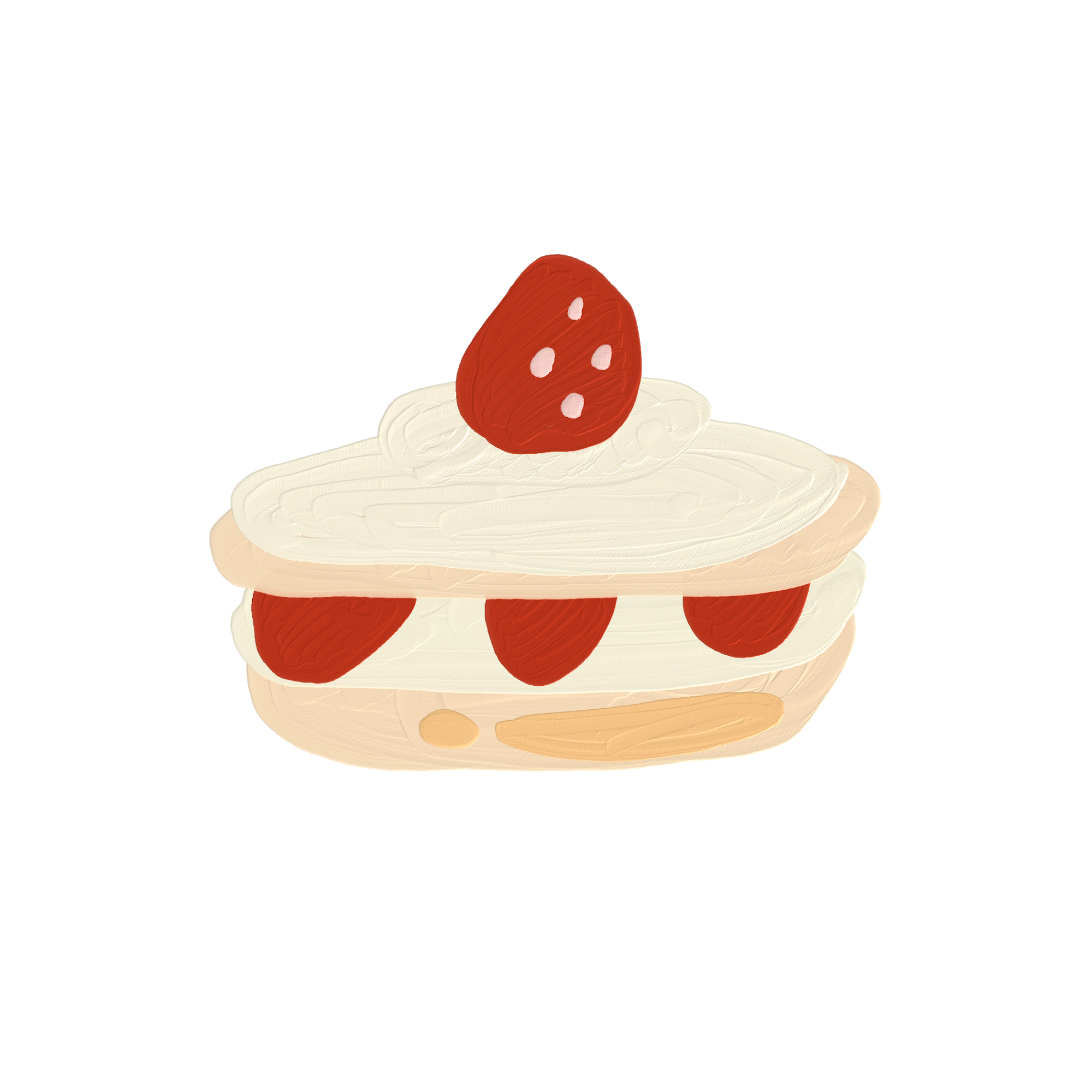 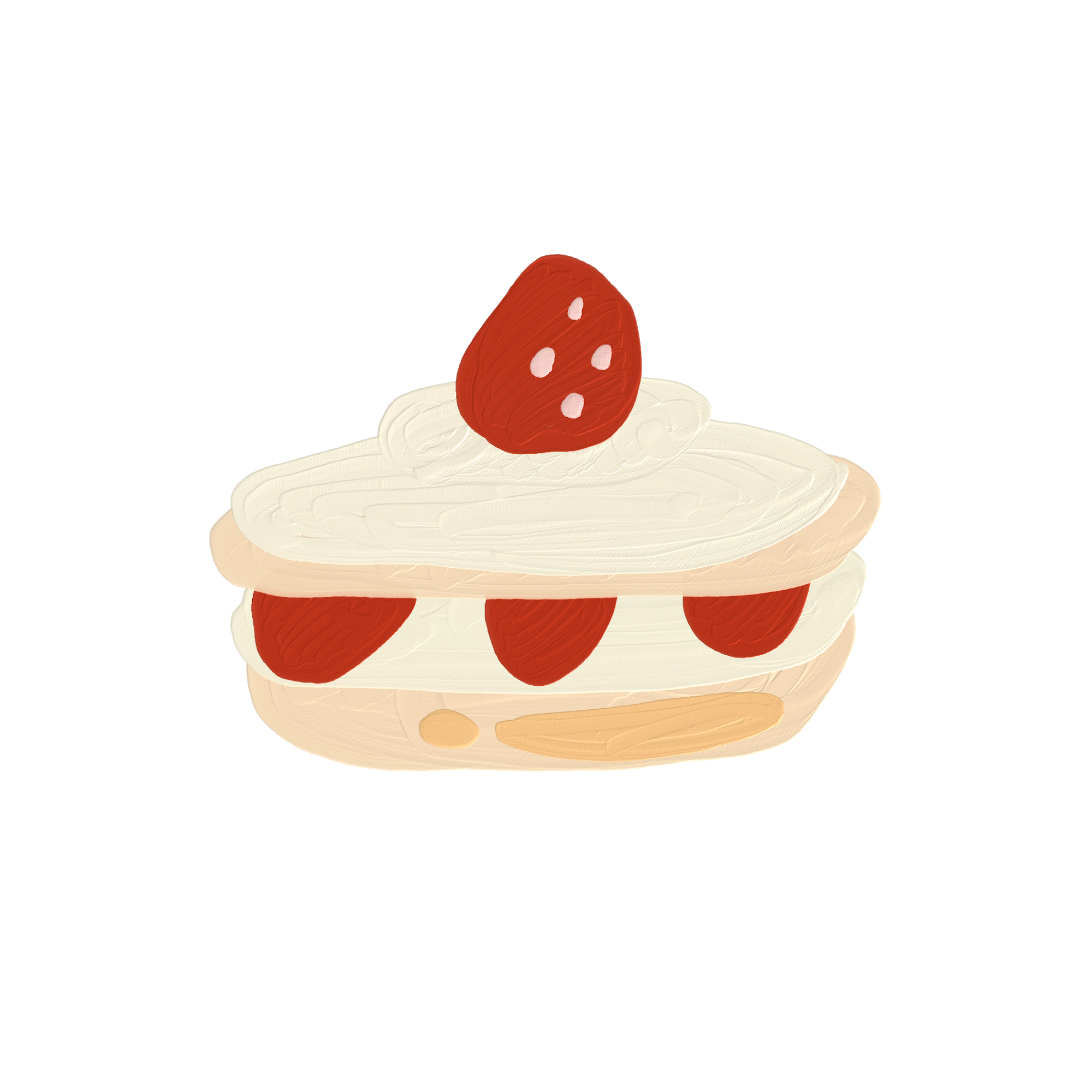 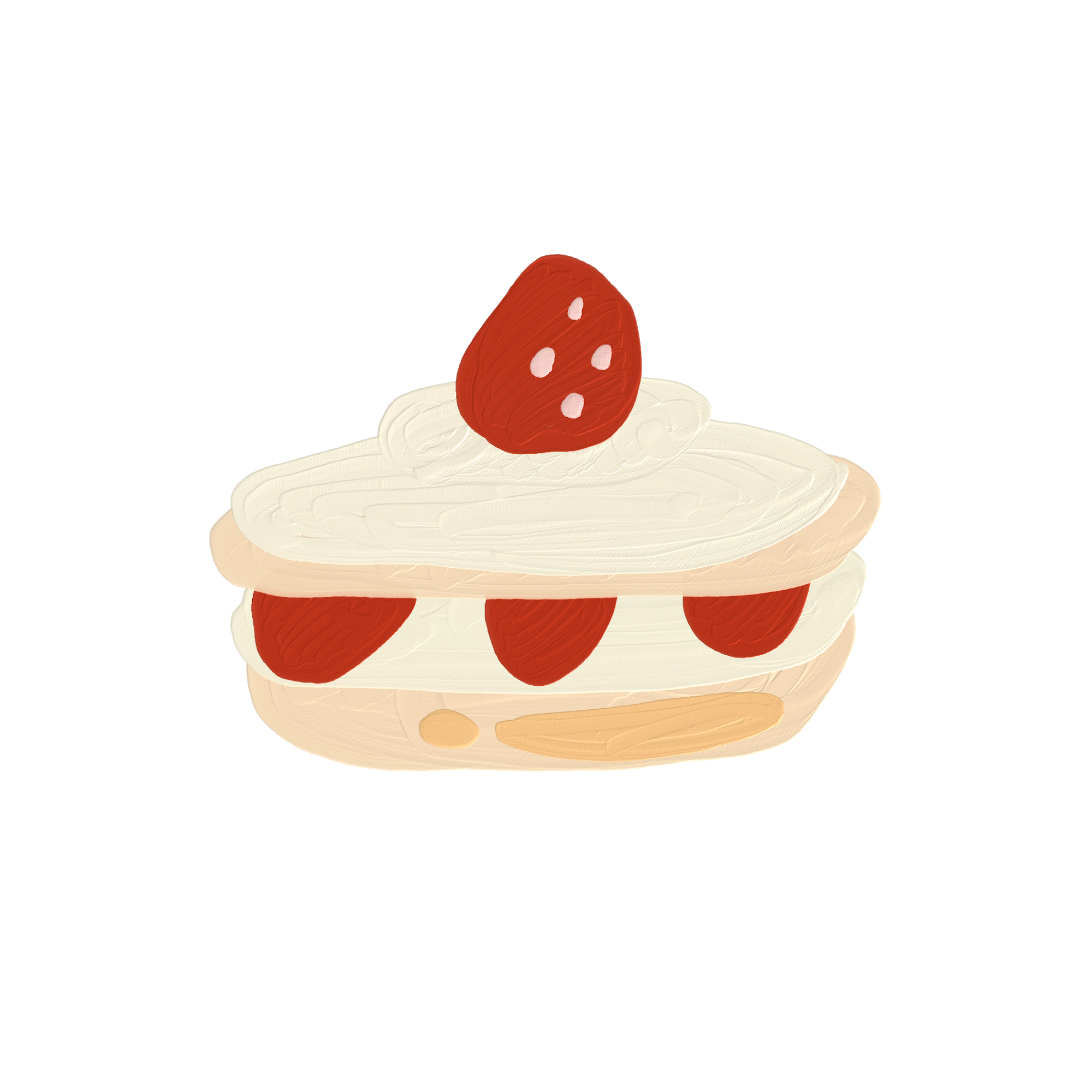 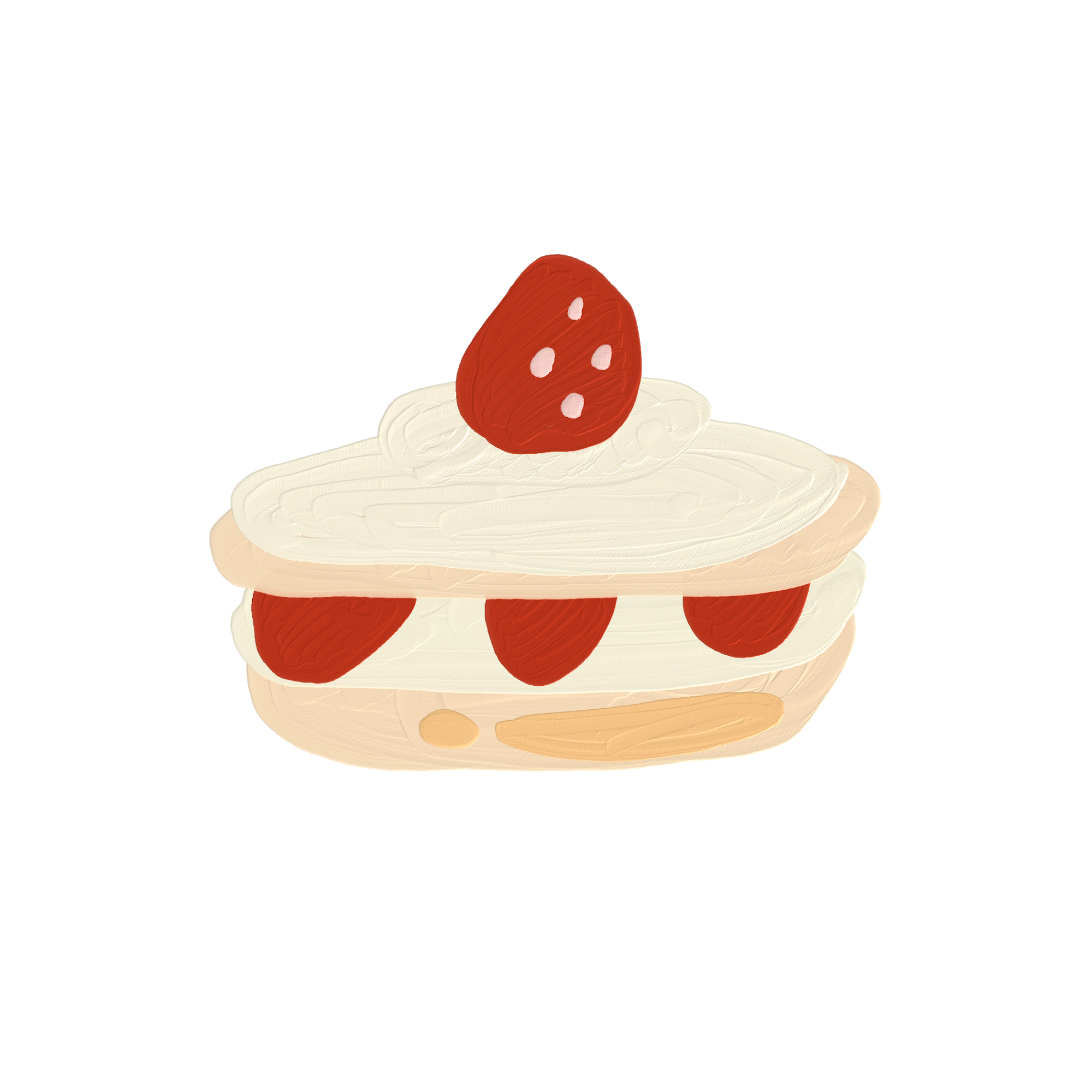 4. Cường độ, tốc độ đọc đạt yêu cầu.
5. Trả lời đúng câu hỏi.
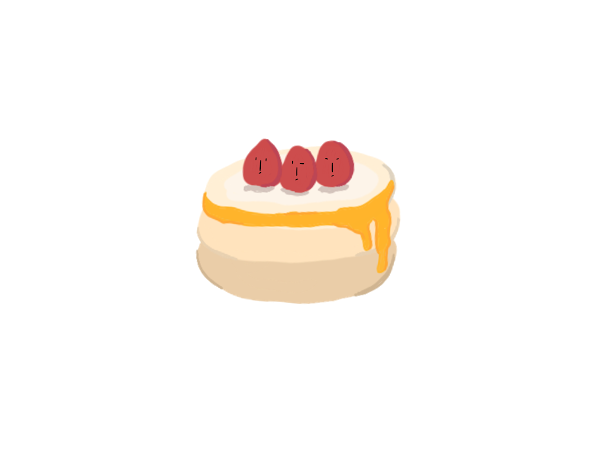 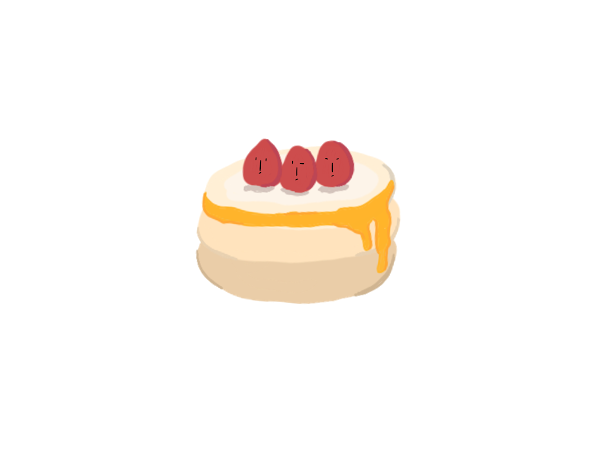 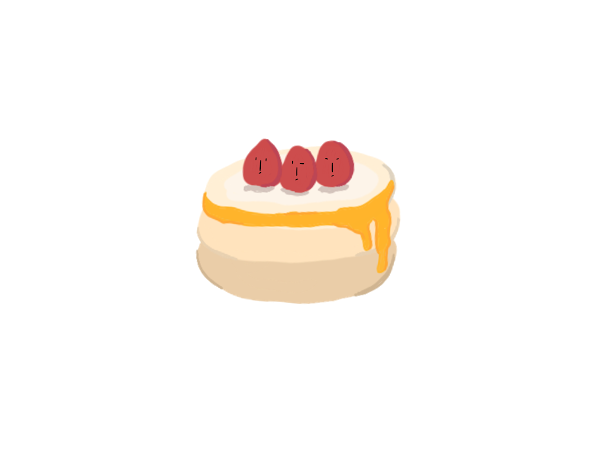 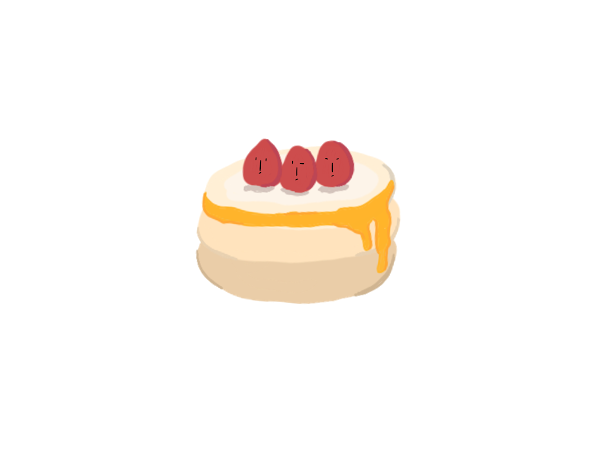 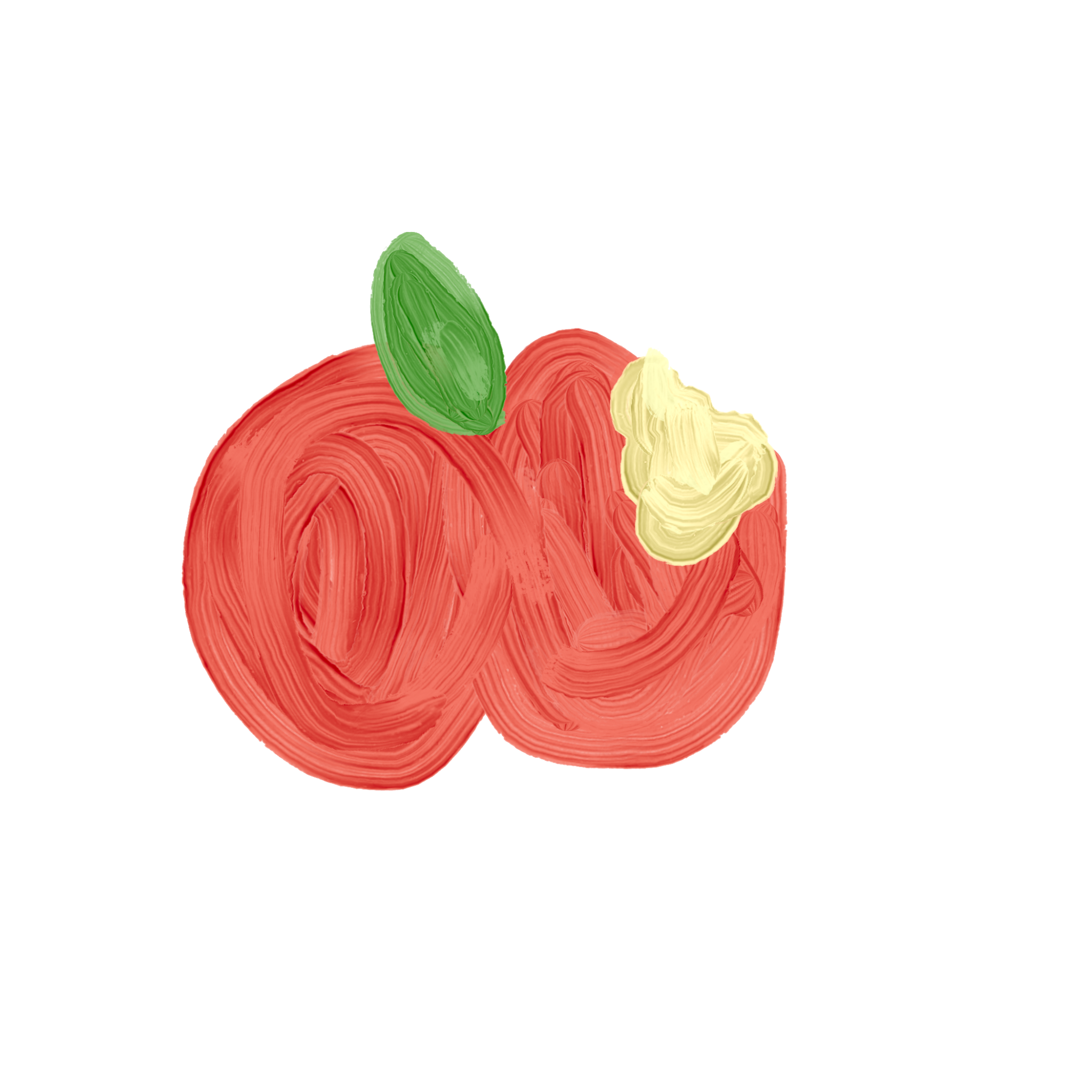 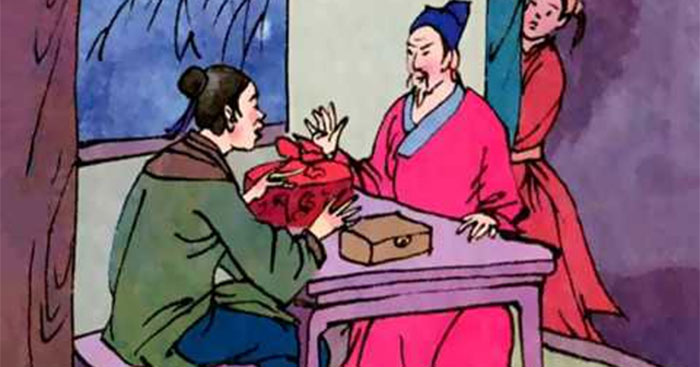 Đọc bài
 “Một người chính trực”
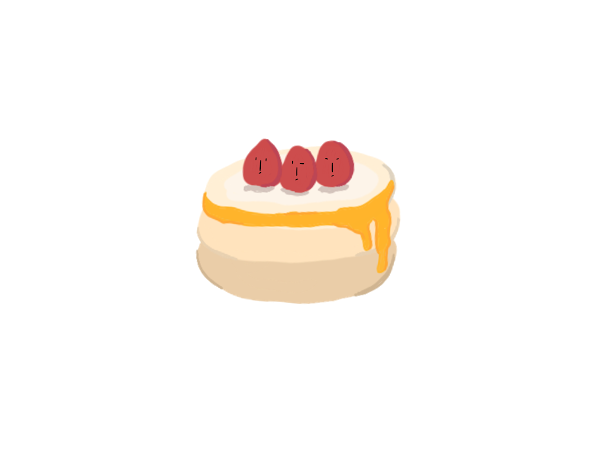 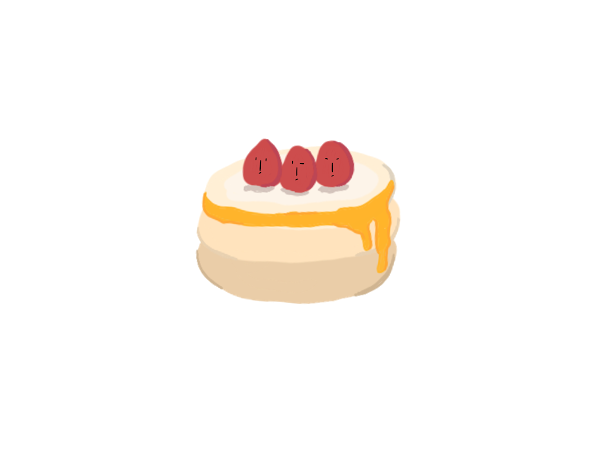 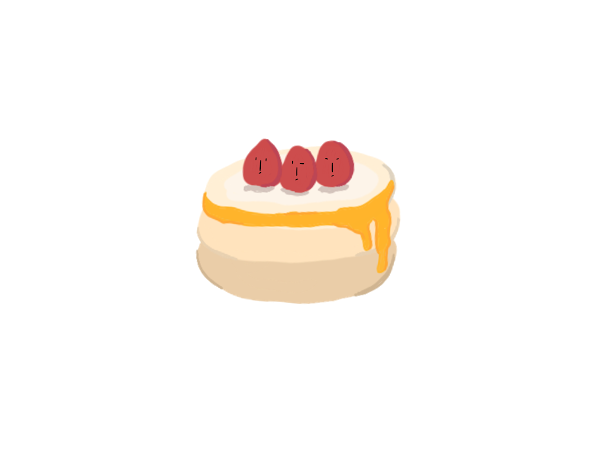 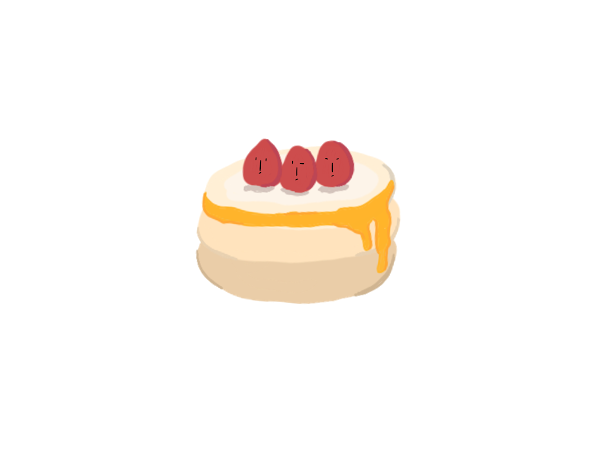 Câu chuyện
ca ngợi điều gì?
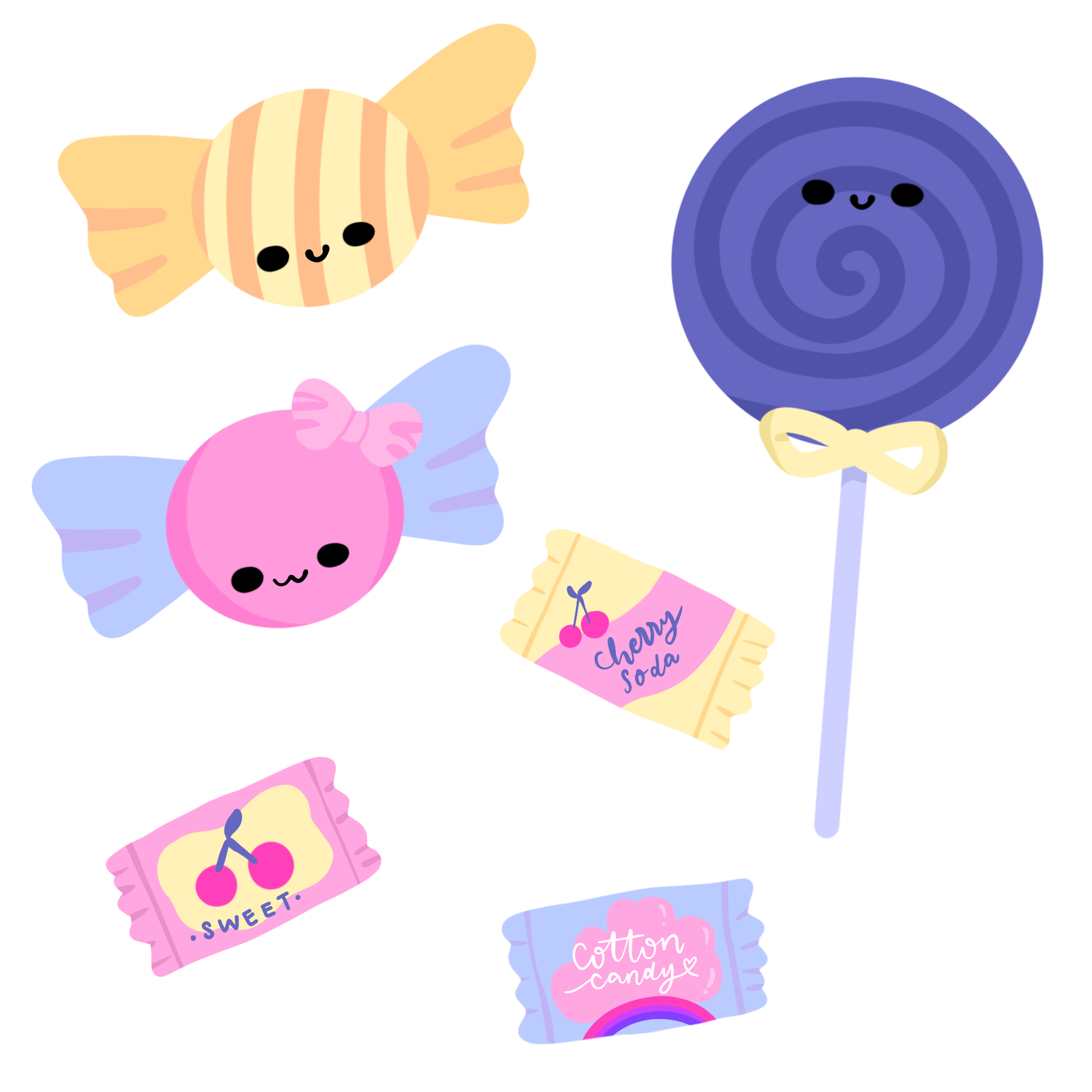 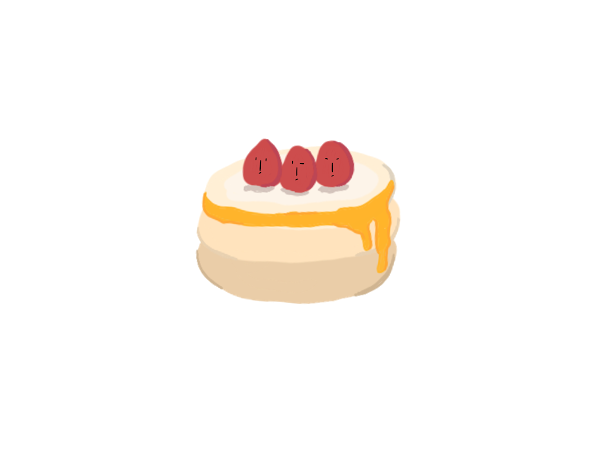 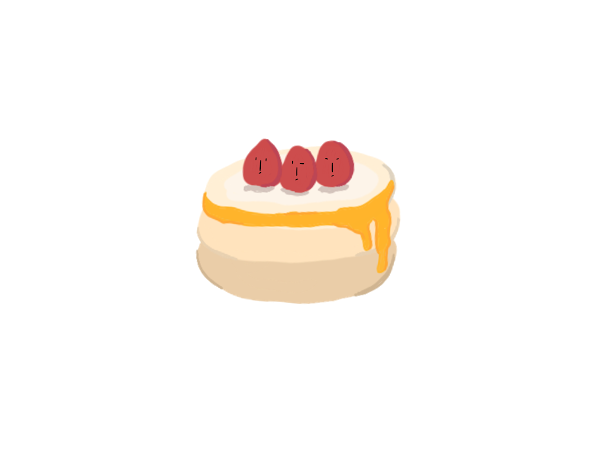 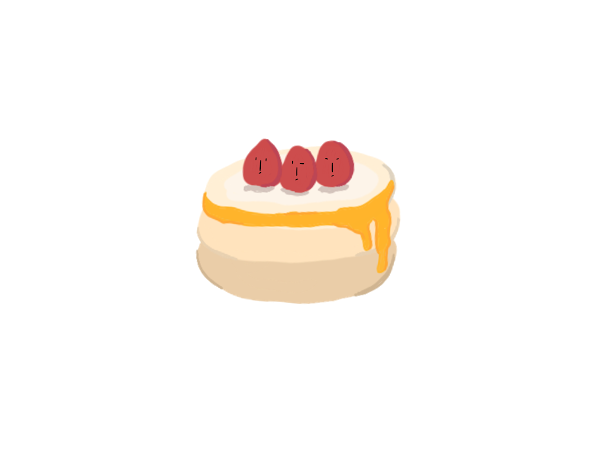 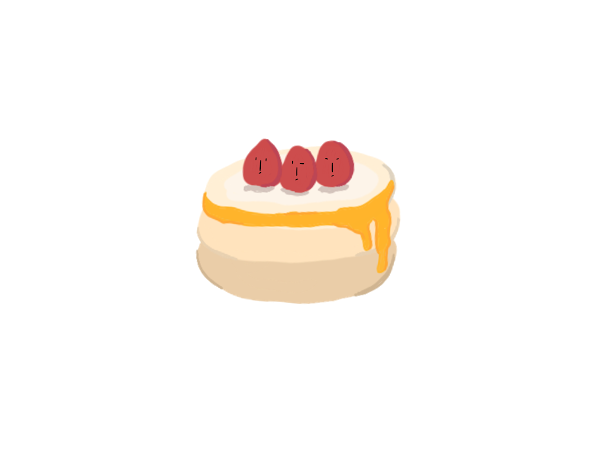 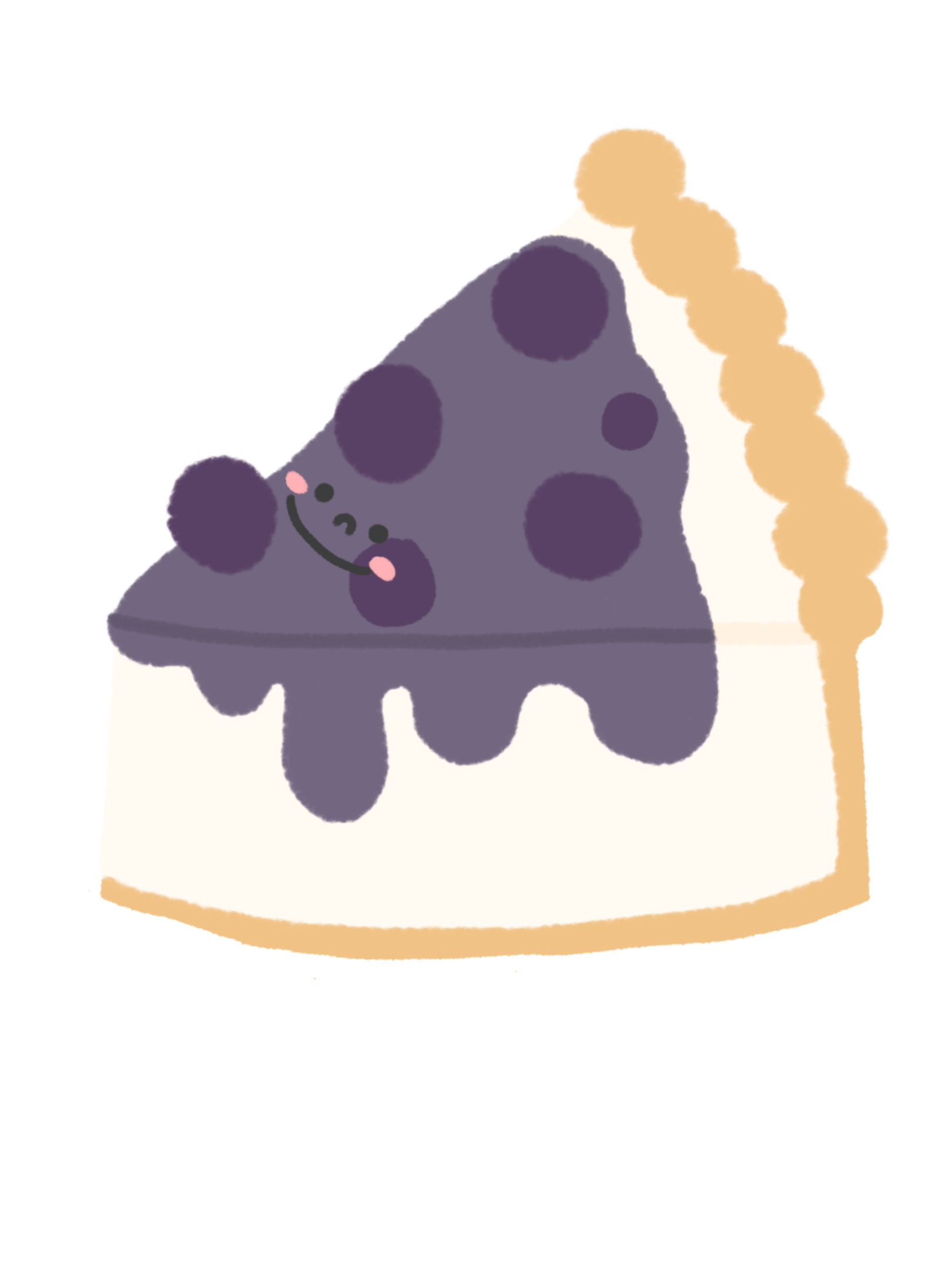 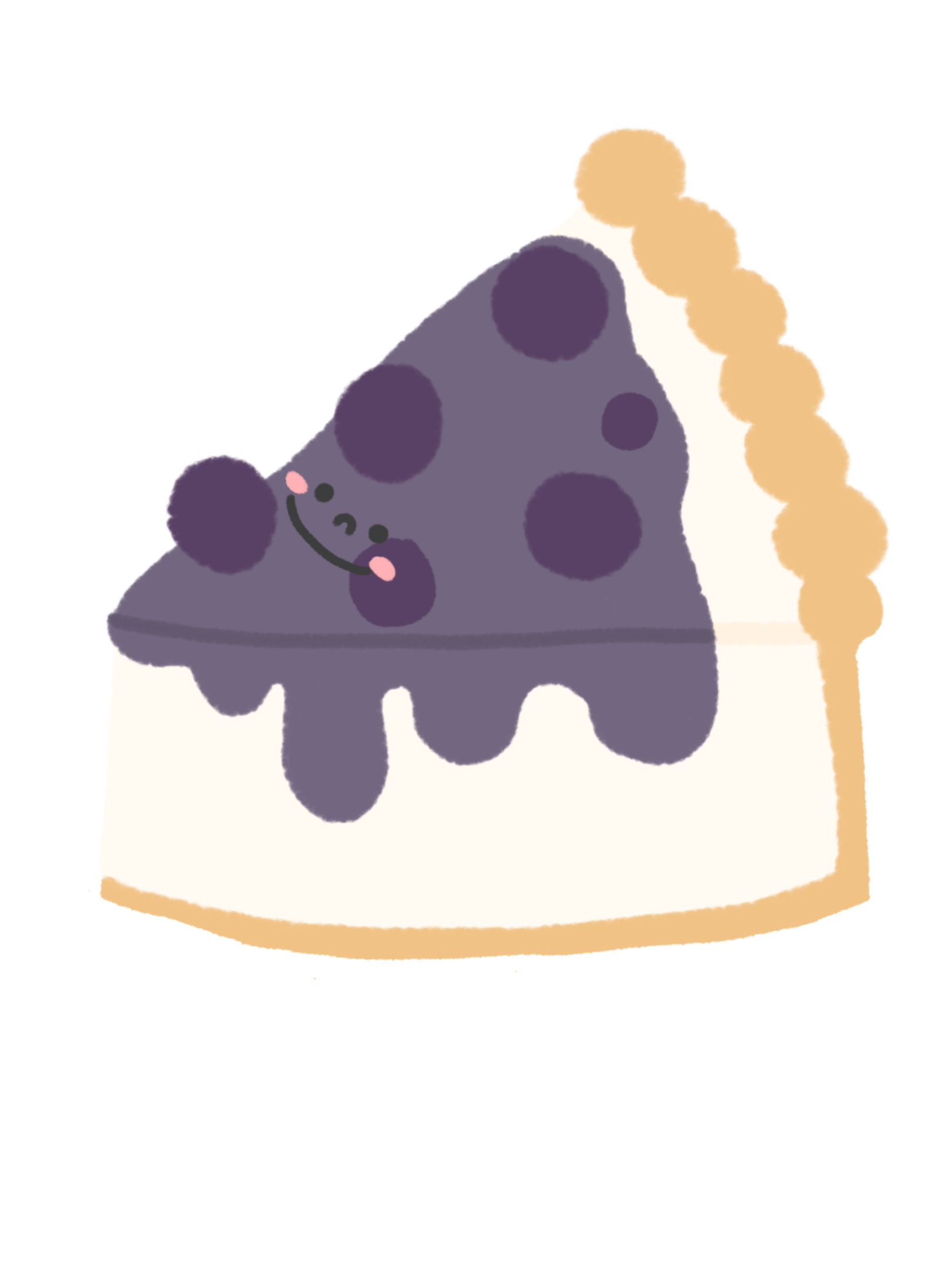 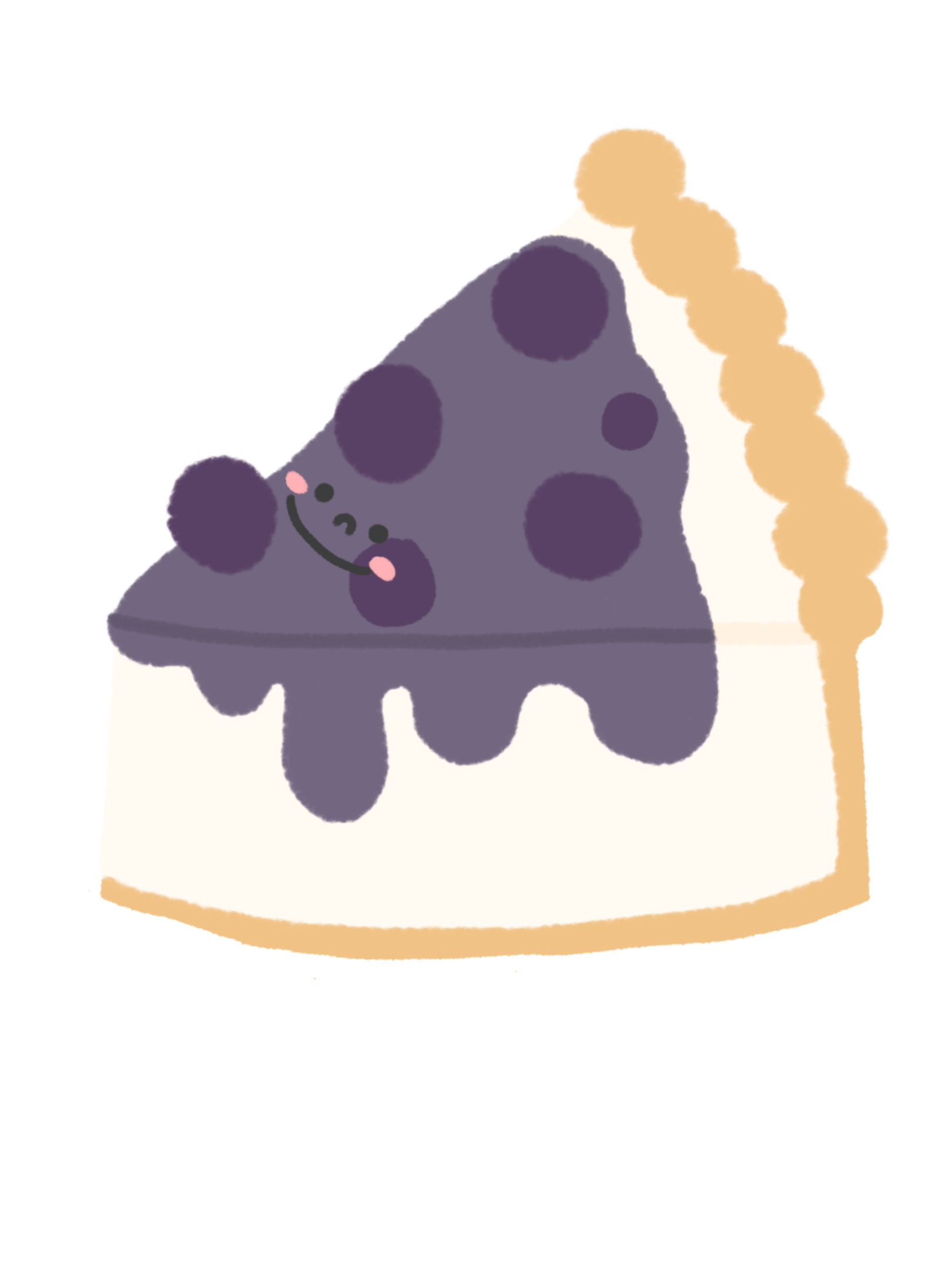 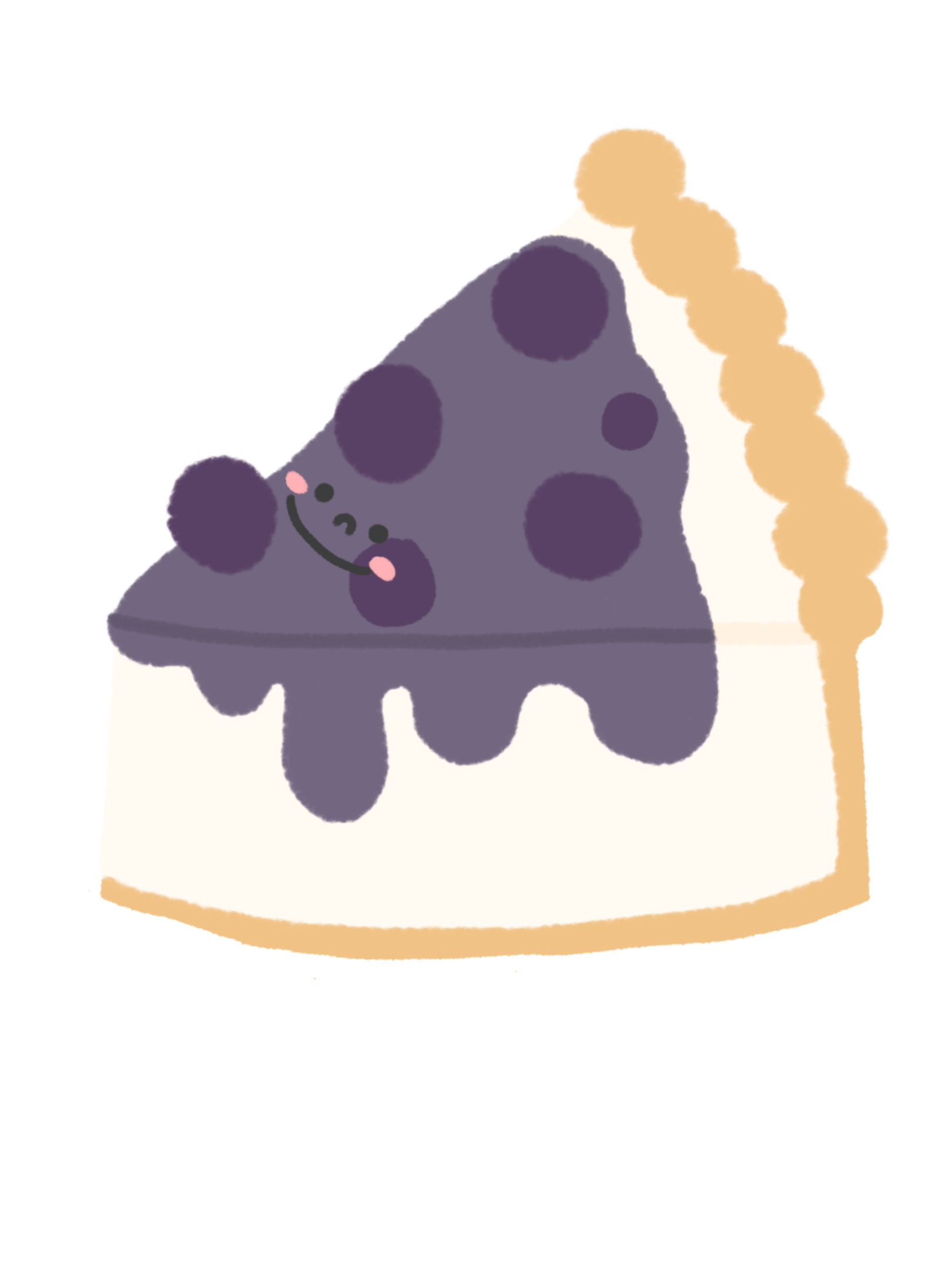 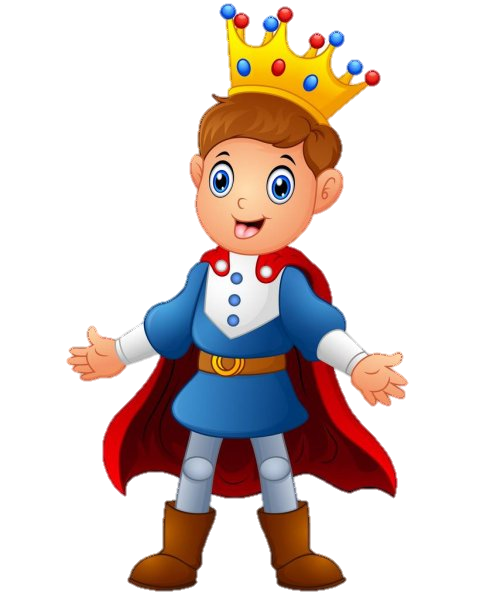 Chú bé Chôm có phẩm chất gì đáng quý mà người dân không có?
Đọc bài
 “Những hạt thóc giống”
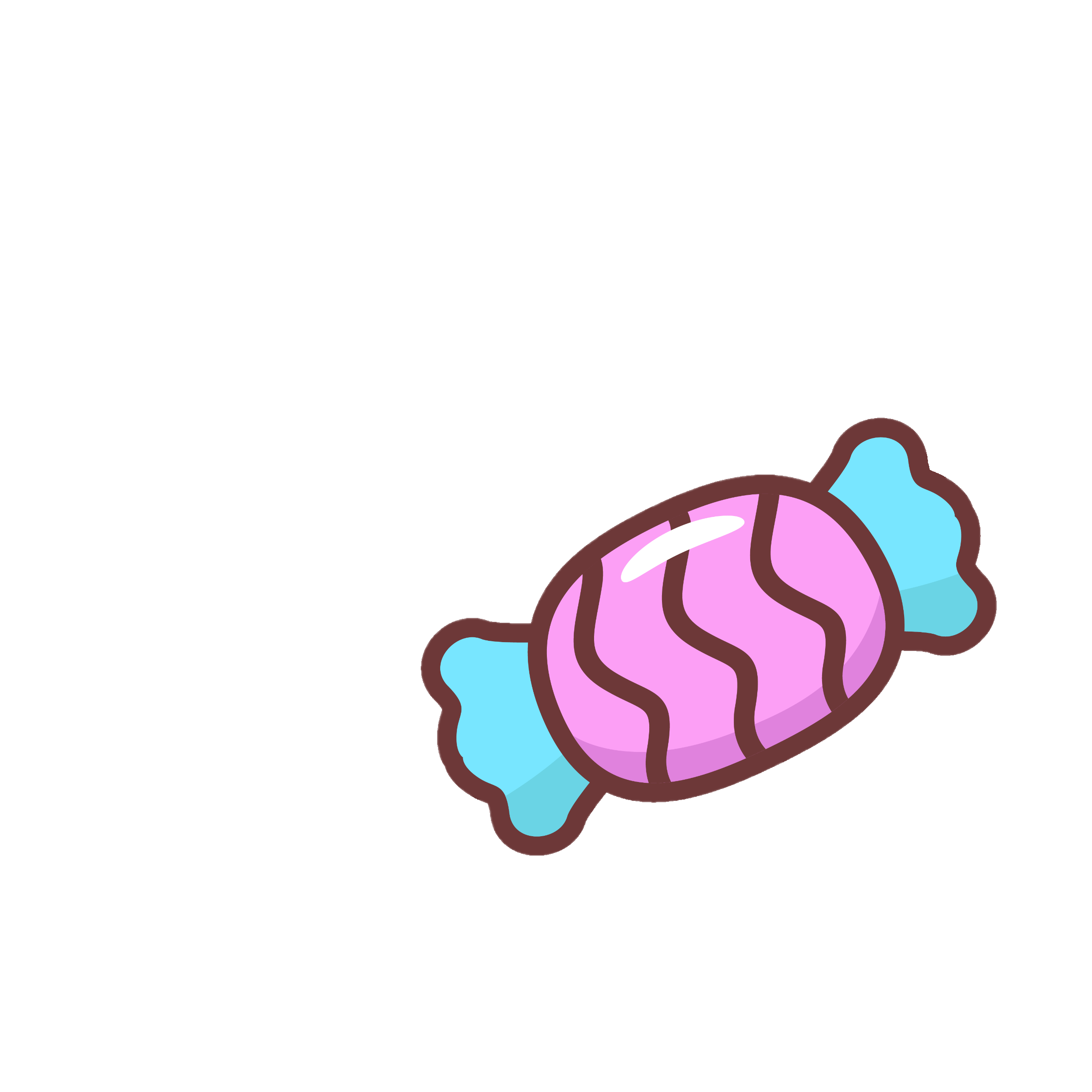 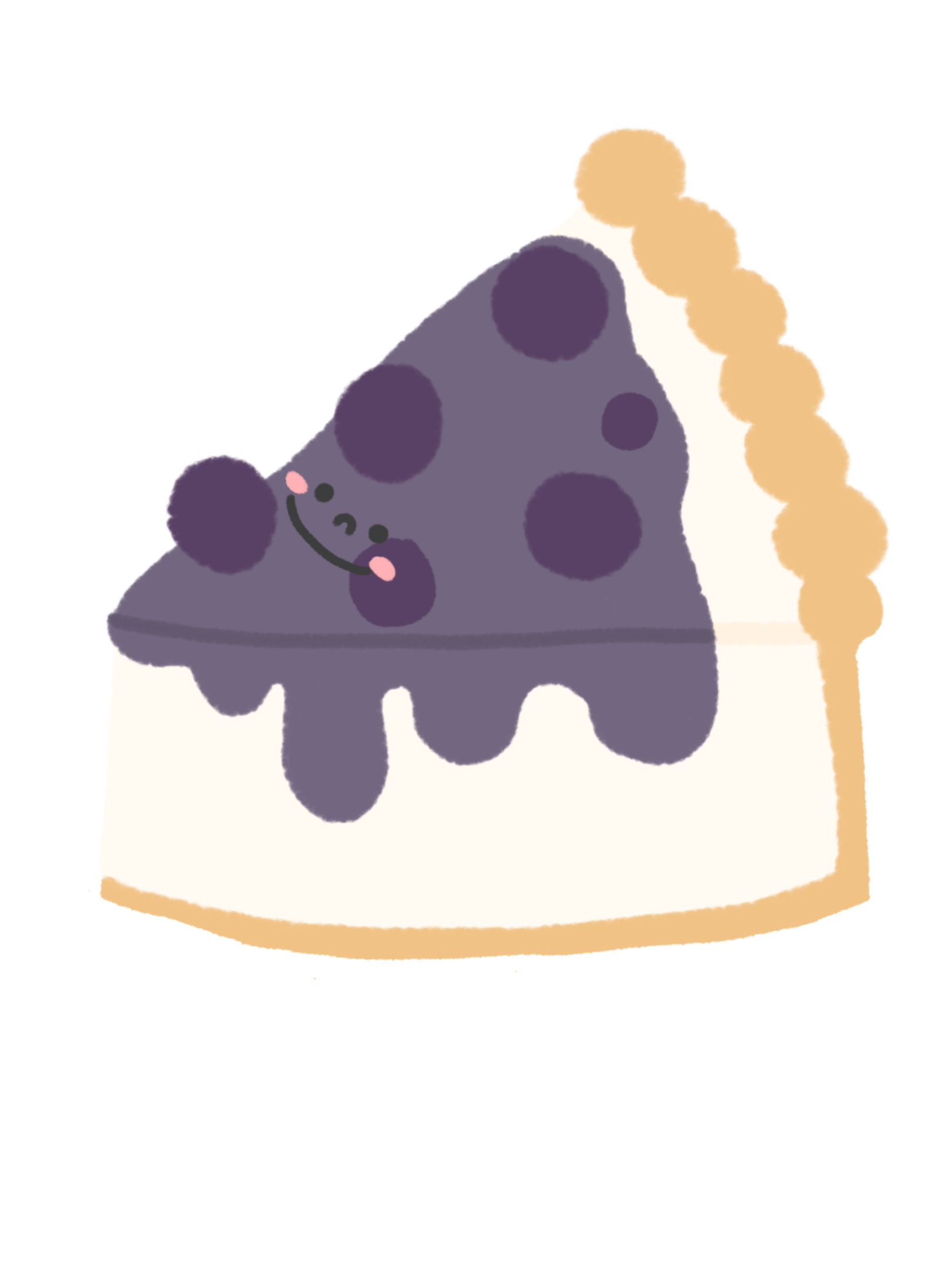 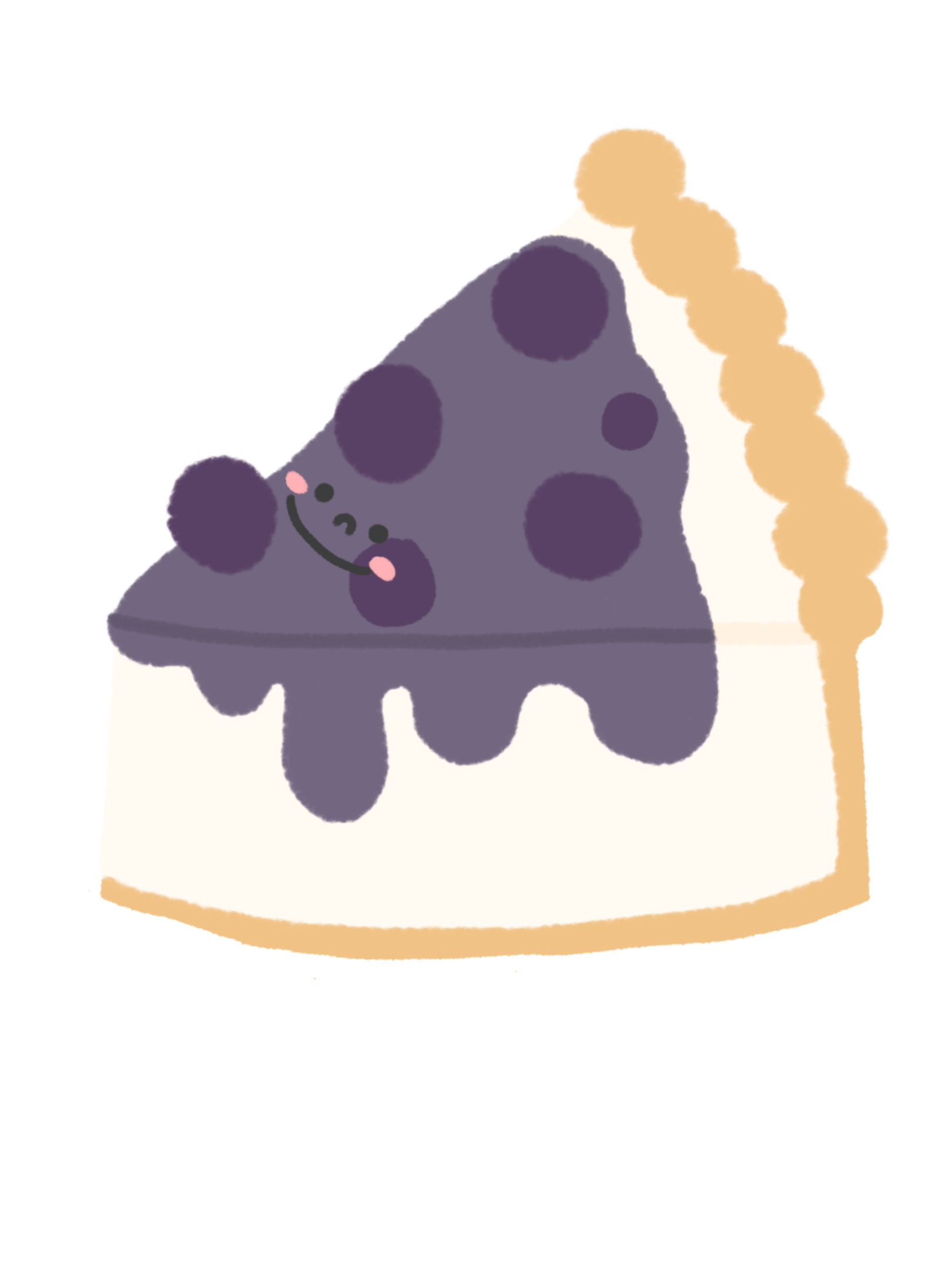 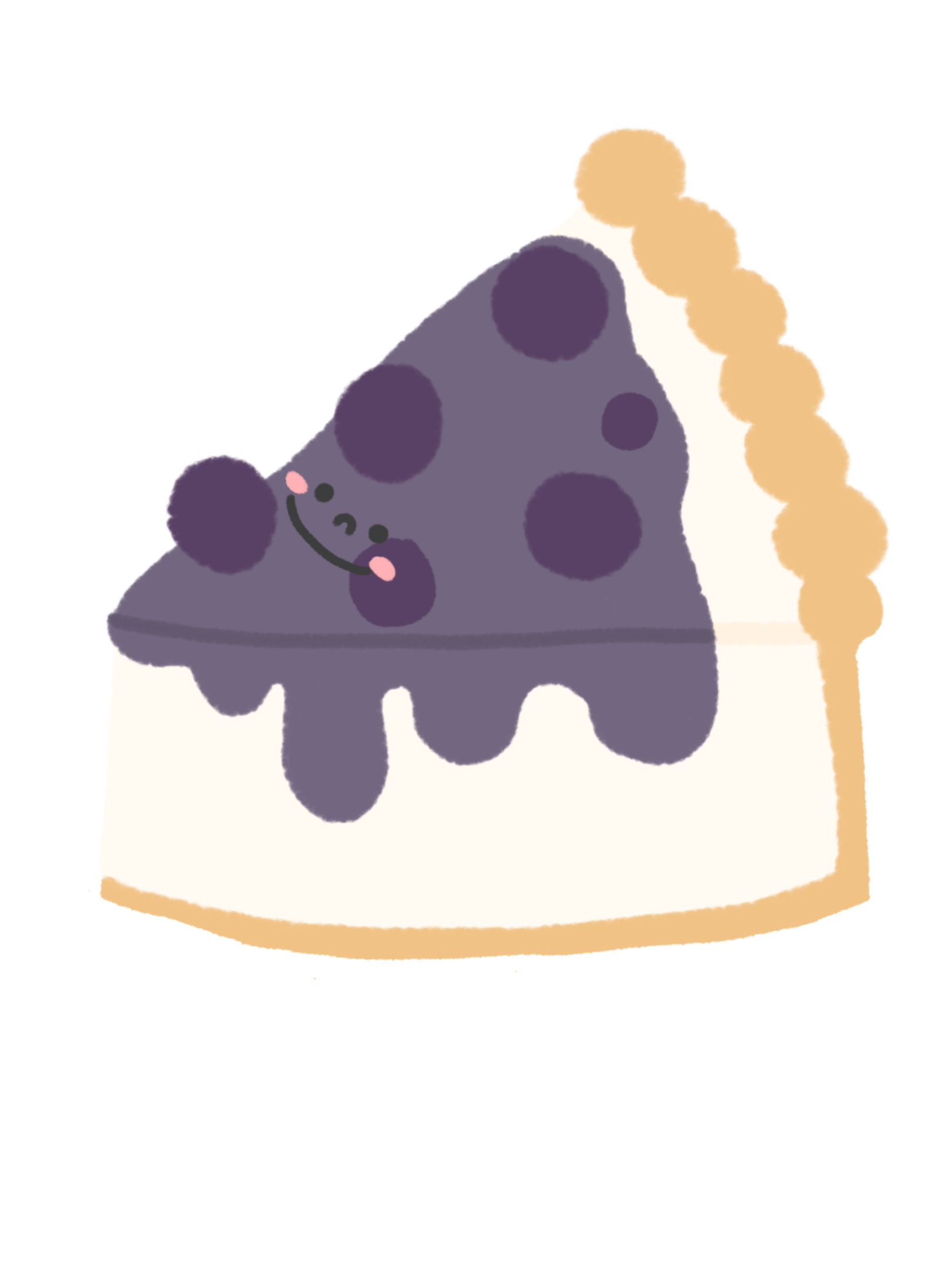 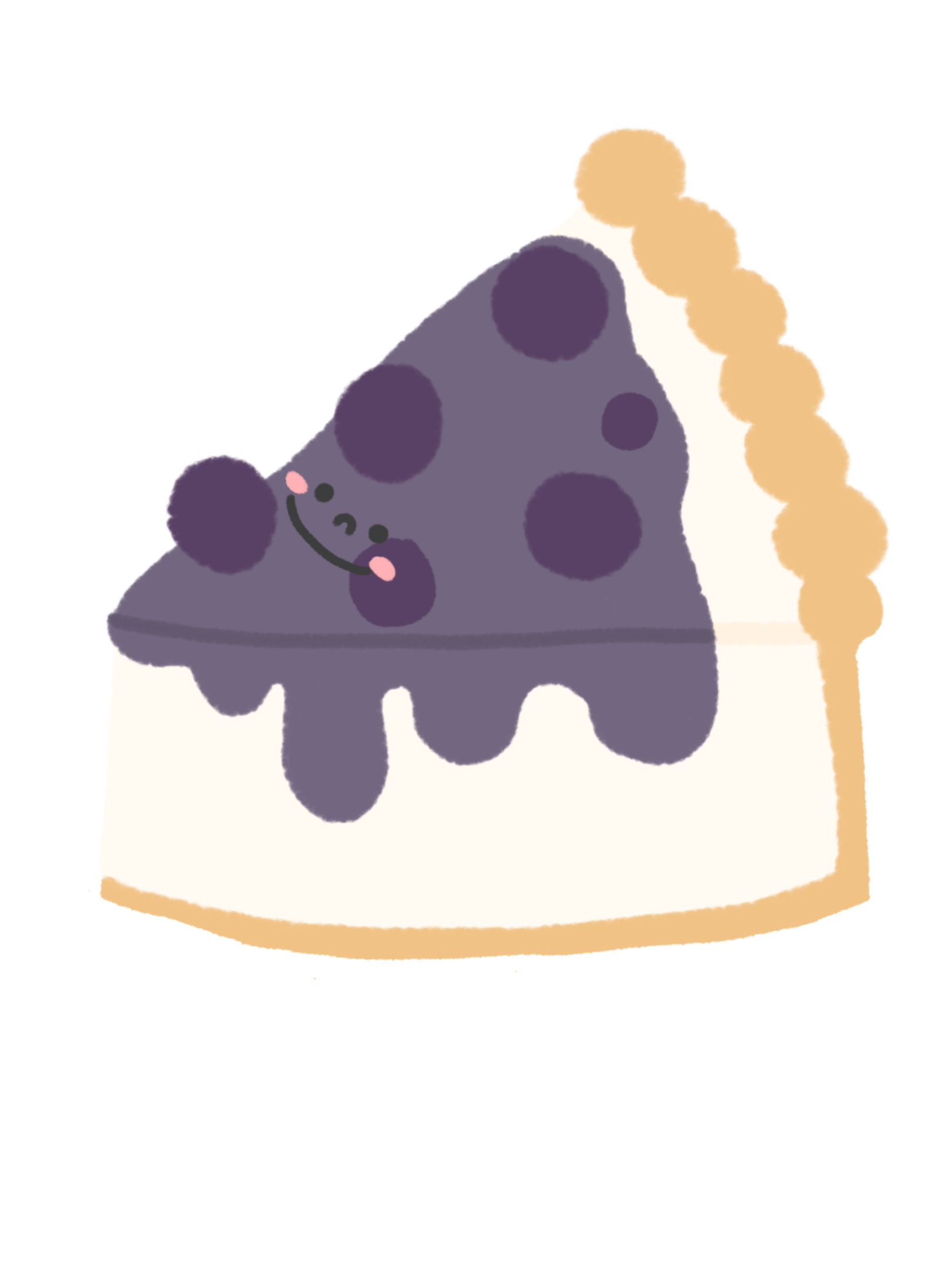 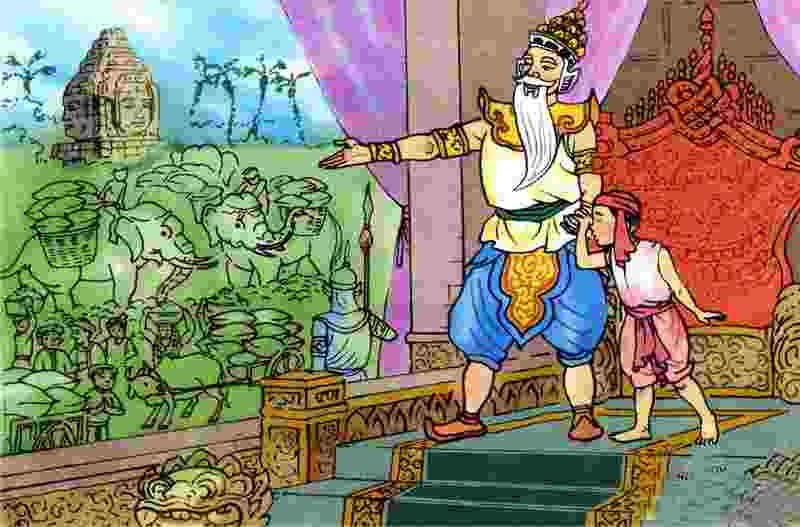 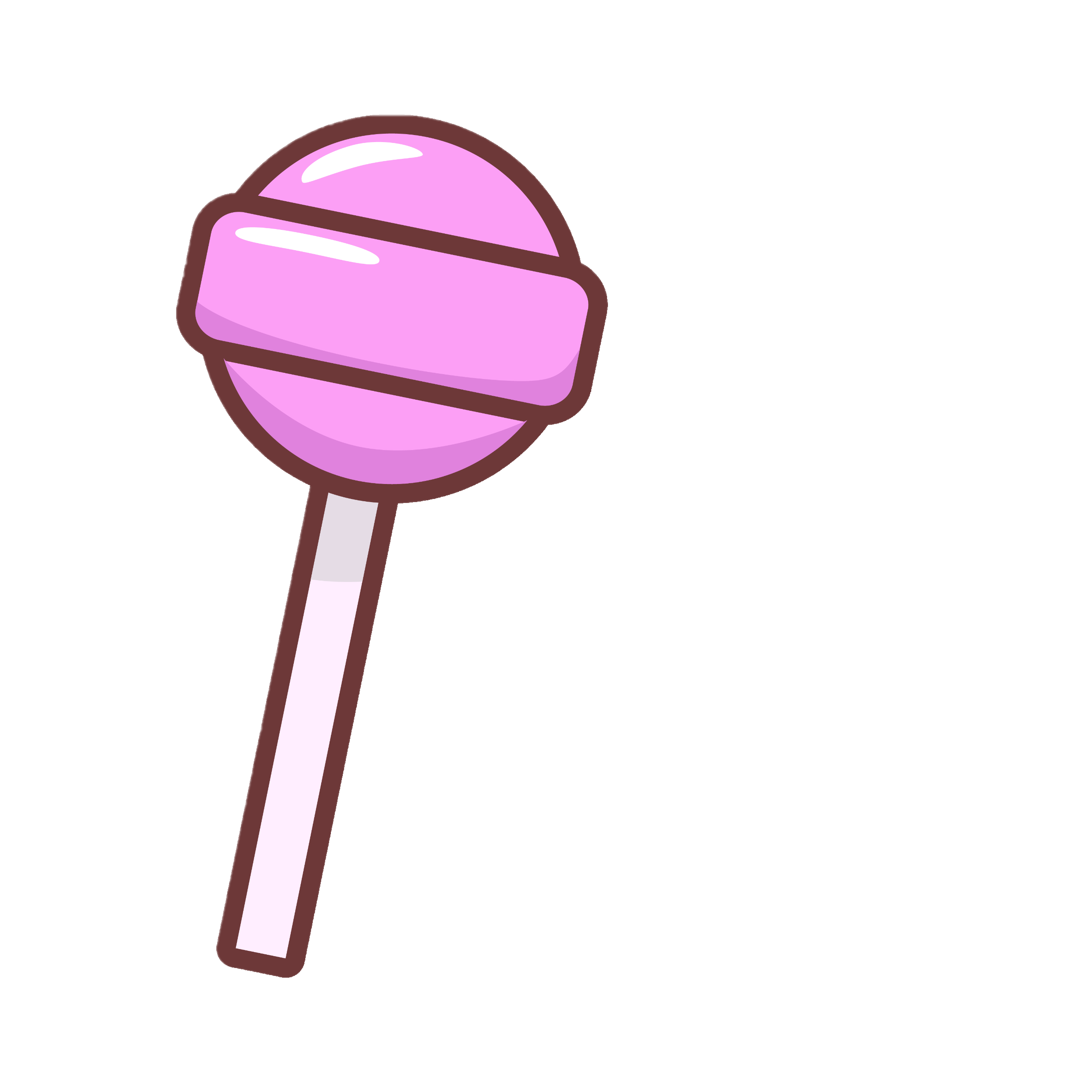 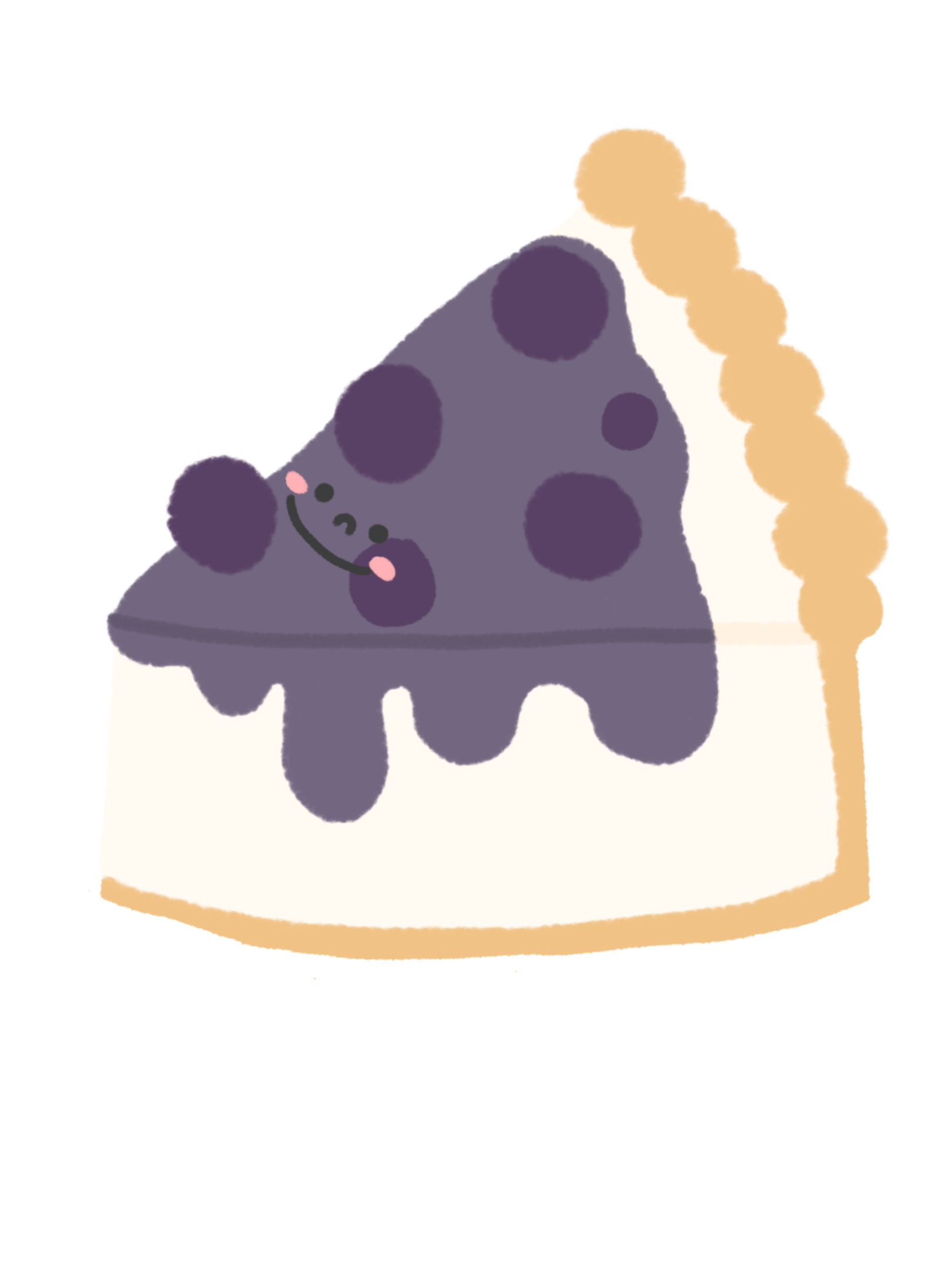 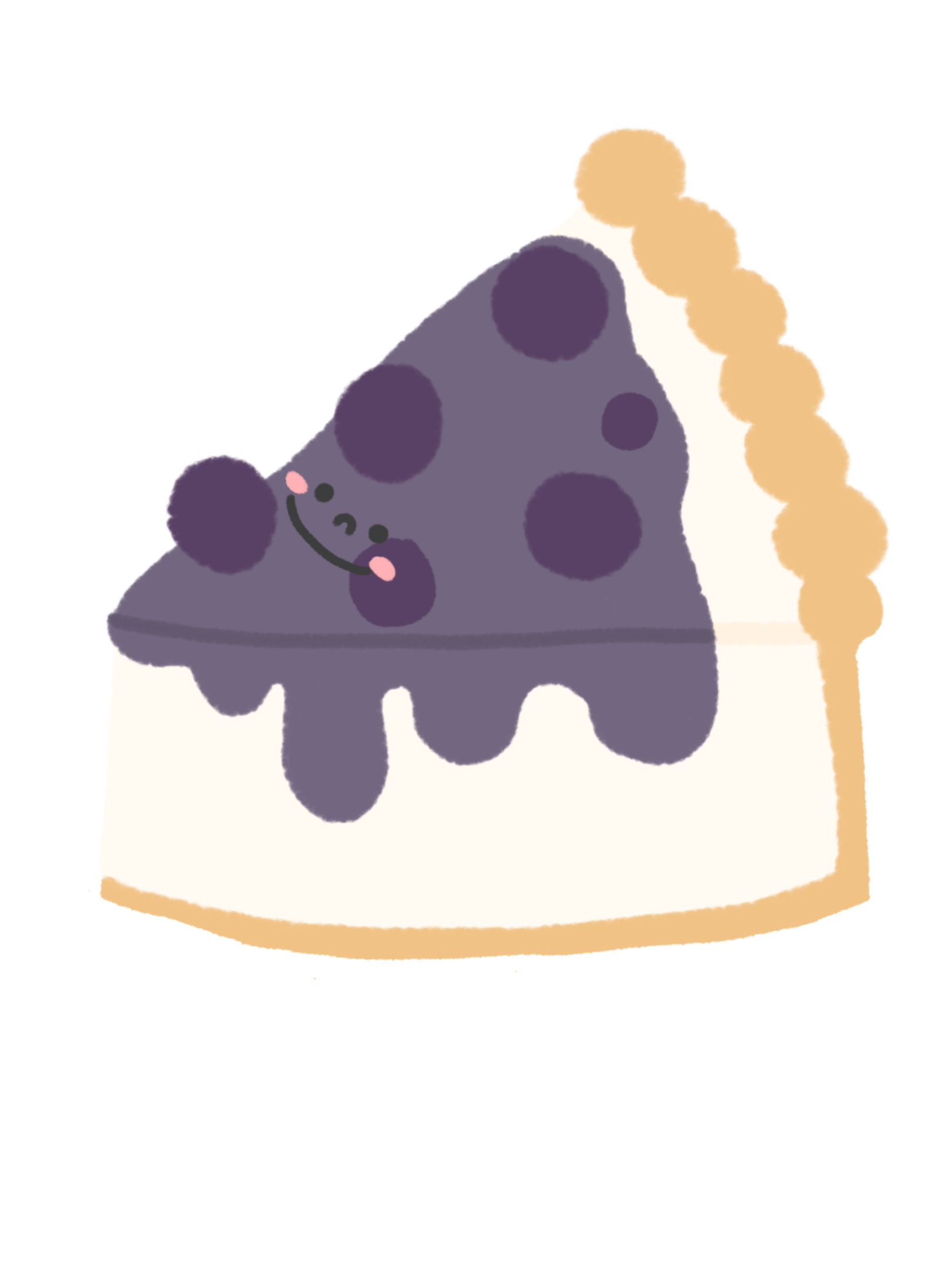 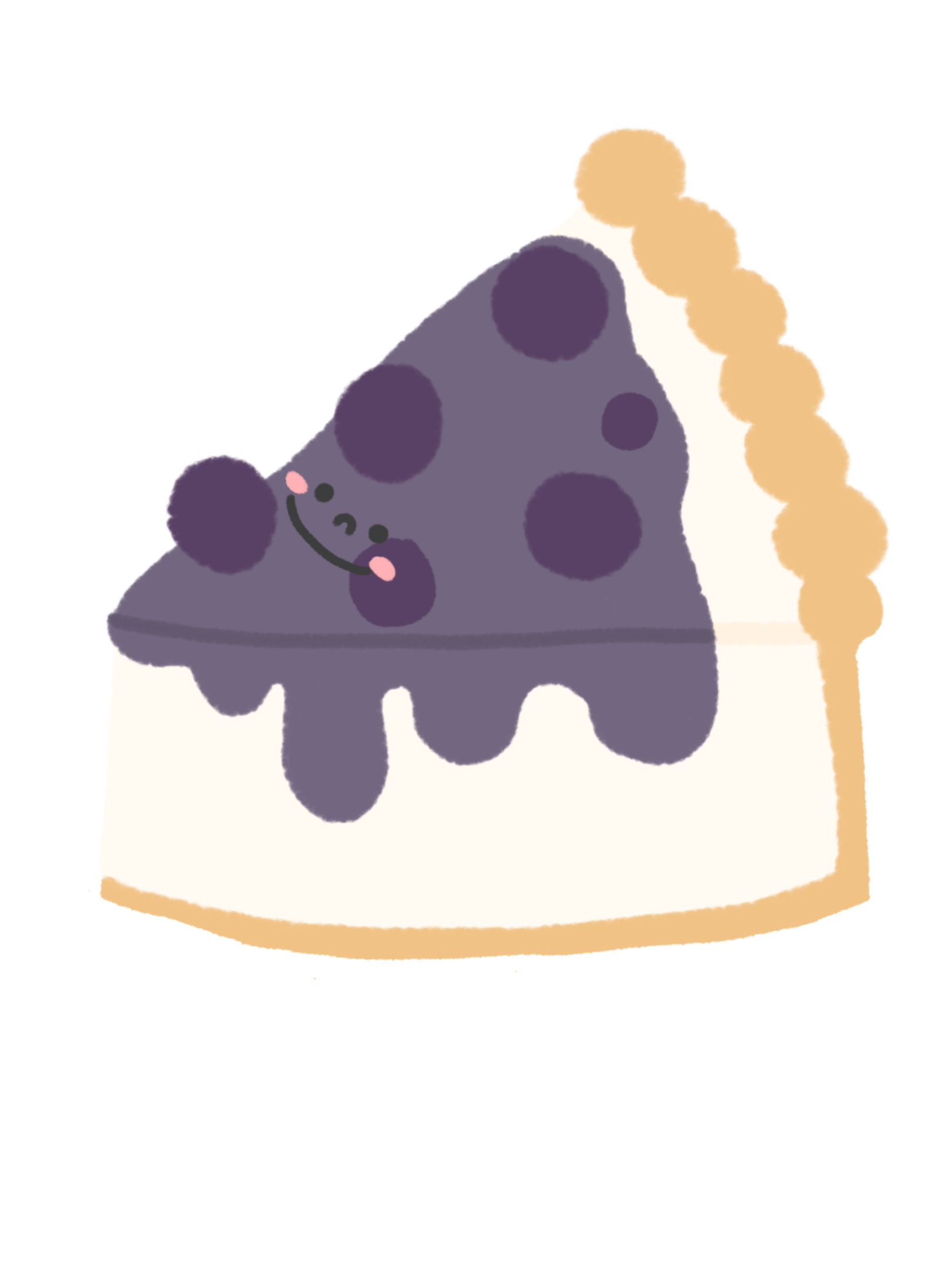 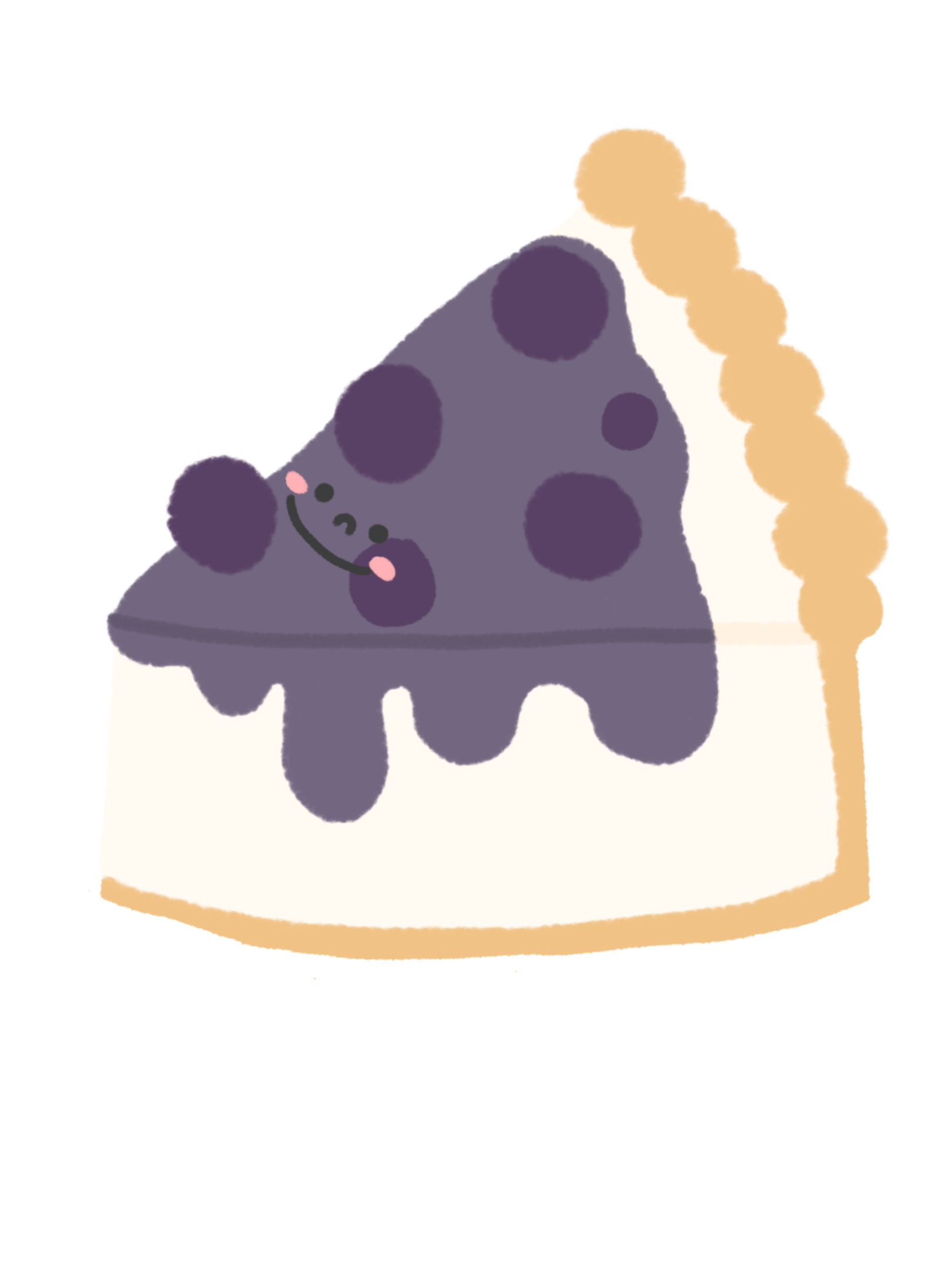 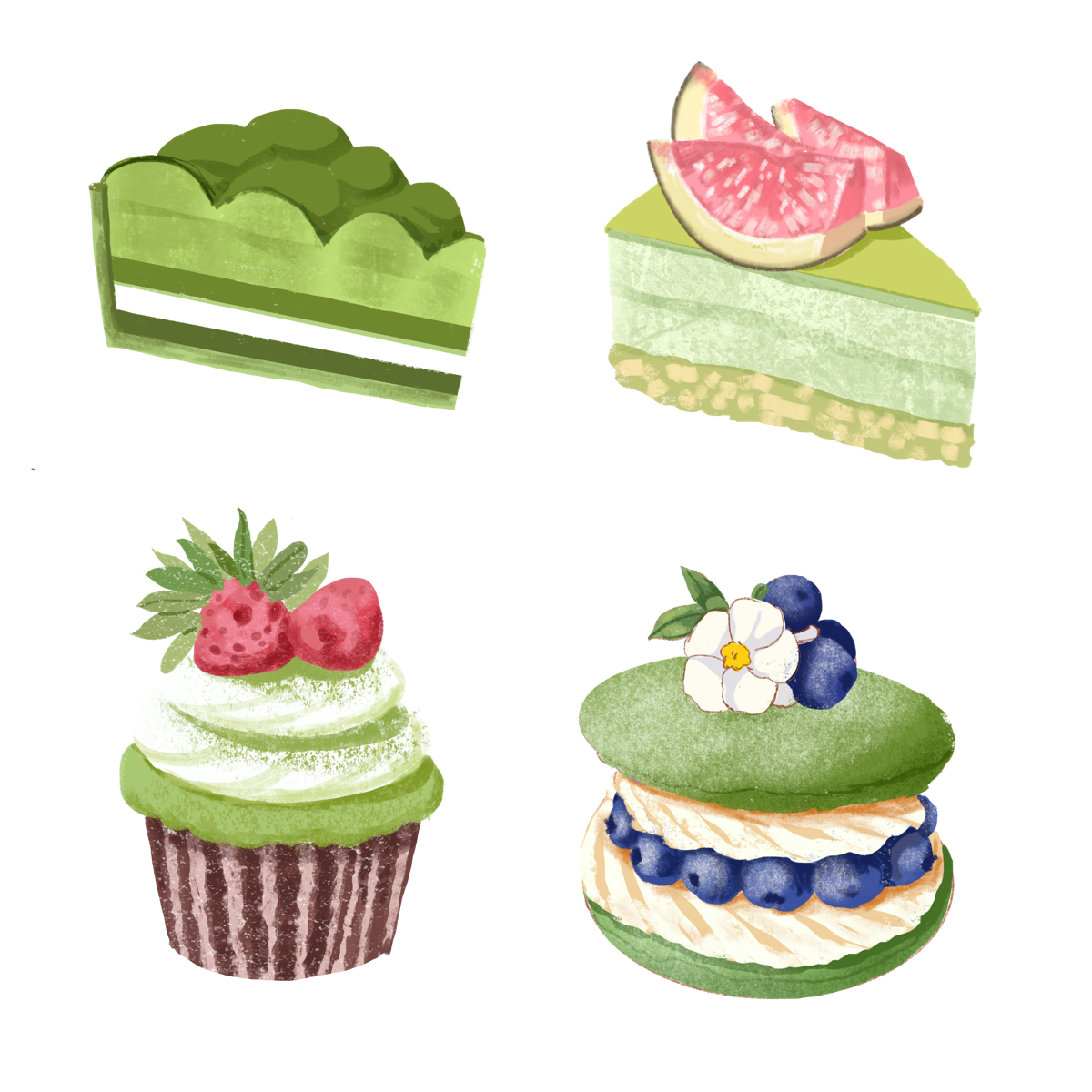 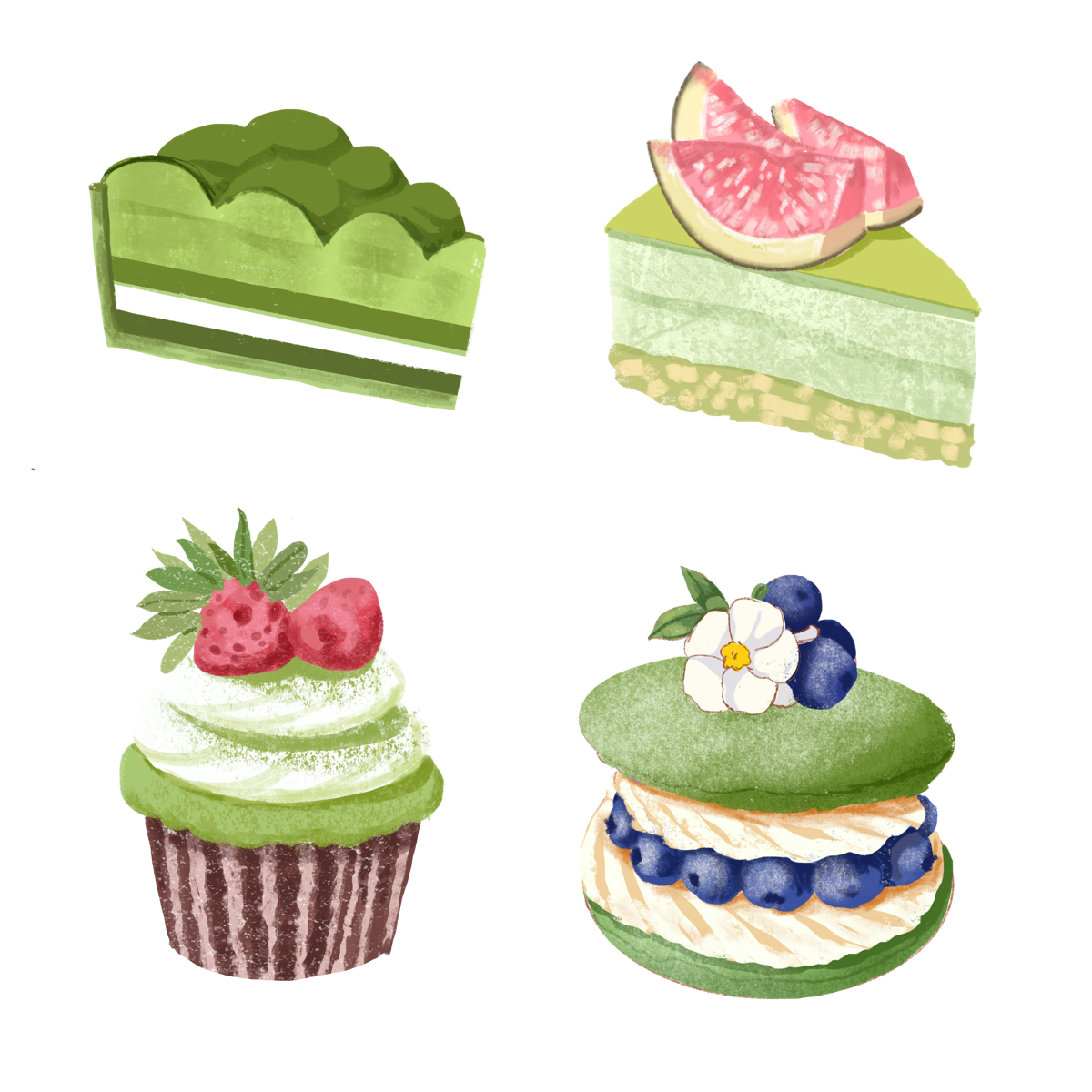 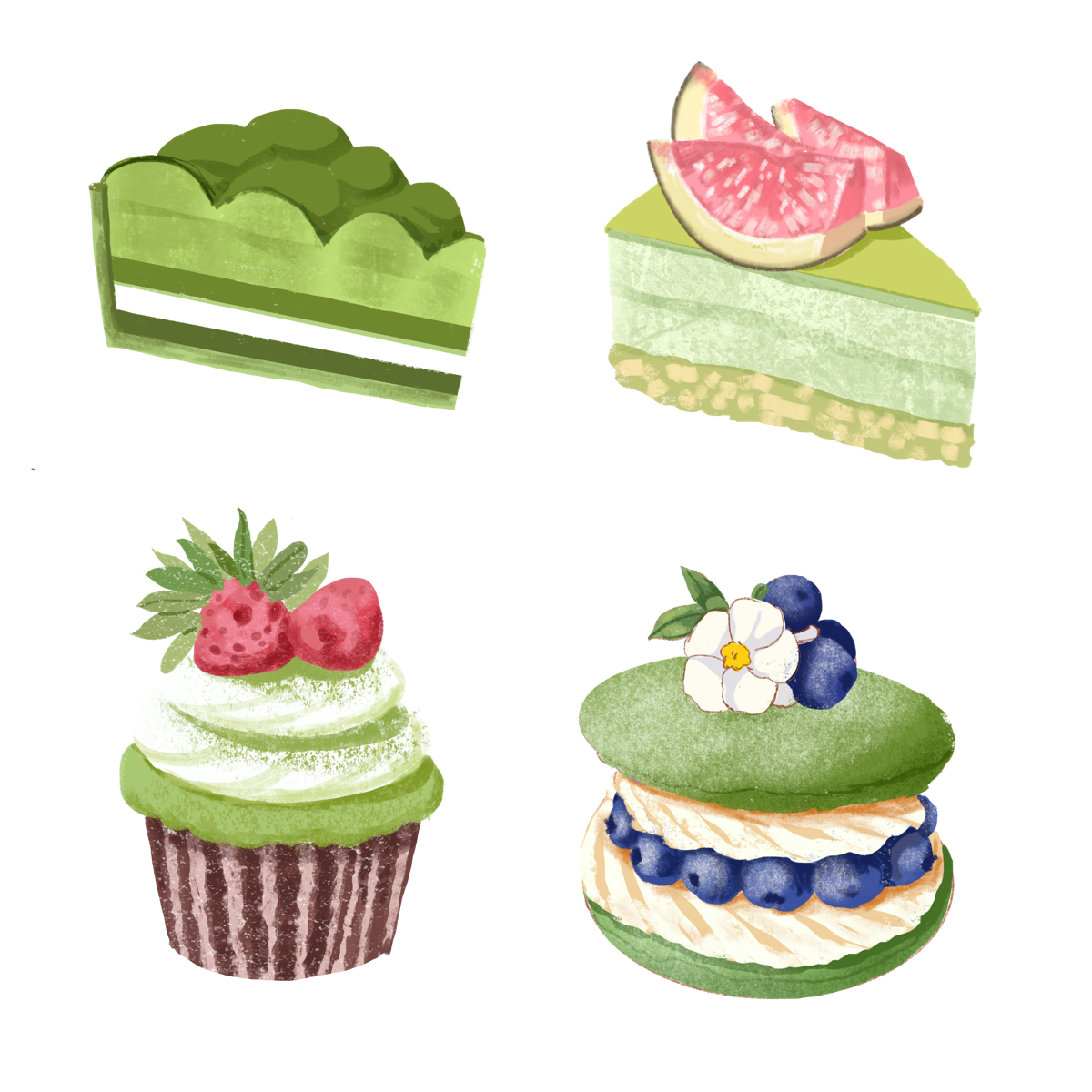 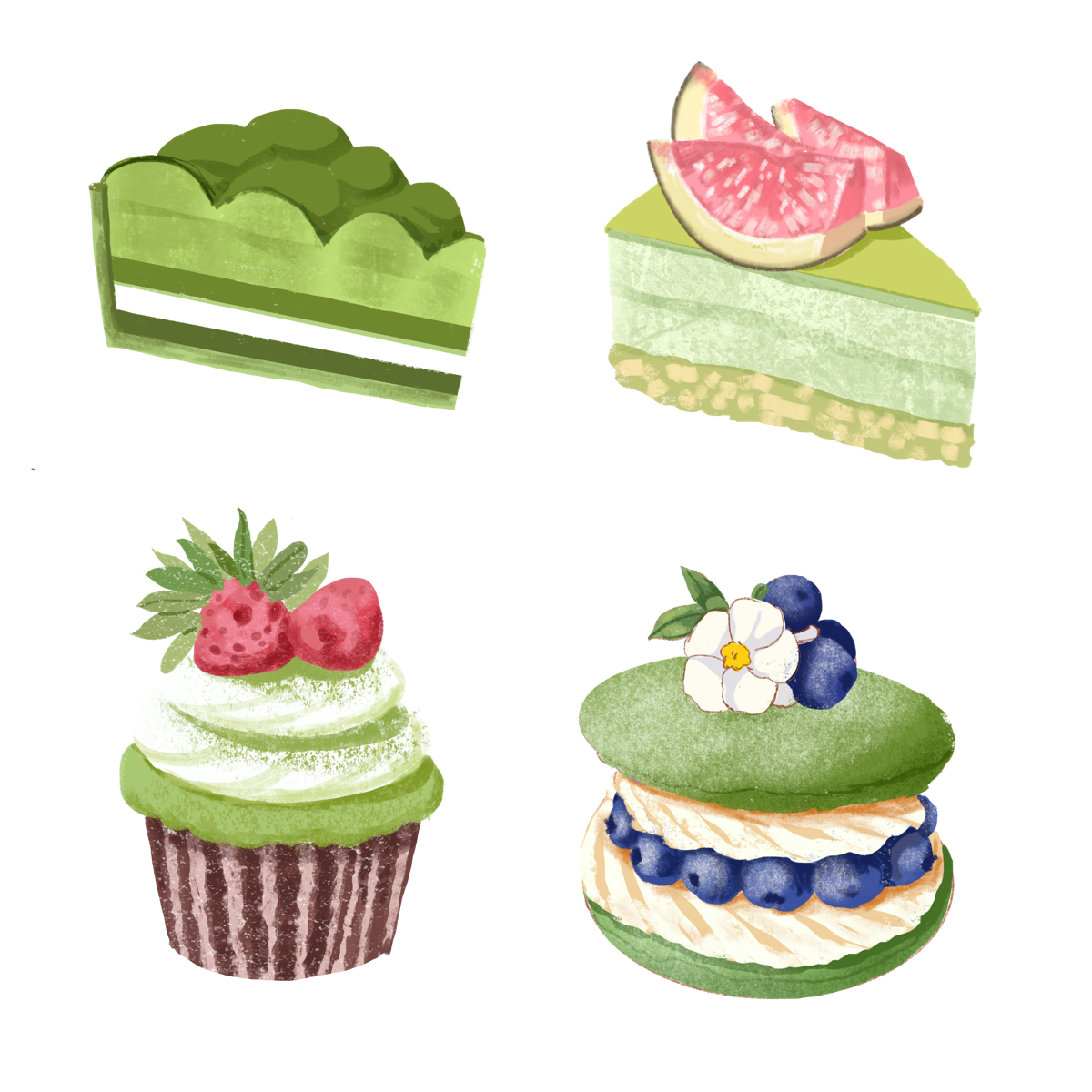 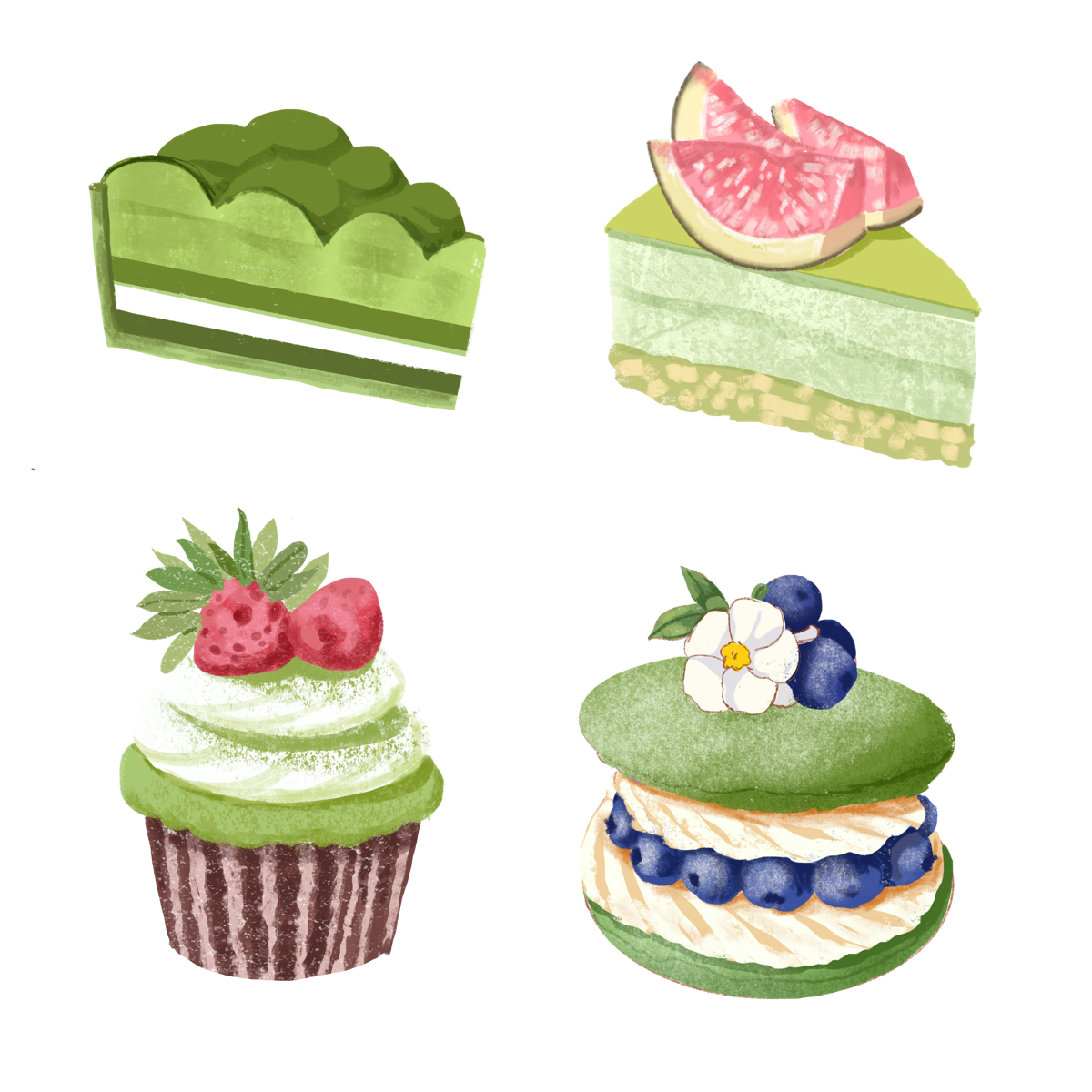 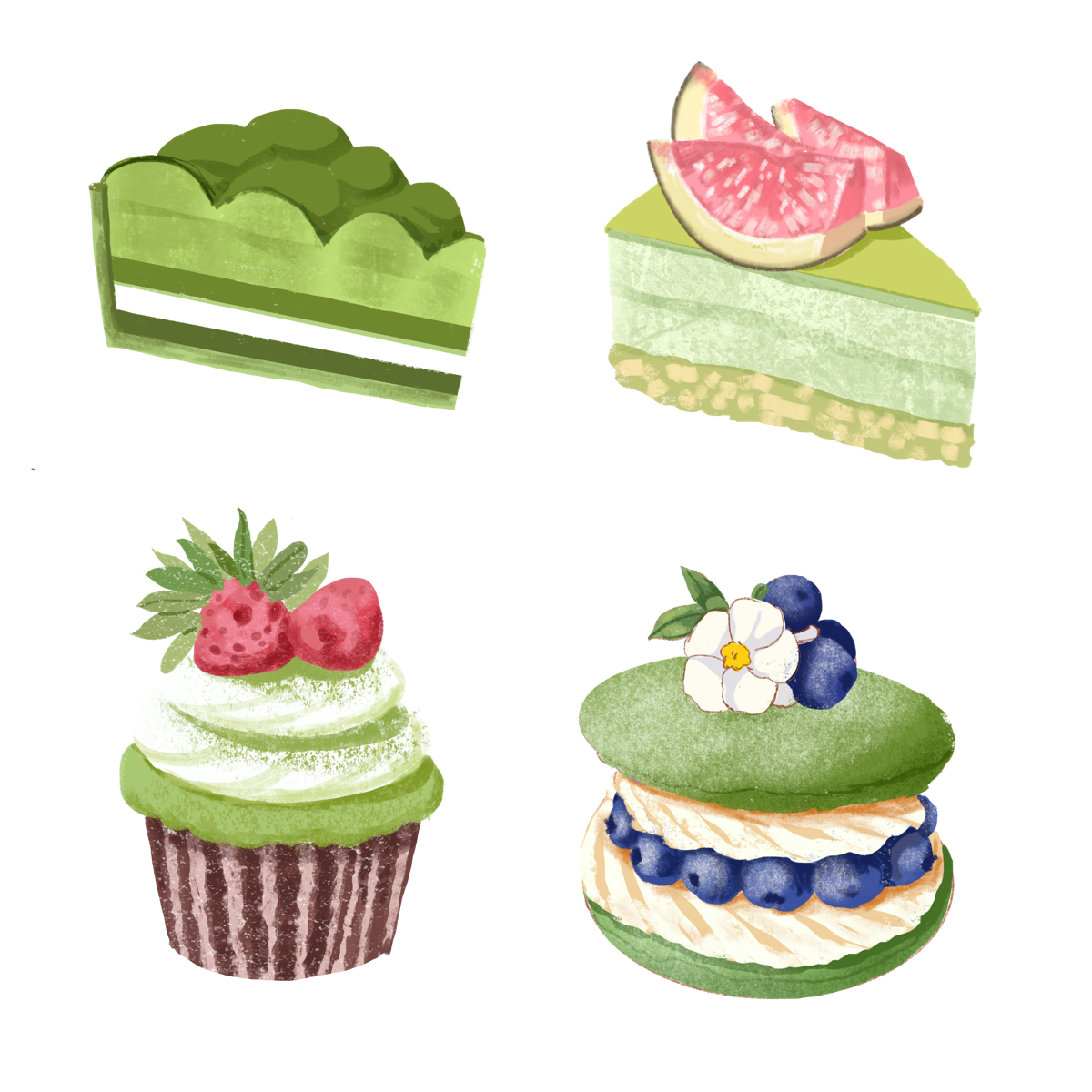 Đọc bài “Nỗi dằn vặt của An-đrây-ca”
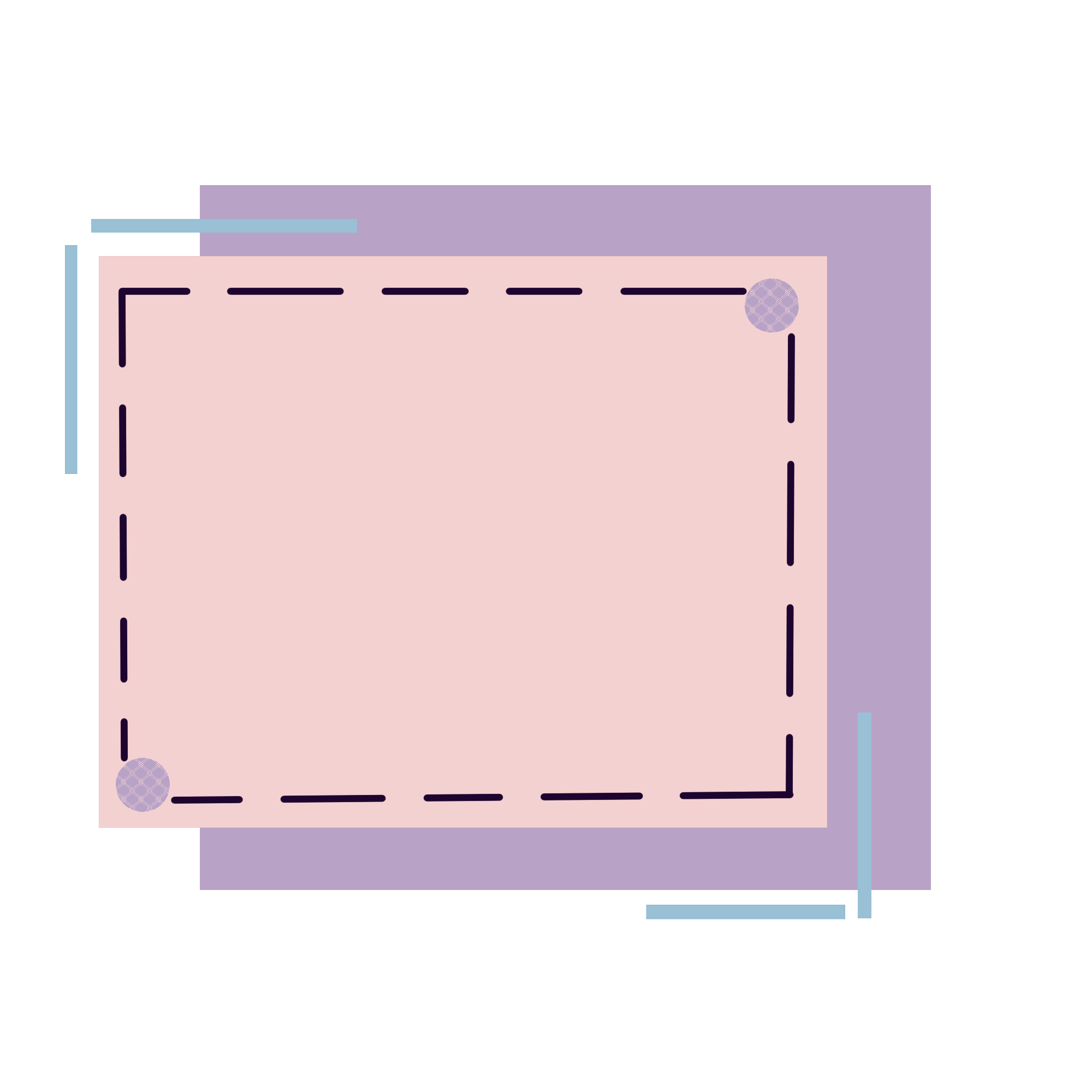 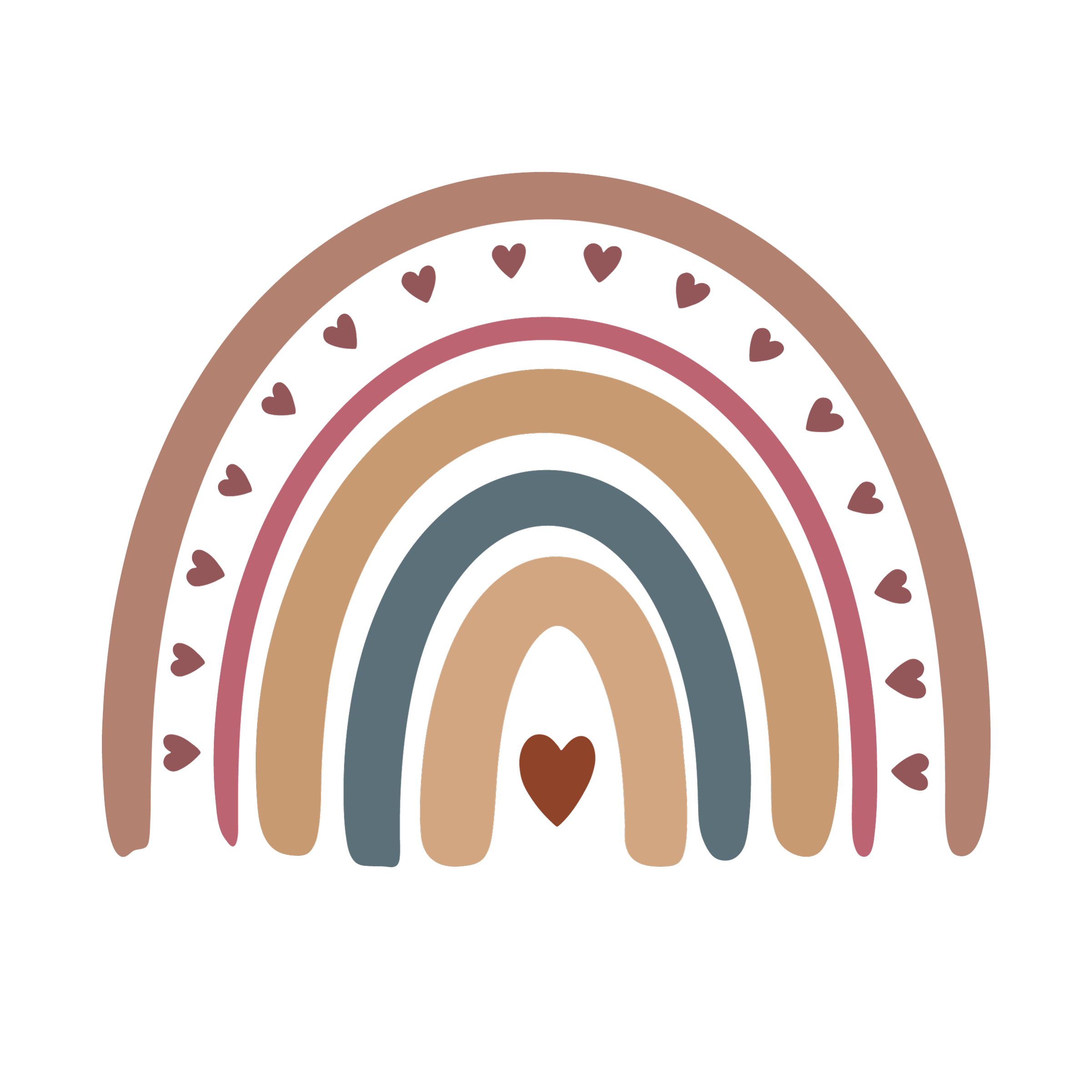 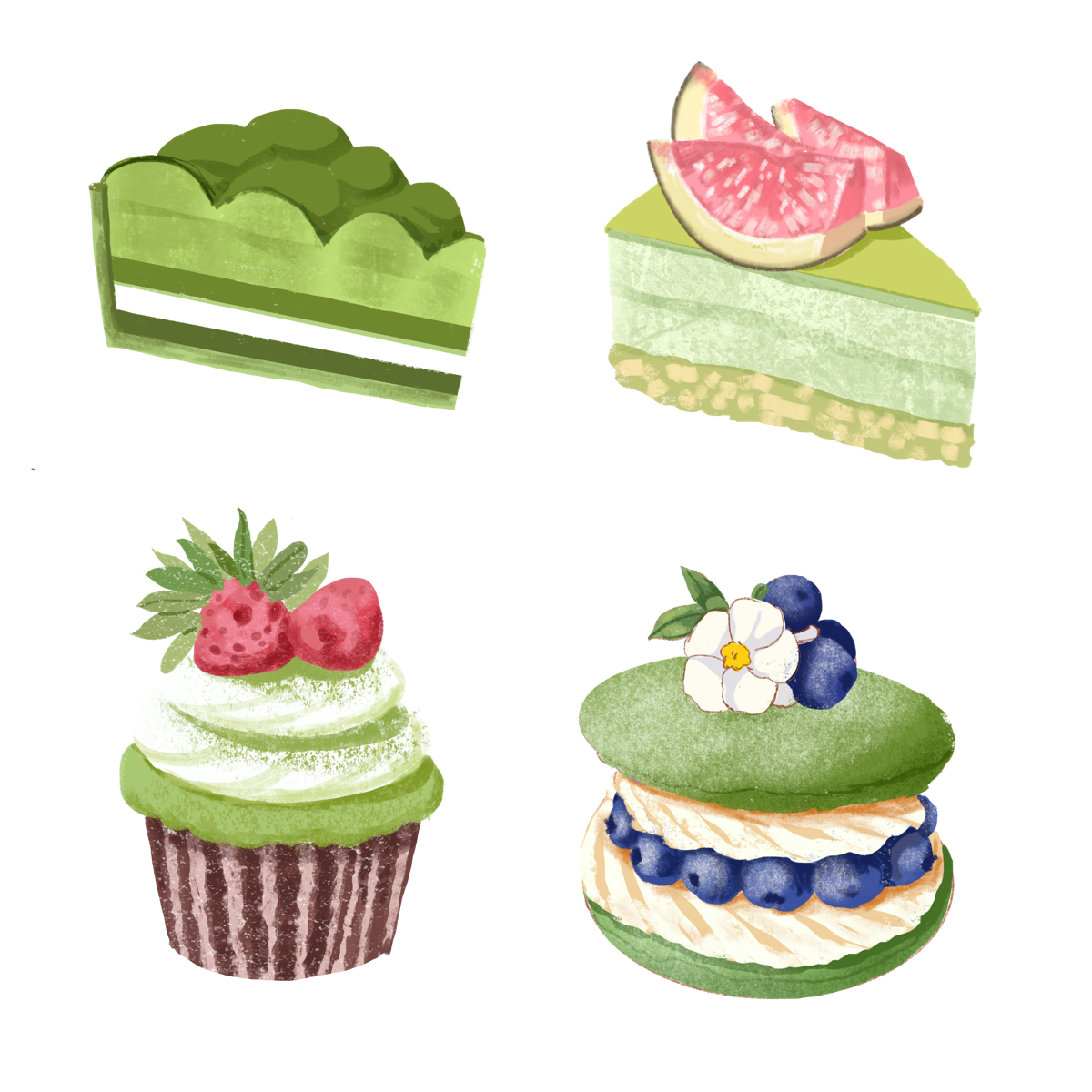 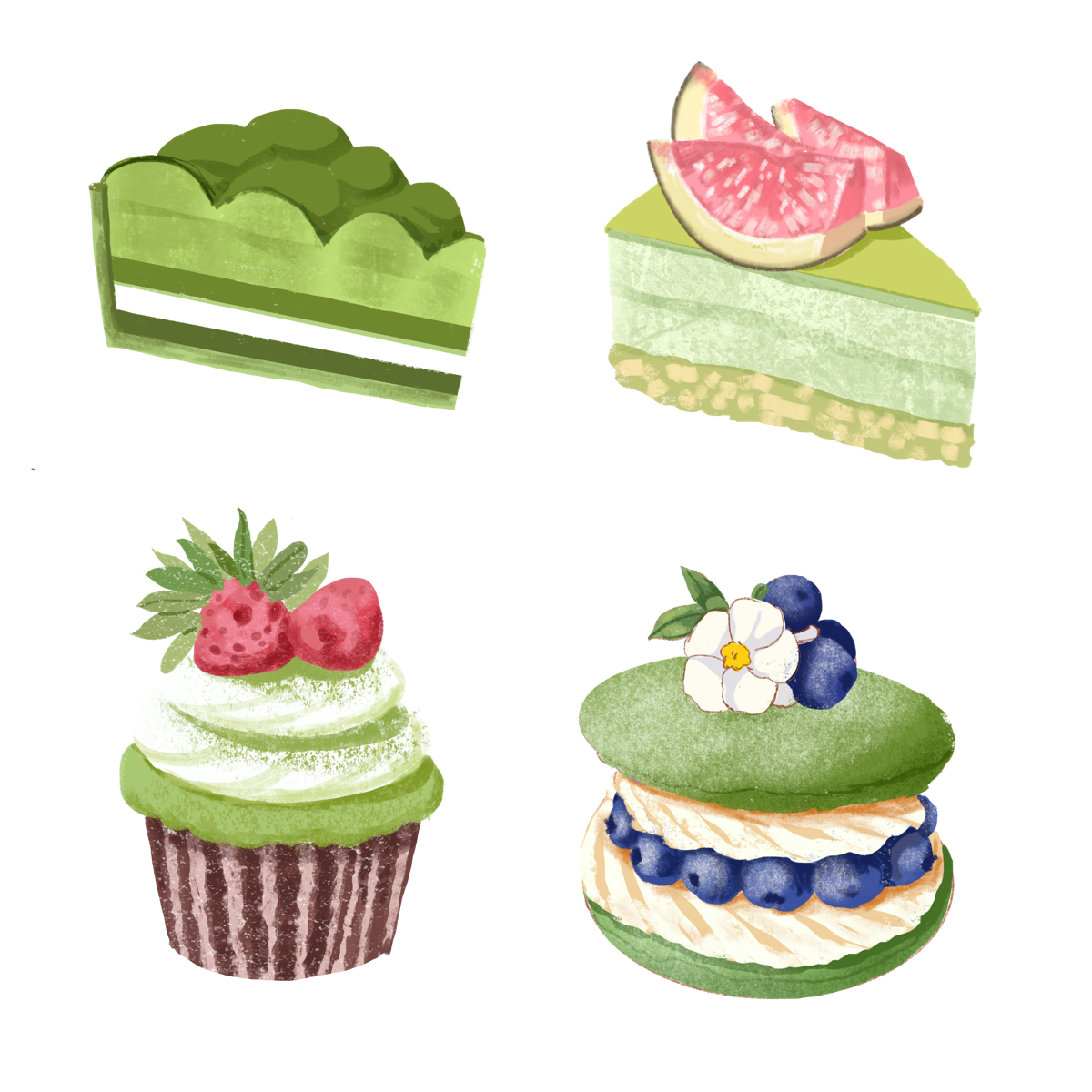 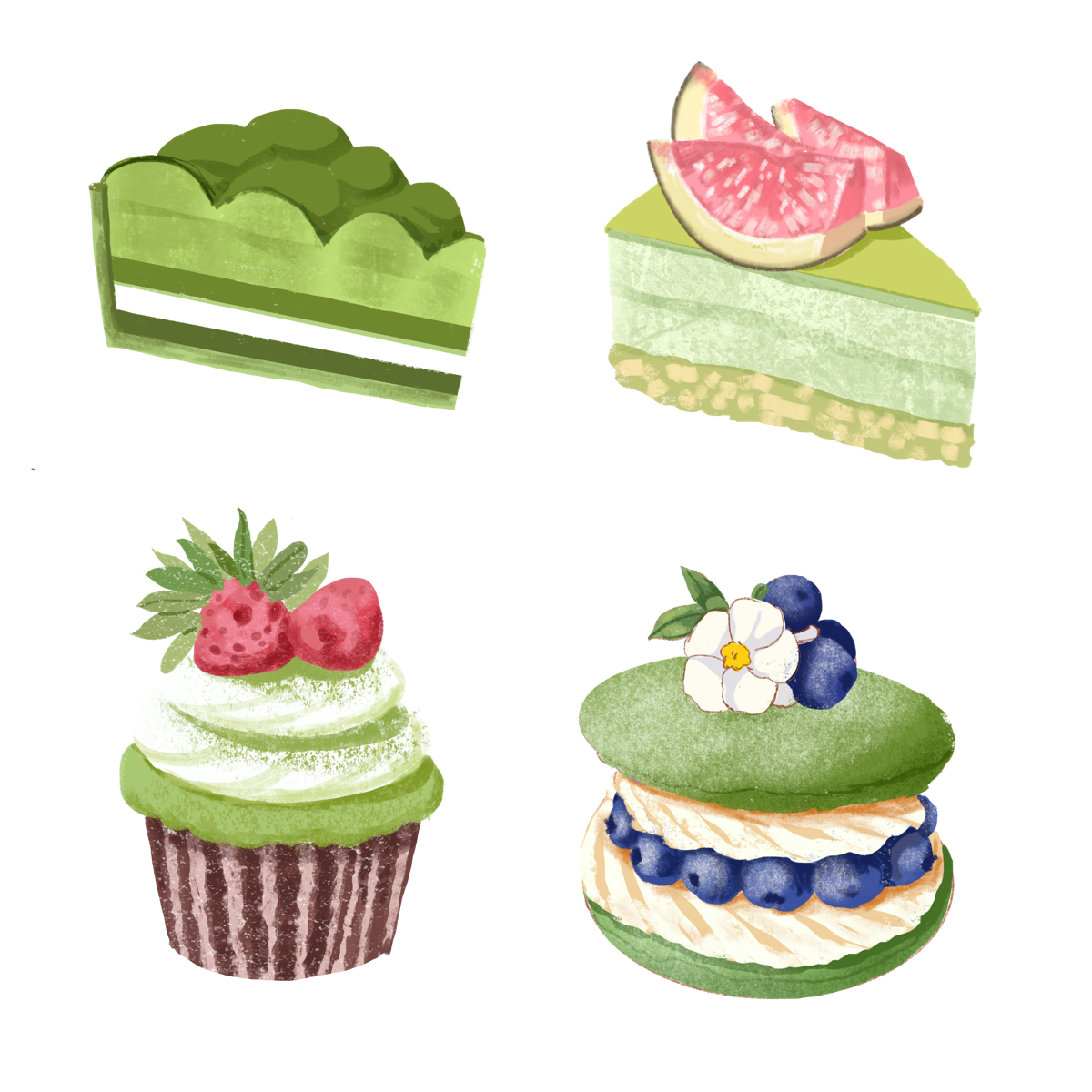 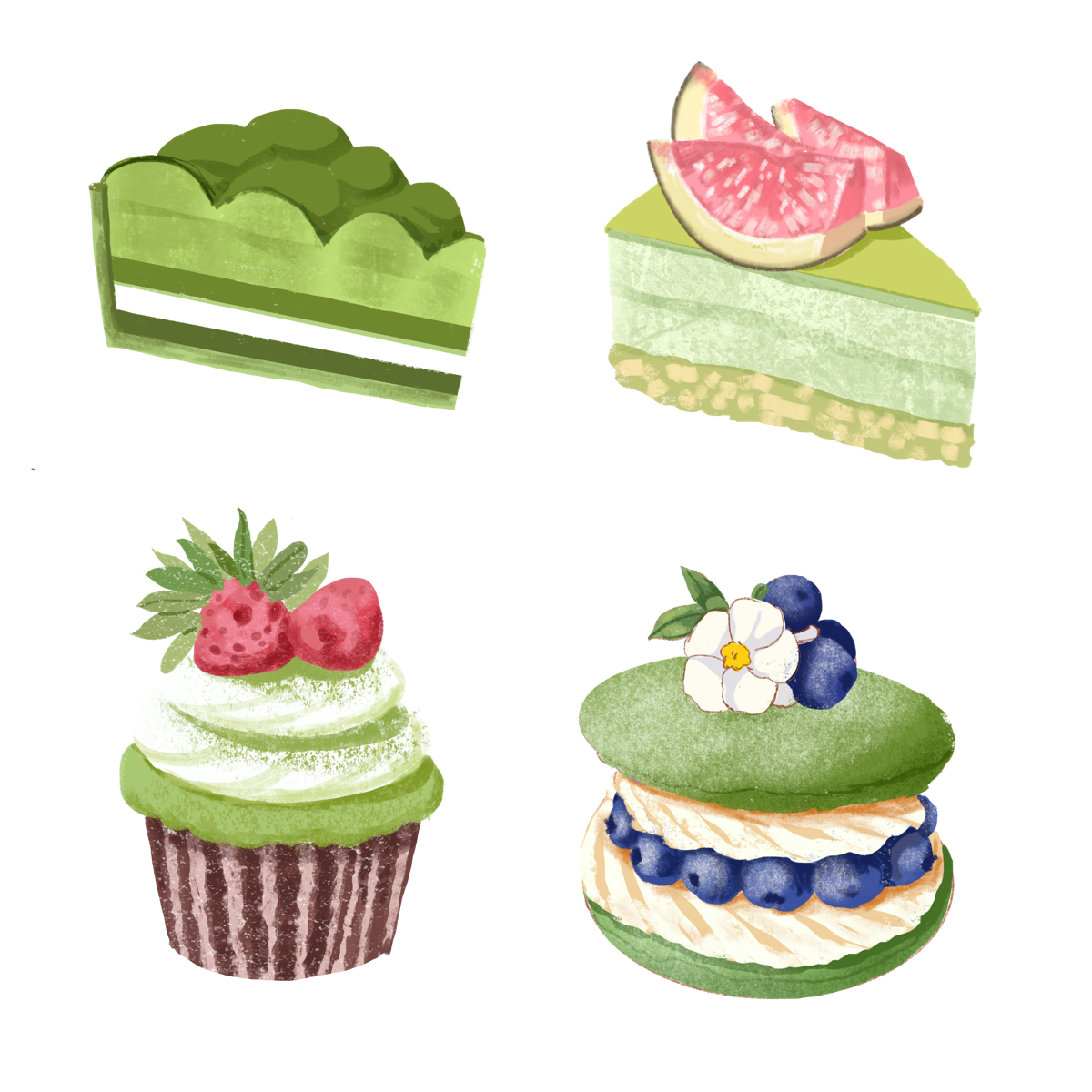 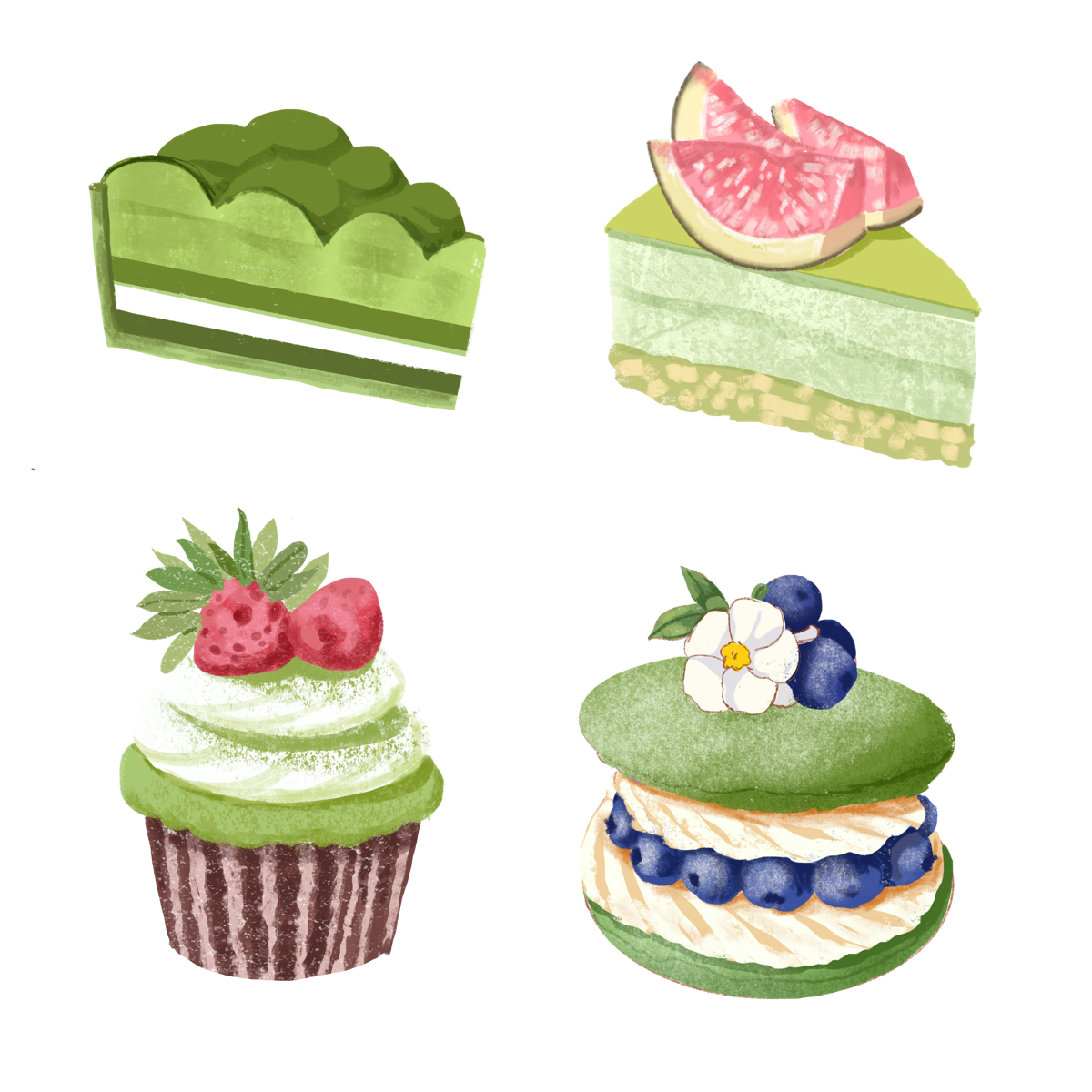 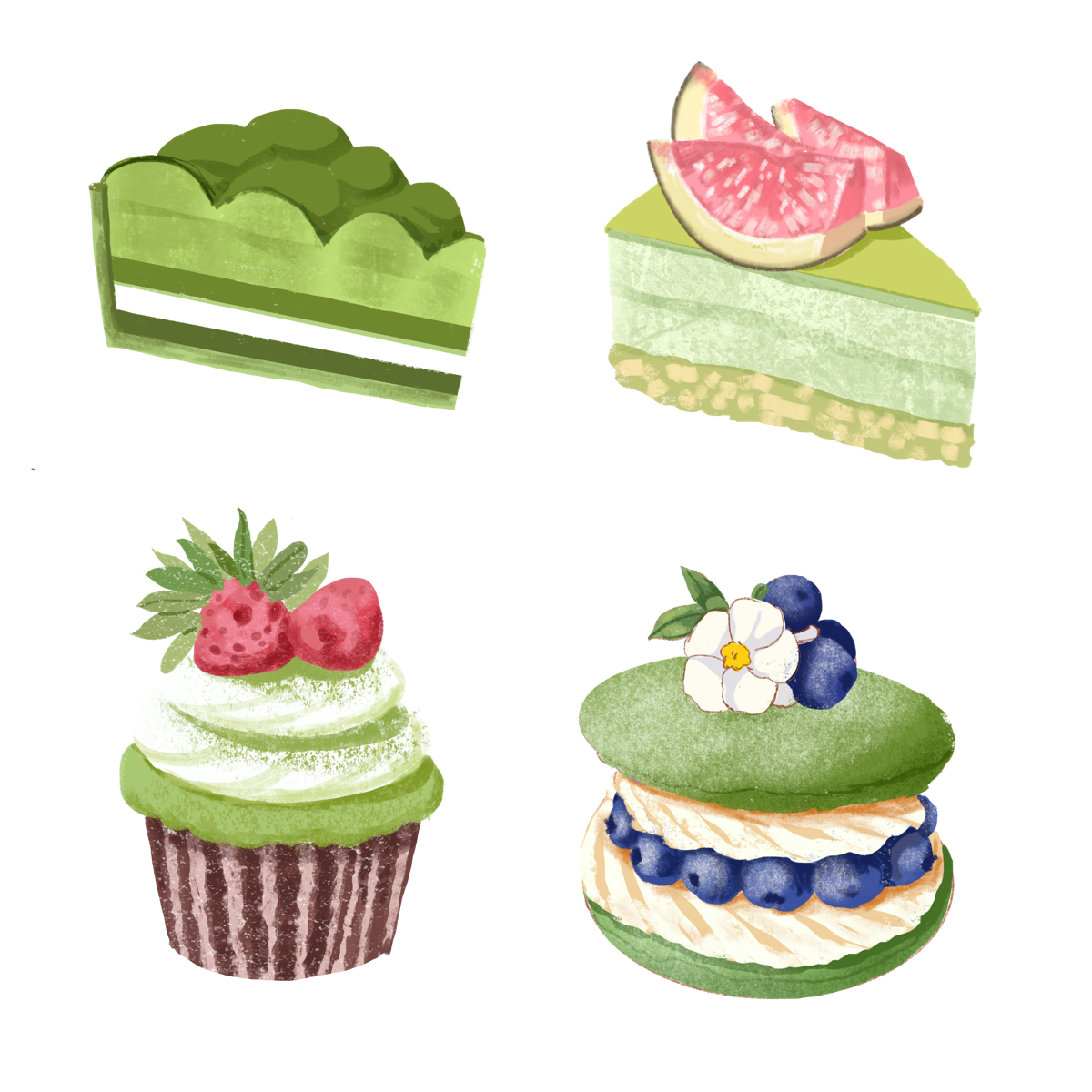 An-đrây-ca là cậu bé như thế nào?
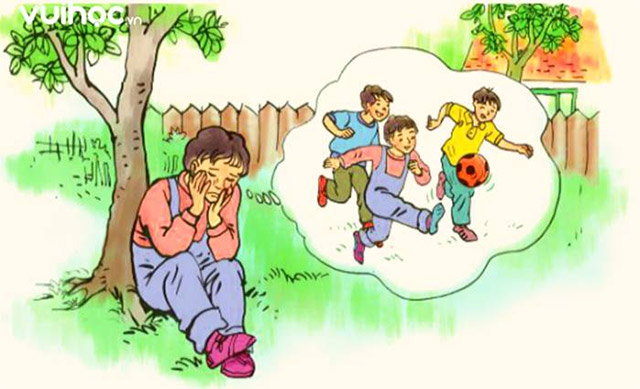 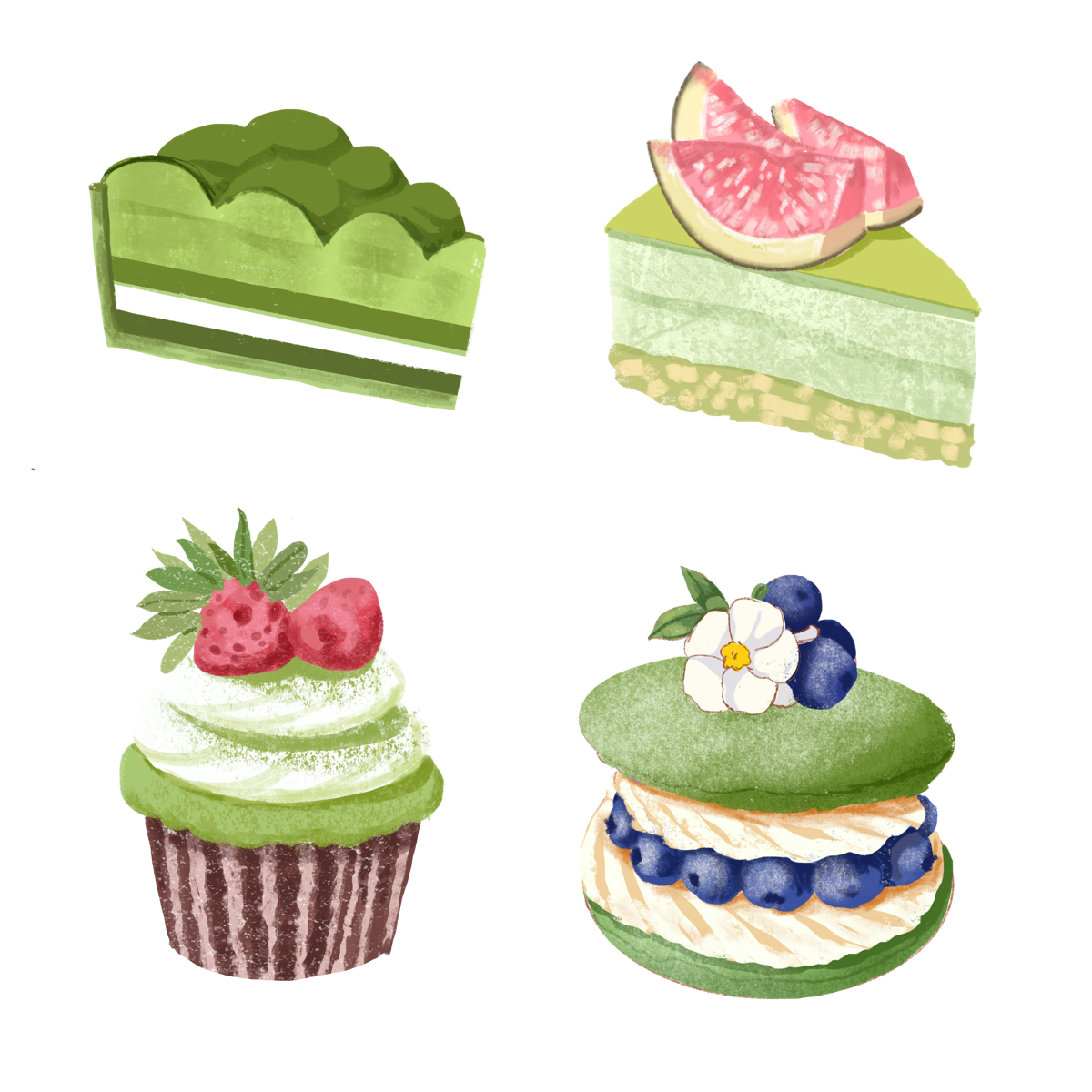 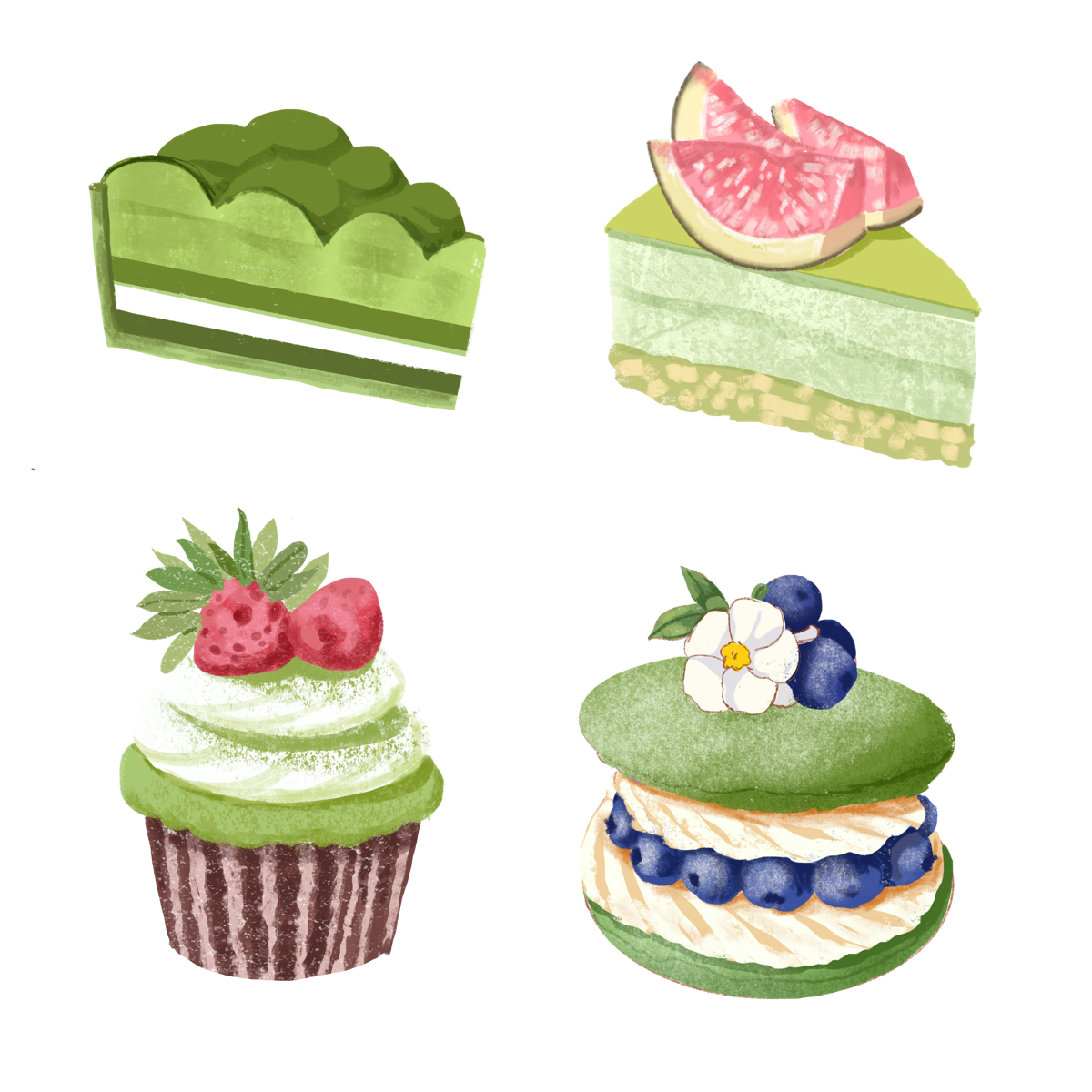 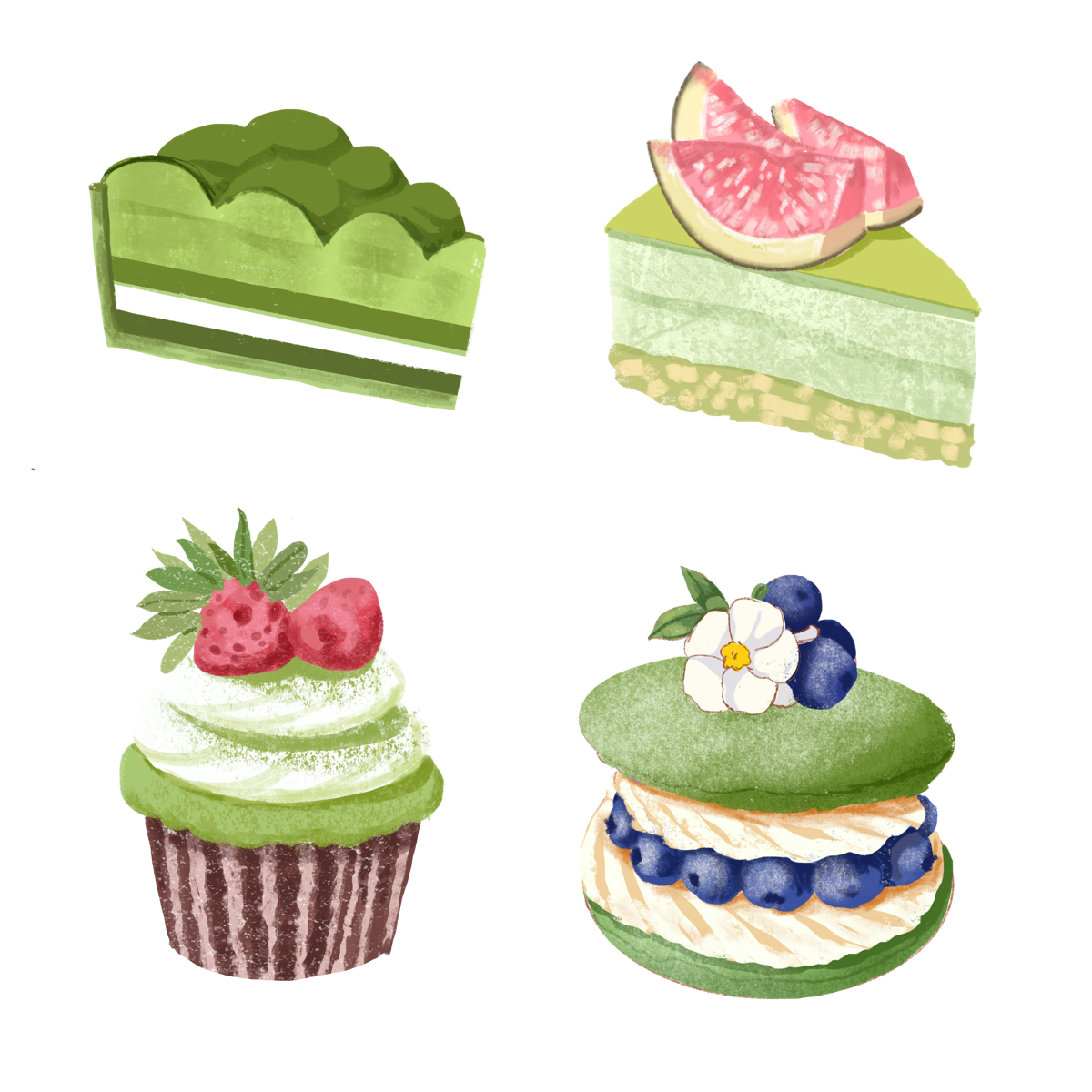 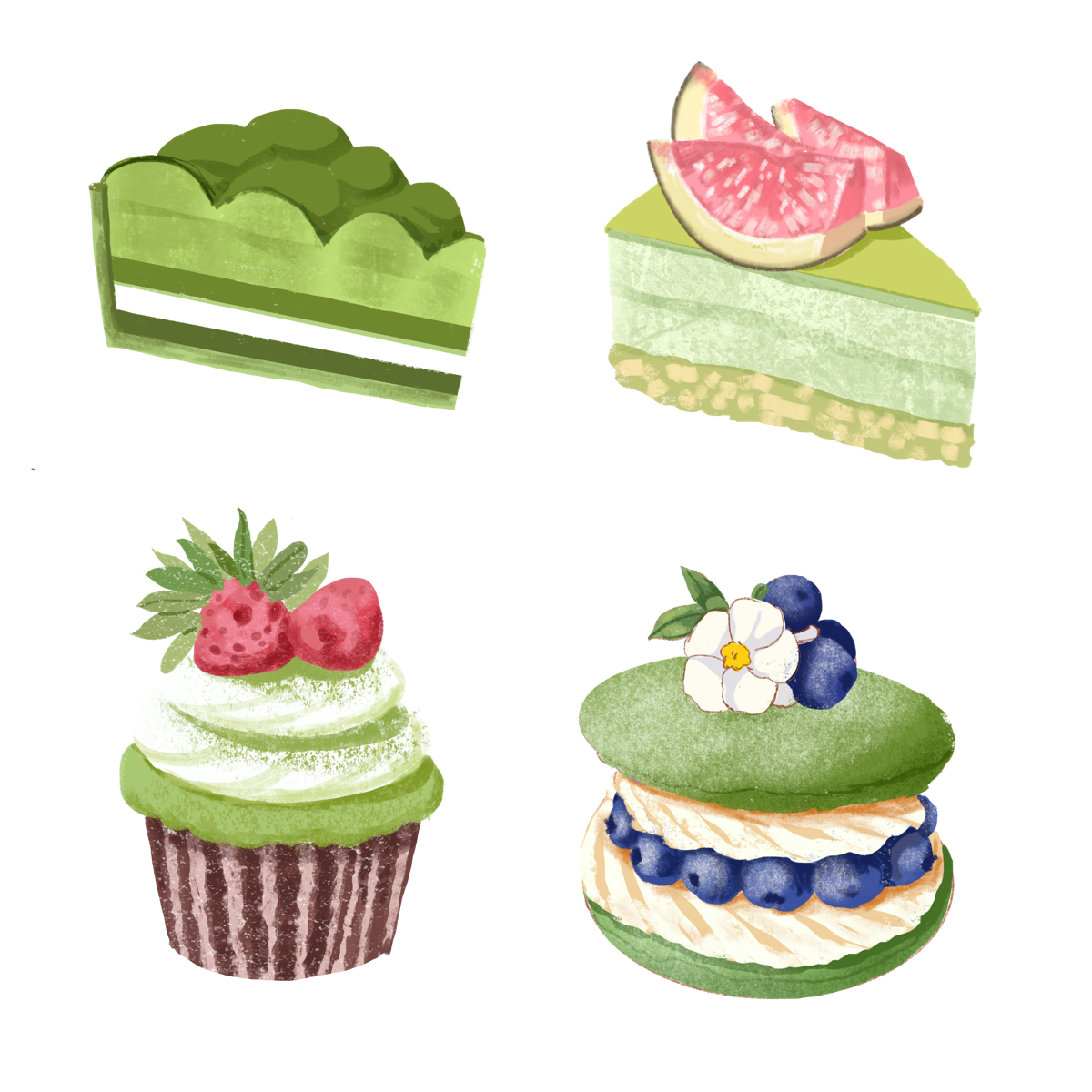 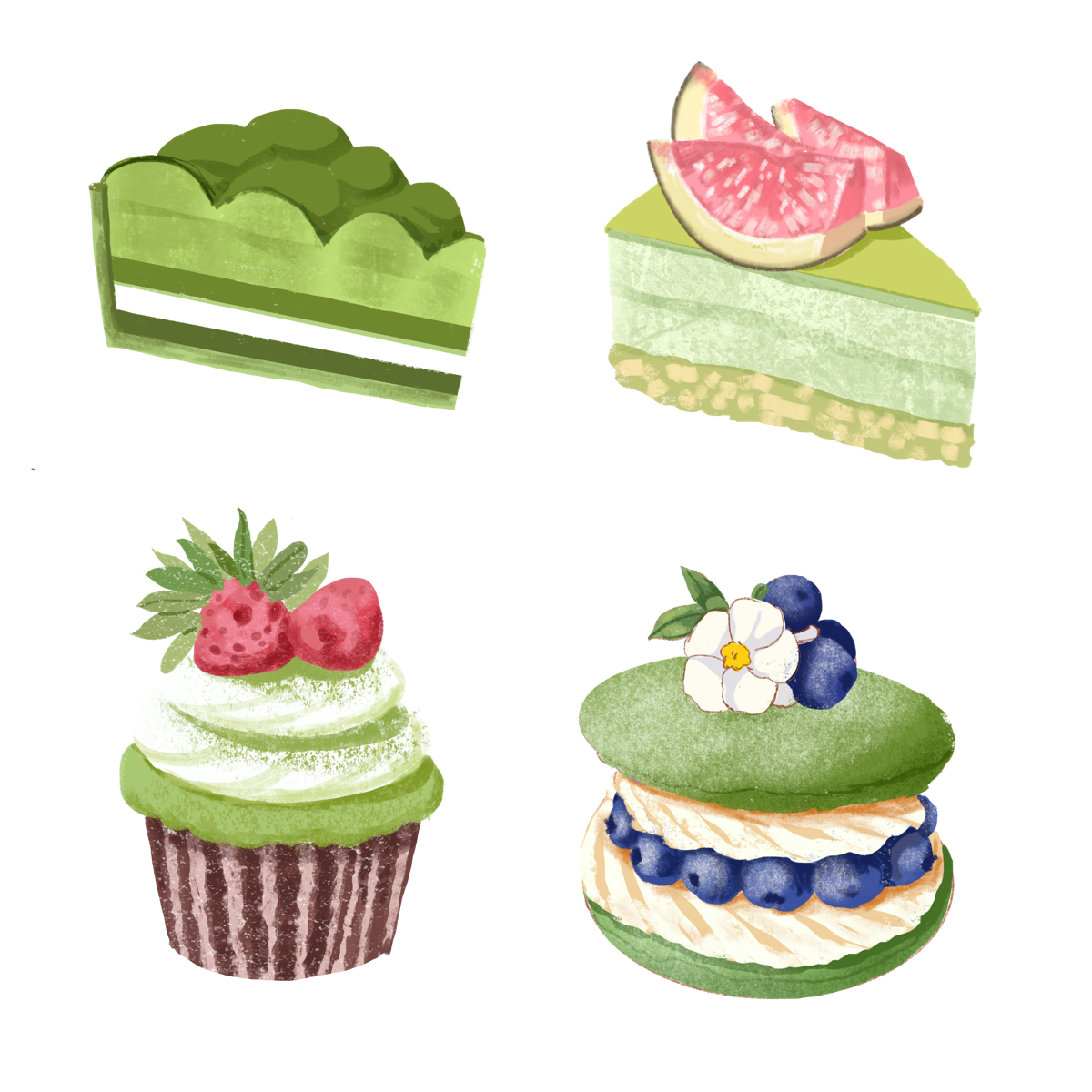 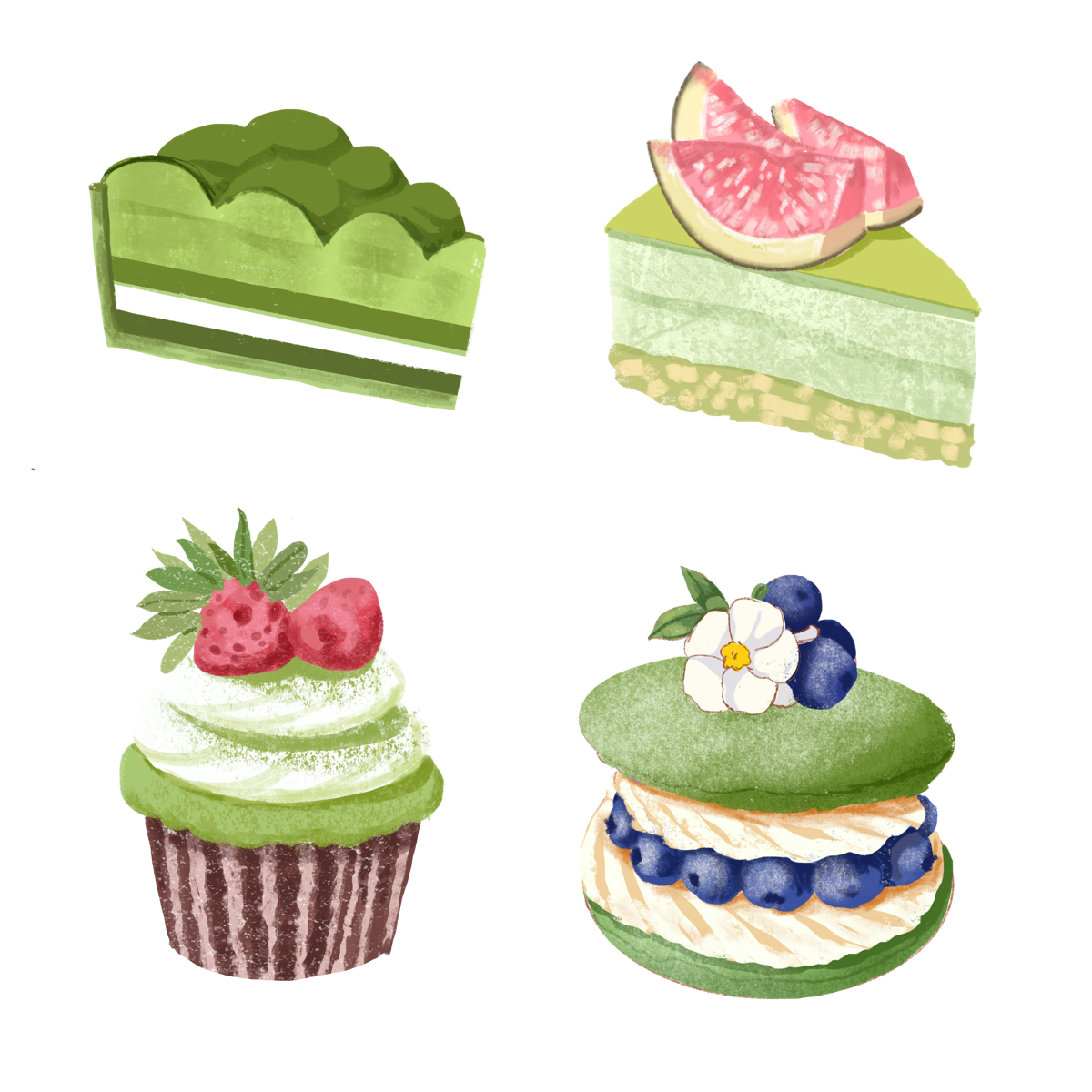 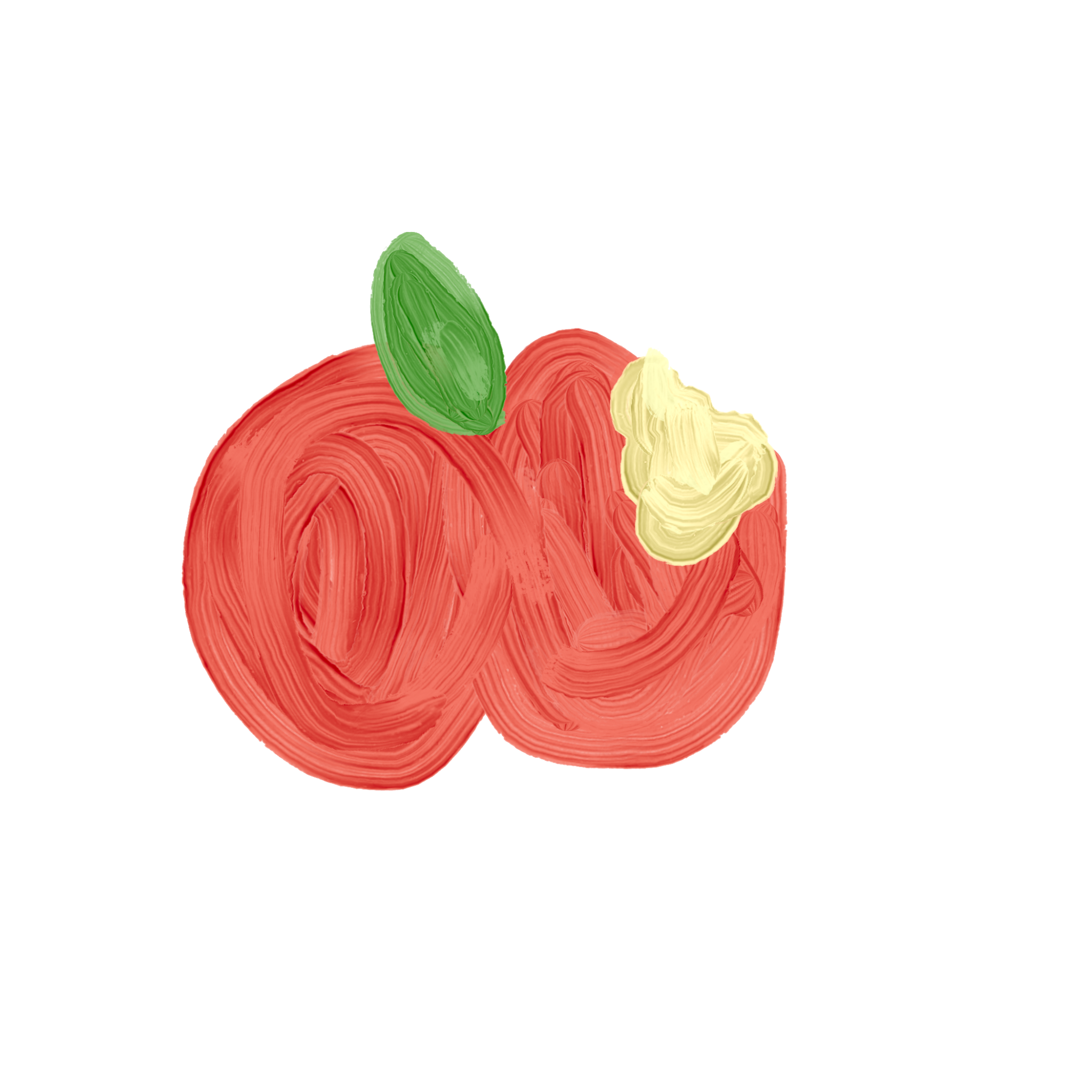 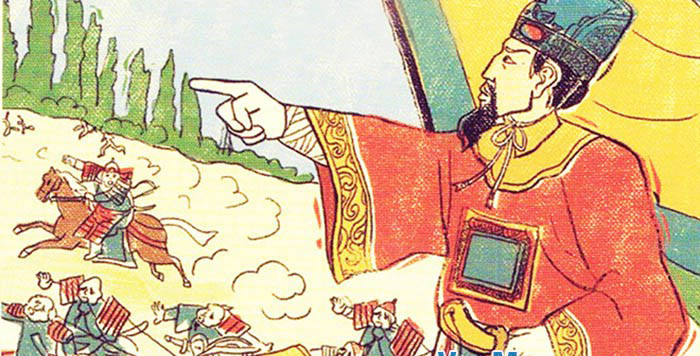 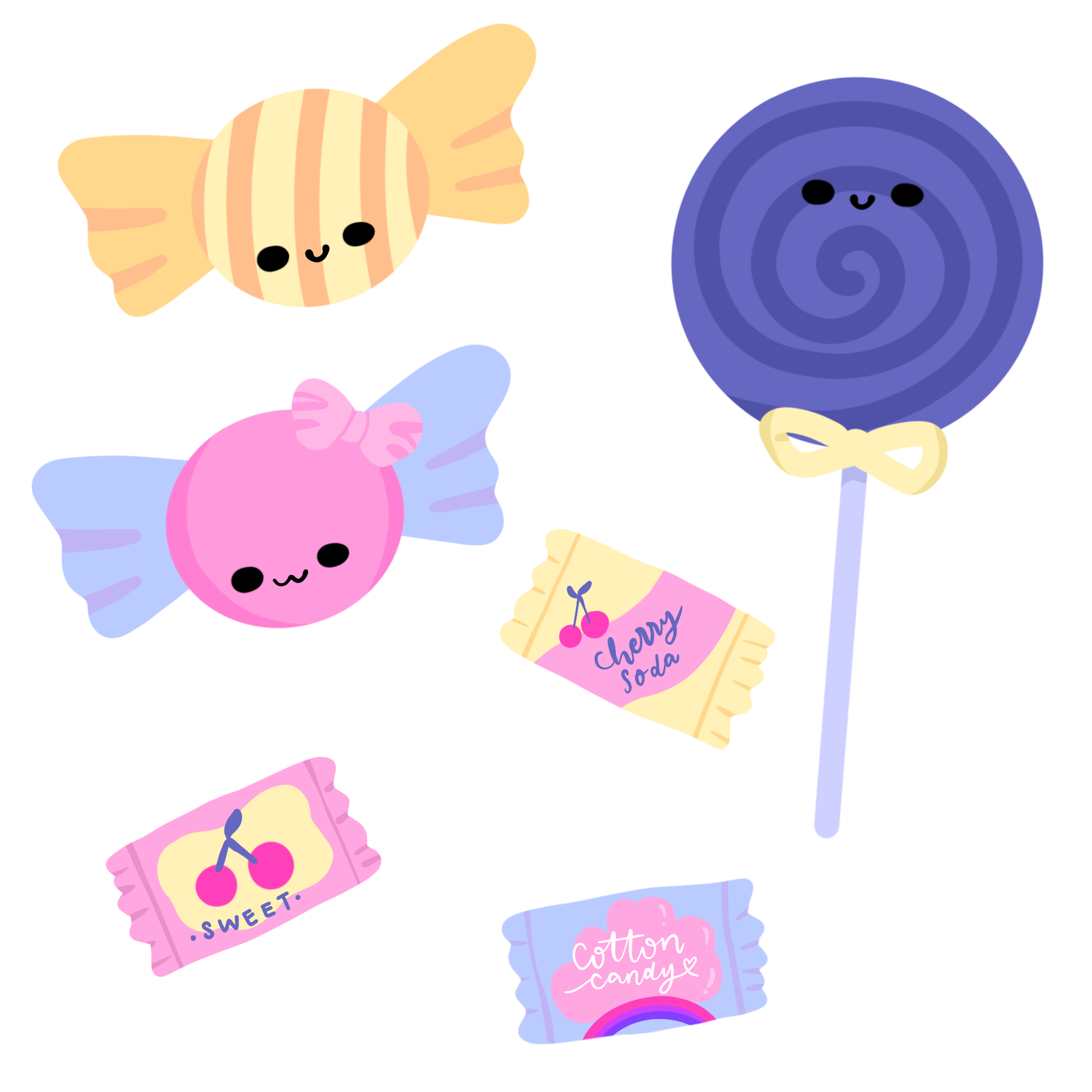 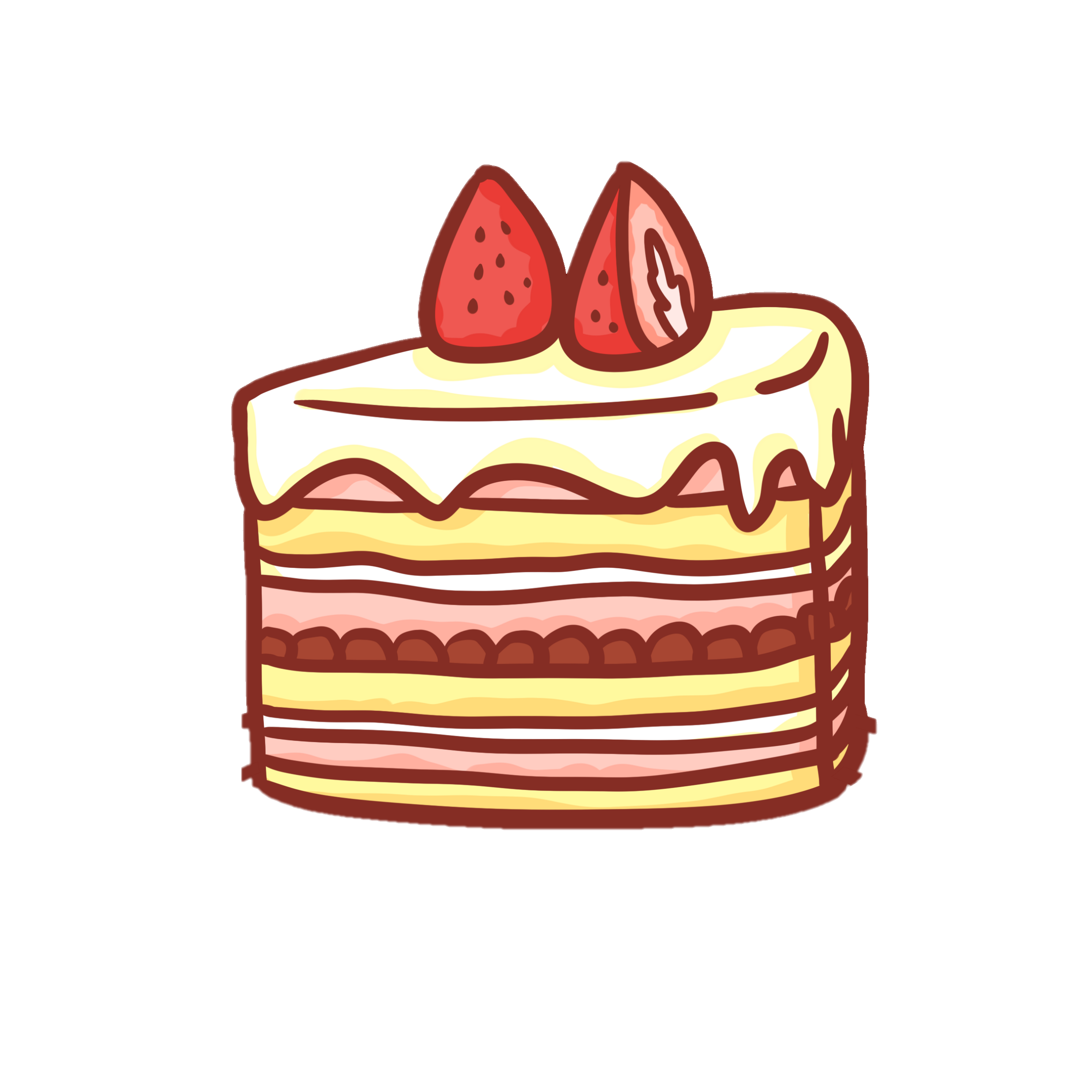 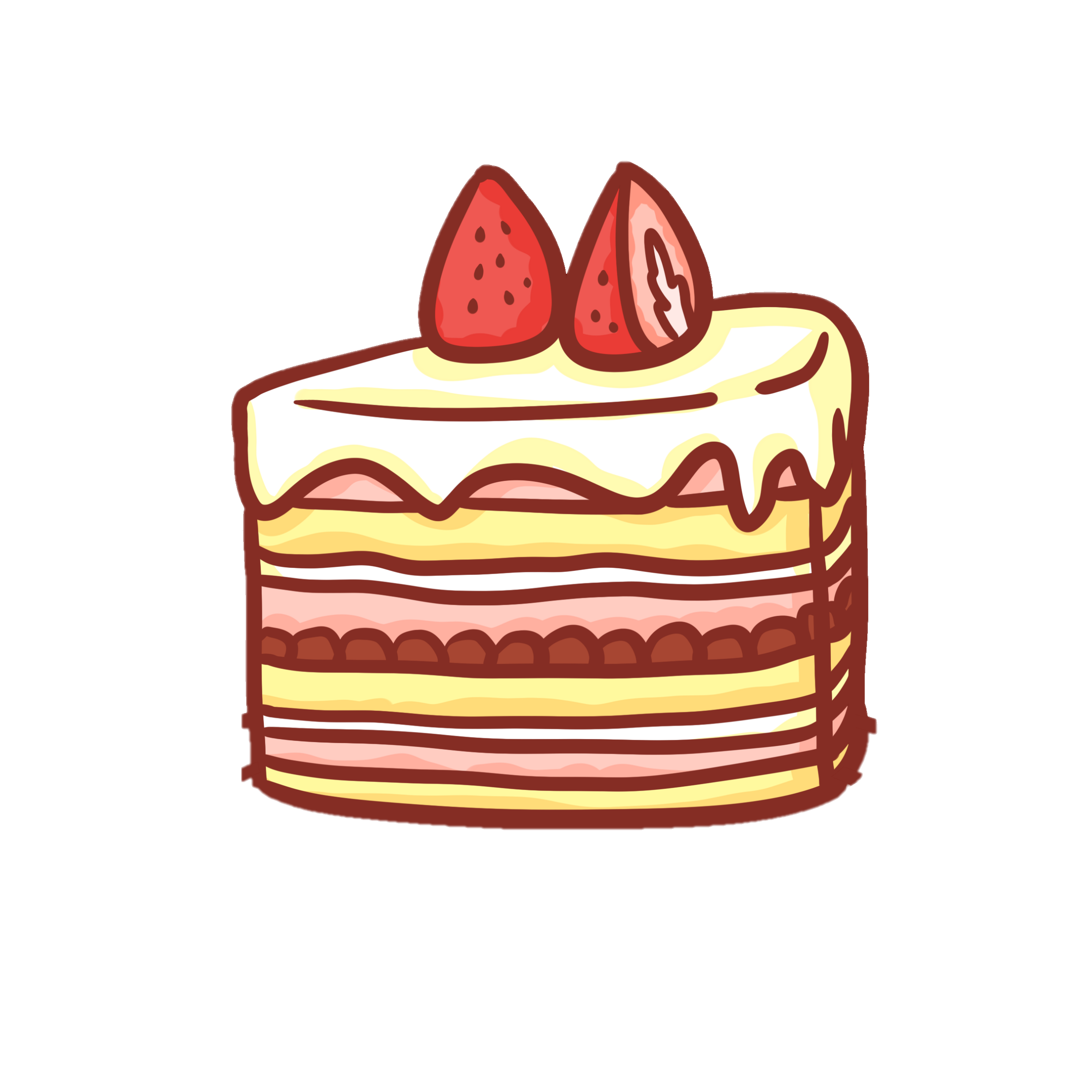 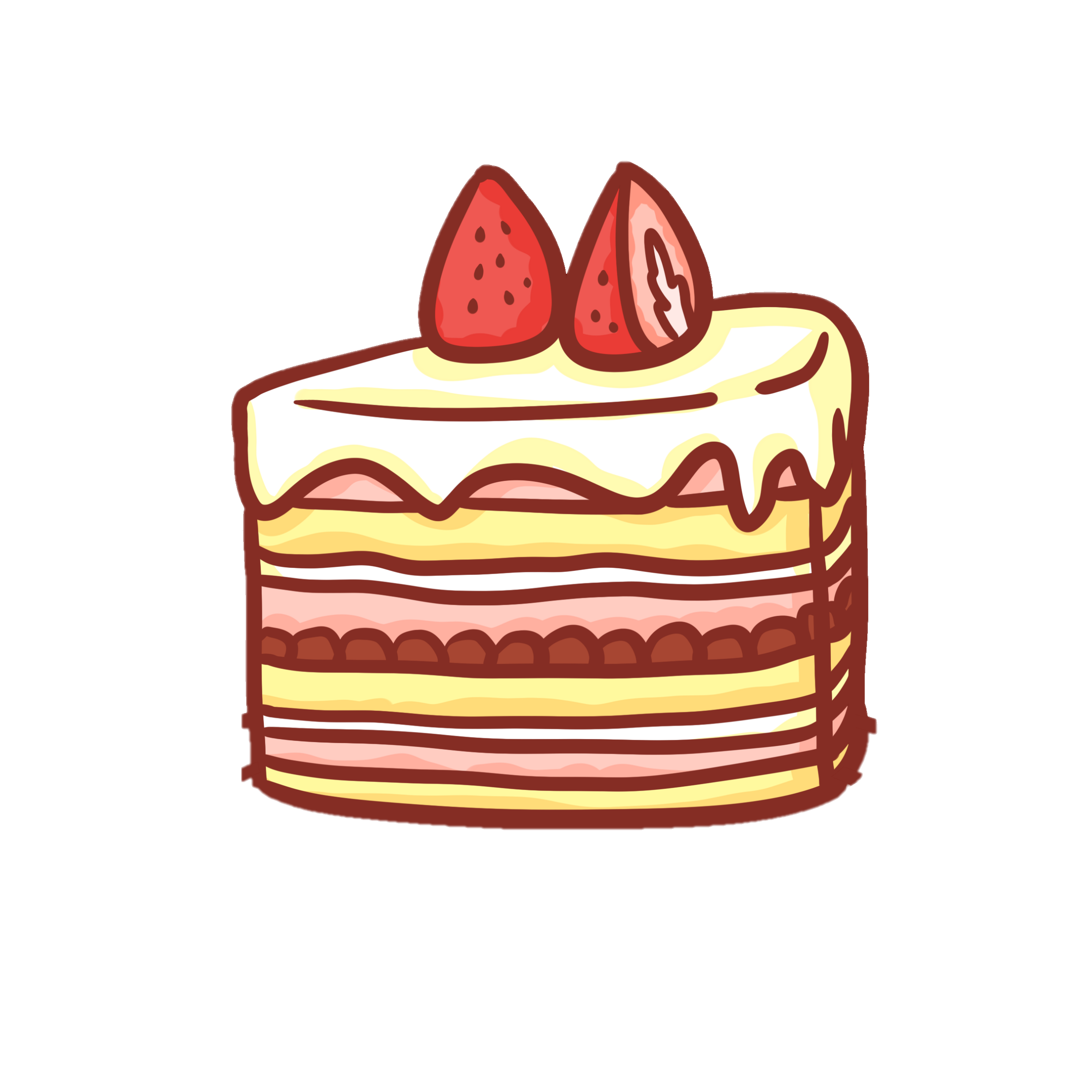 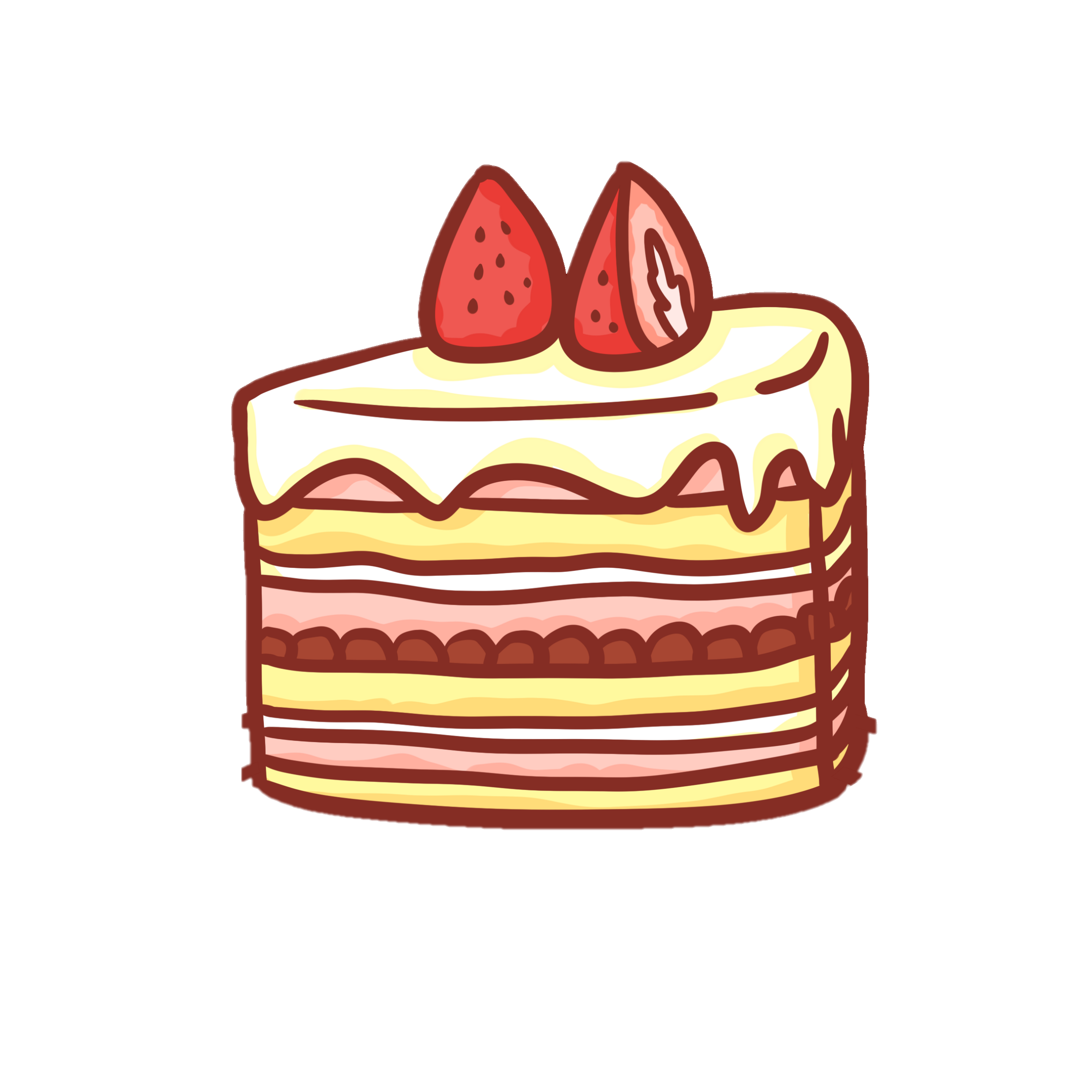 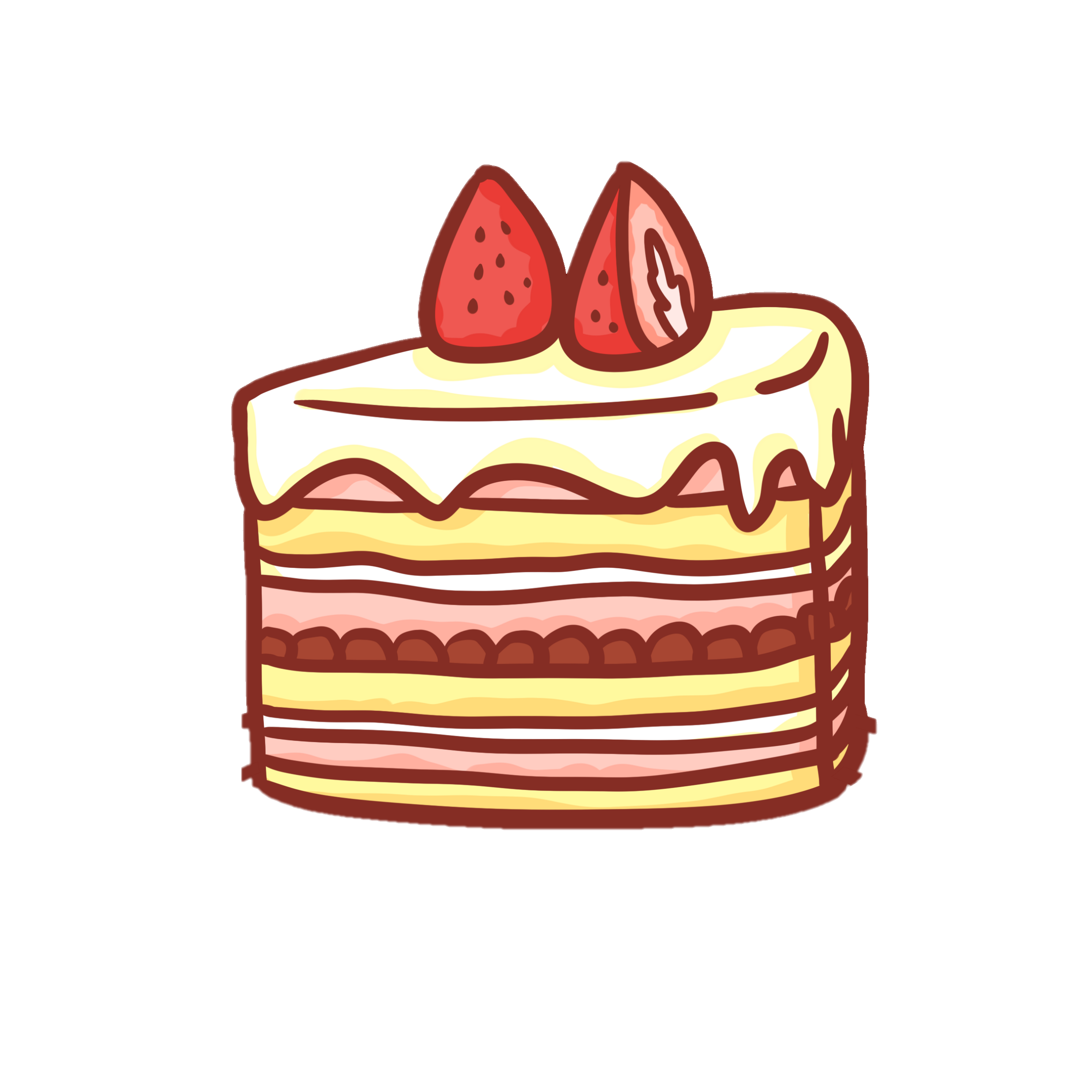 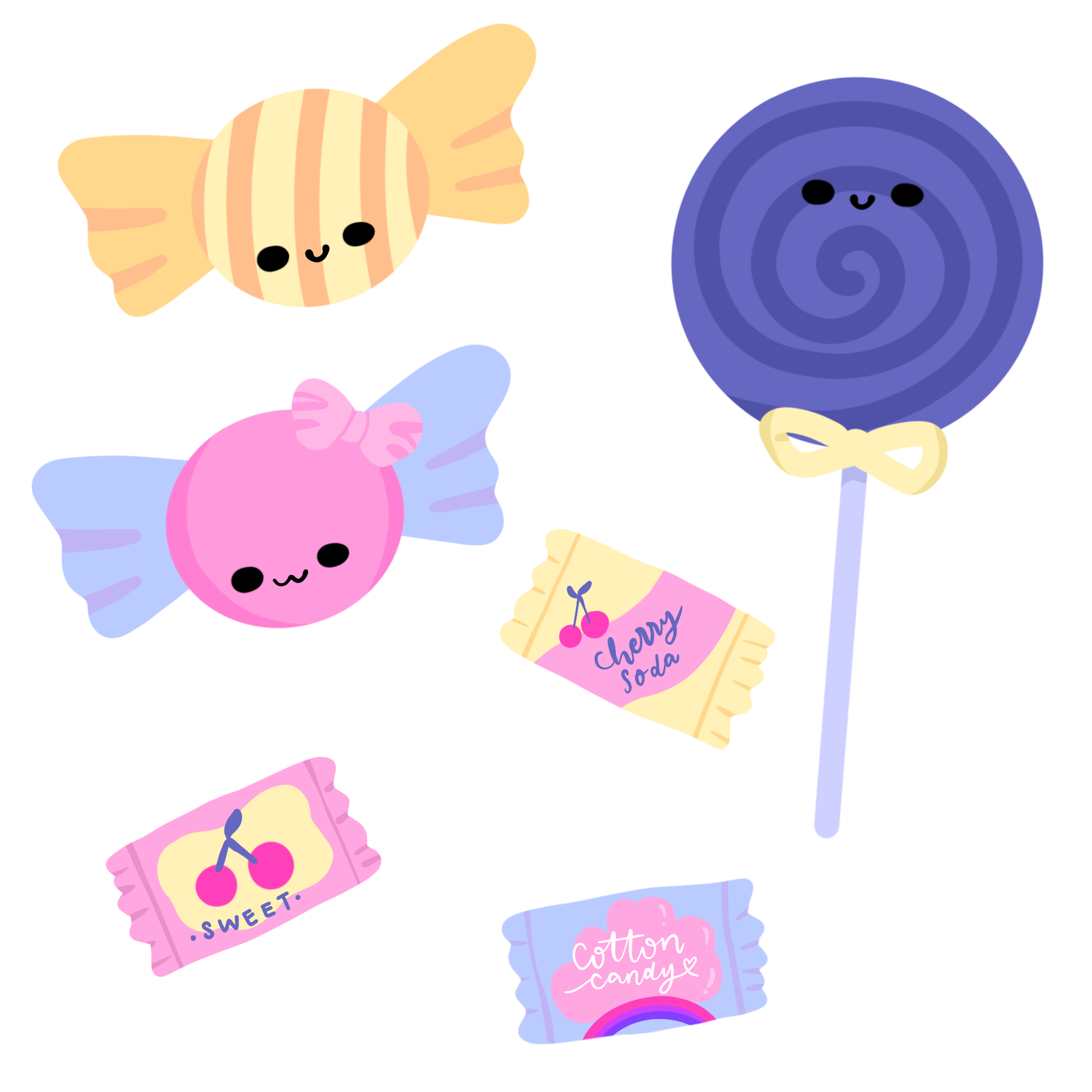 Câu
chuyện muốn nói với chúng ta điều gì?
Đọc bài
 “Chị em tôi”
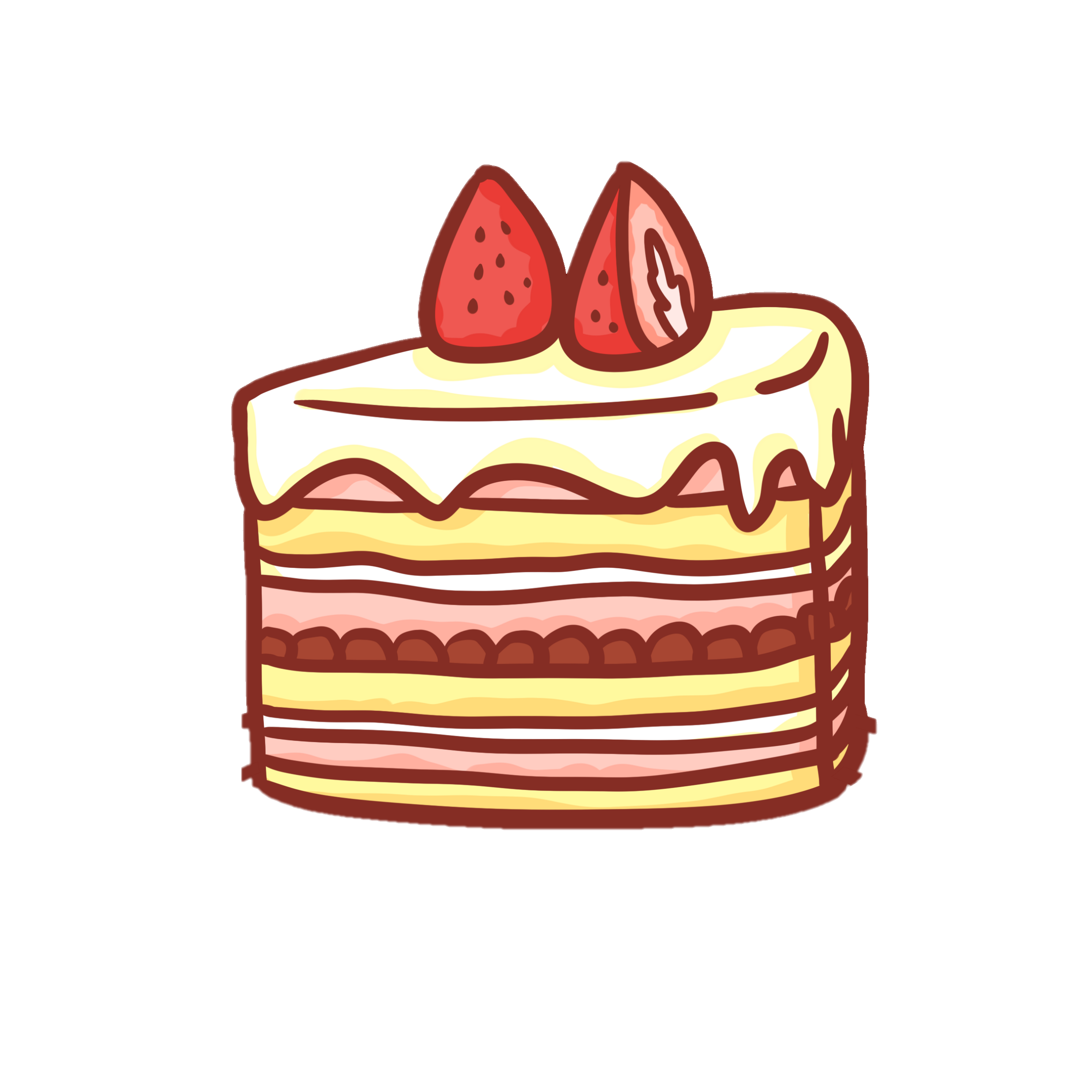 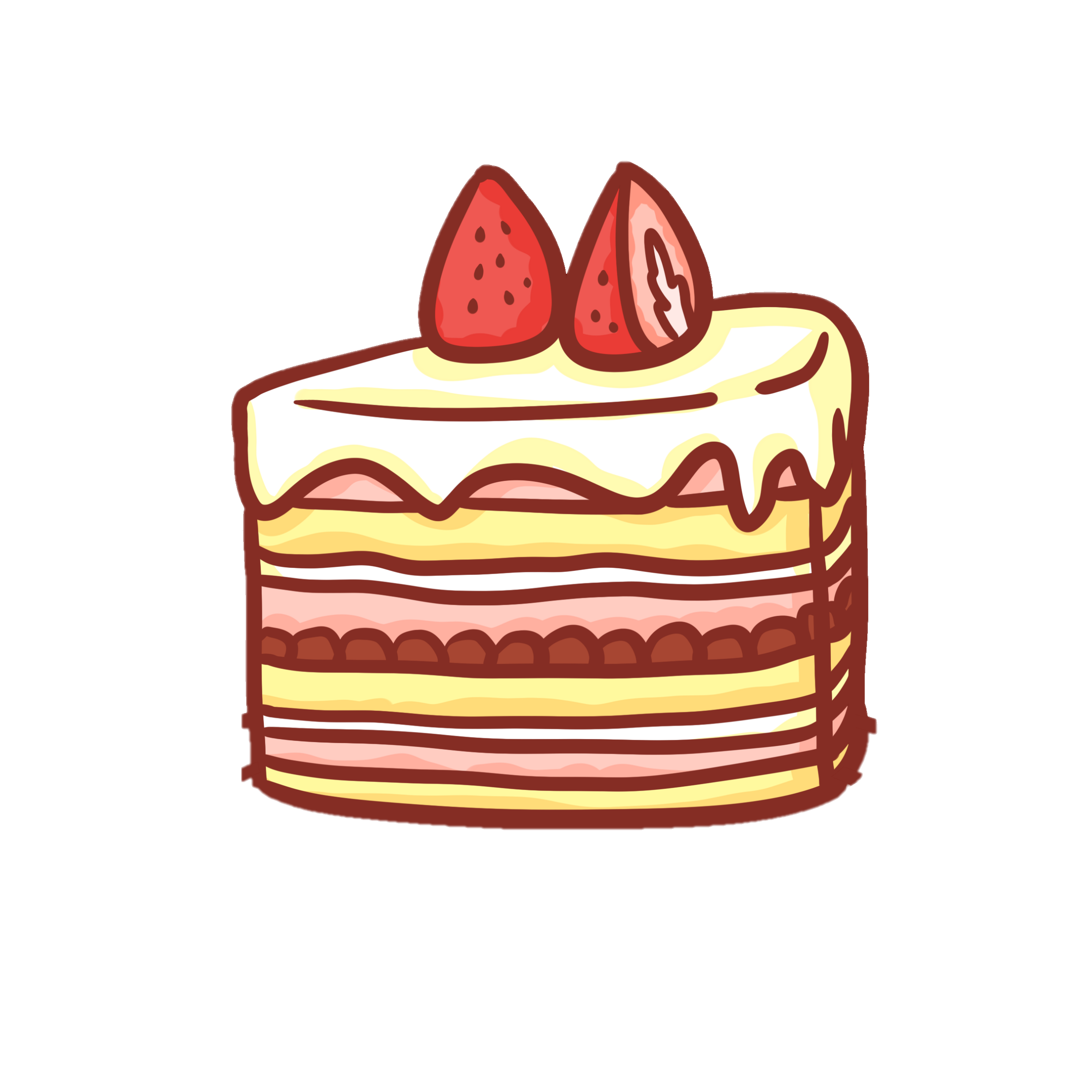 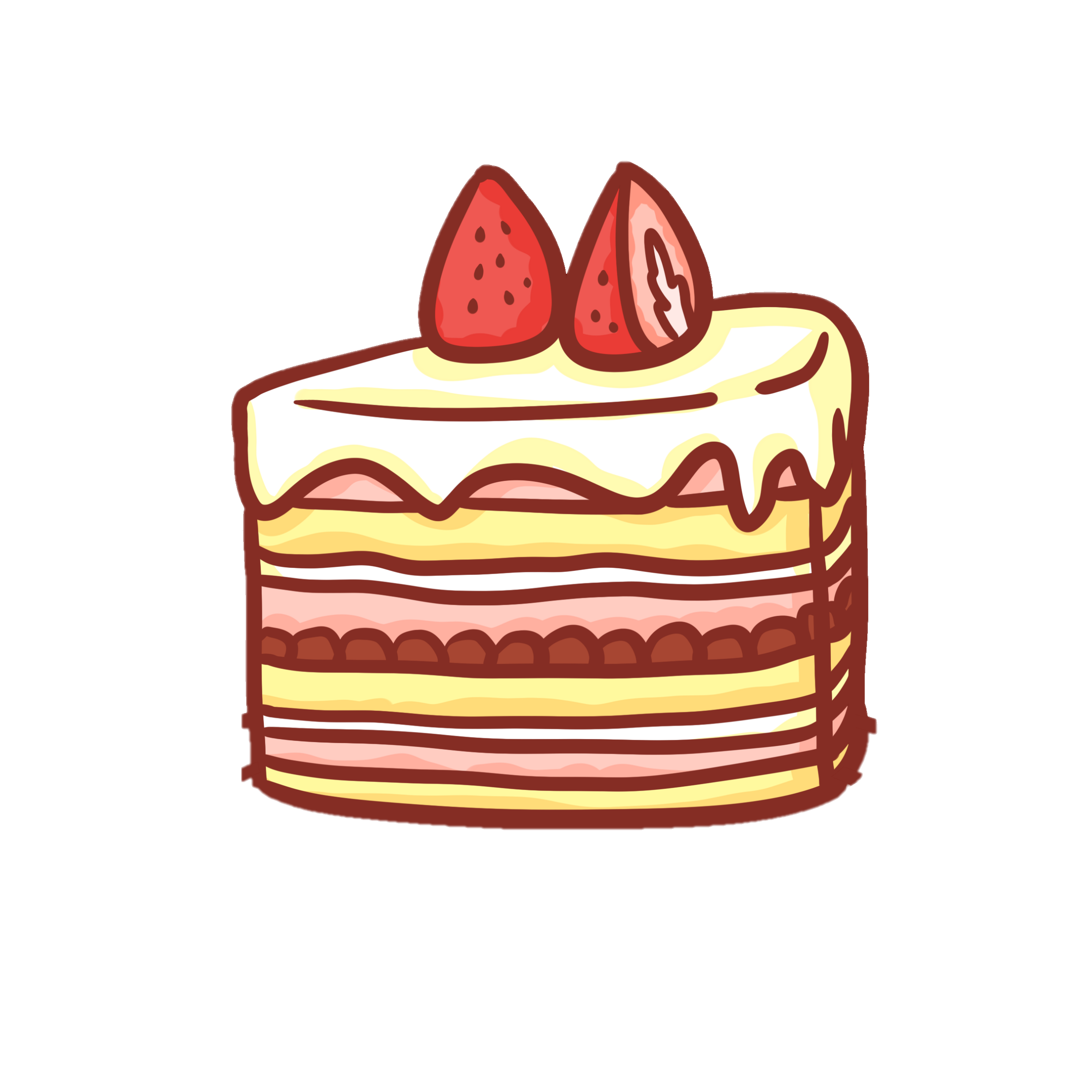 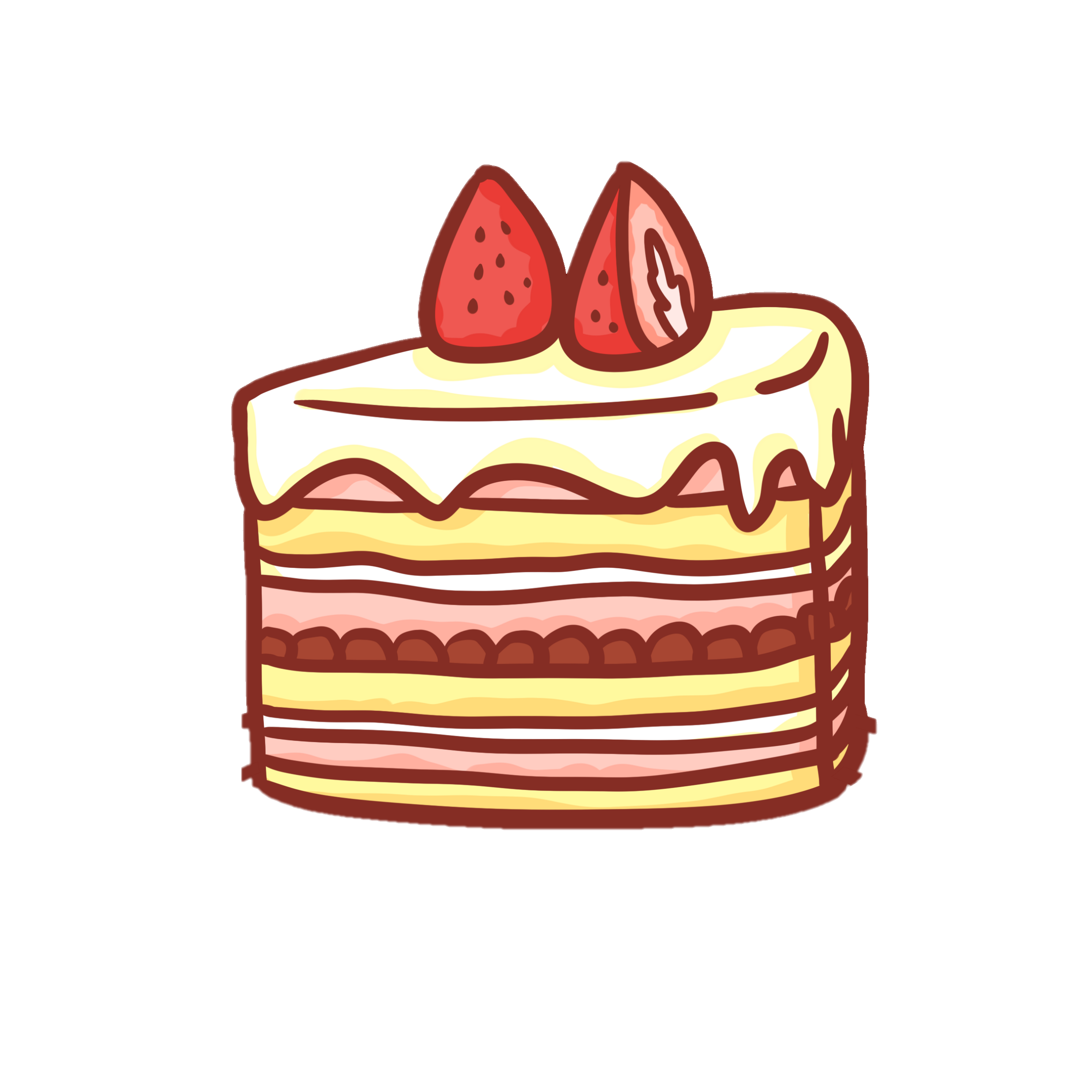 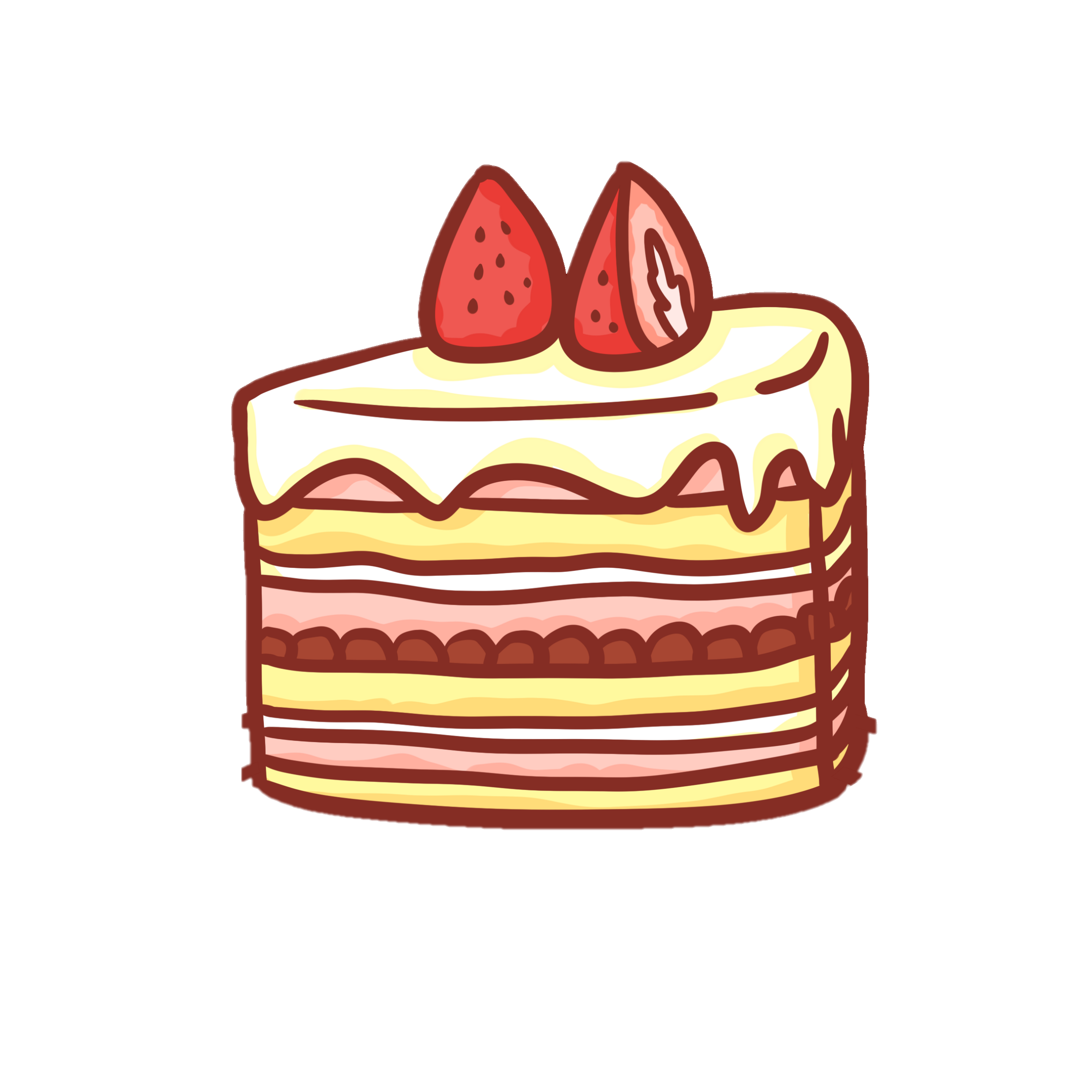 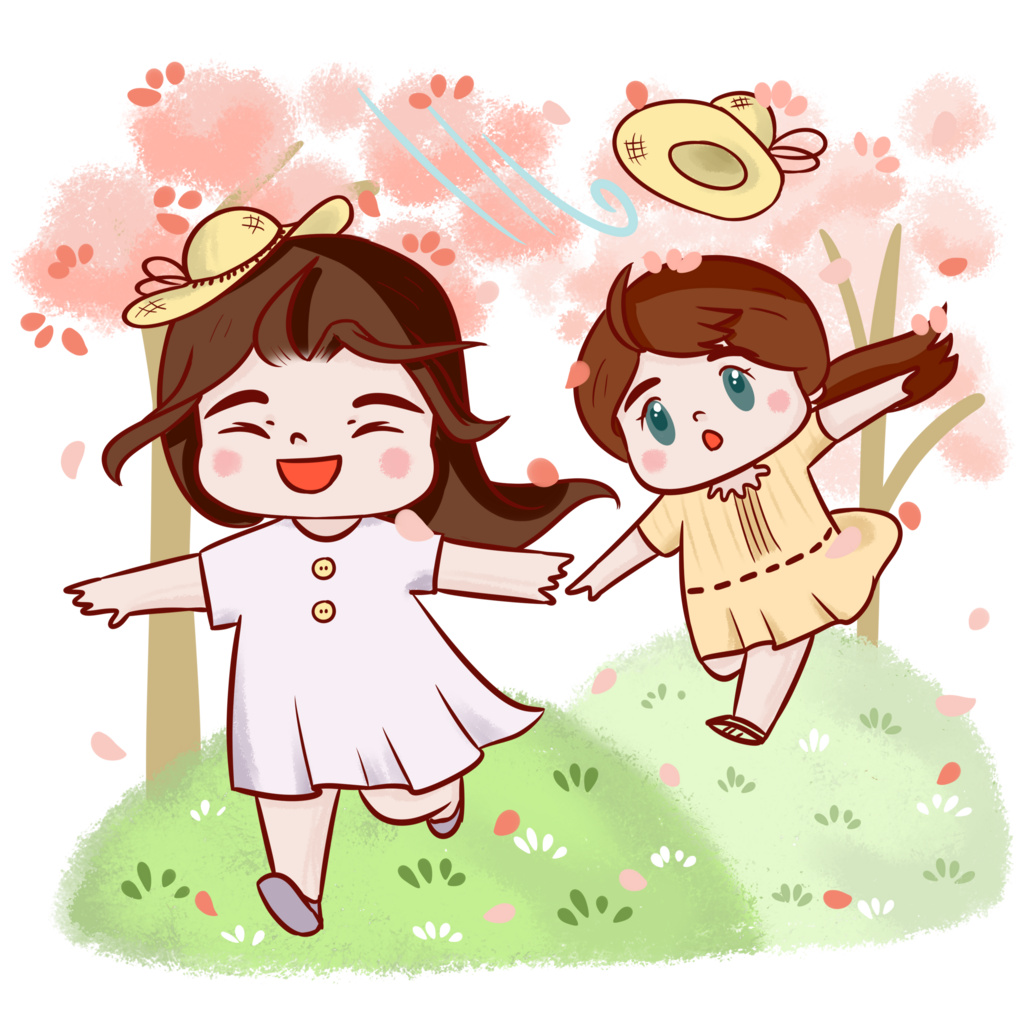 Đọc bài
 “Chị em tôi”
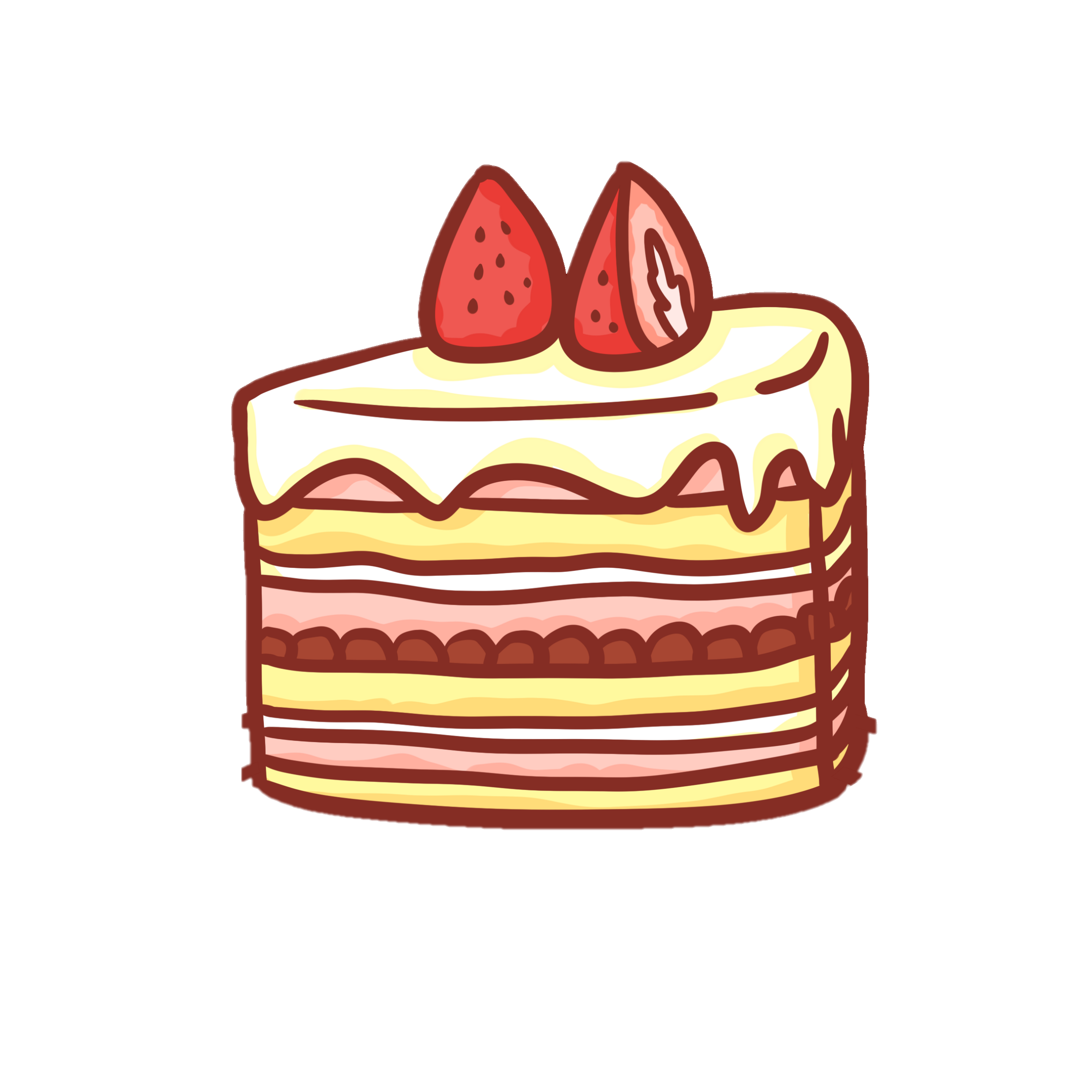 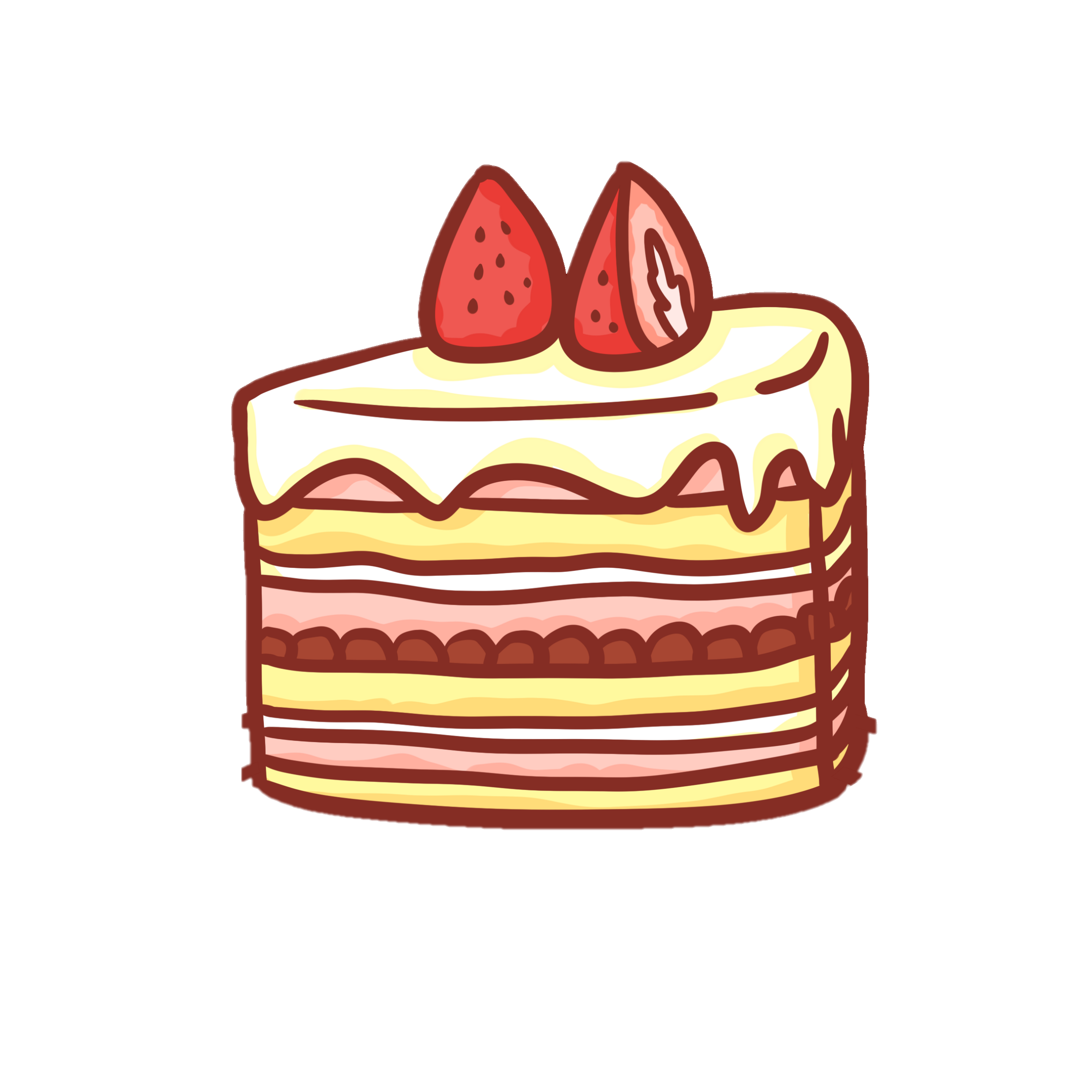 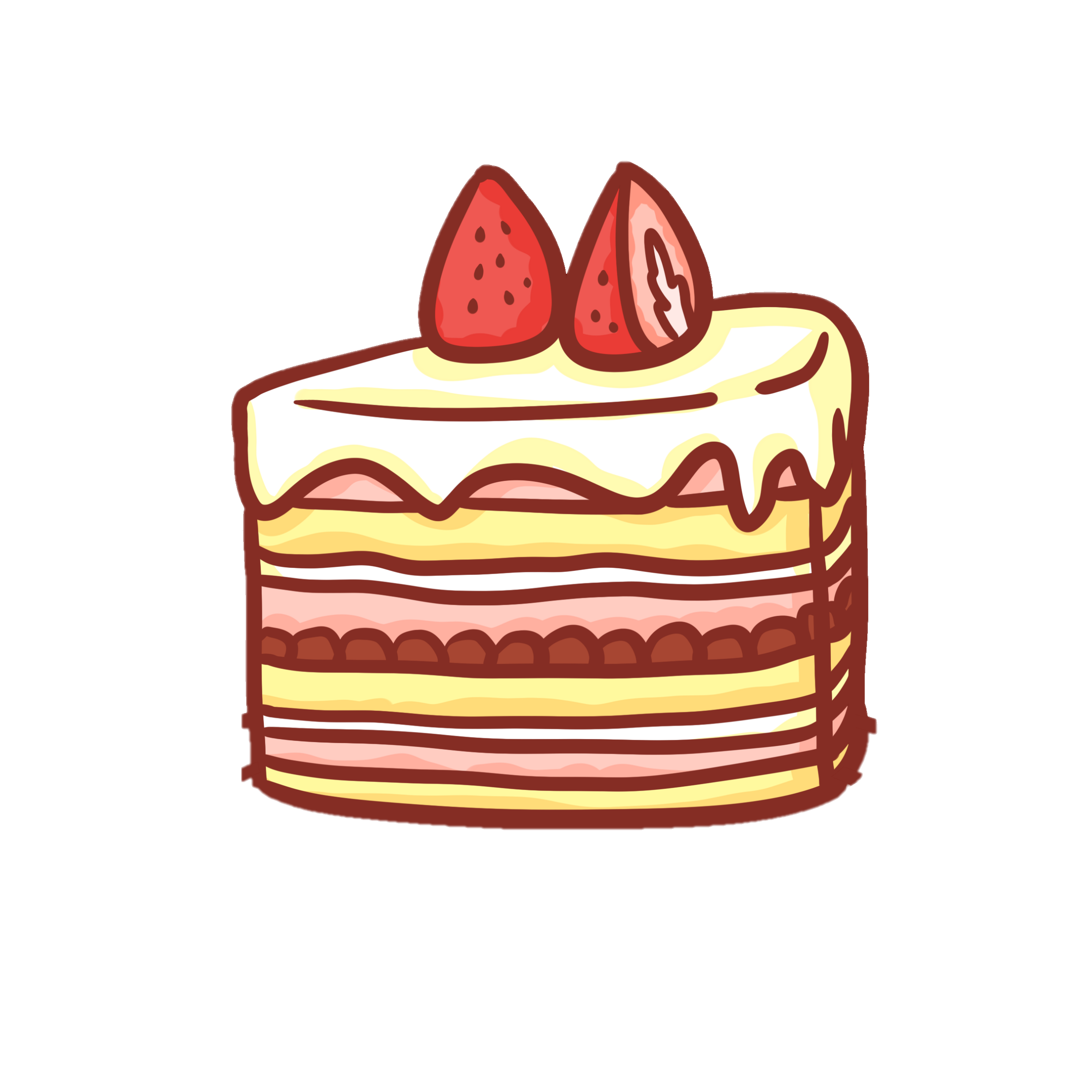 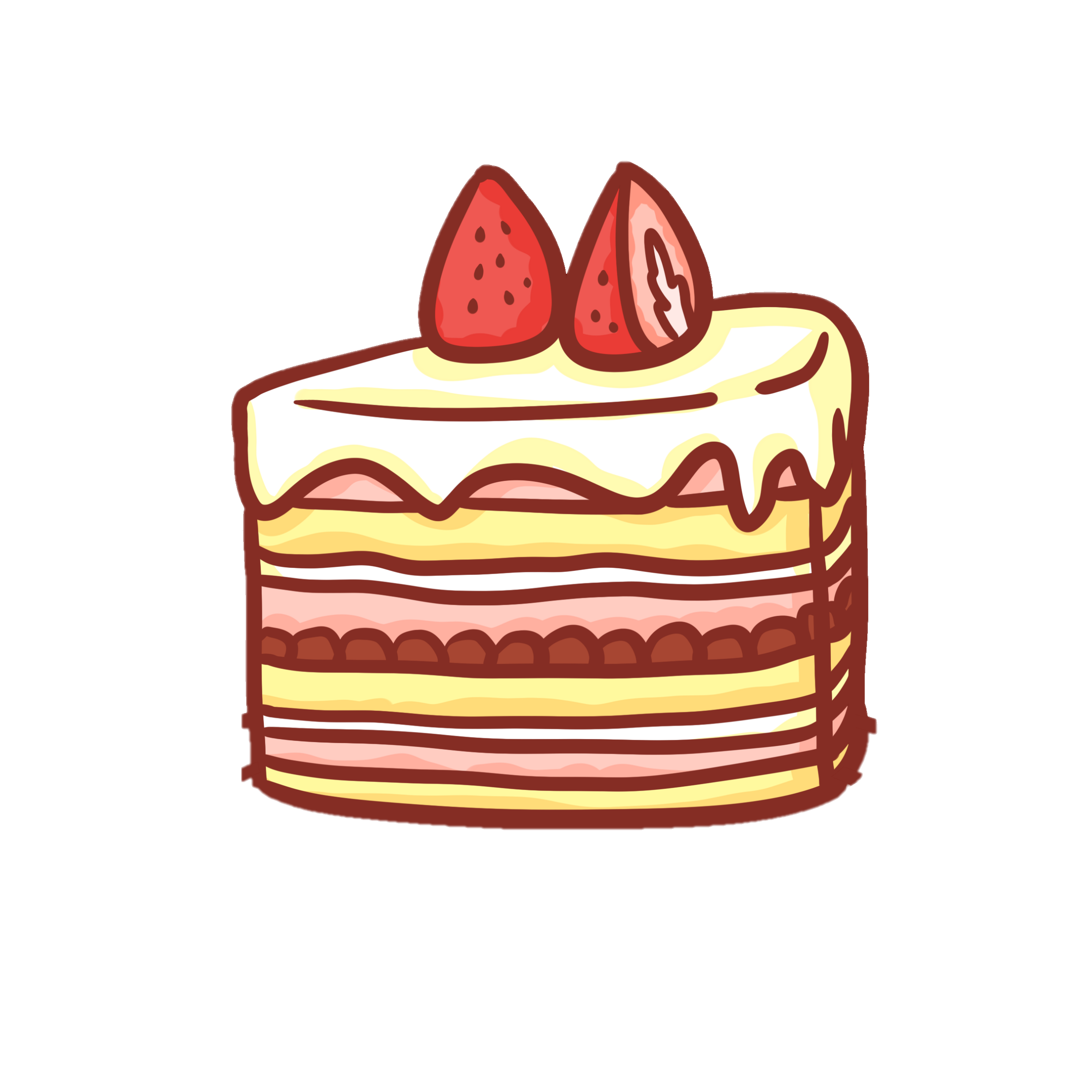 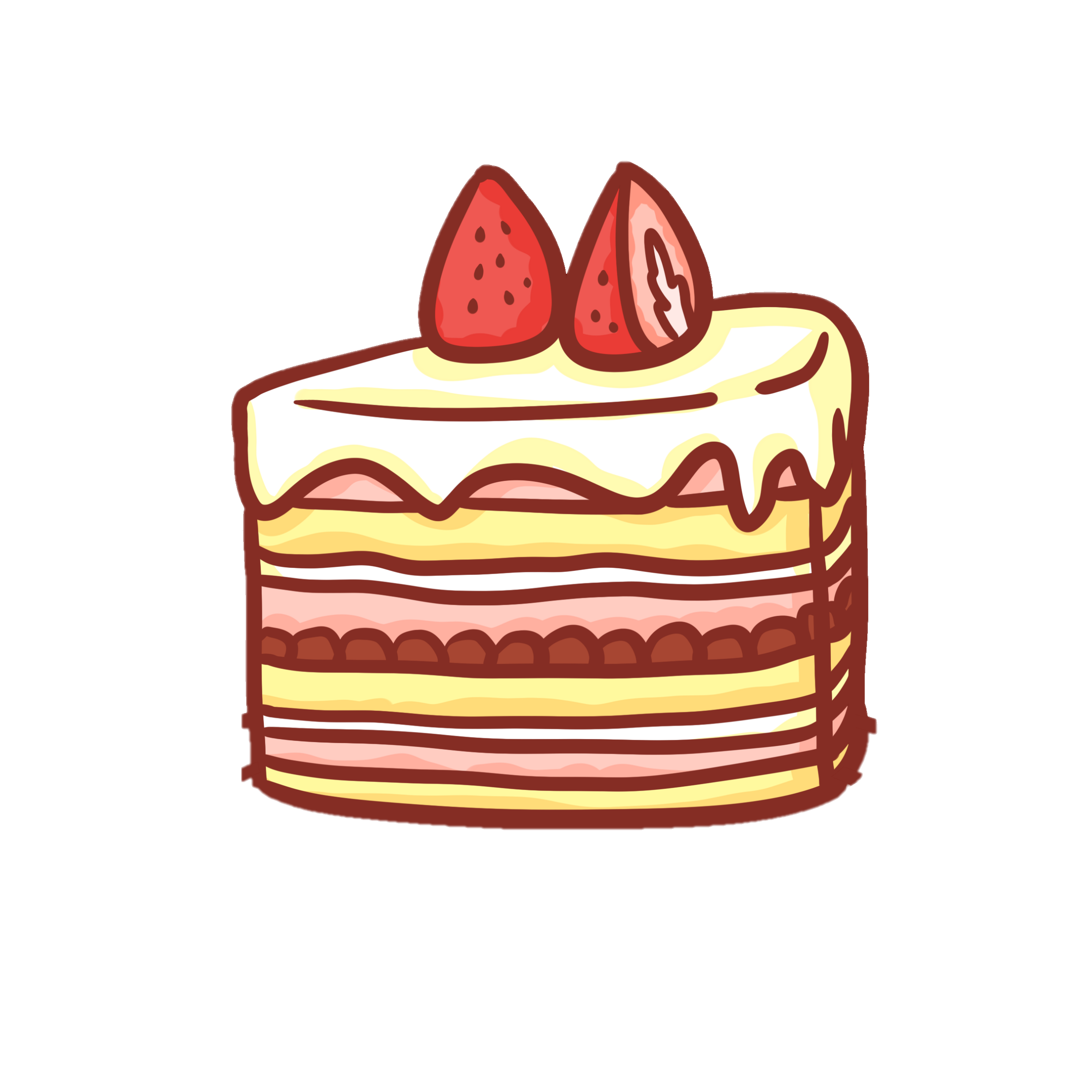 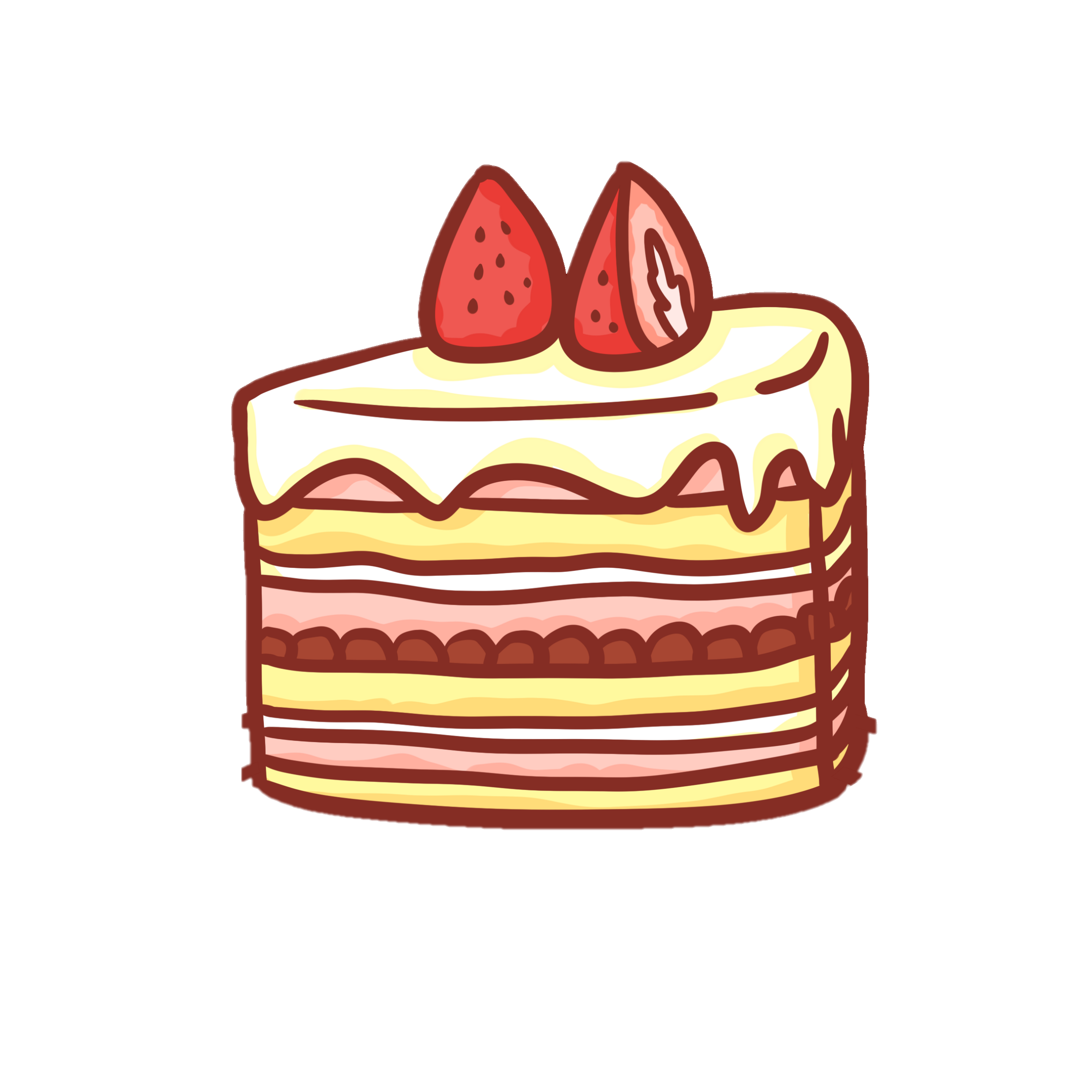 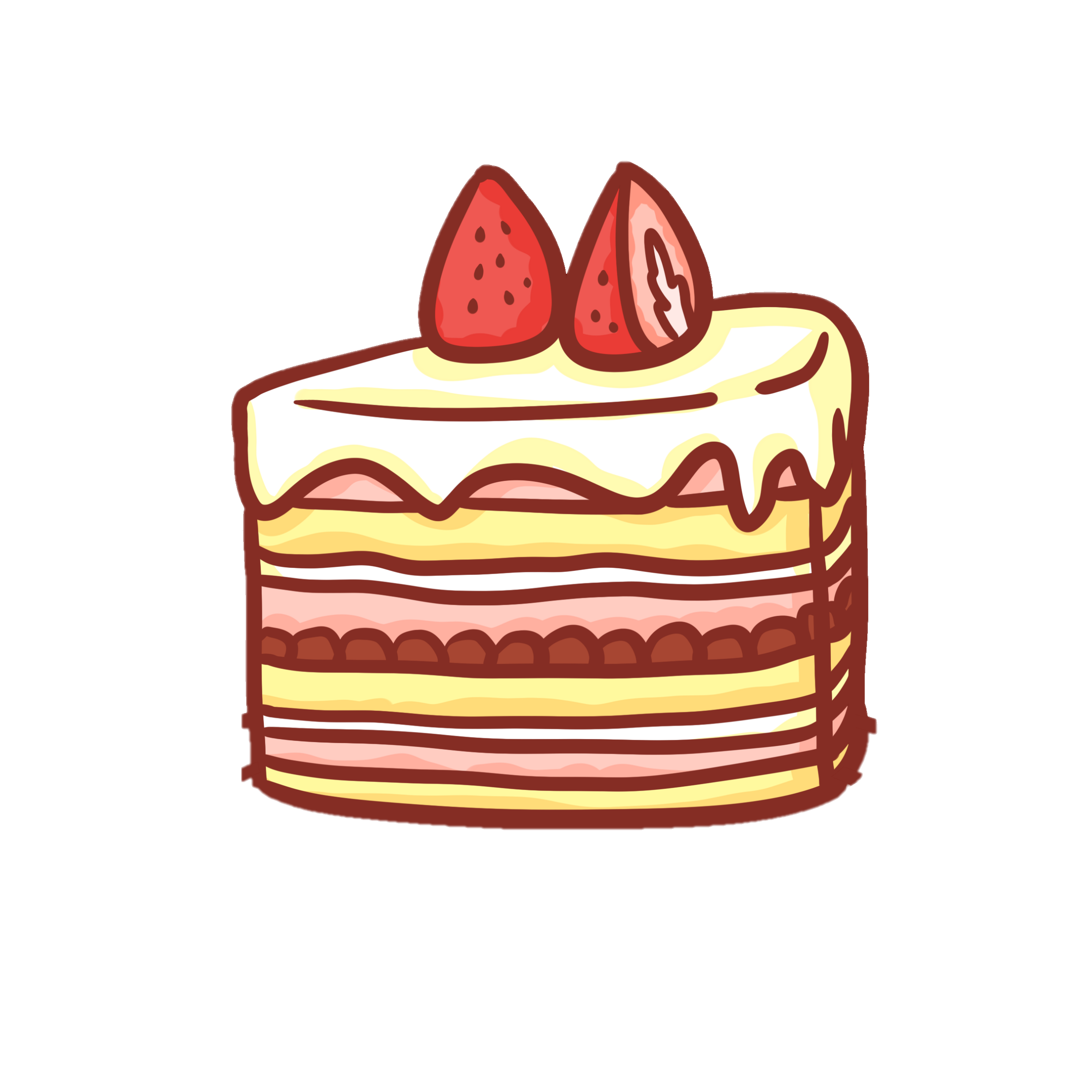 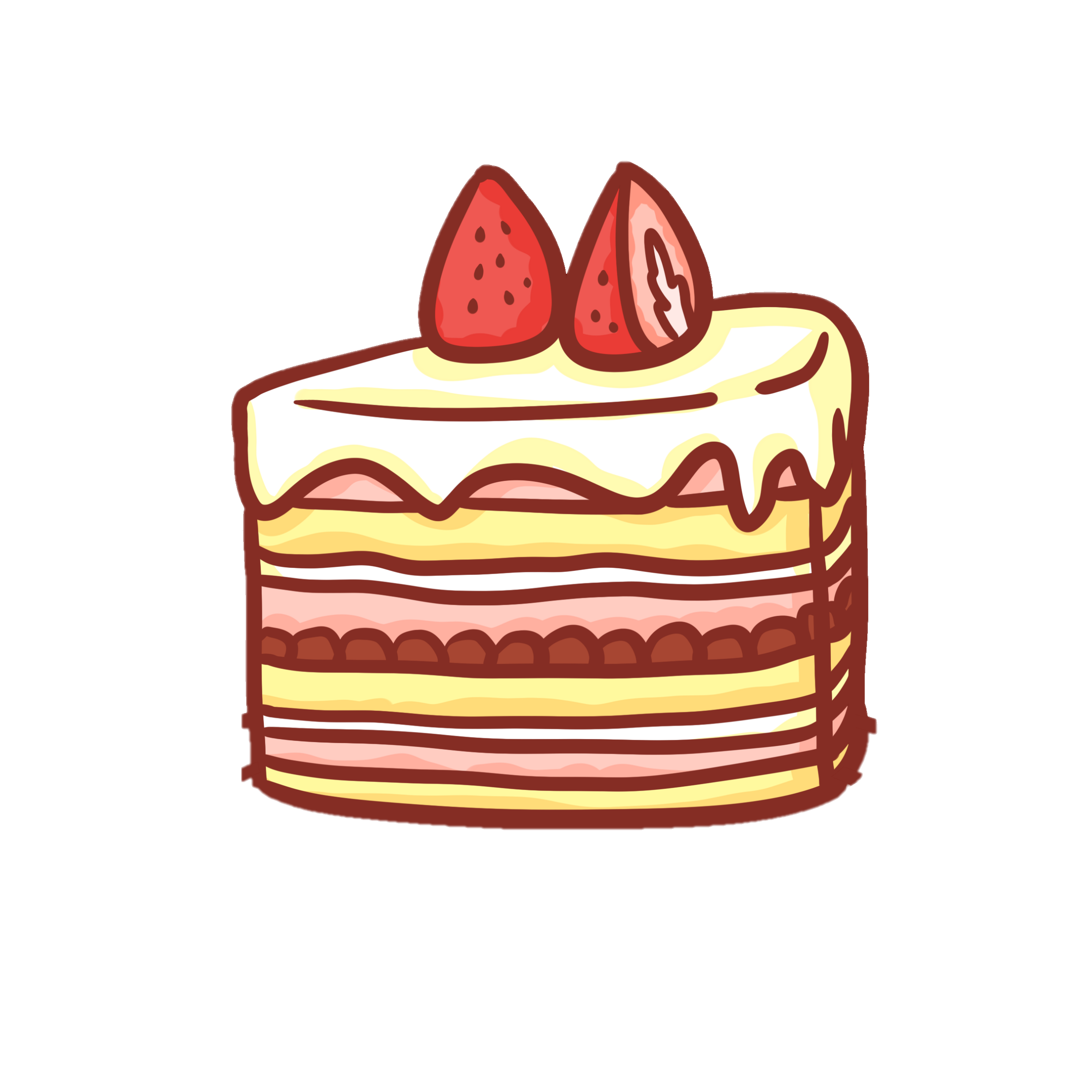 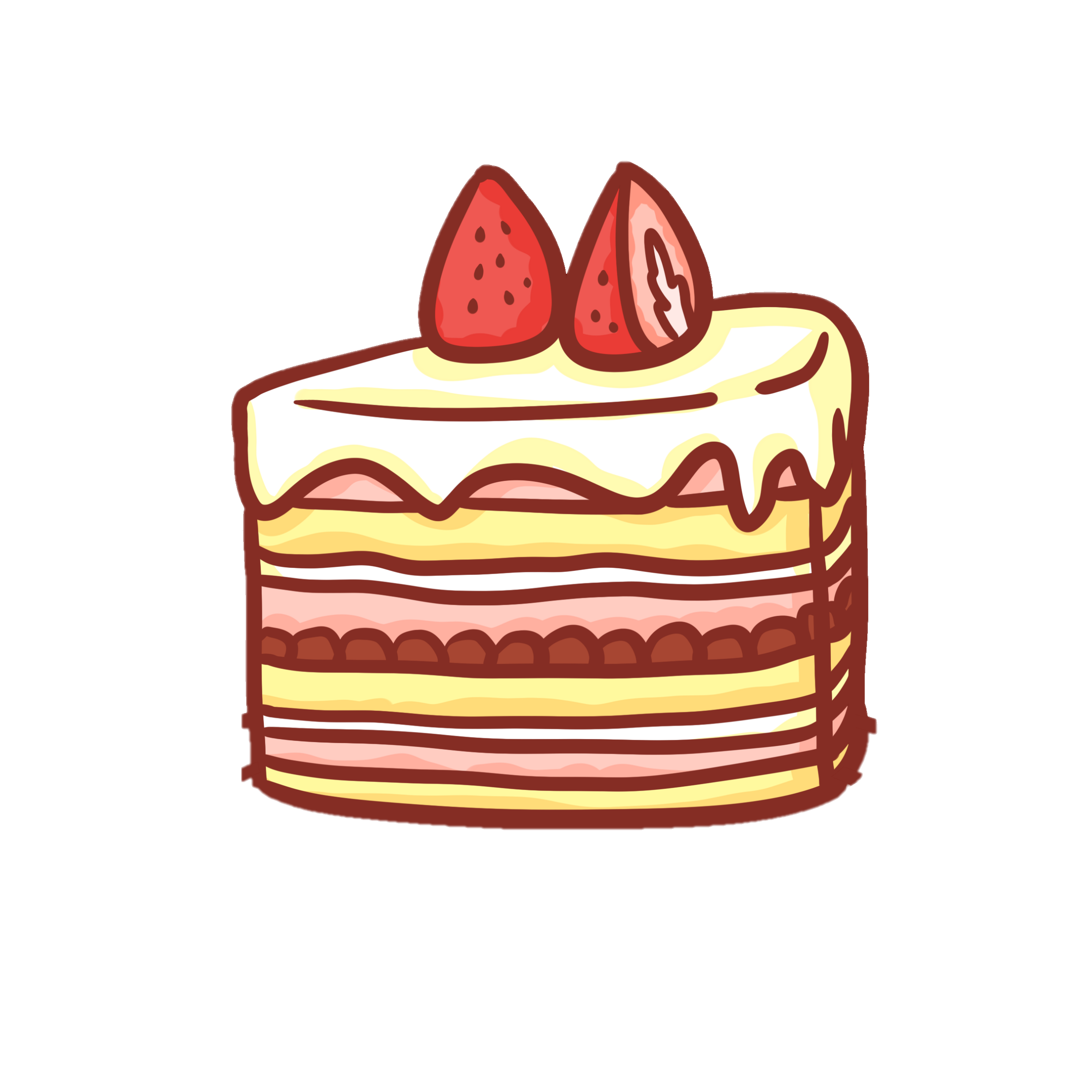 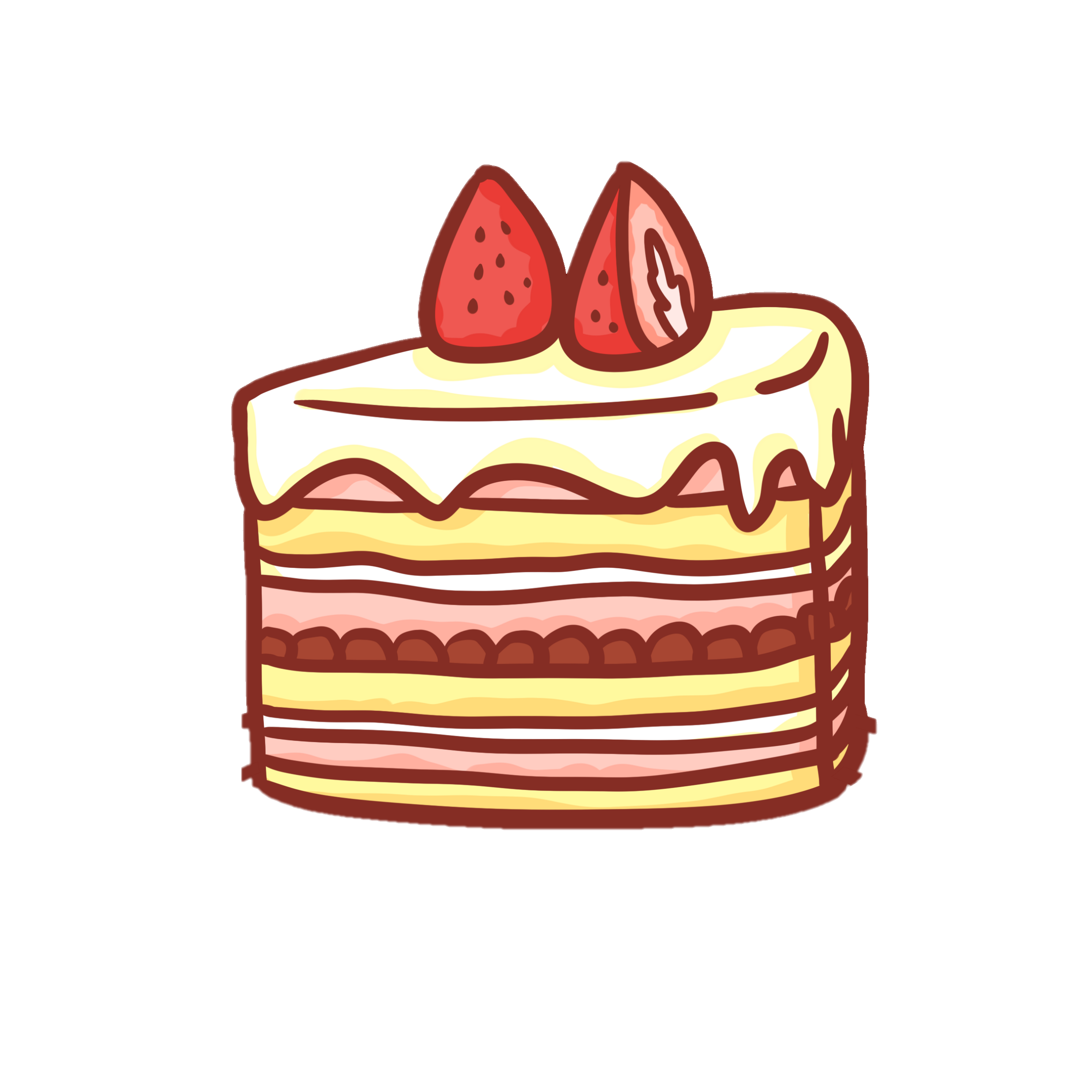 2. Dựa vào nội dung các bài tập đọc là truyện kể thuộc chủ điểm Măng mọc thẳng, hãy ghi vào bảng những điều cần nhớ:
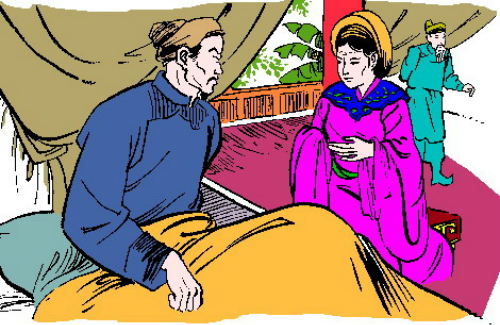 Trong bài có những nhân vật nào?
“Ca ngợi lòng ngay thẳng, chính trực, đặt việc nước lên trên tình riêng của Tô Hiến Thành” là nội dung của bài tập đọc nào?
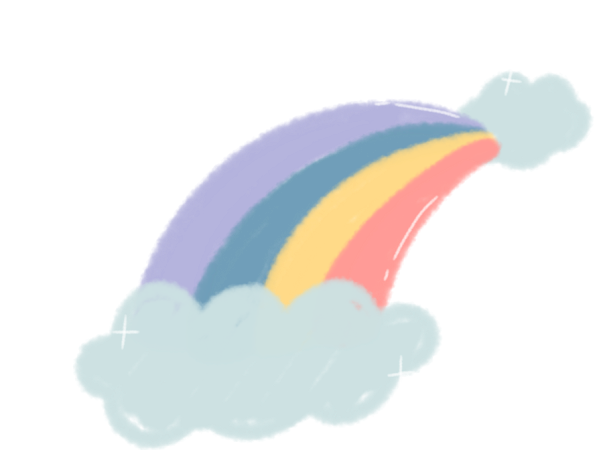 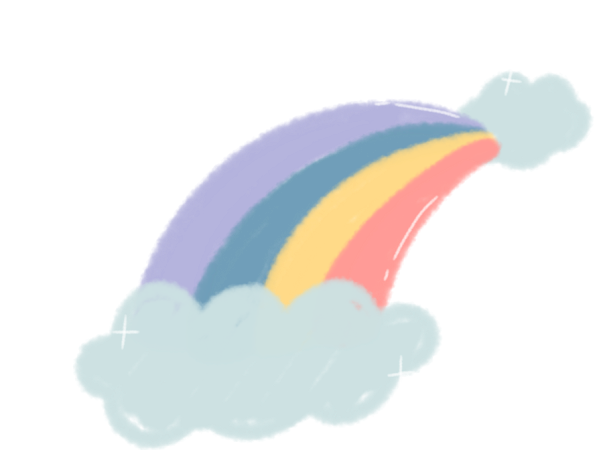 MỘT NGƯỜI CHÍNH TRỰC
Tô Hiến Thành
Đỗ Thái hậu
2. Dựa vào nội dung các bài tập đọc là truyện kể thuộc chủ điểm Măng mọc thẳng, hãy ghi vào bảng những điều cần nhớ:
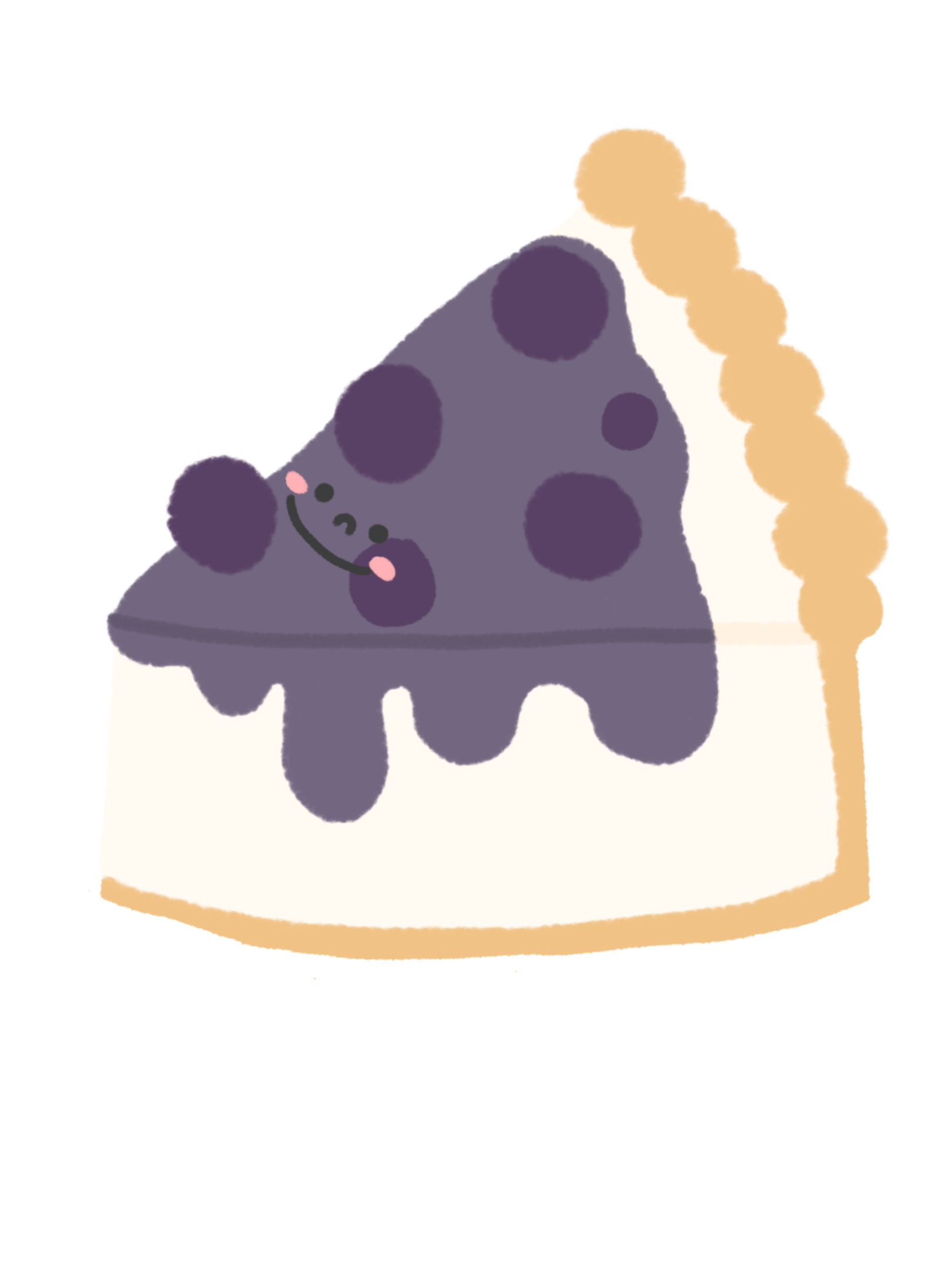 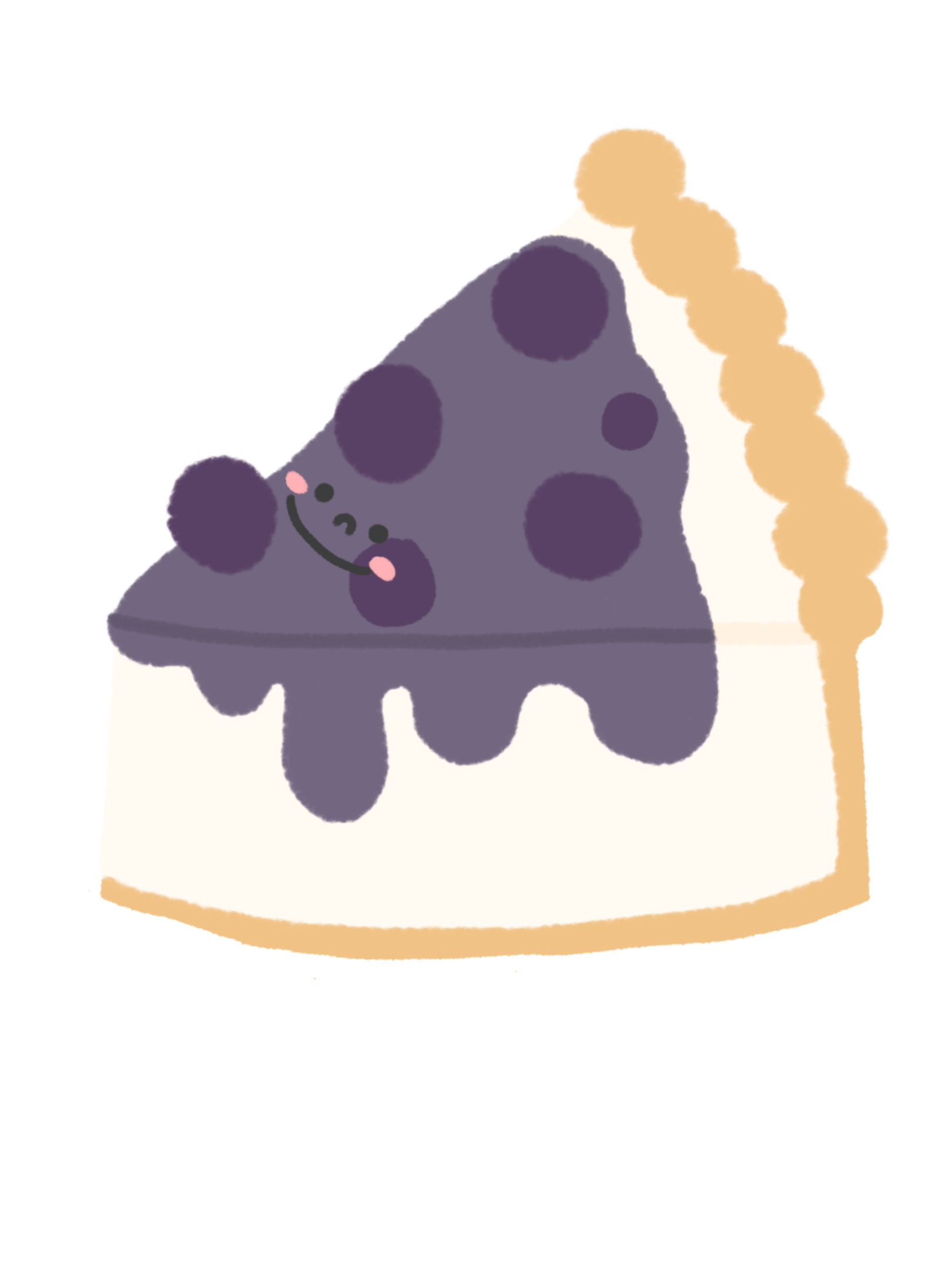 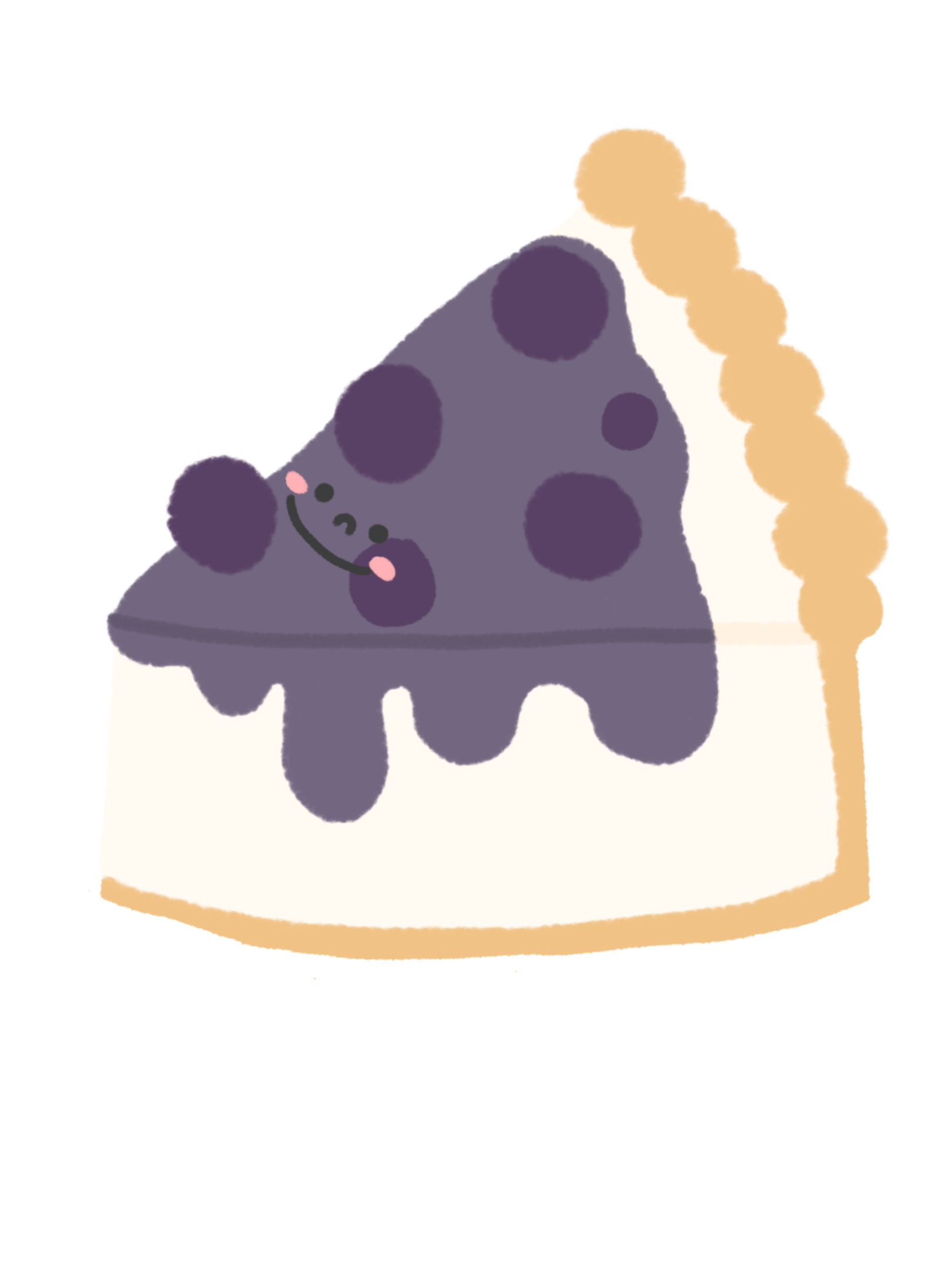 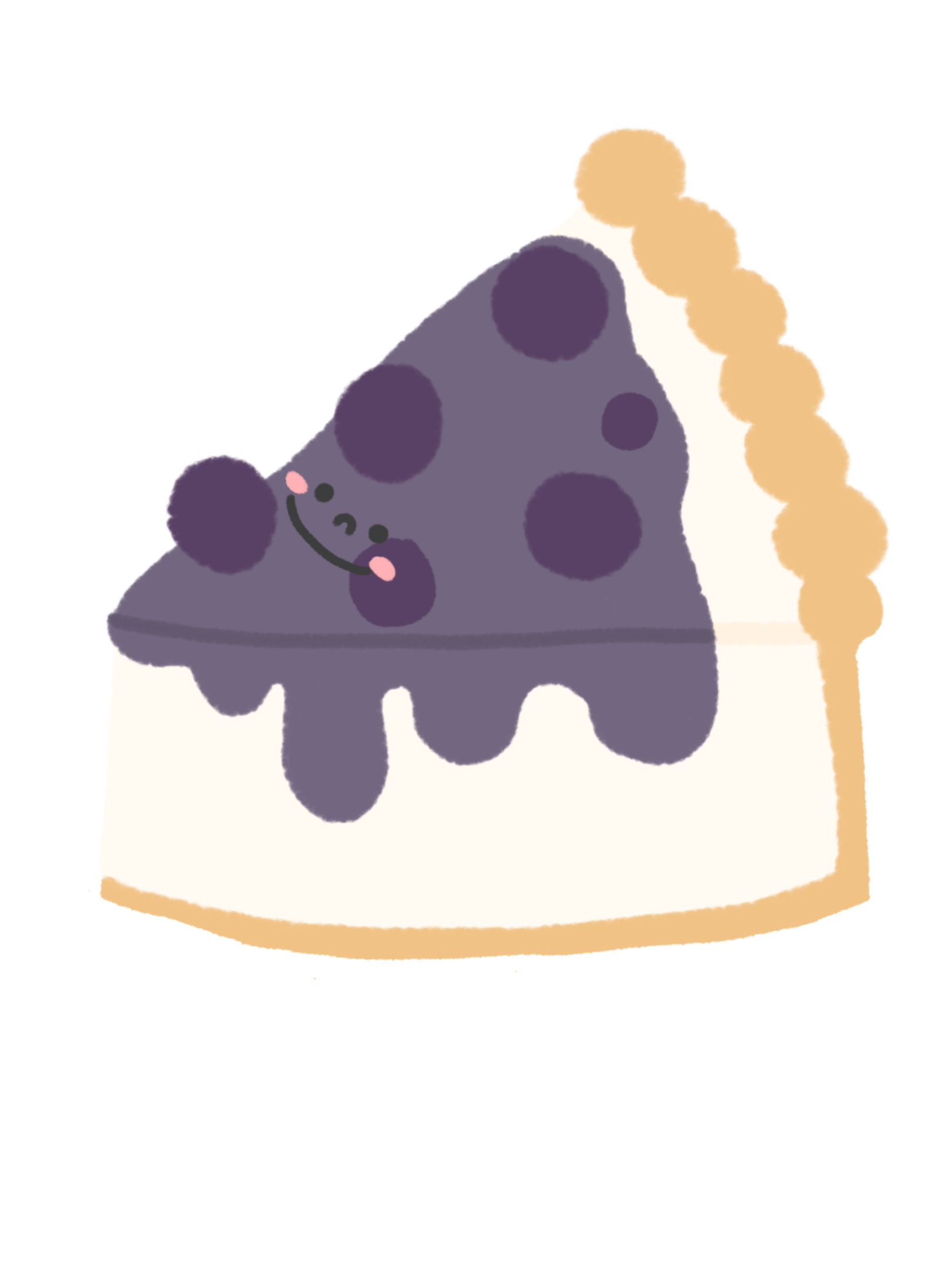 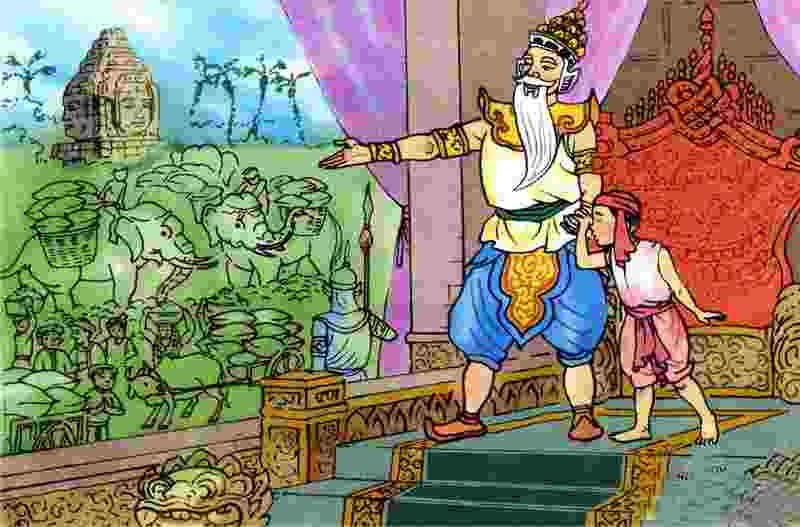 Hãy tìm tên bài tập đọc có nội dung sau: “Nhờ dũng cảm, trung thực, cậu bé Chôm được vua tin yêu và truyền ngôi báu.”
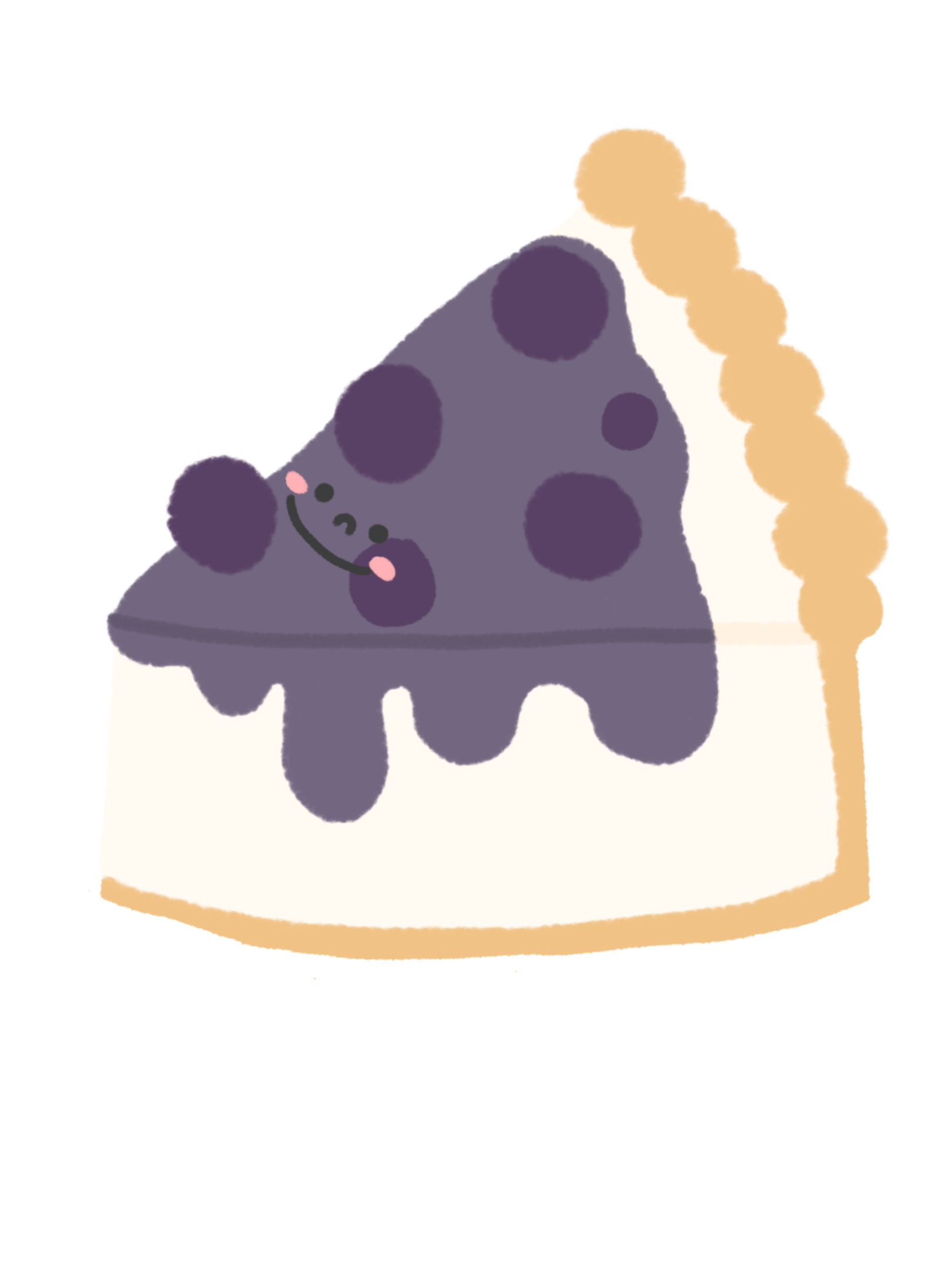 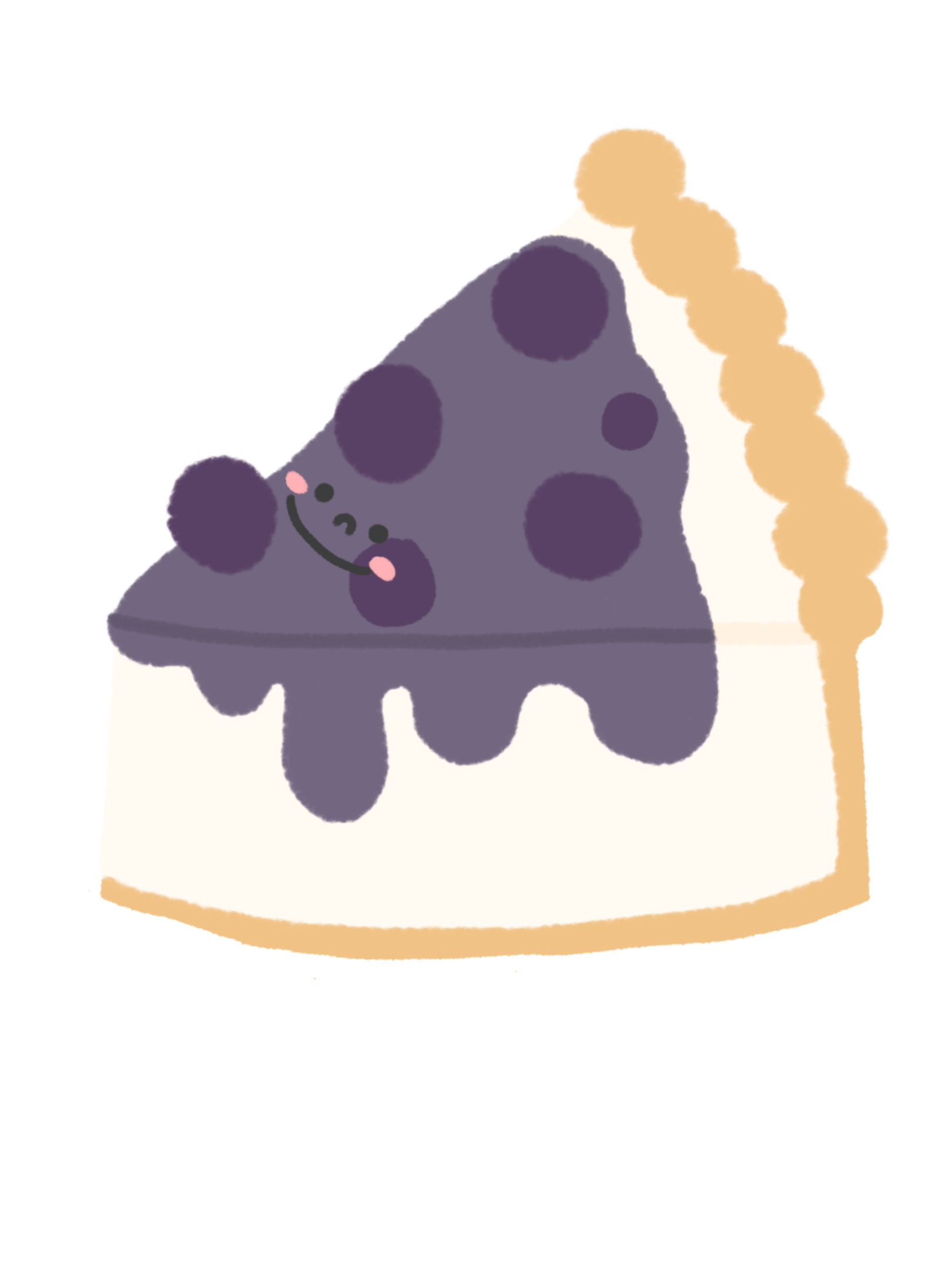 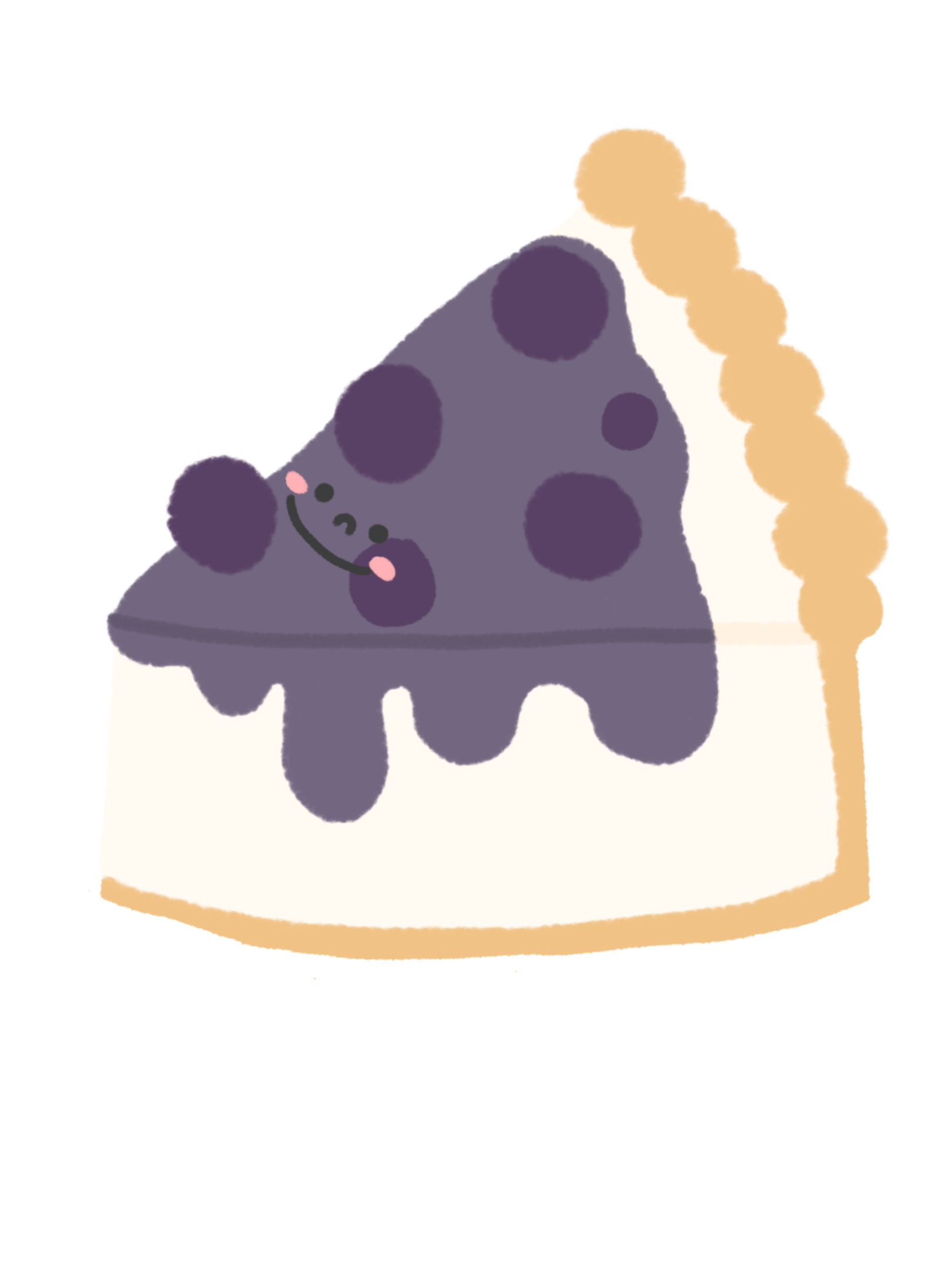 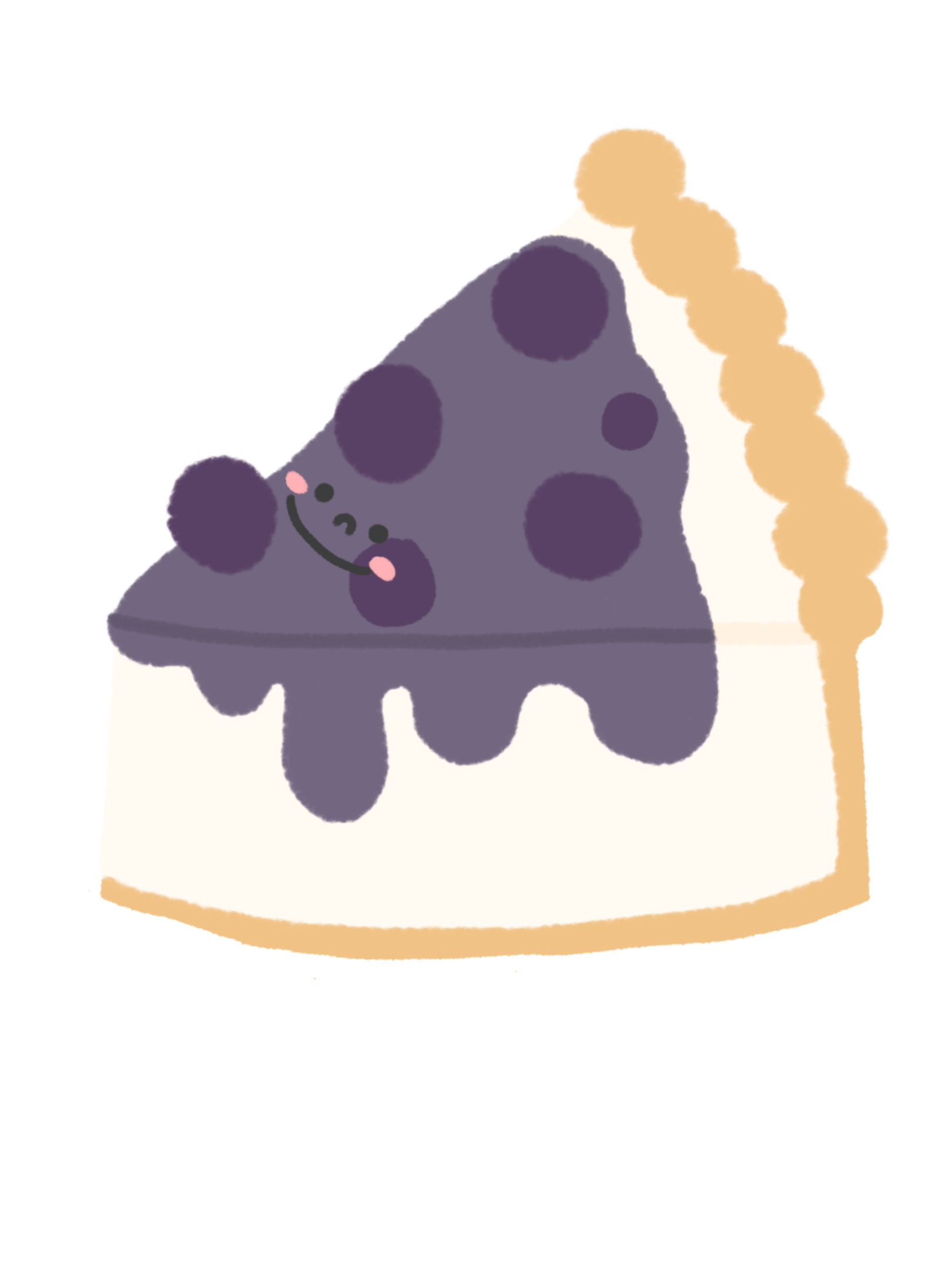 NHỮNG HẠT THÓC GIỐNG
Câu chuyện có những nhân vật nào?
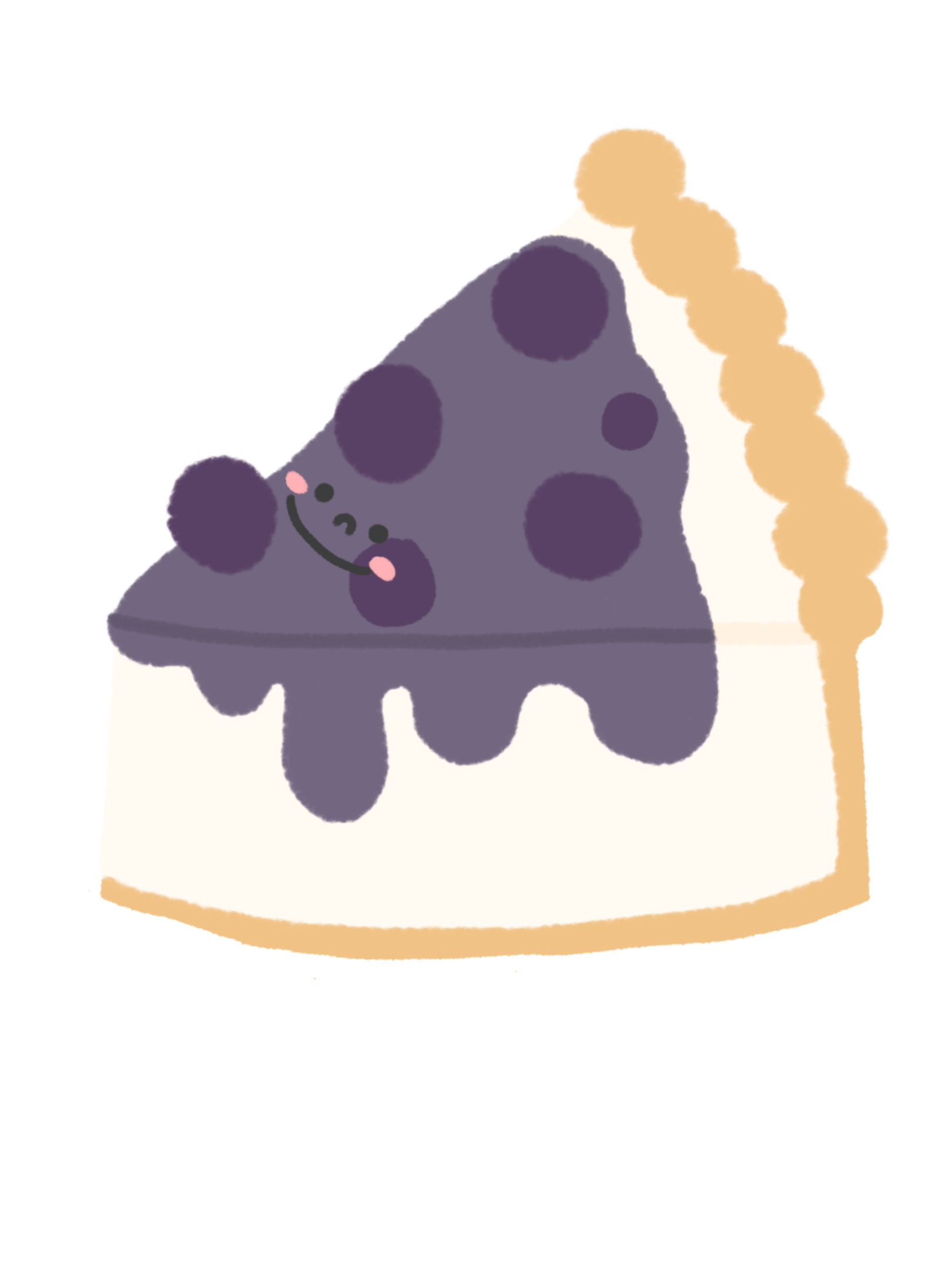 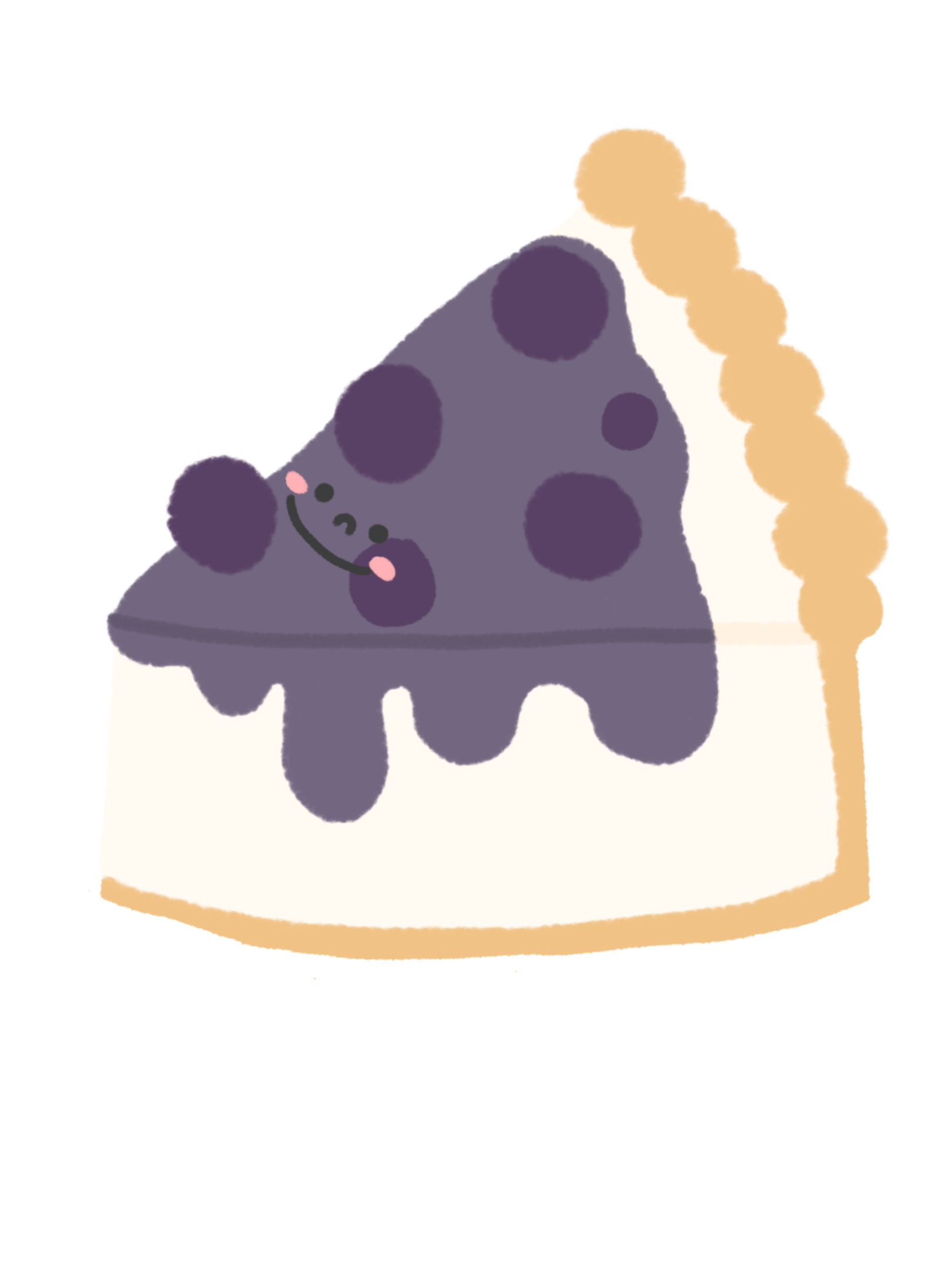 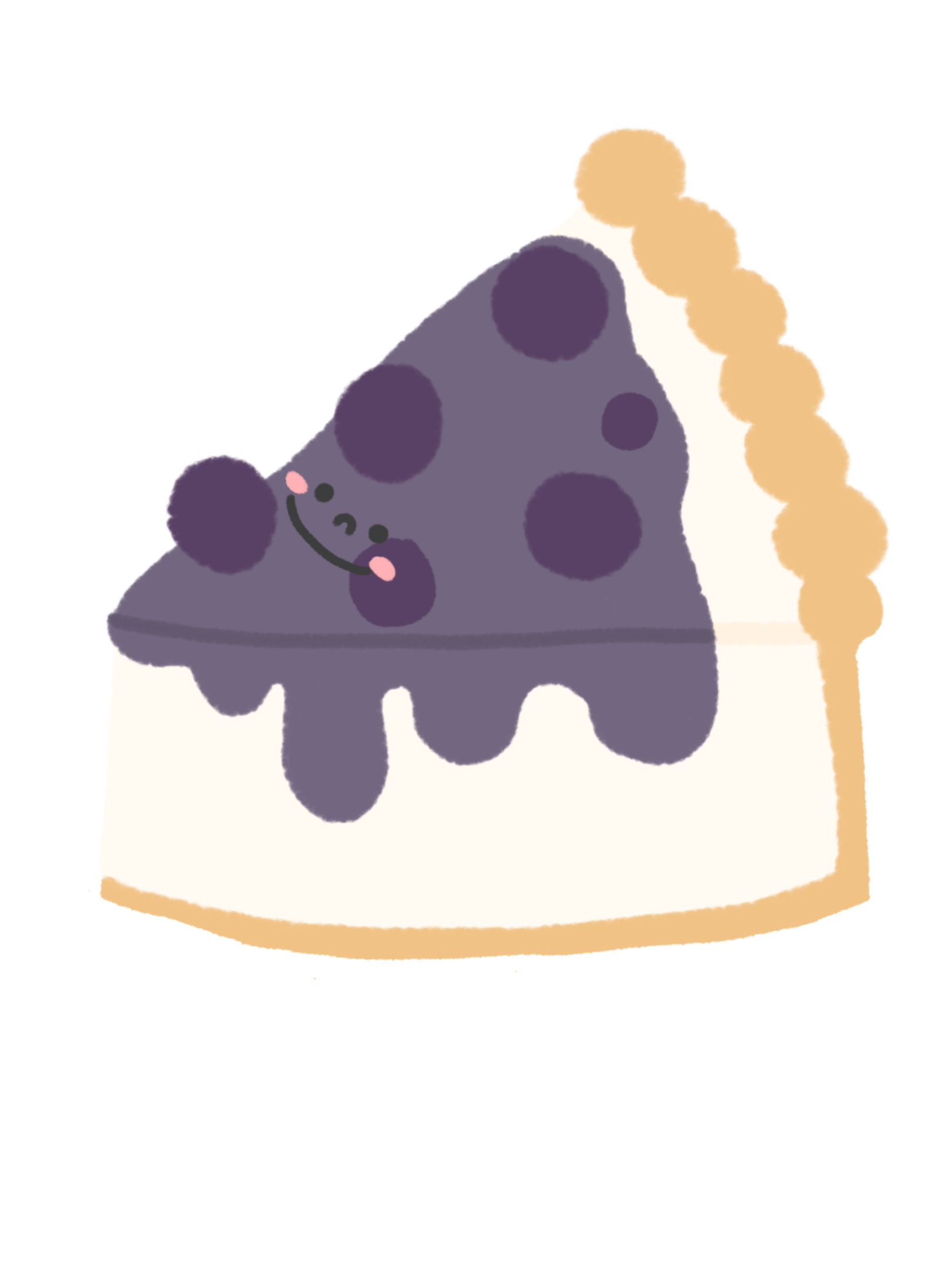 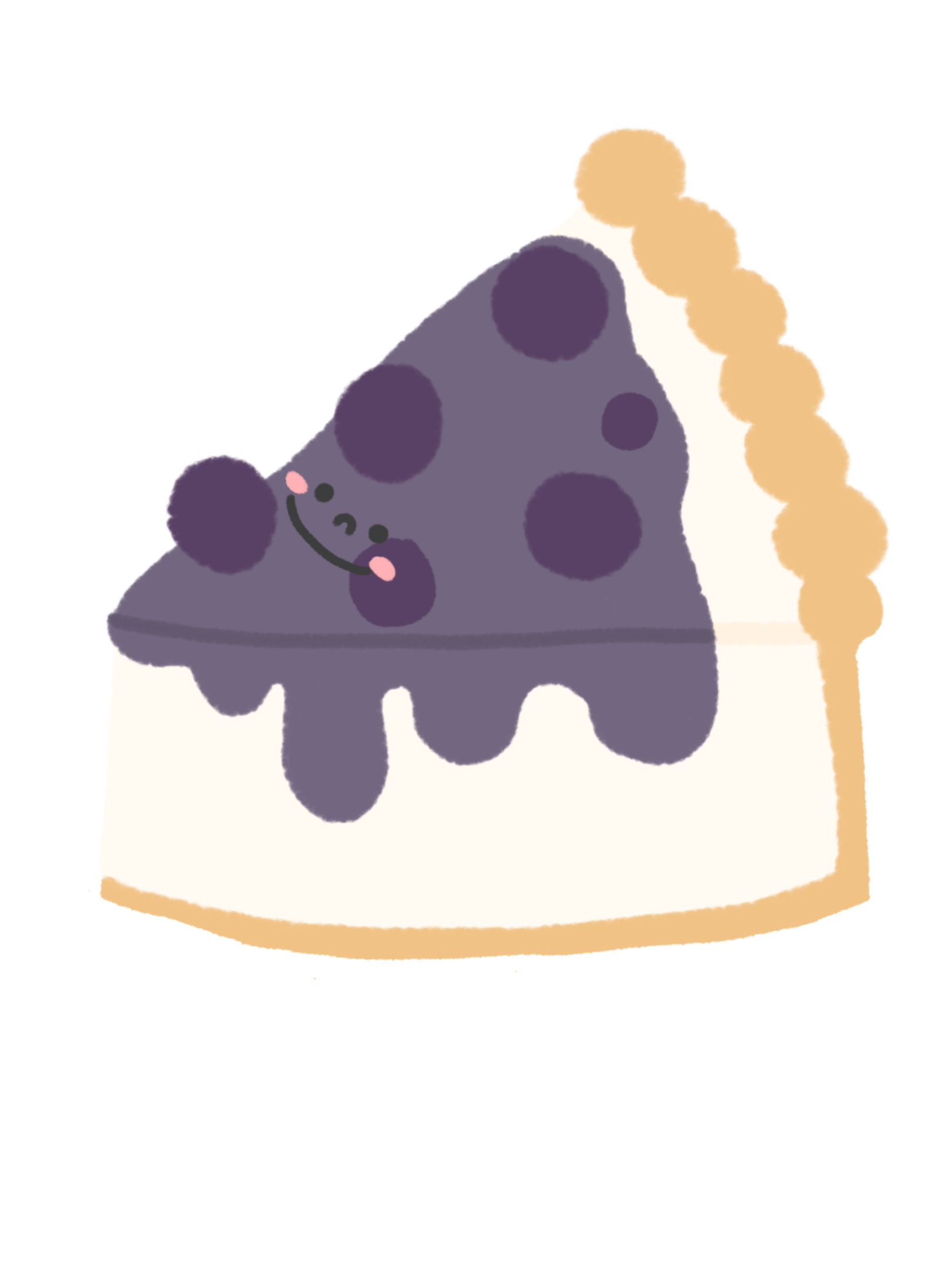 Nhà vua; cậu bé Chôm.
2. Dựa vào nội dung các bài tập đọc là truyện kể thuộc chủ điểm Măng mọc thẳng, hãy ghi vào bảng những điều cần nhớ:
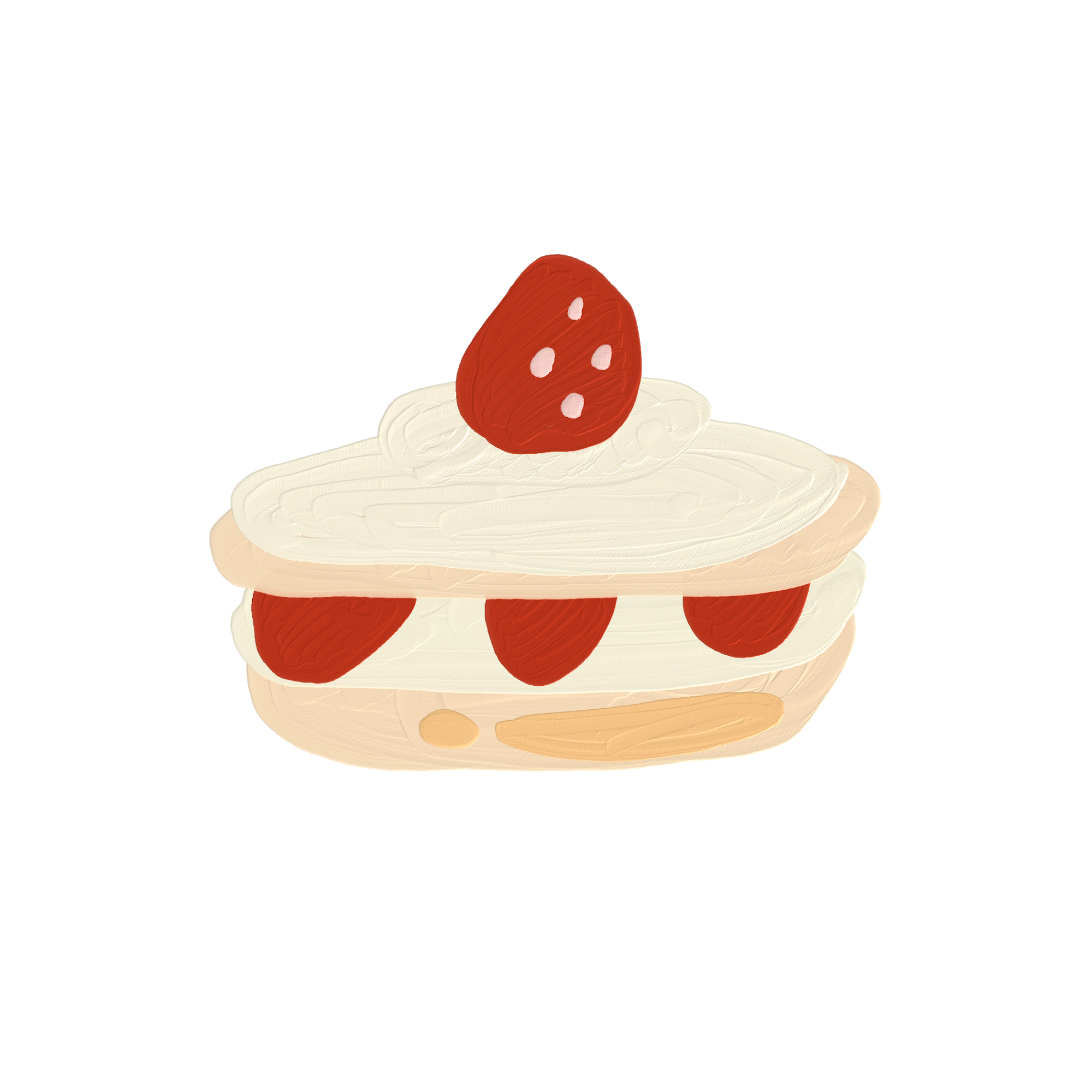 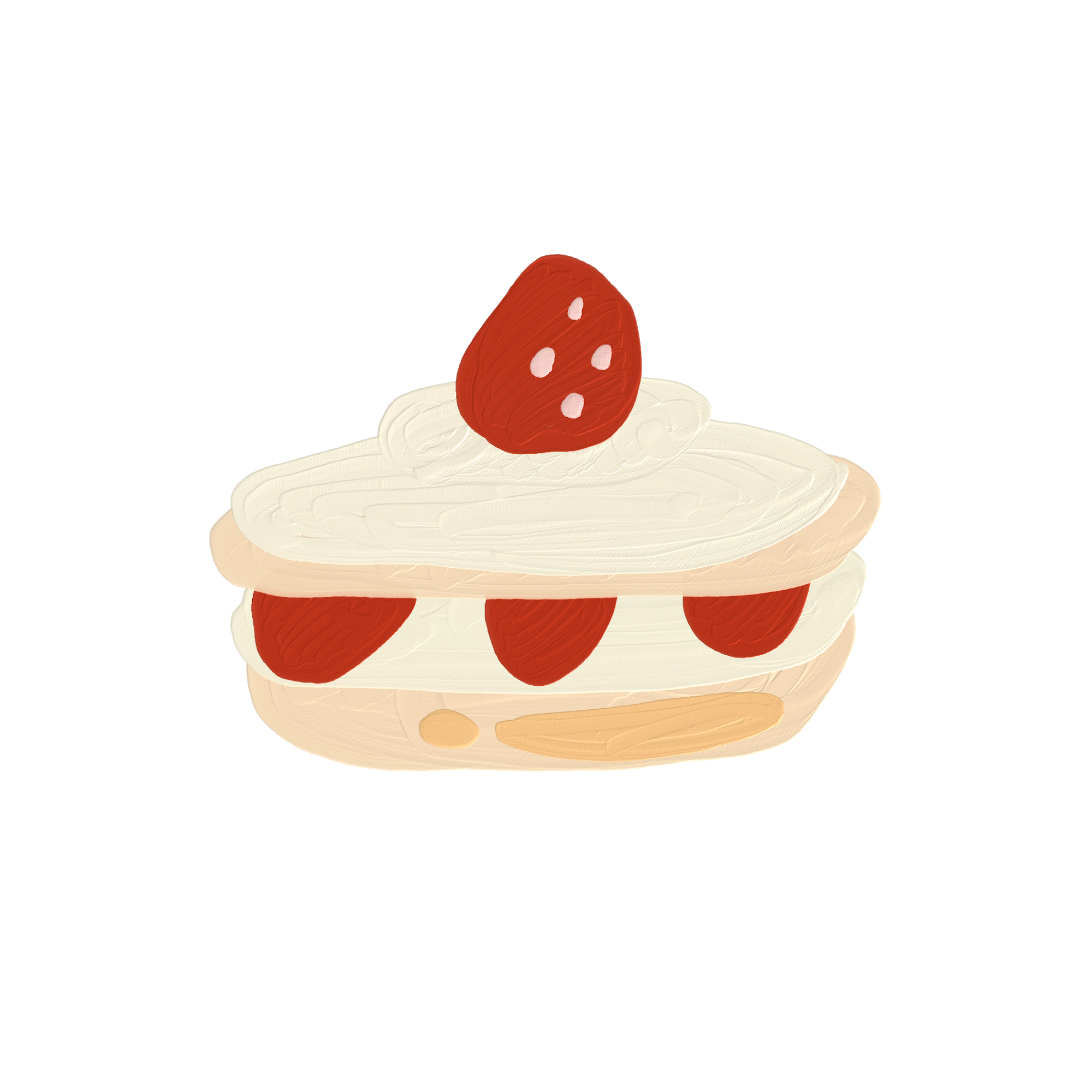 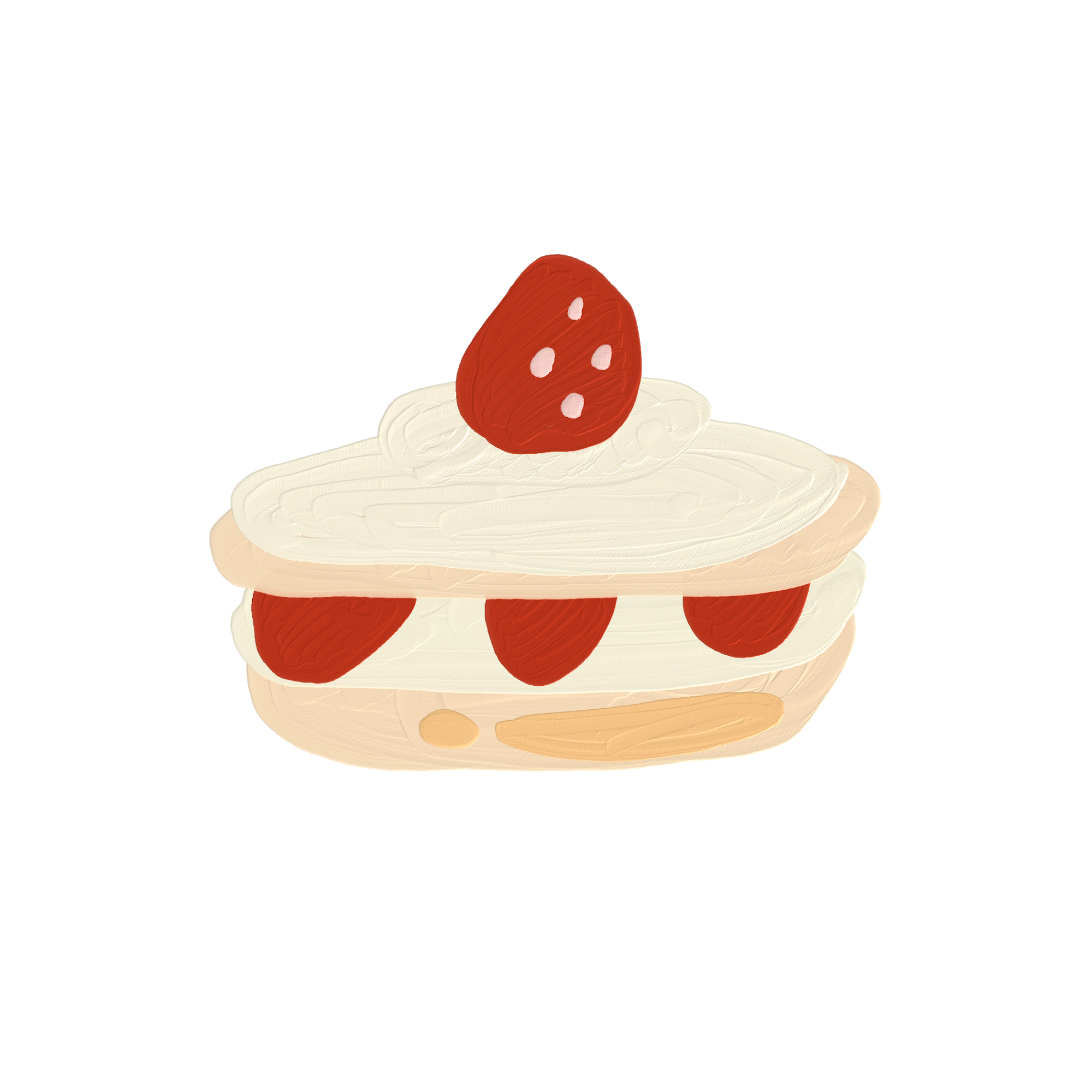 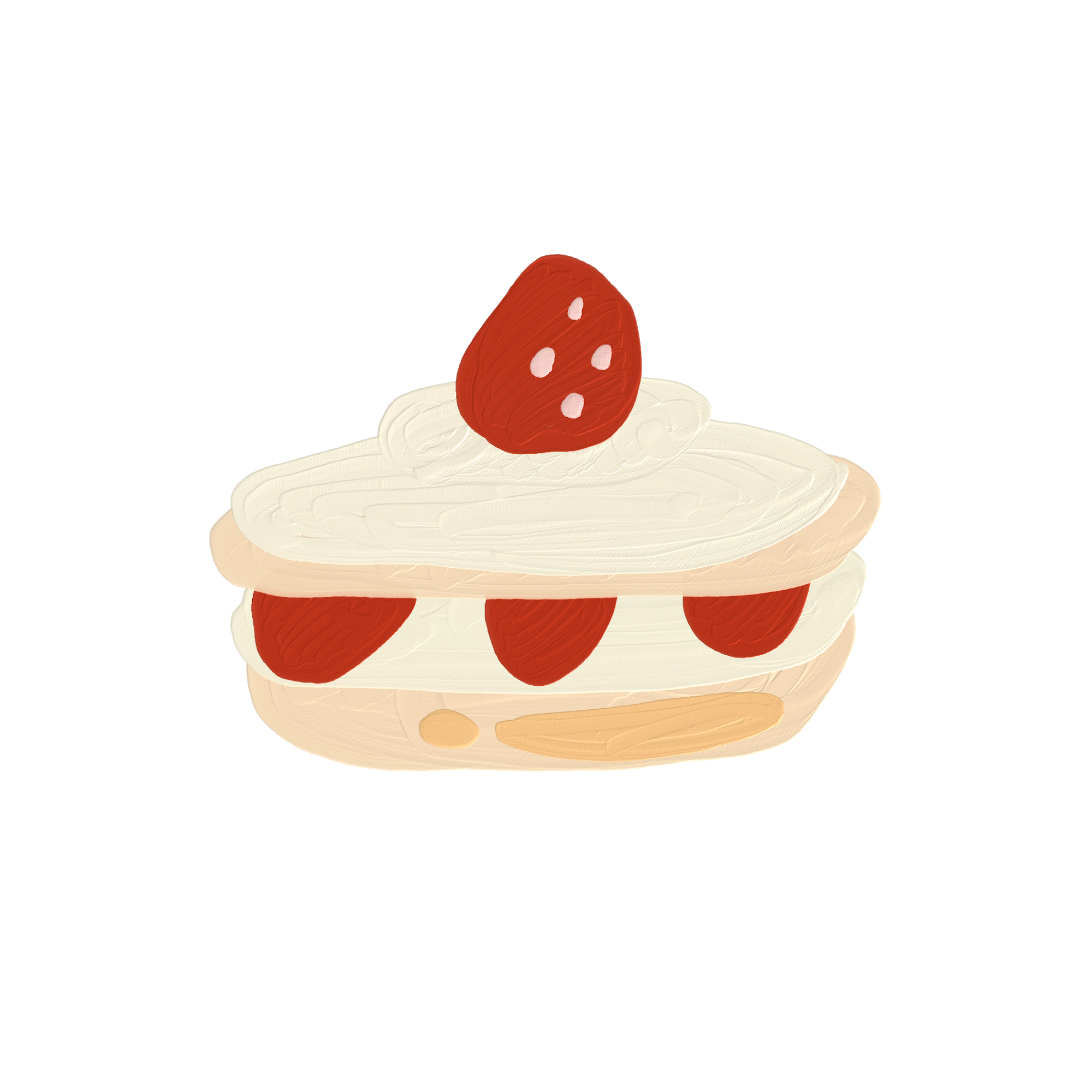 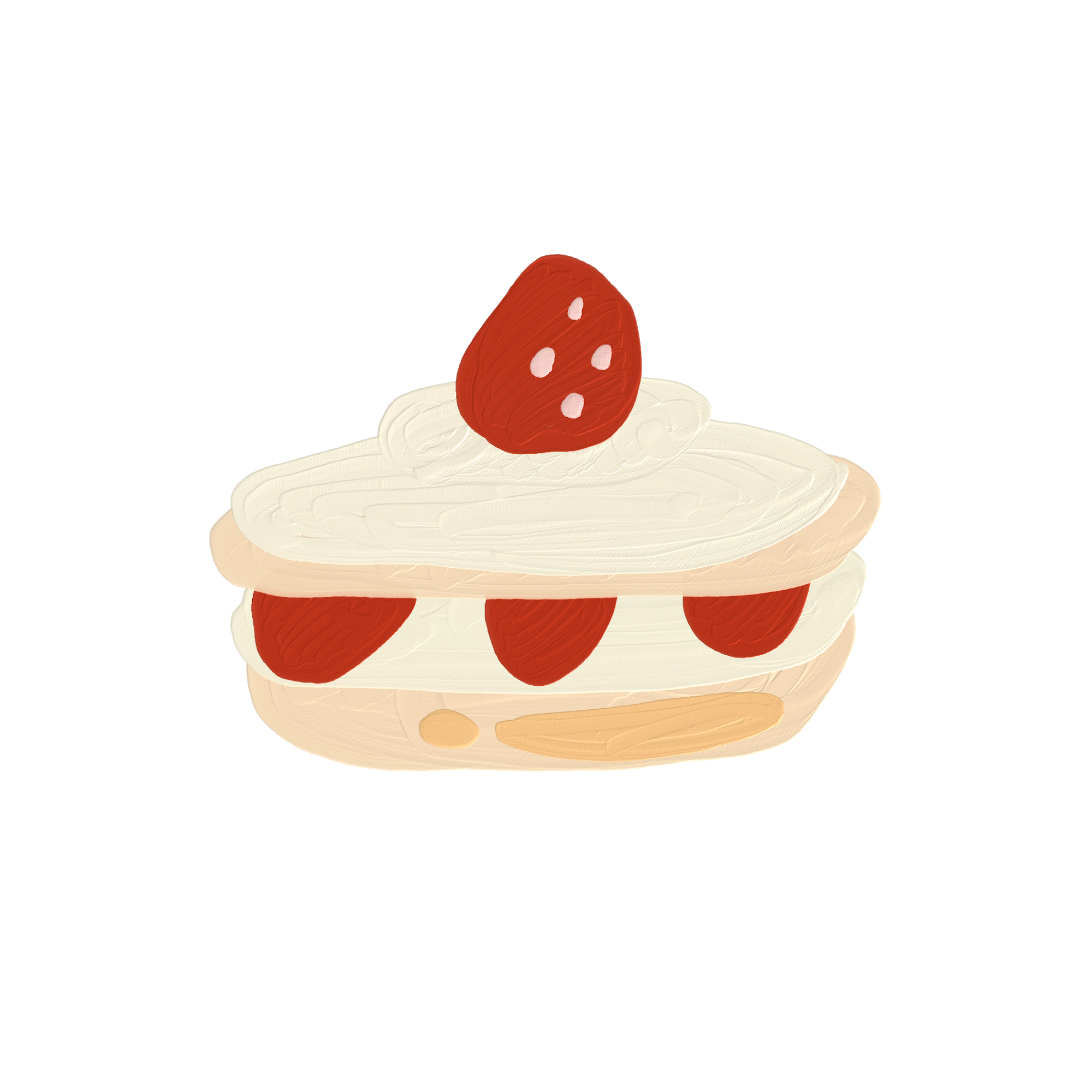 Nỗi dằn vặt của 
An-đrây-ca
“An-đrây-ca và bà mẹ” là nhân vật trong bài tập đọc nào?
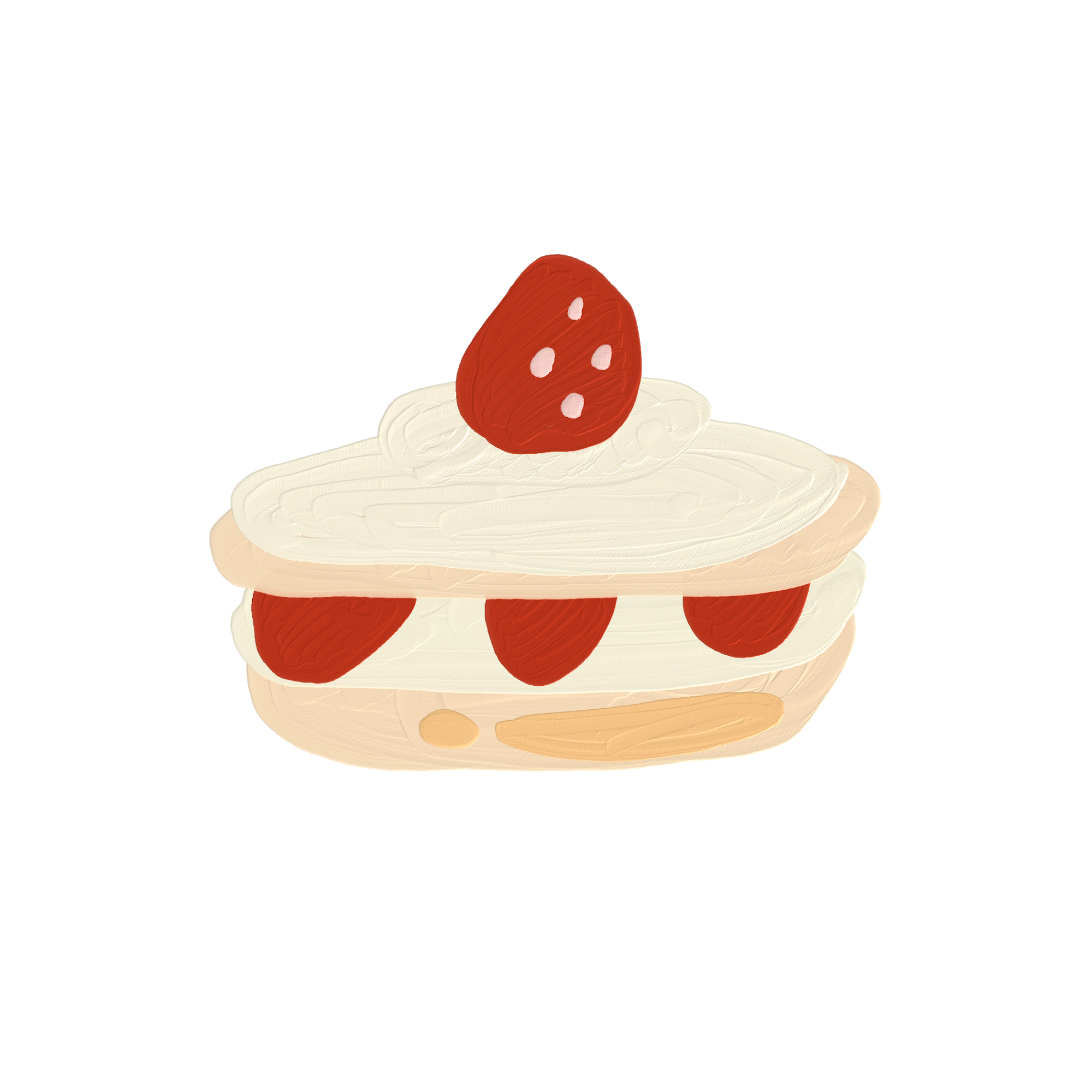 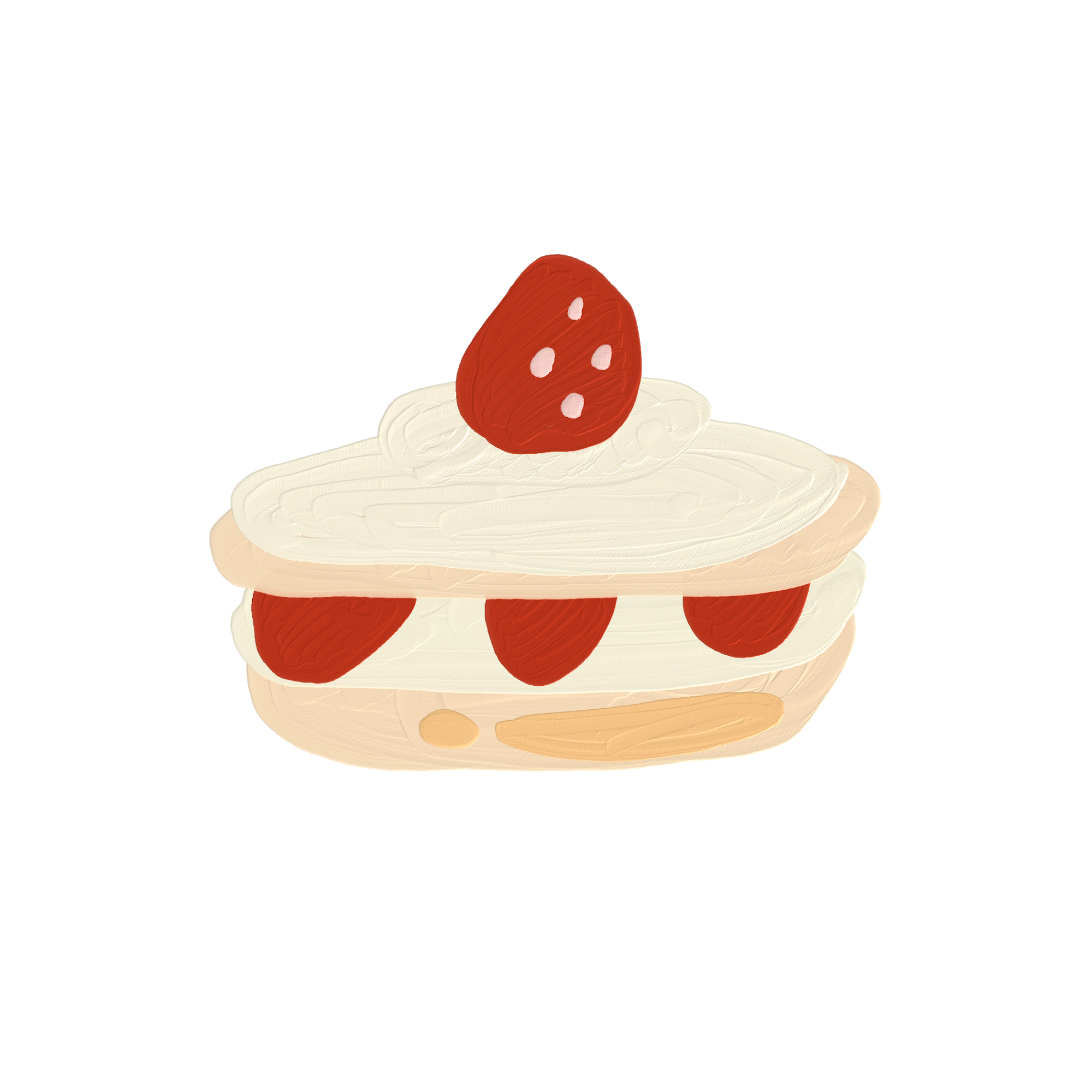 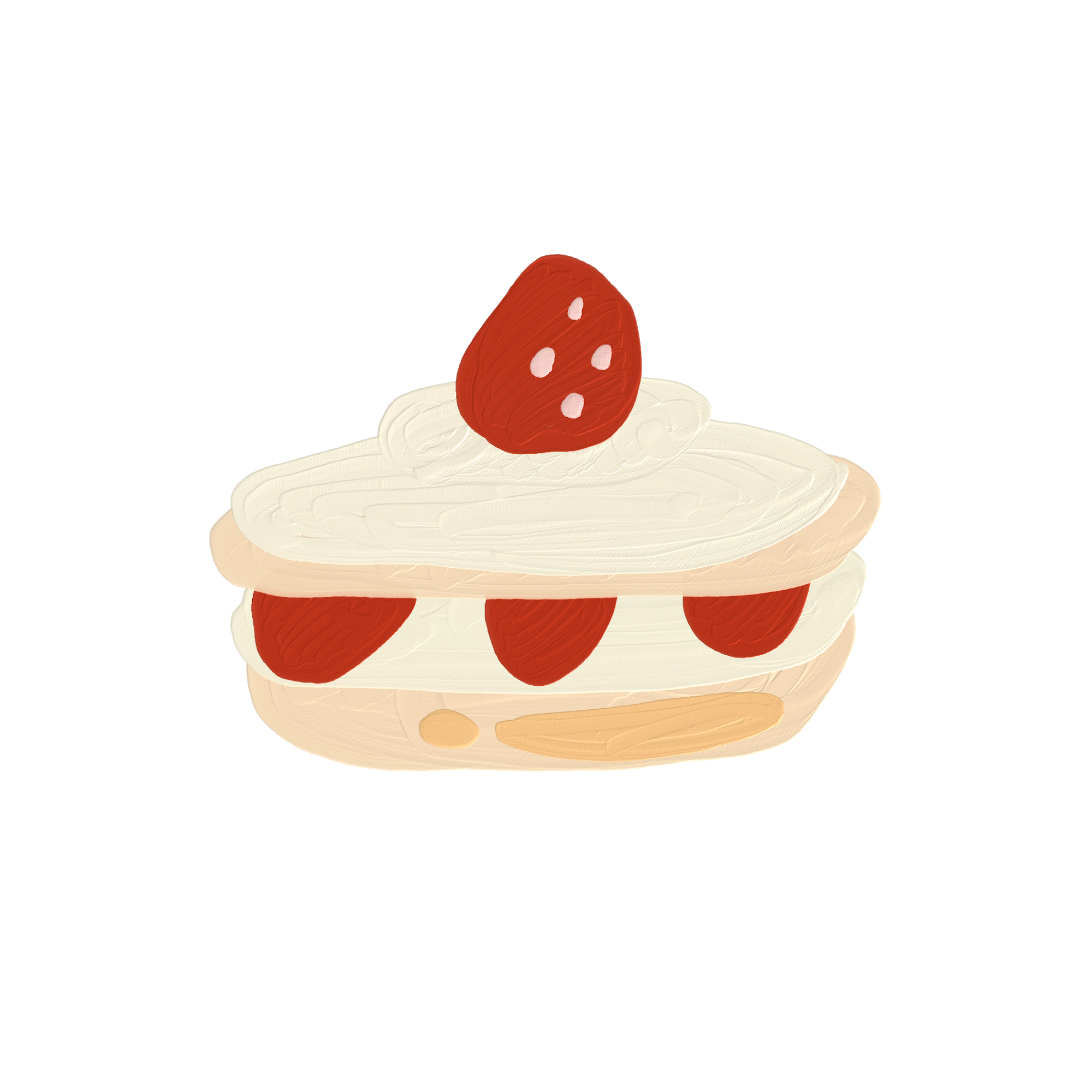 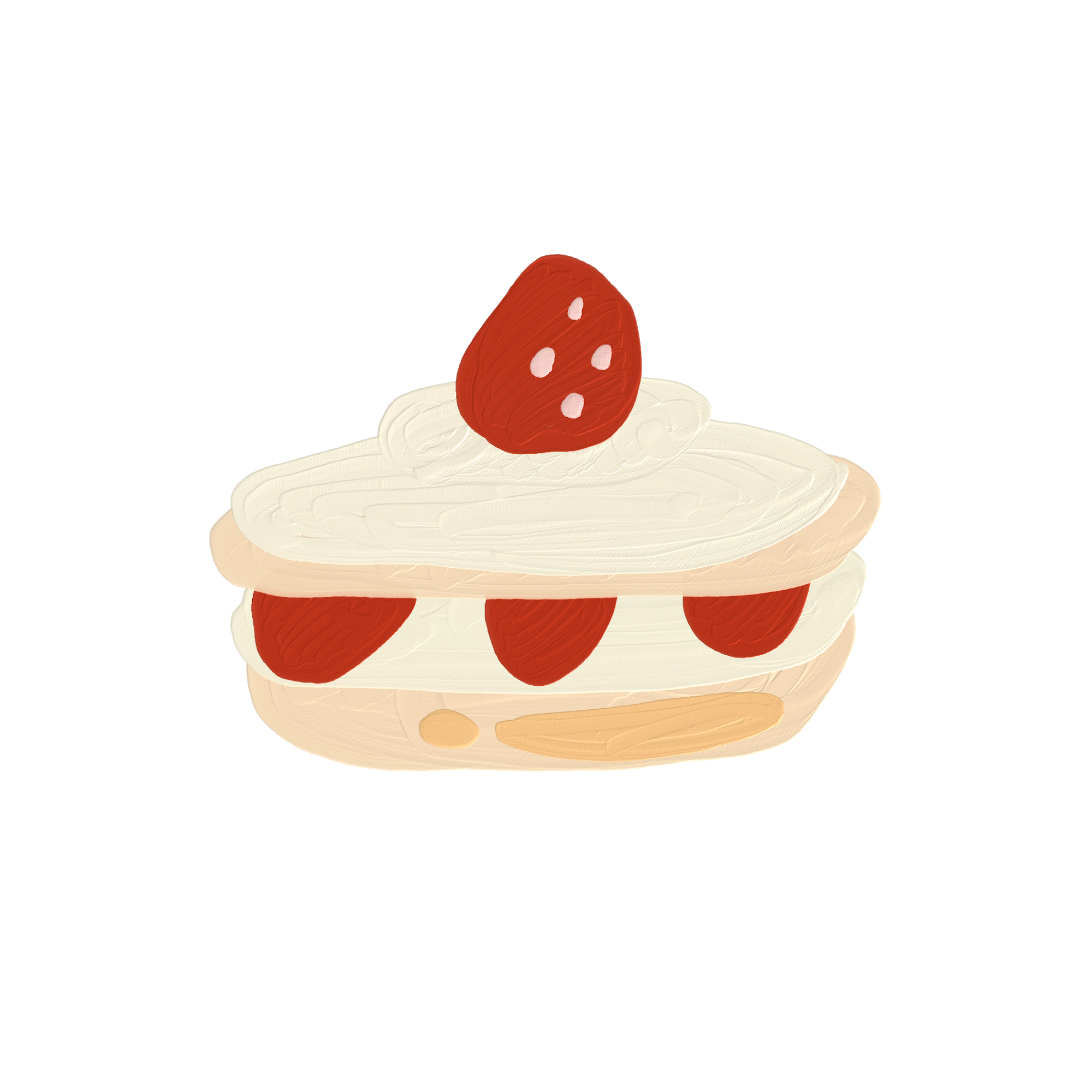 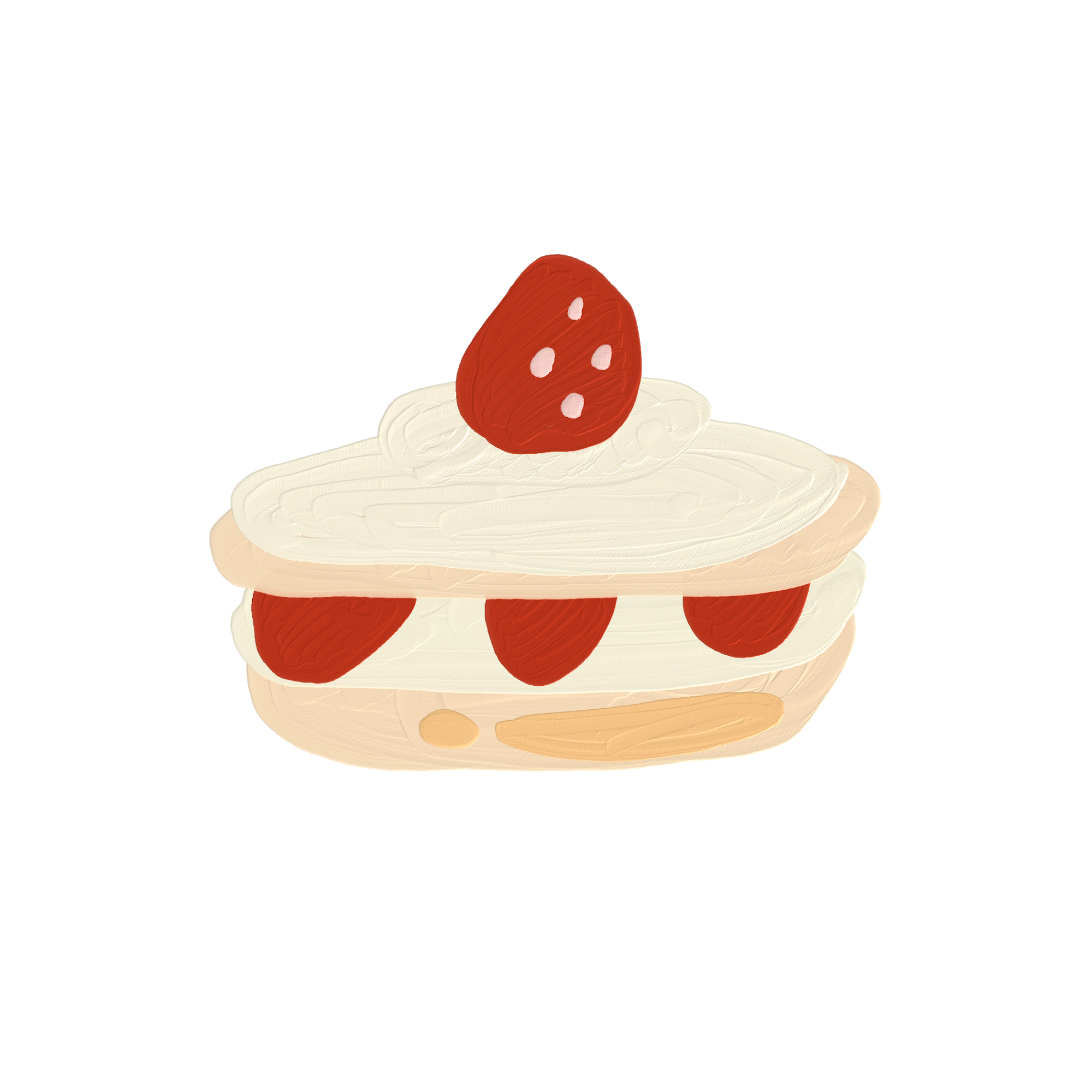 03
Bài tập đọc “Nỗi dằn vặt của An-đrây-ca” nói lên điều gì?
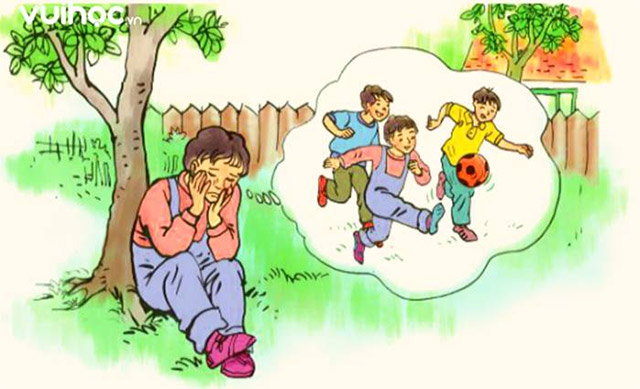 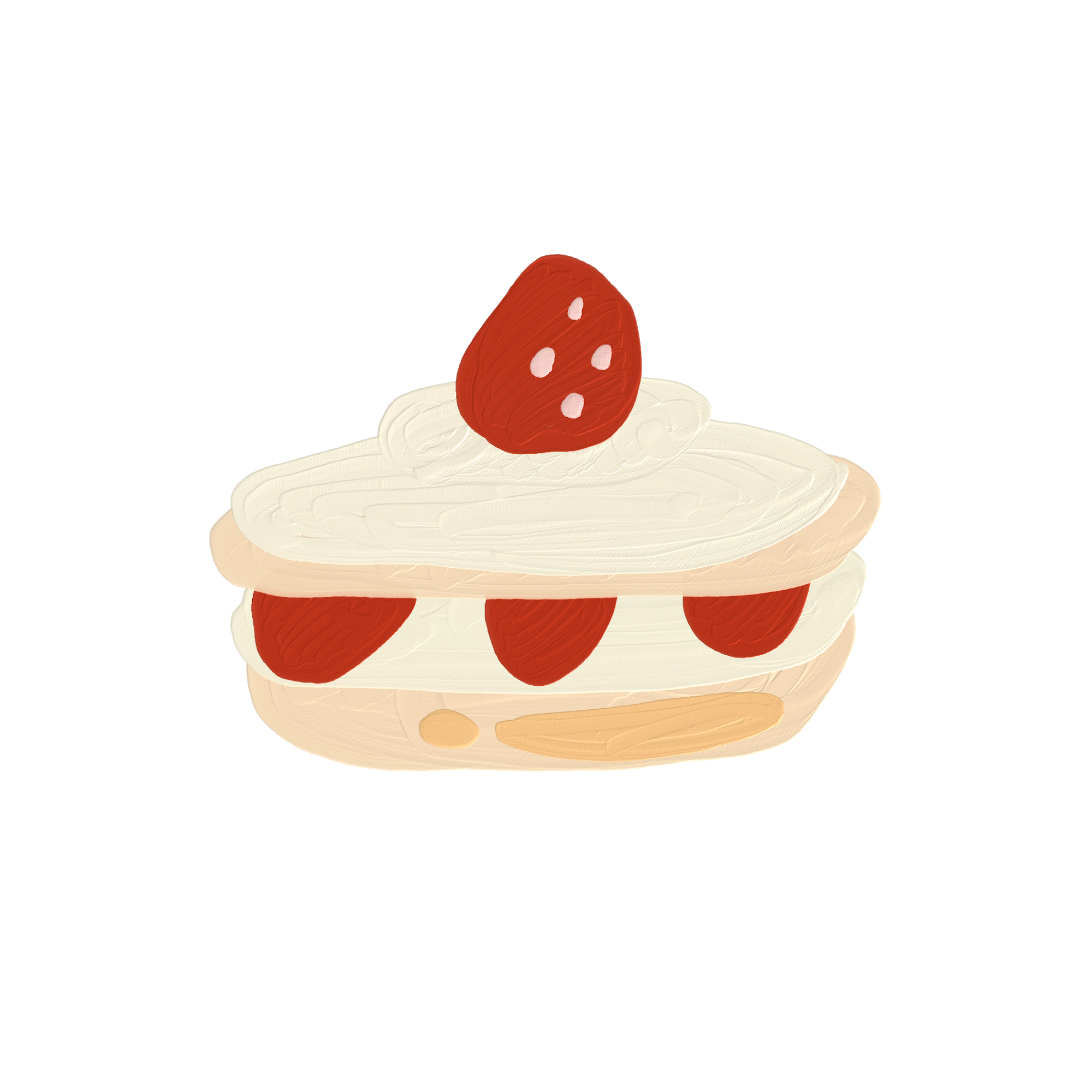 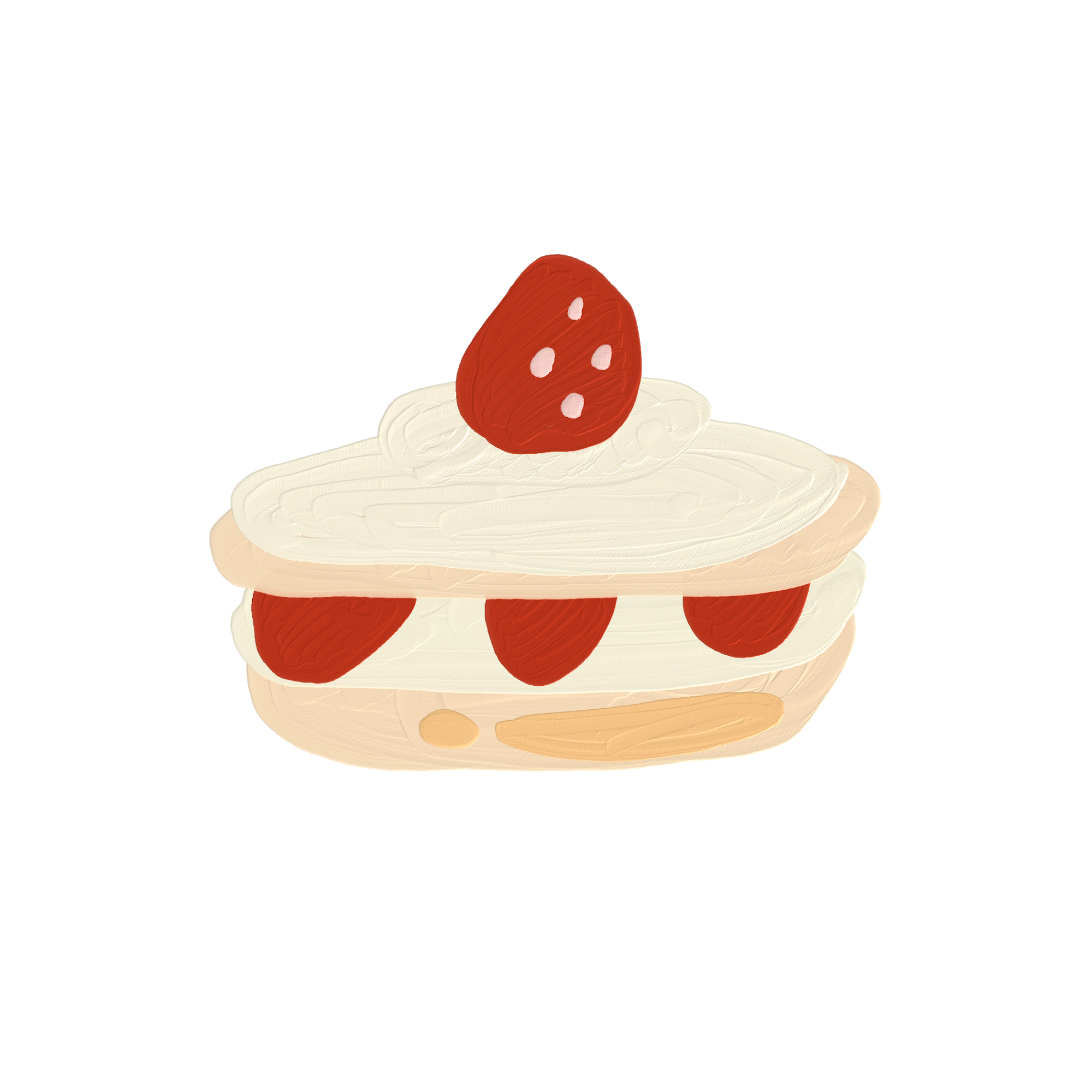 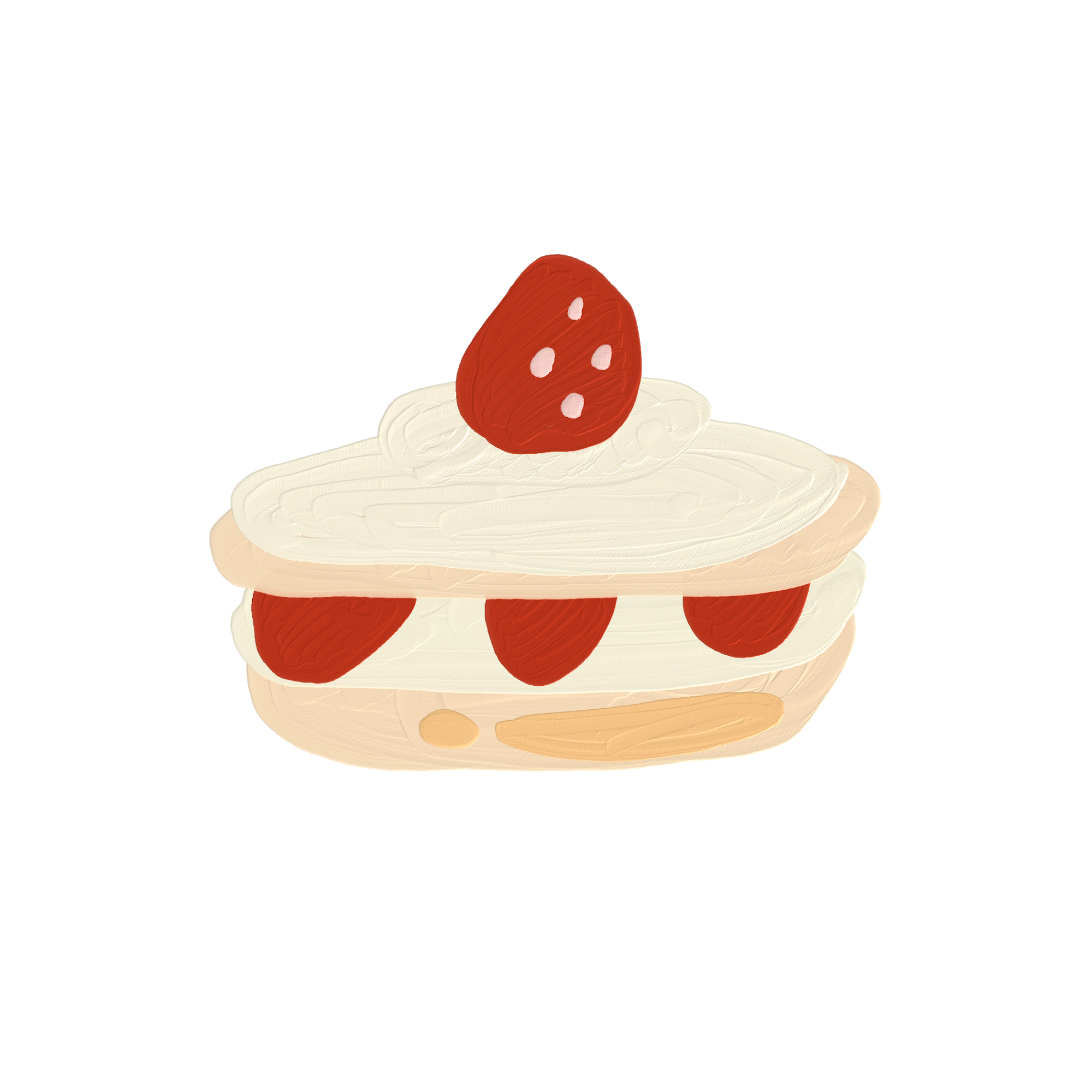 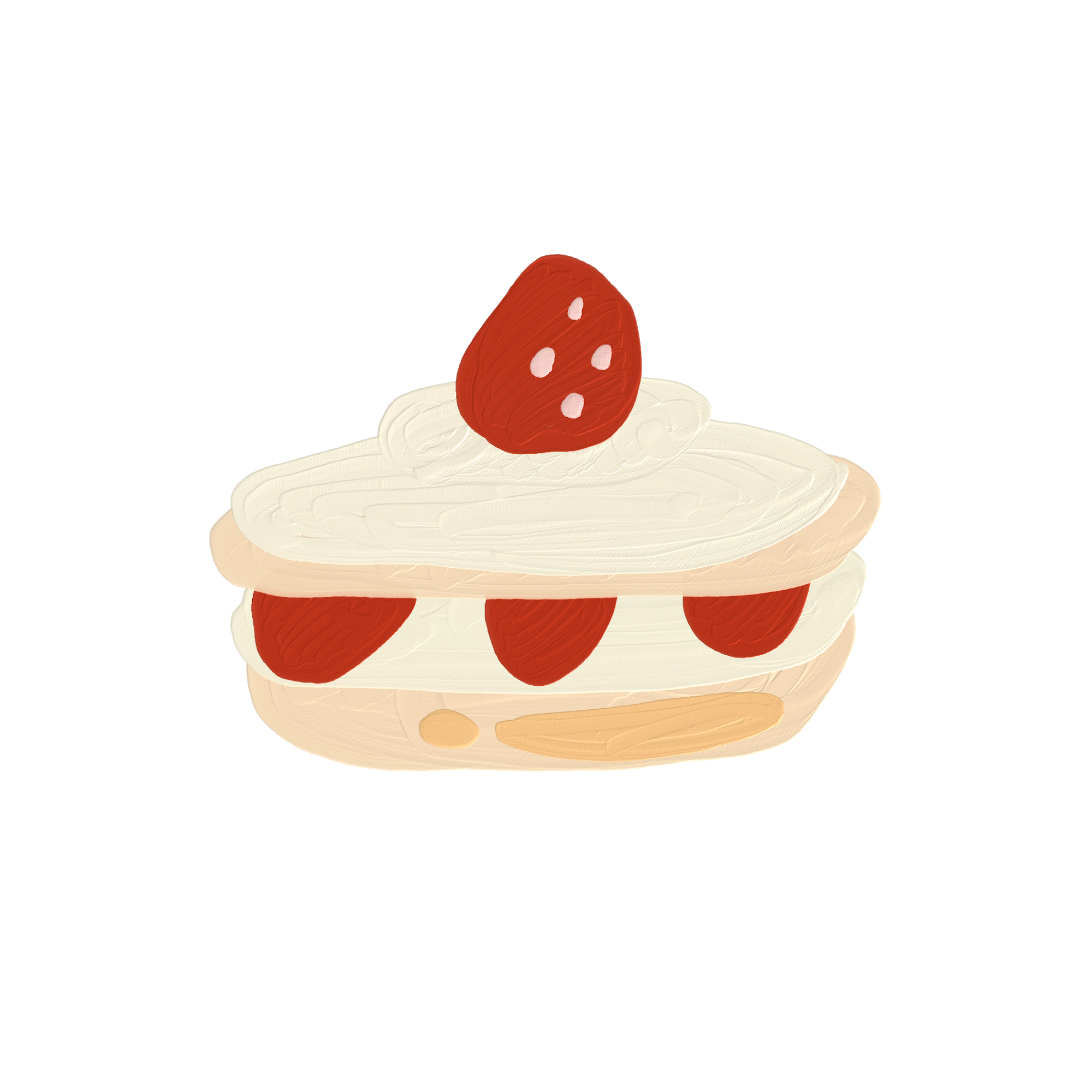 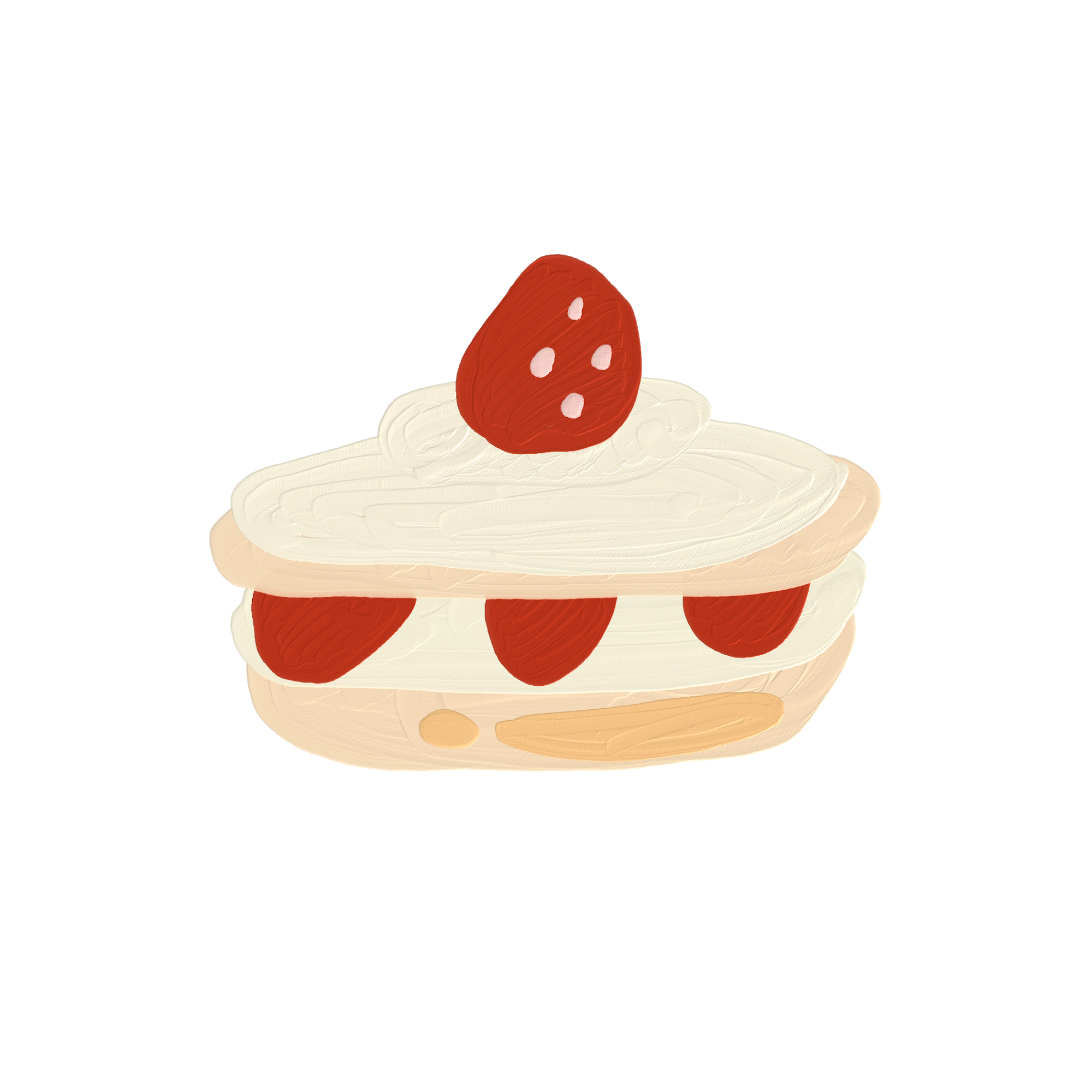 “Thể hiện tình yêu thương, trách nhiệm với người thân, lòng trung thực, sự nghiêm khắc với bản thân.”
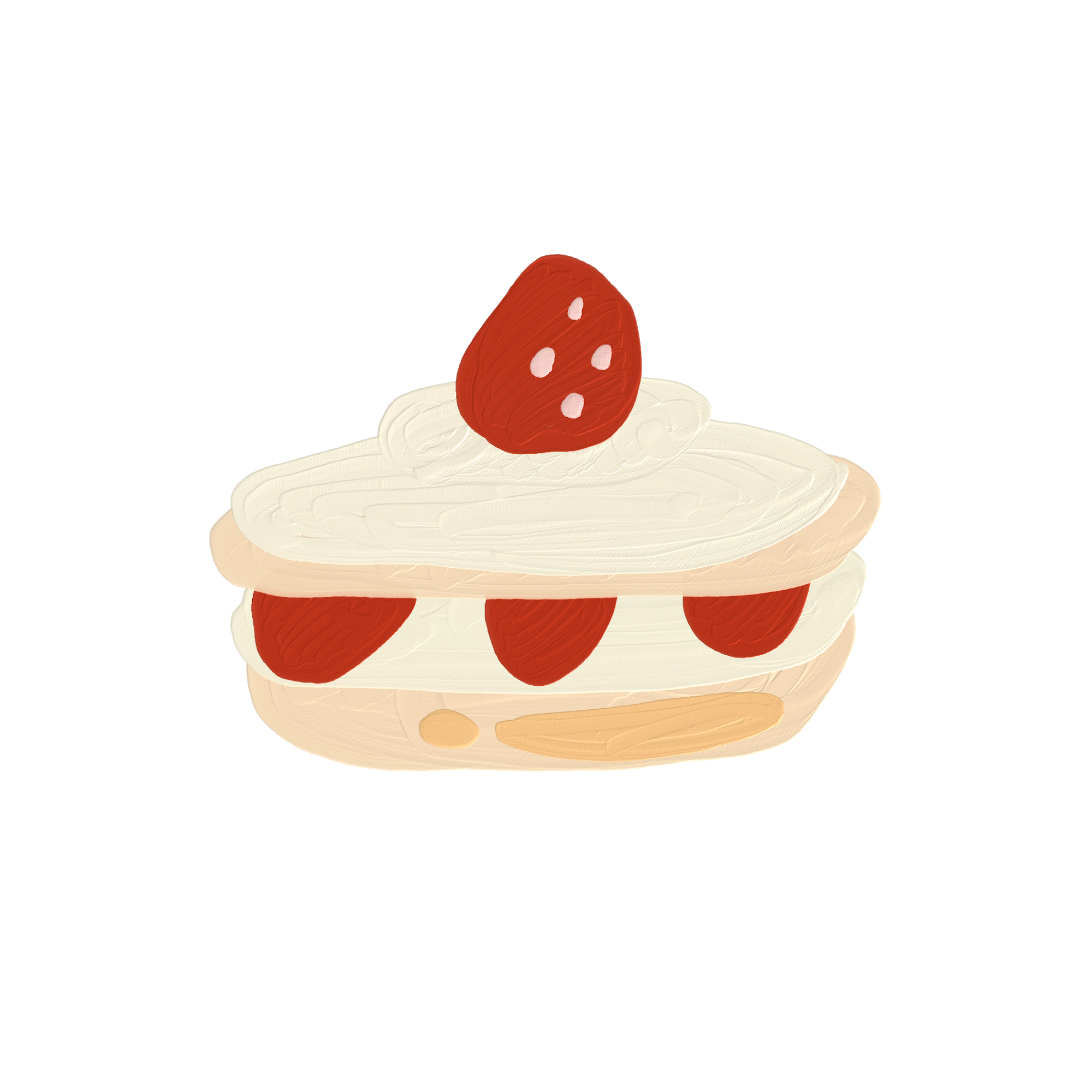 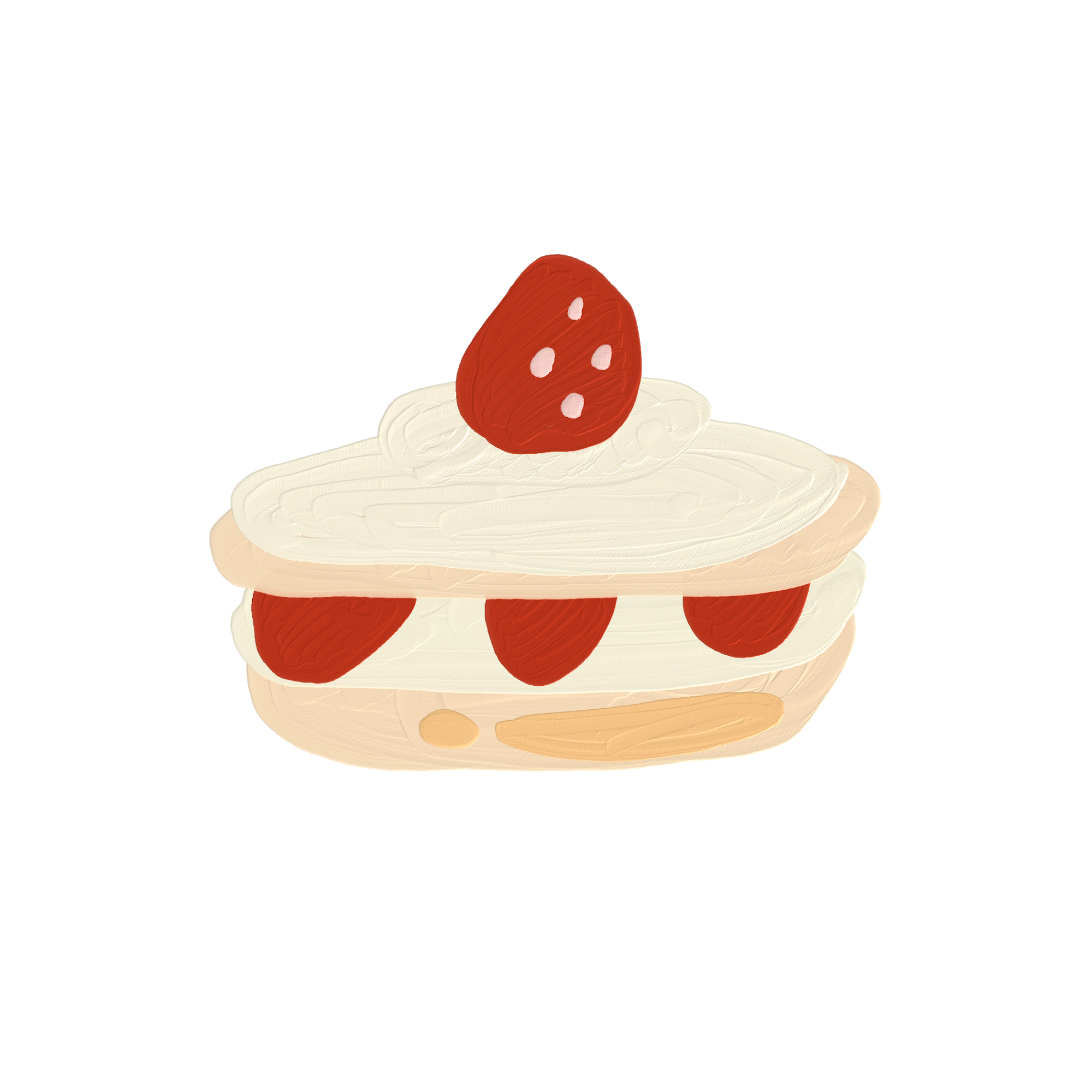 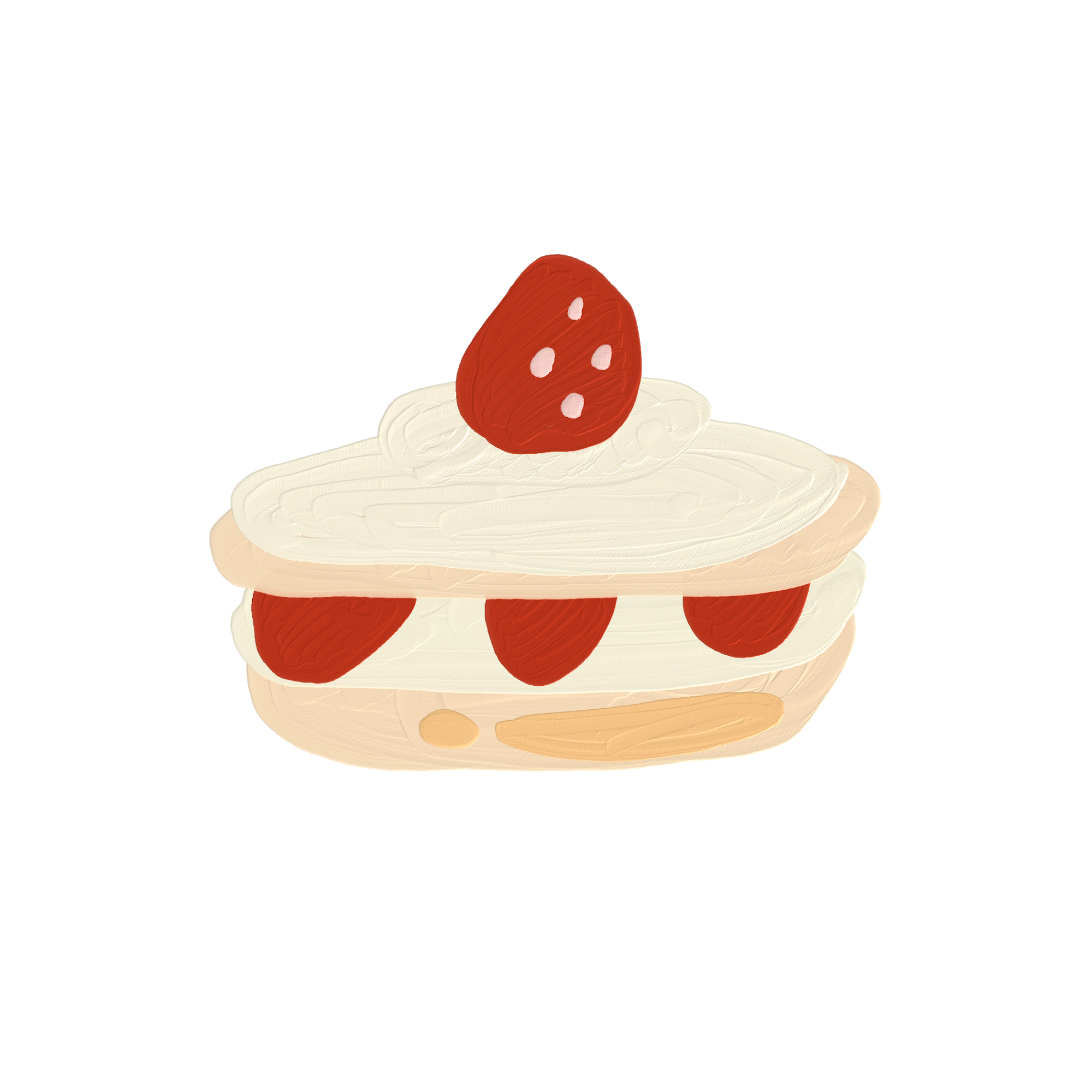 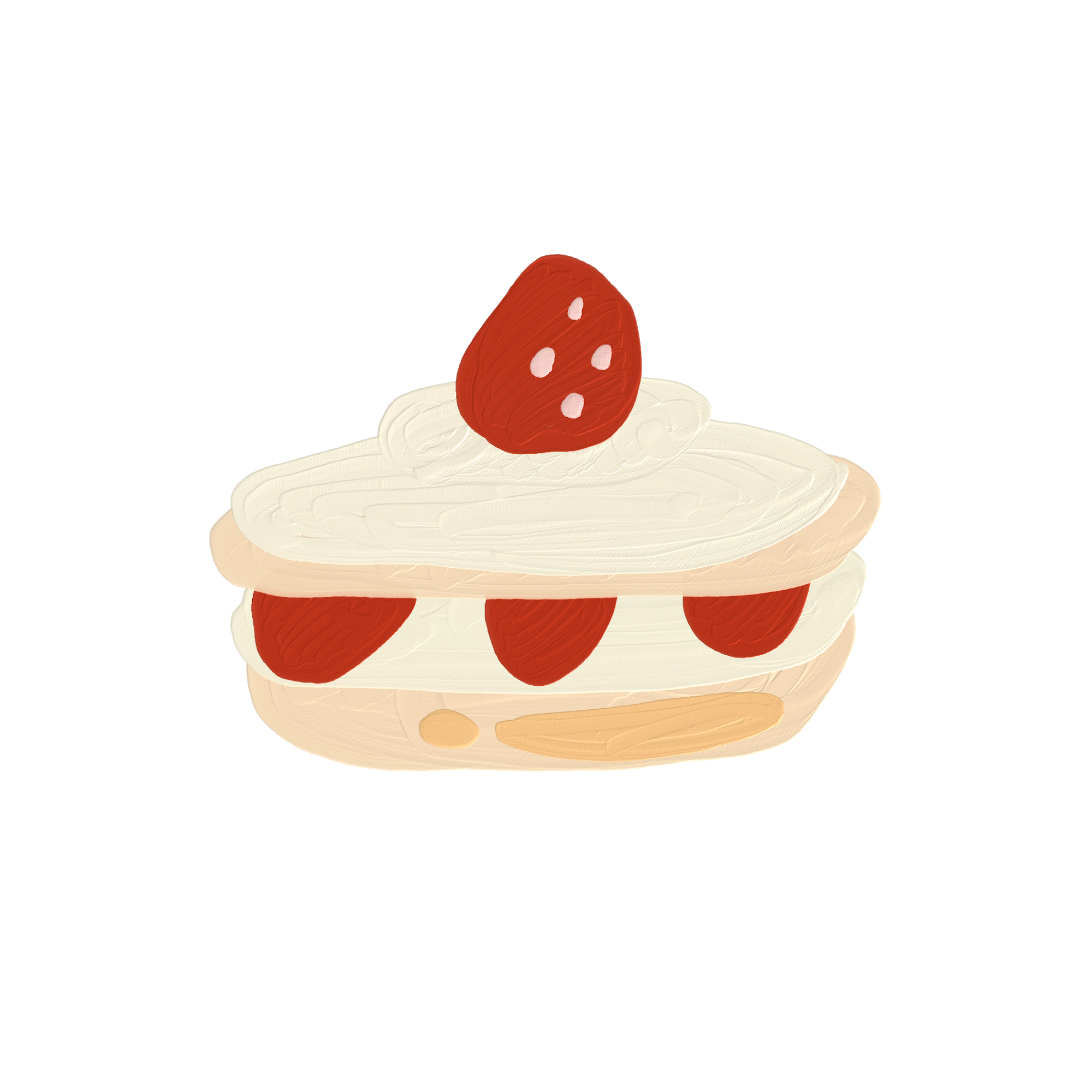 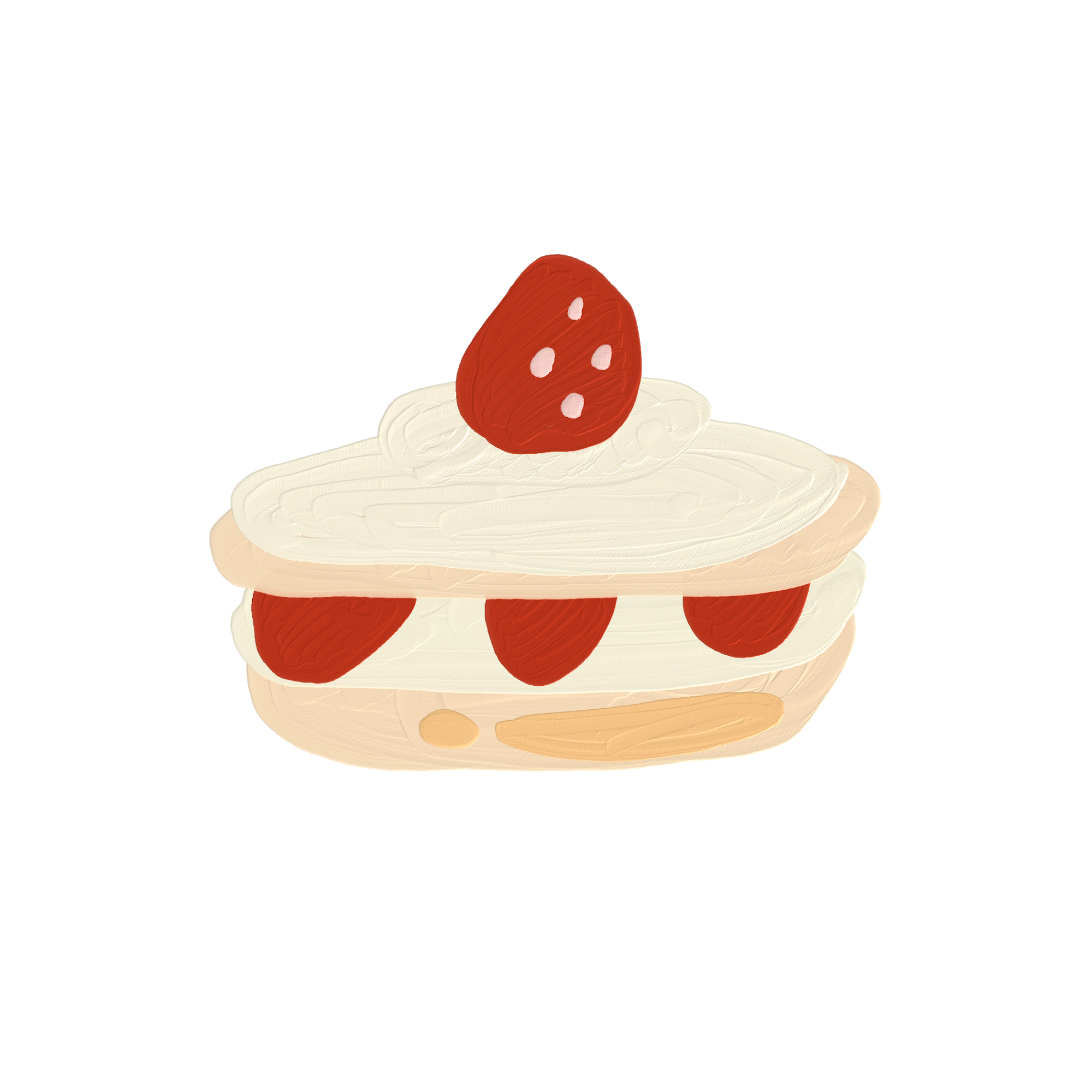 2. Dựa vào nội dung các bài tập đọc là truyện kể thuộc chủ điểm Măng mọc thẳng, hãy ghi vào bảng những điều cần nhớ:
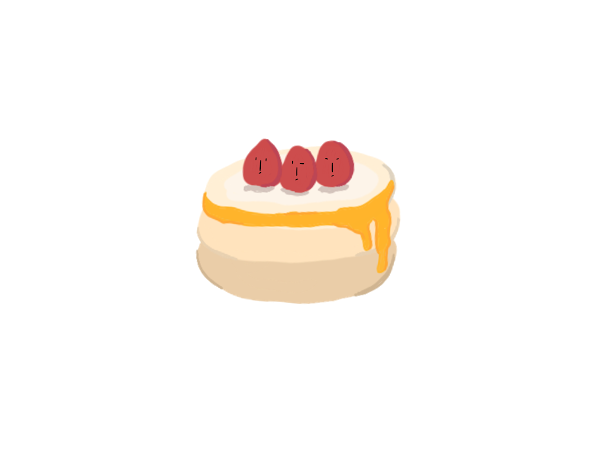 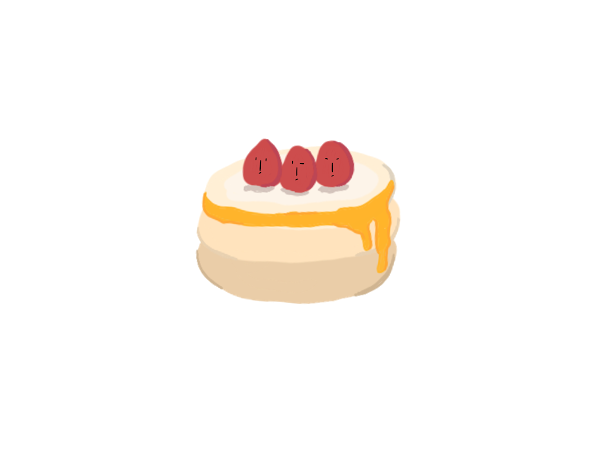 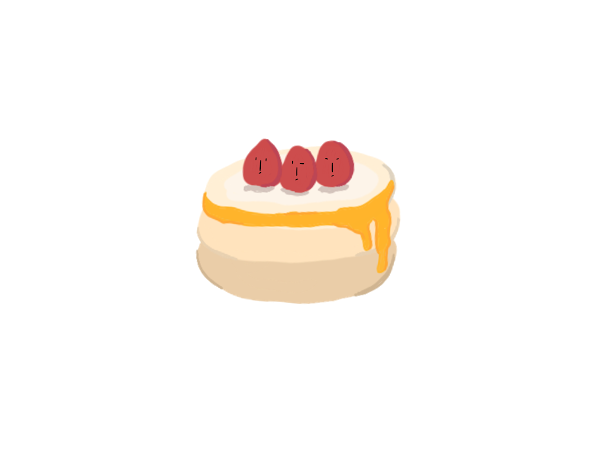 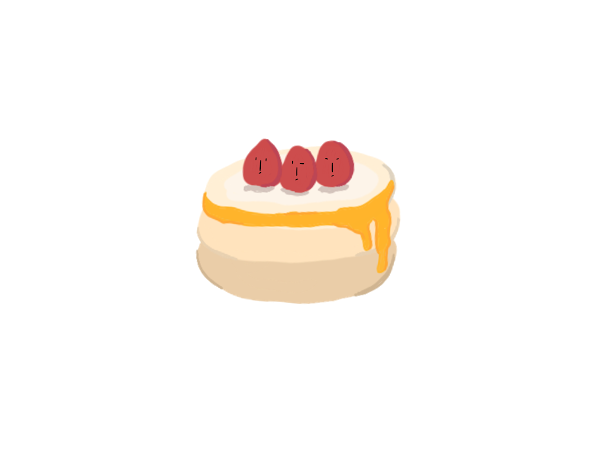 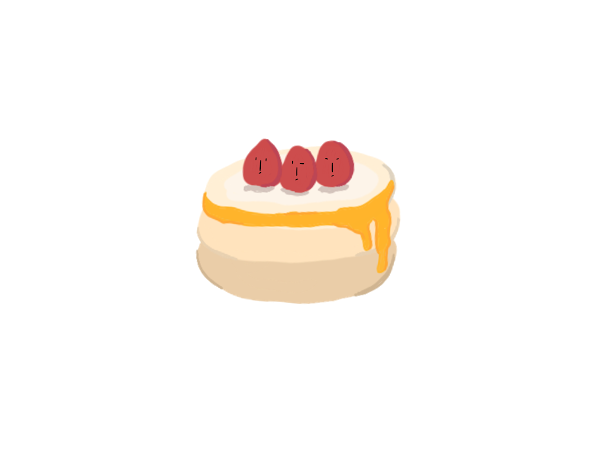 Người cha; 
cô chị; 
cô em.
\
“Một cô gái hay nói dối cha để được đi chơi đã được em gái làm cho tỉnh ngộ” là nội dung của bài tập đọc nào?
CHỊ EM TÔI
Nhân vật trong bài tập đọc “Chị em tôi’ là ai?
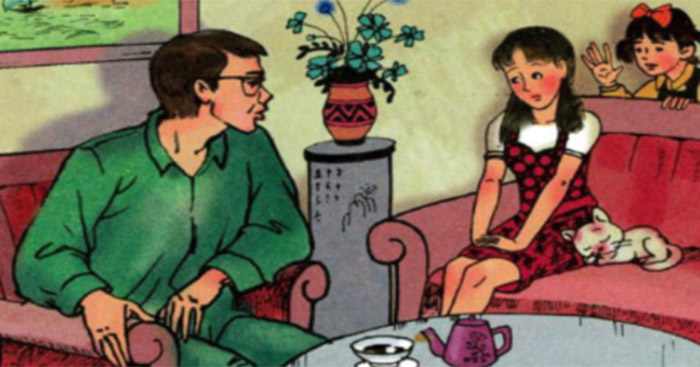 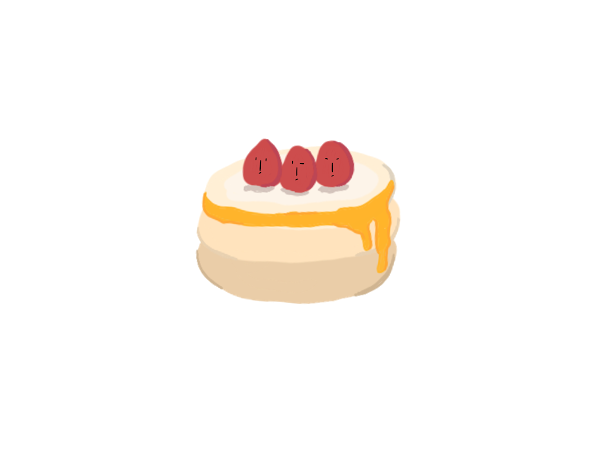 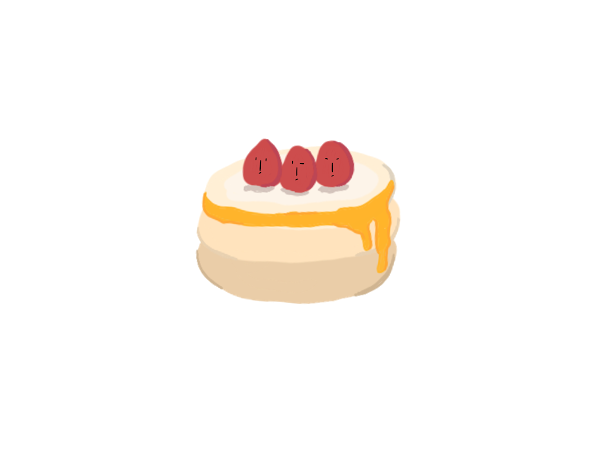 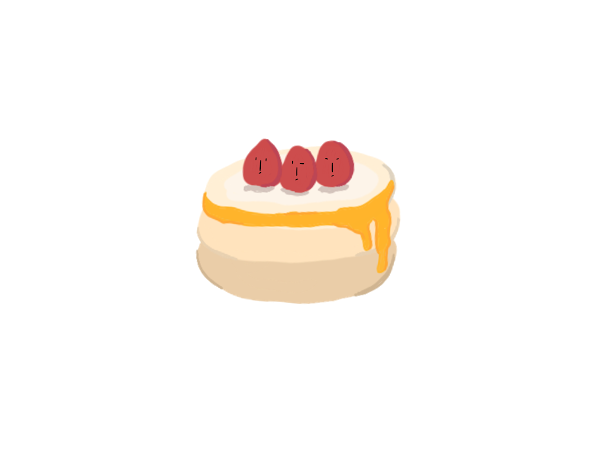 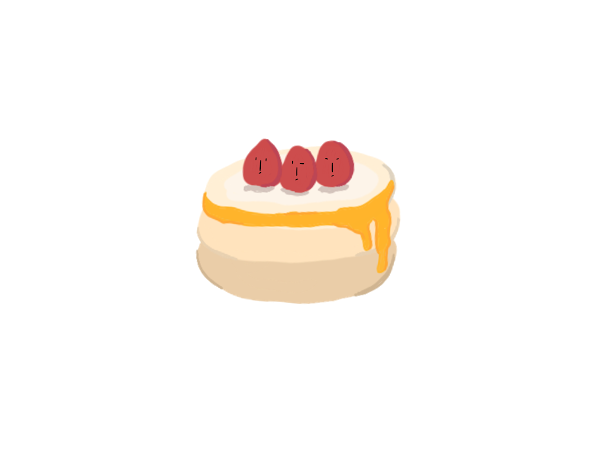 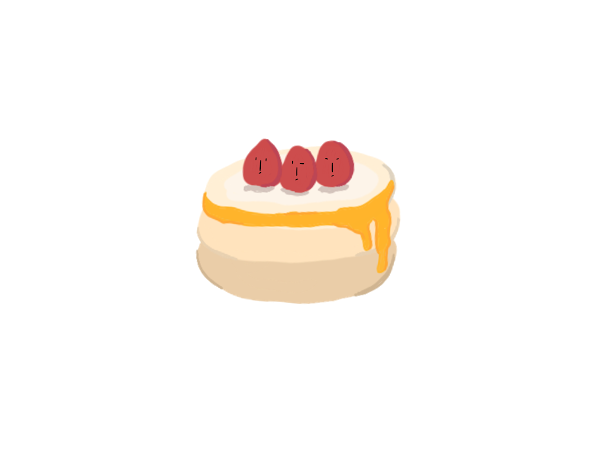 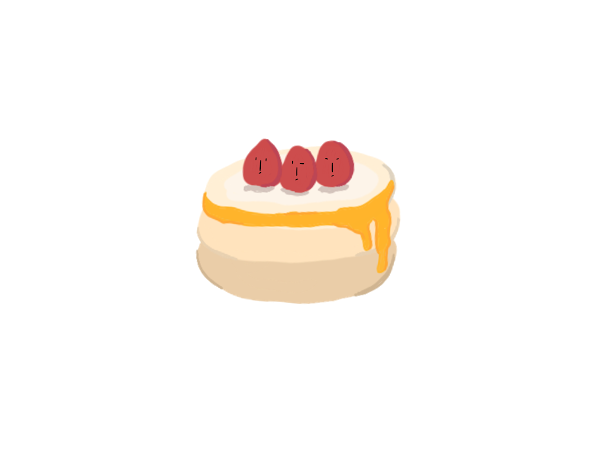 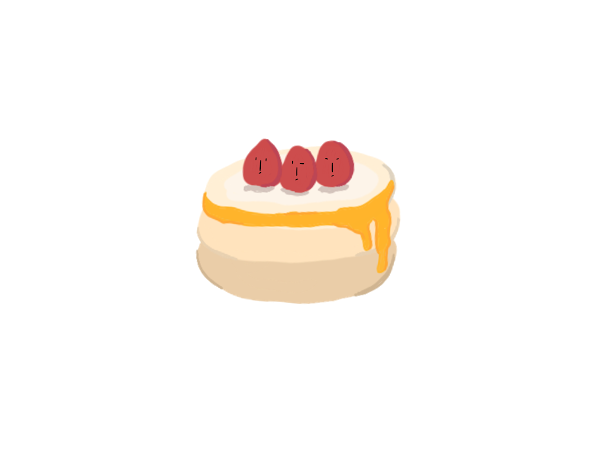 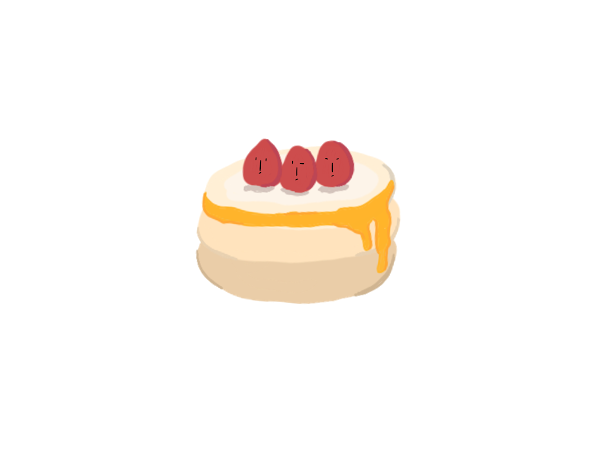 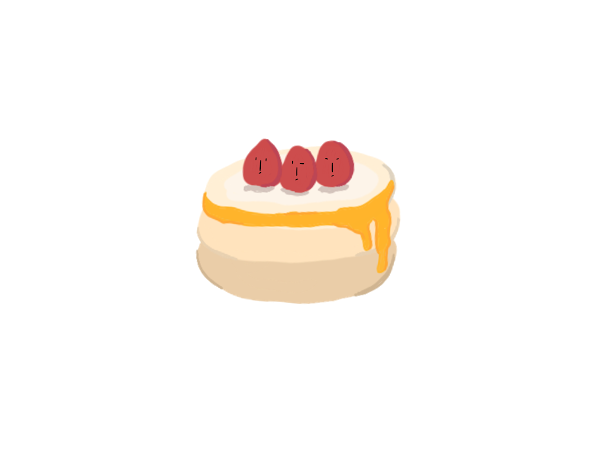 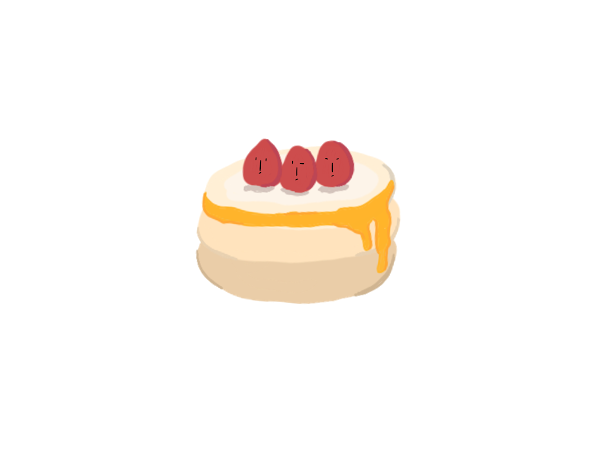 2. Dựa vào nội dung các bài tập đọc là truyện kể thuộc chủ điểm Măng mọc thẳng, hãy ghi vào bảng những điều cần nhớ:
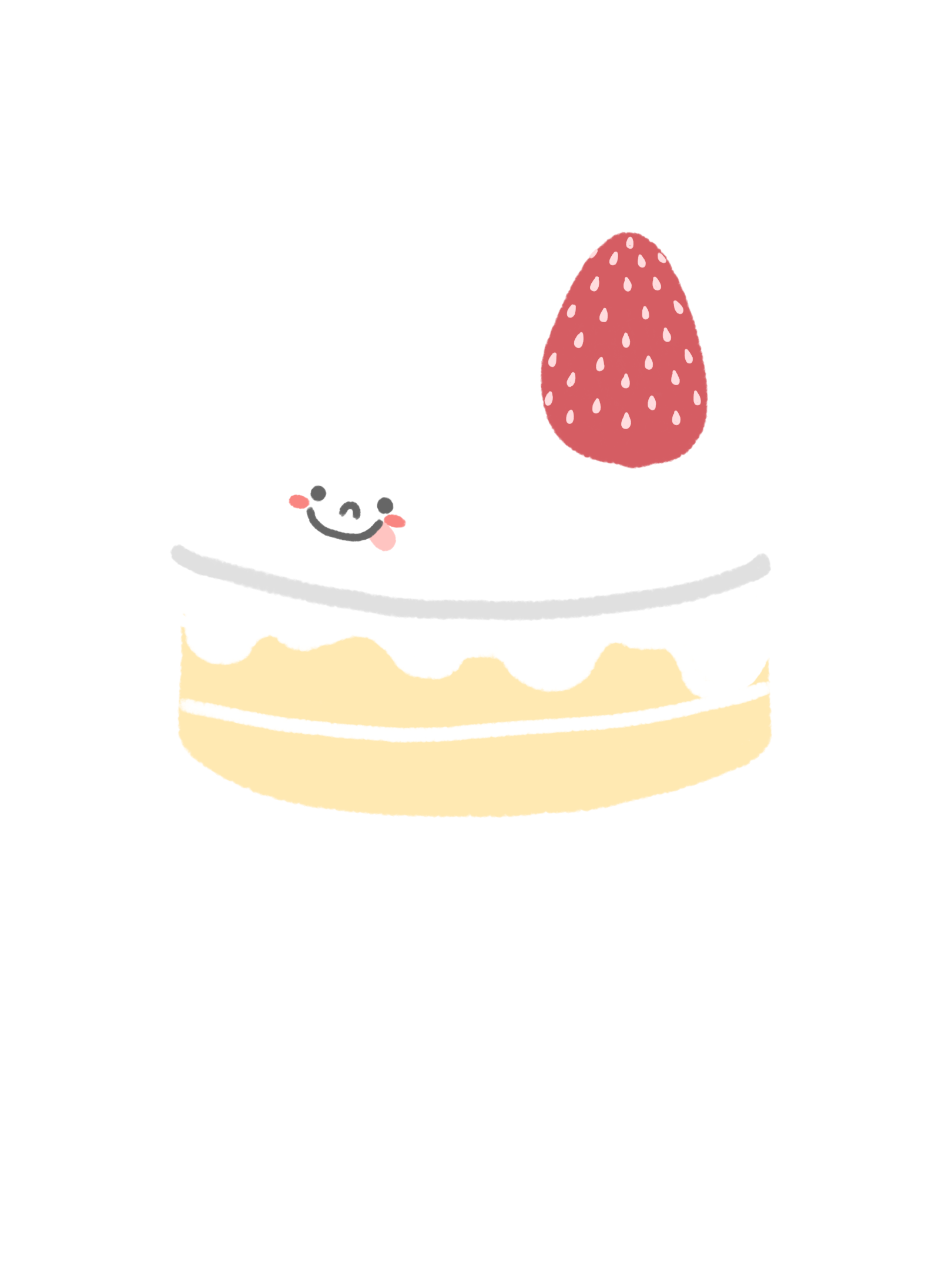 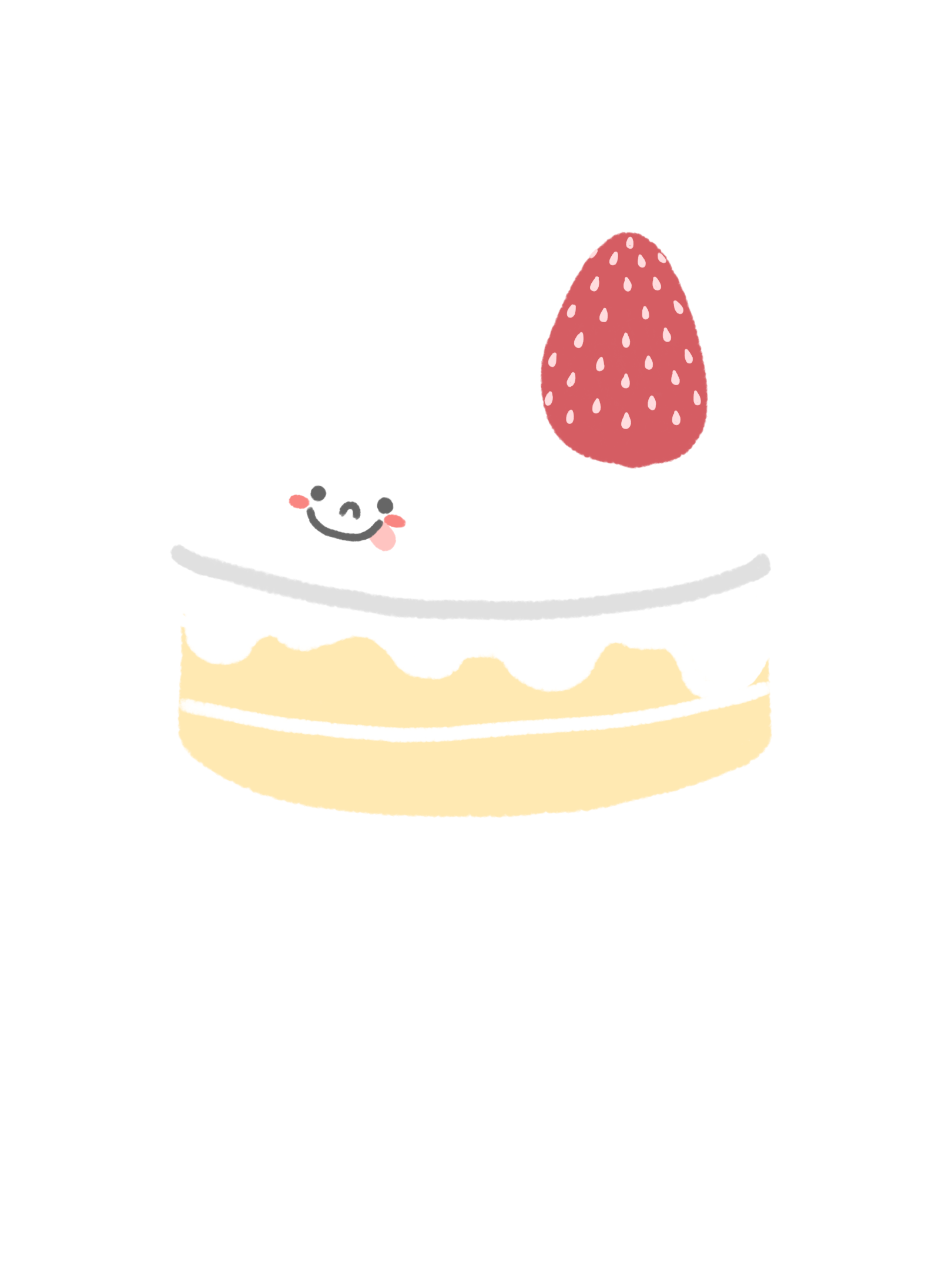 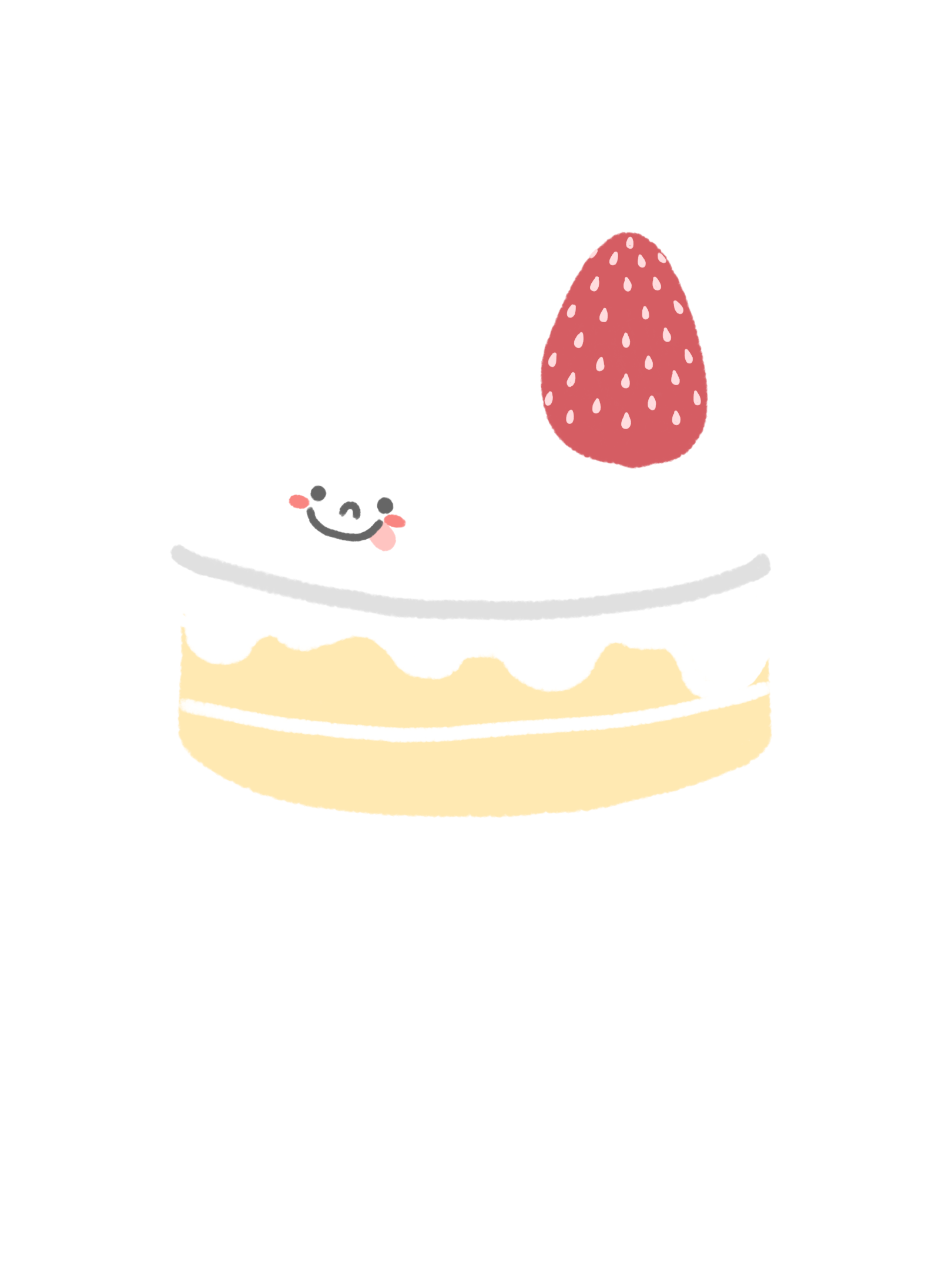 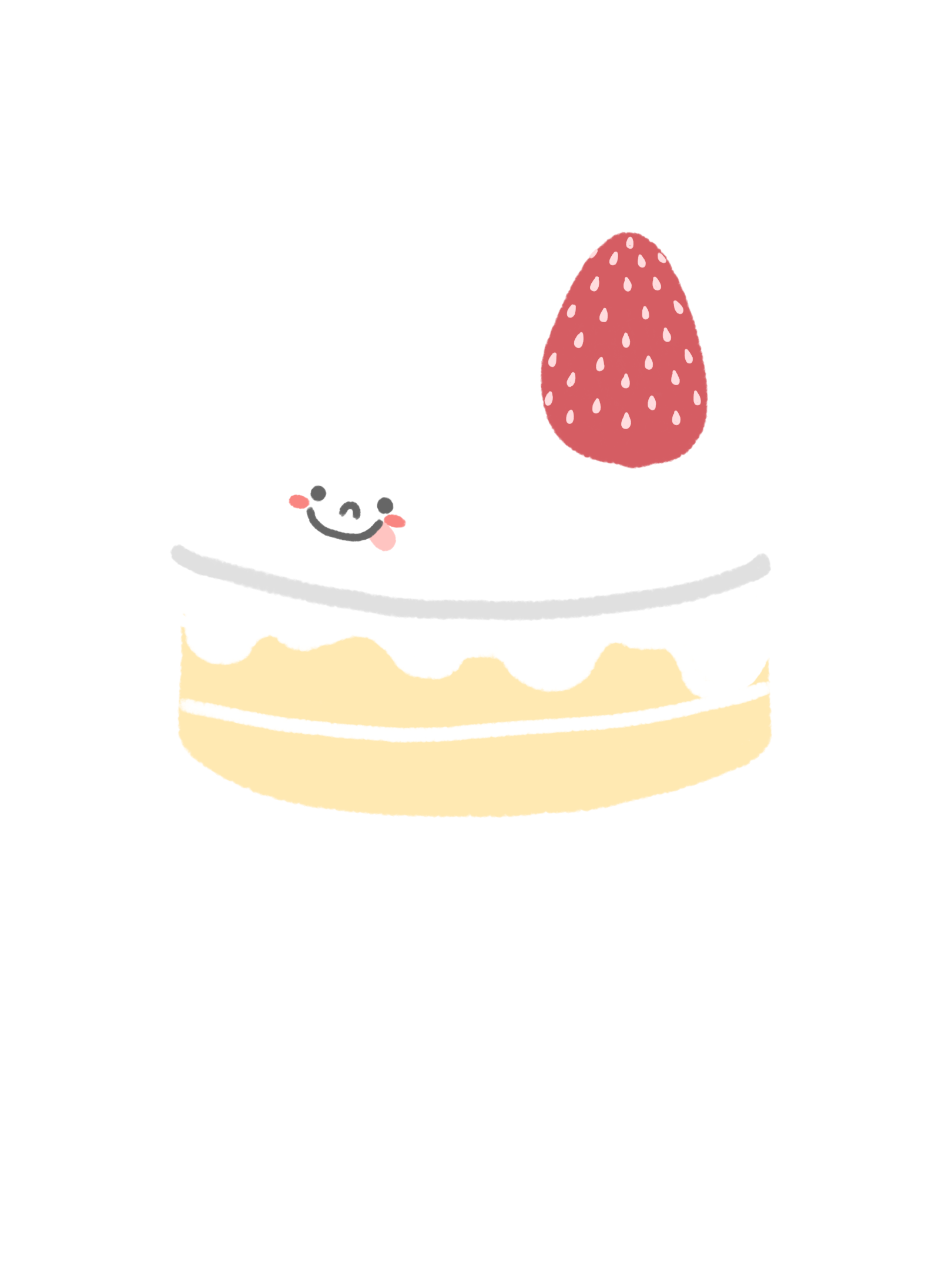 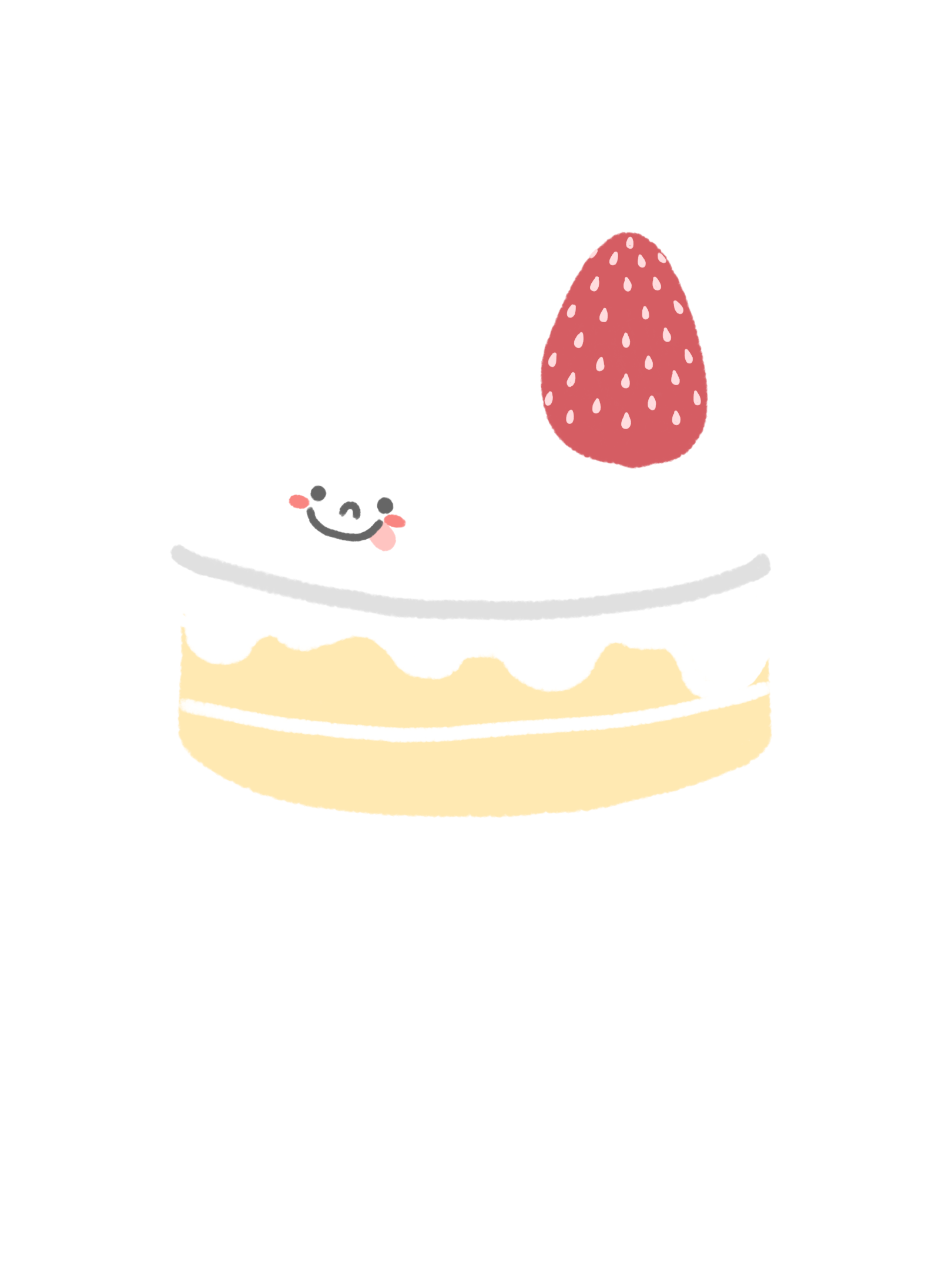 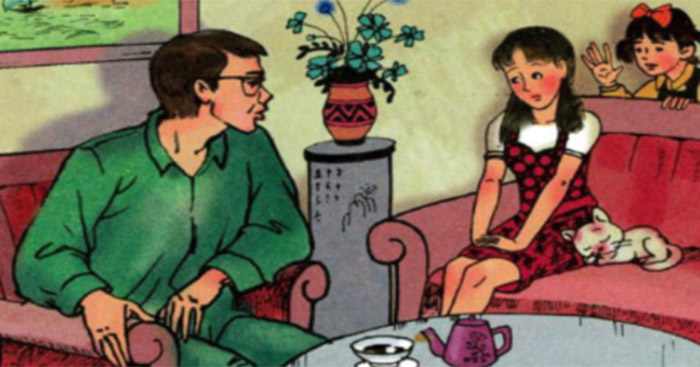 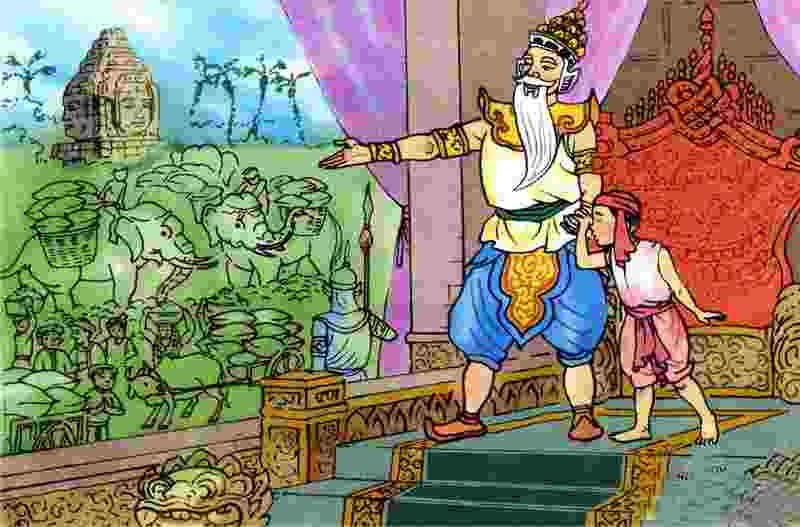 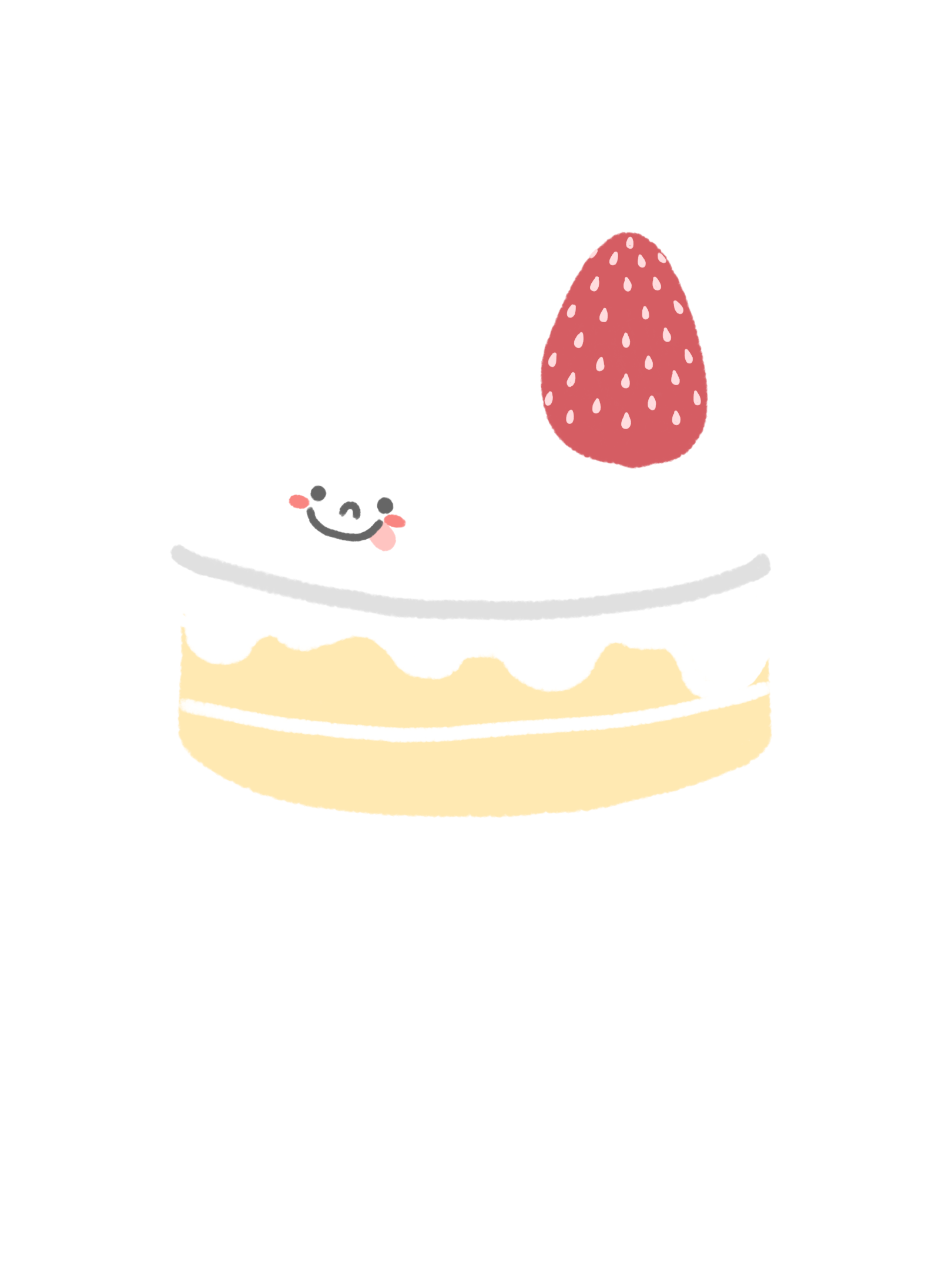 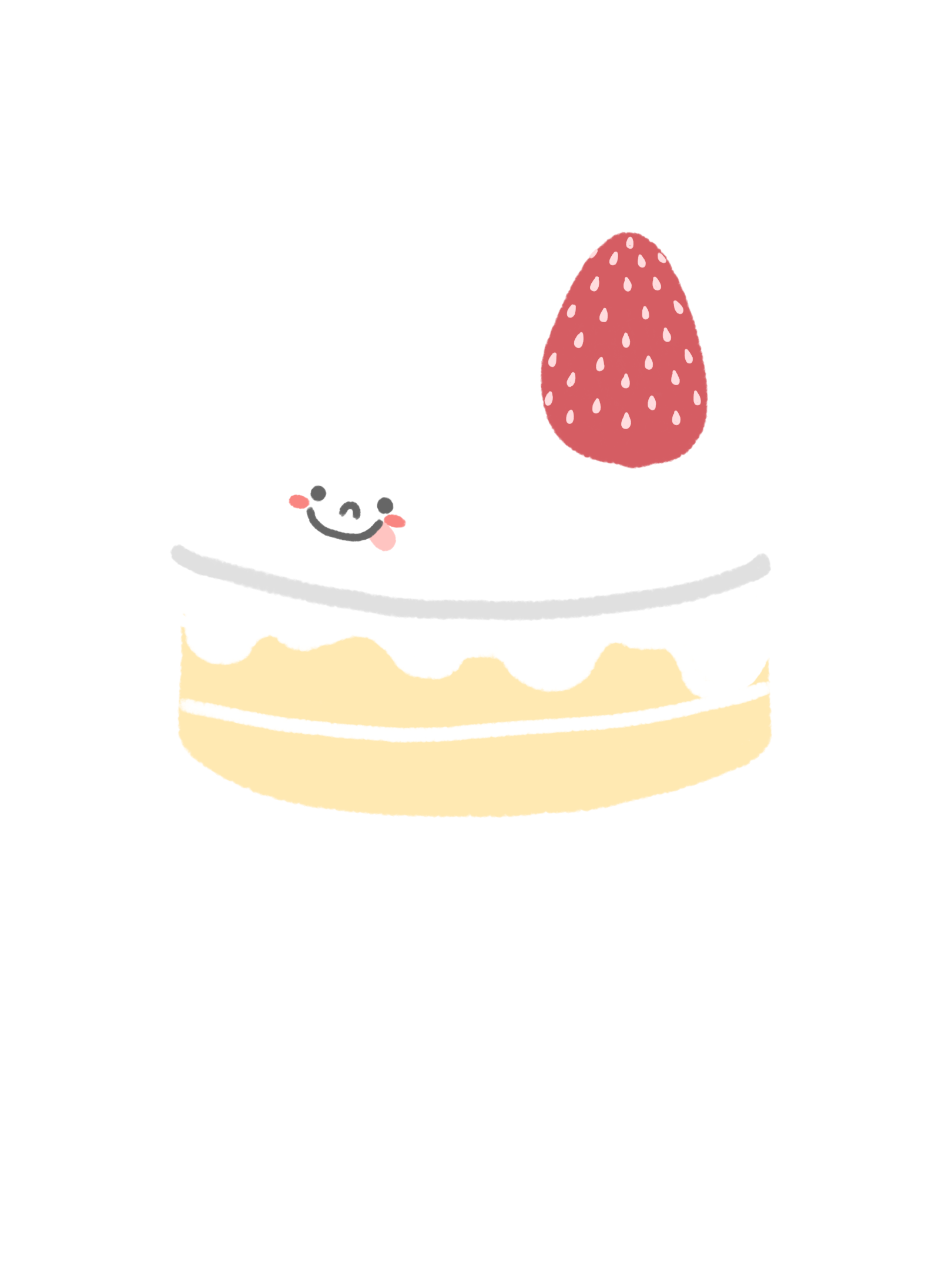 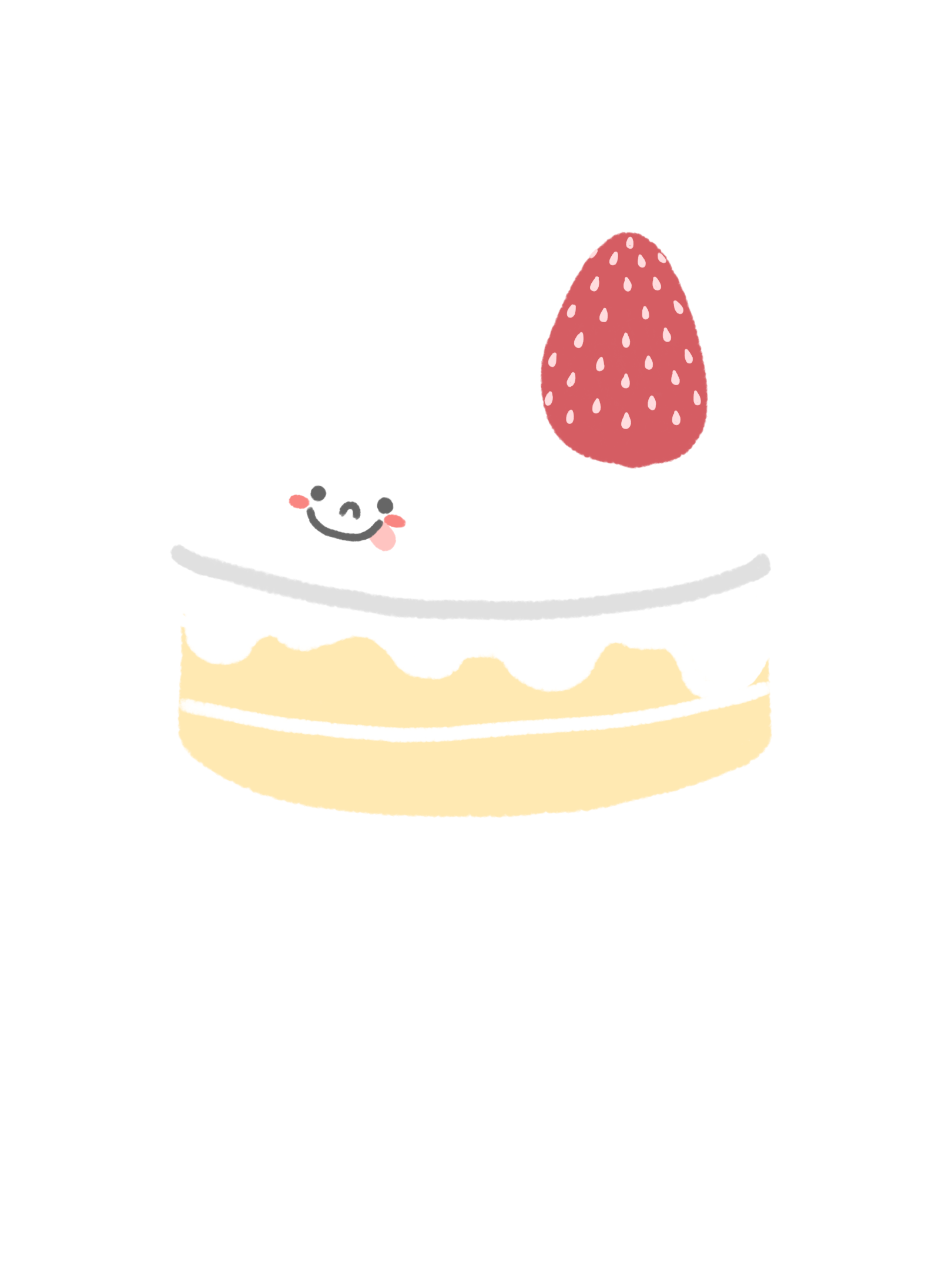 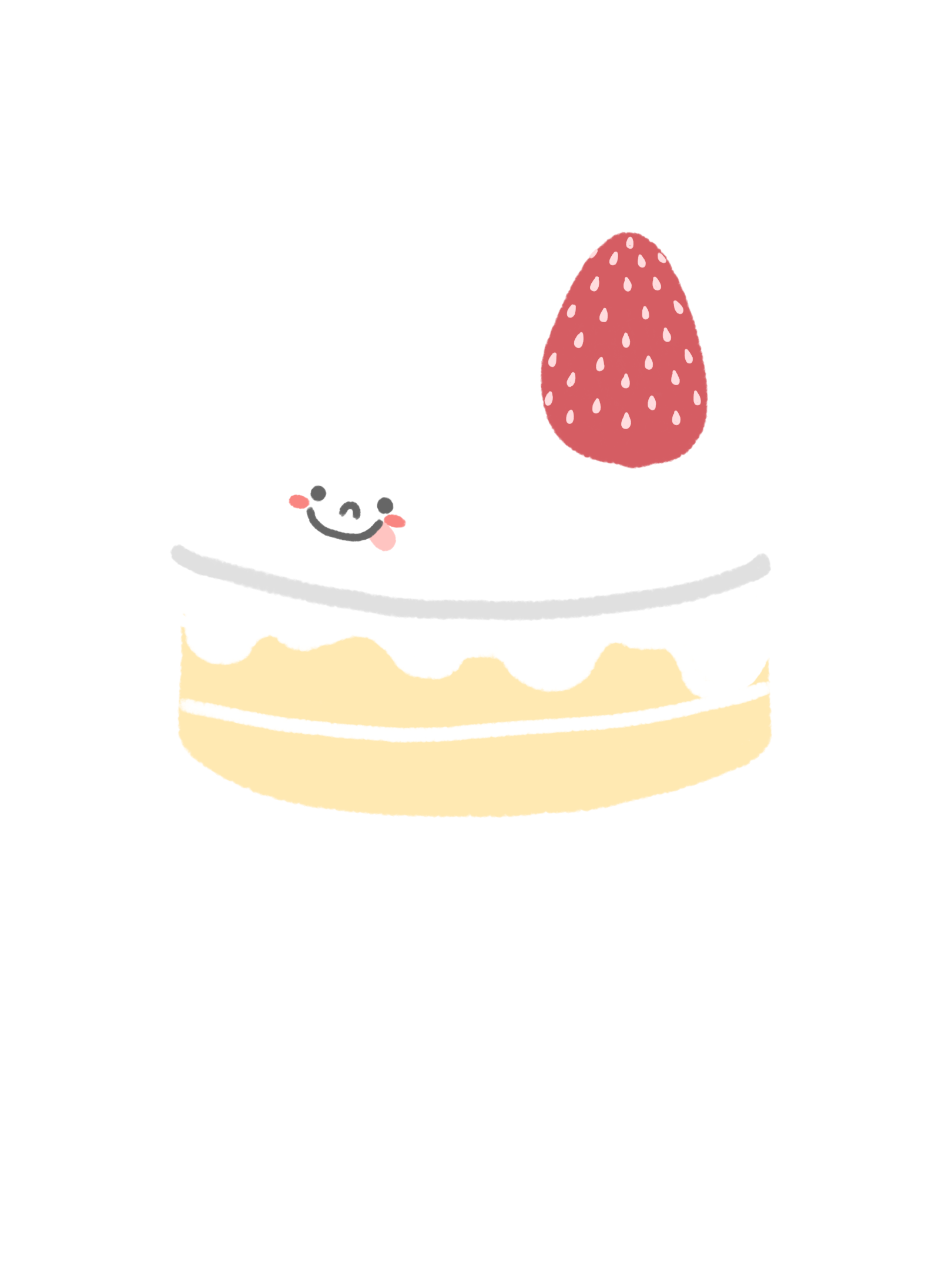 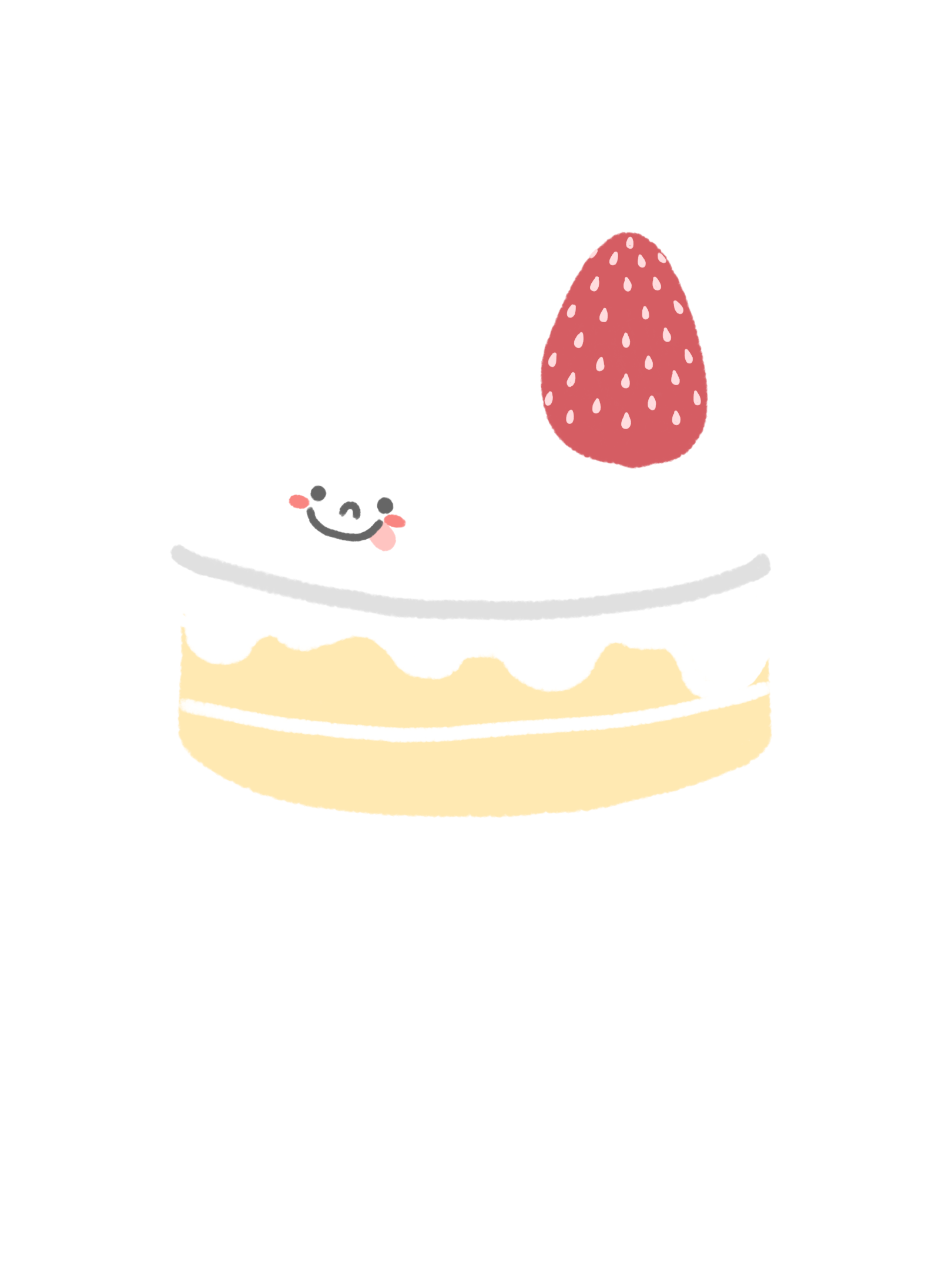 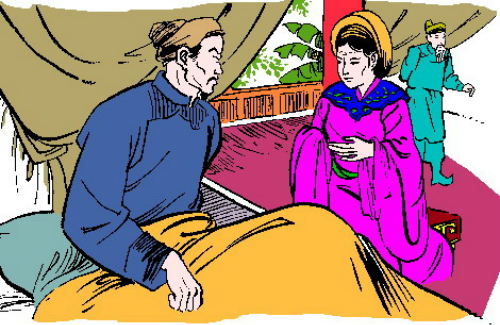 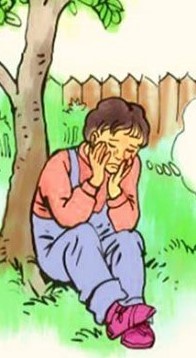 3. Nhân vật em yêu thích nhất
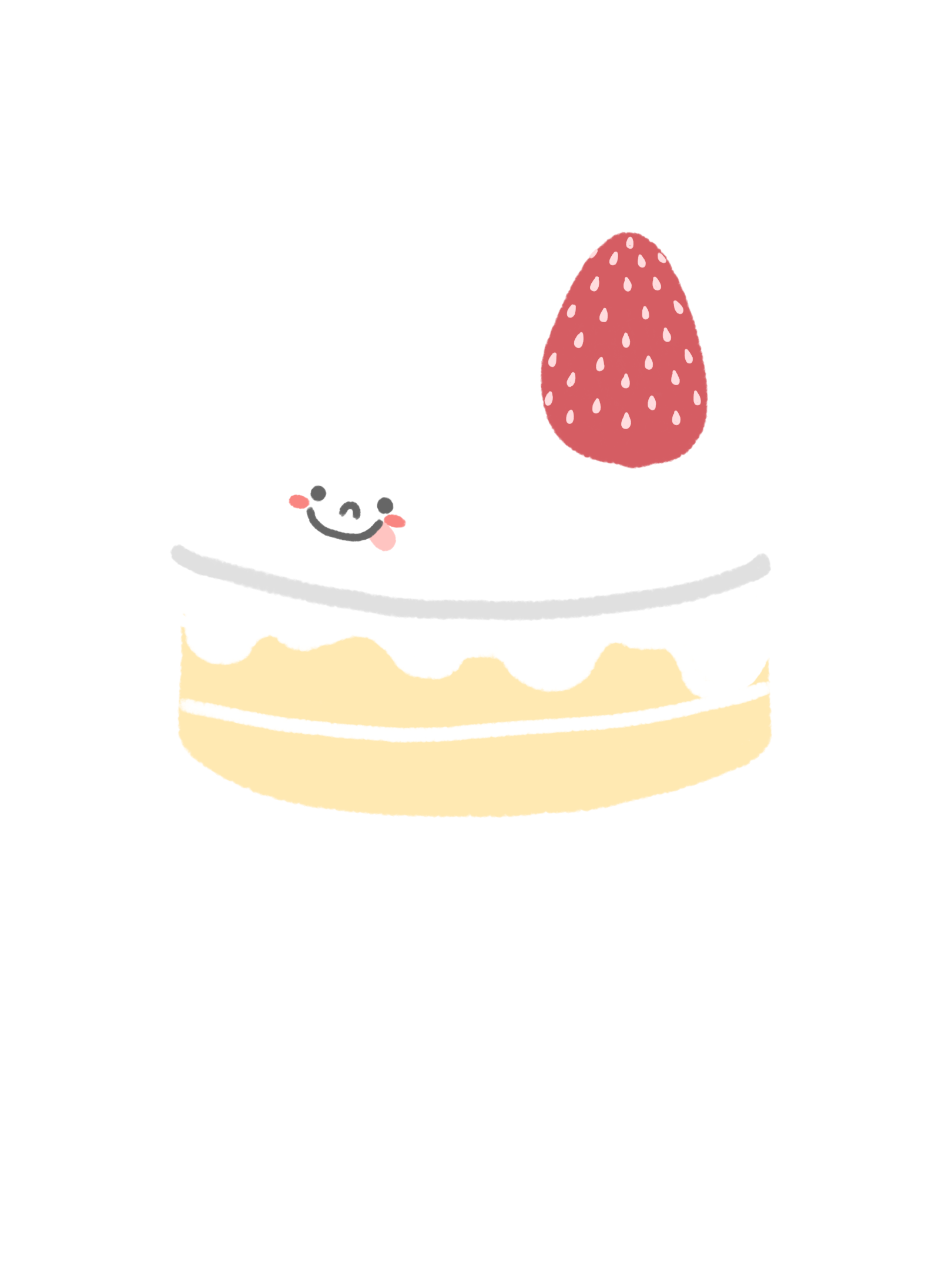 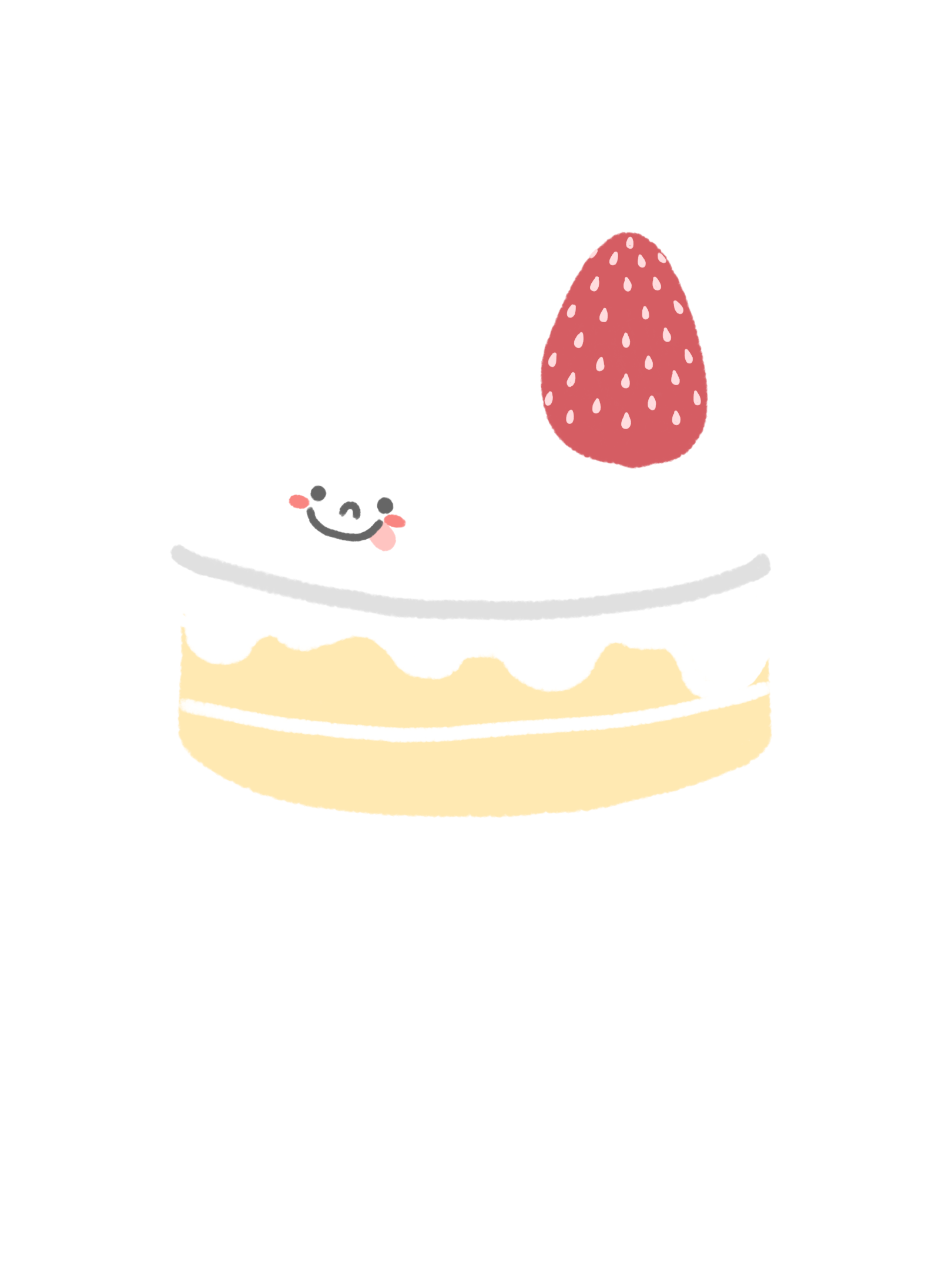 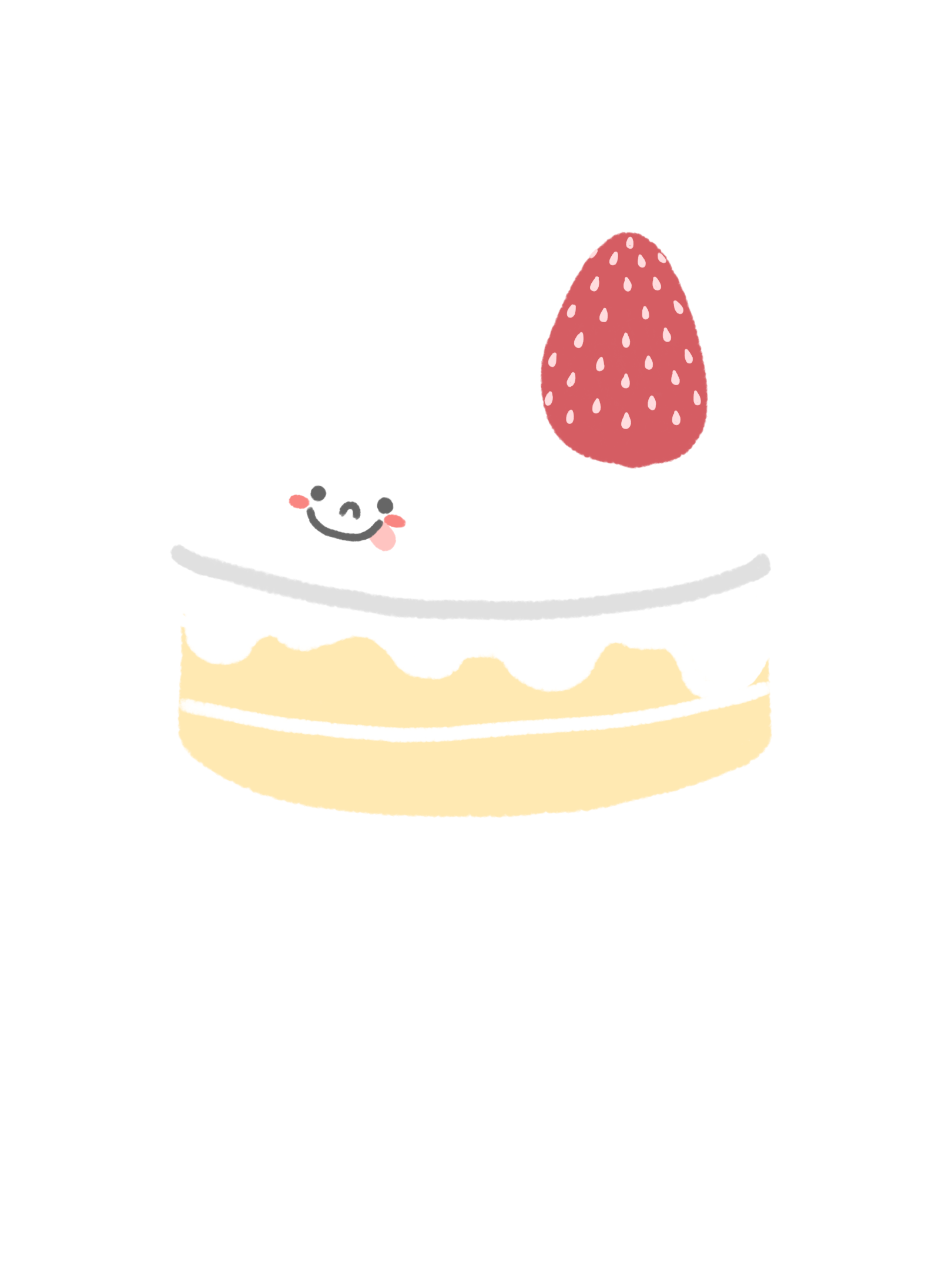 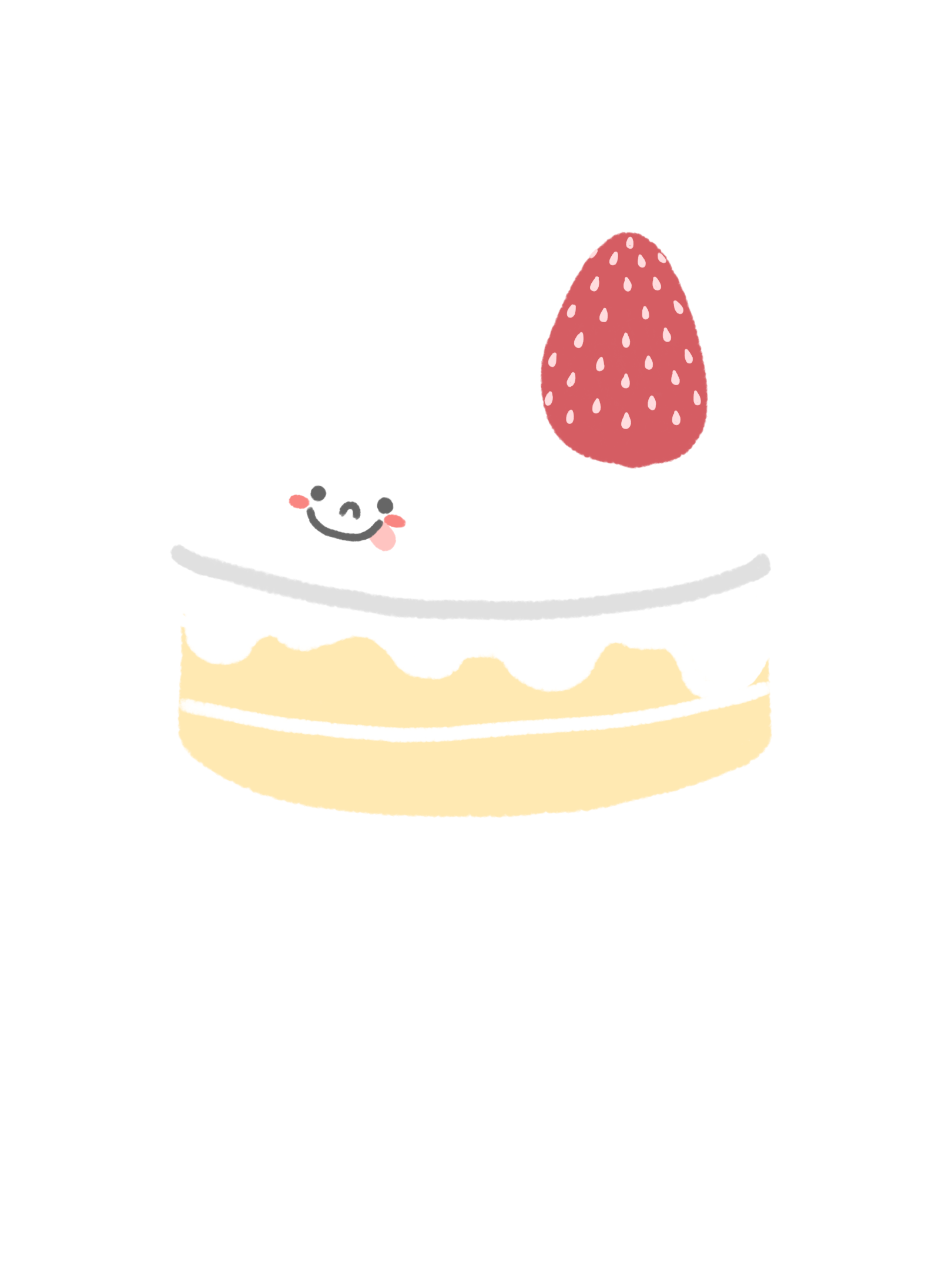 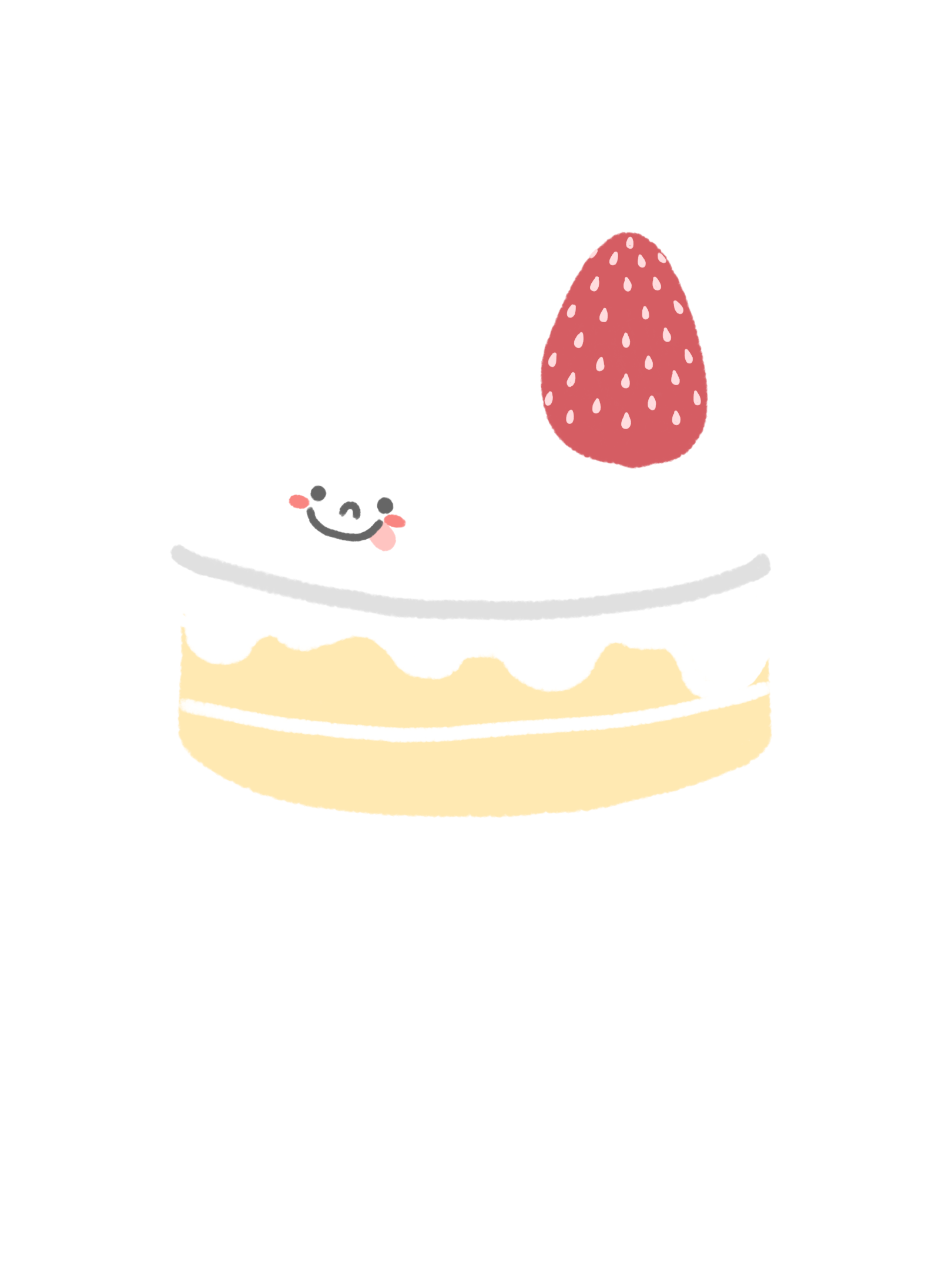 Em thích nhân vật nào nhất? Tại sao?
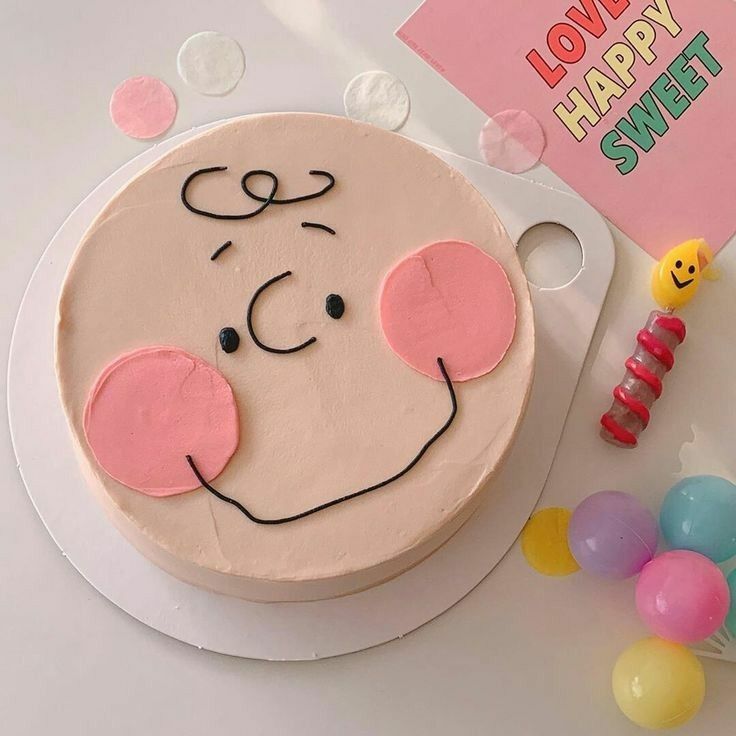 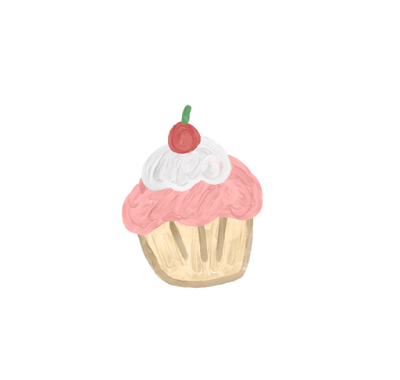 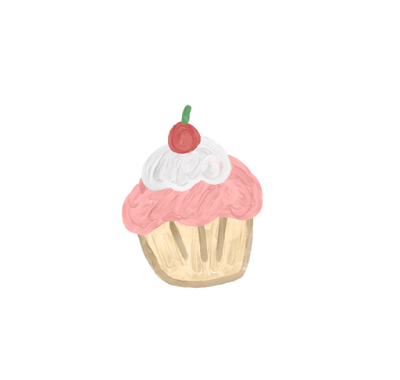 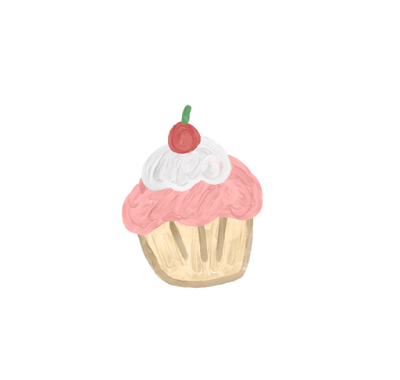 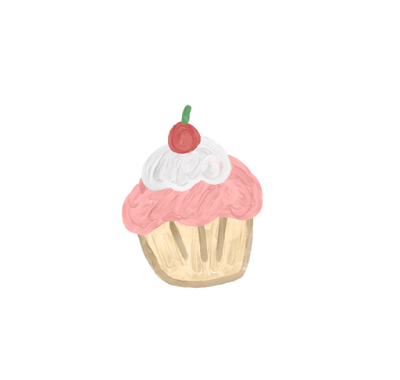 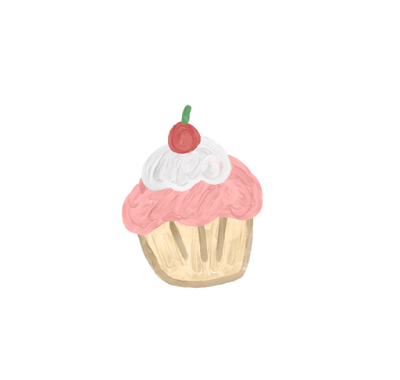 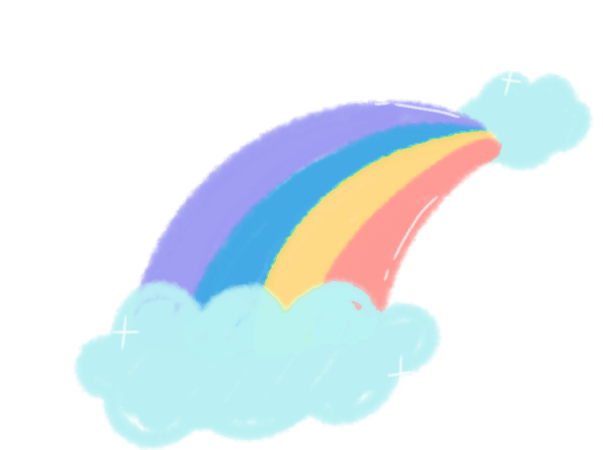 4. Lời nhắn nhủ từ truyện kể đã học
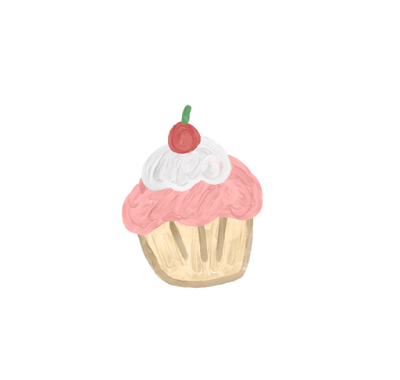 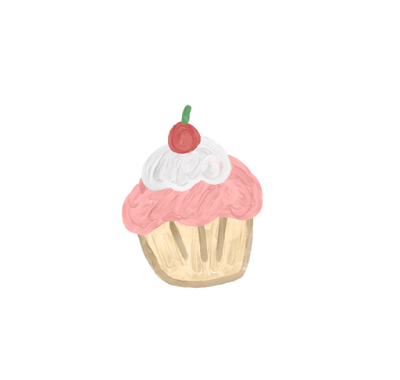 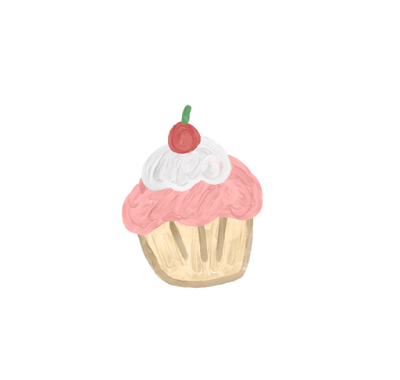 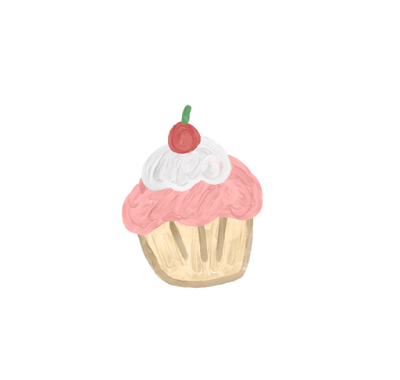 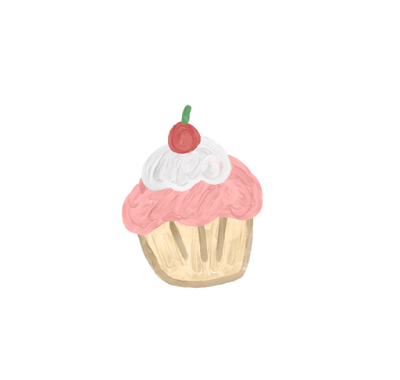 Các truyện đều có chung lời nhắn nhủ chúng em cần sống trung thực, tự trọng, ngay thẳng như măng luôn mọc thẳng.
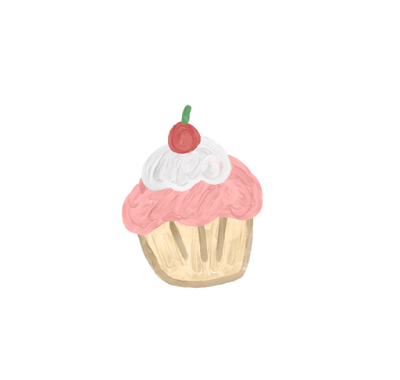 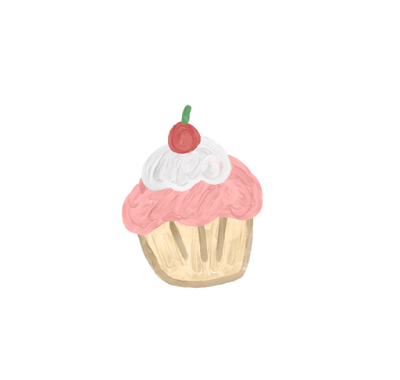 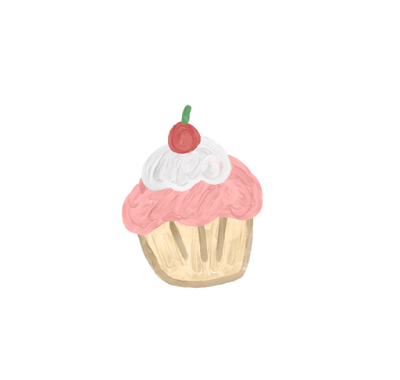 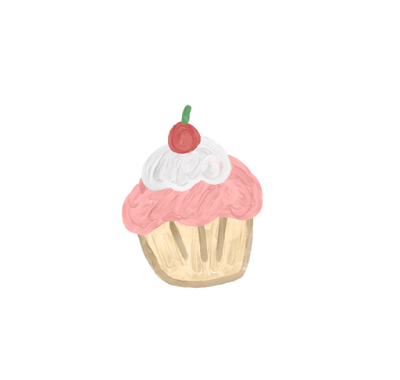 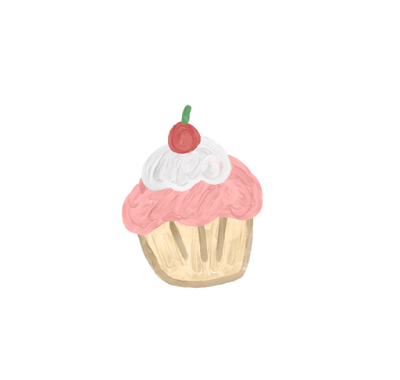 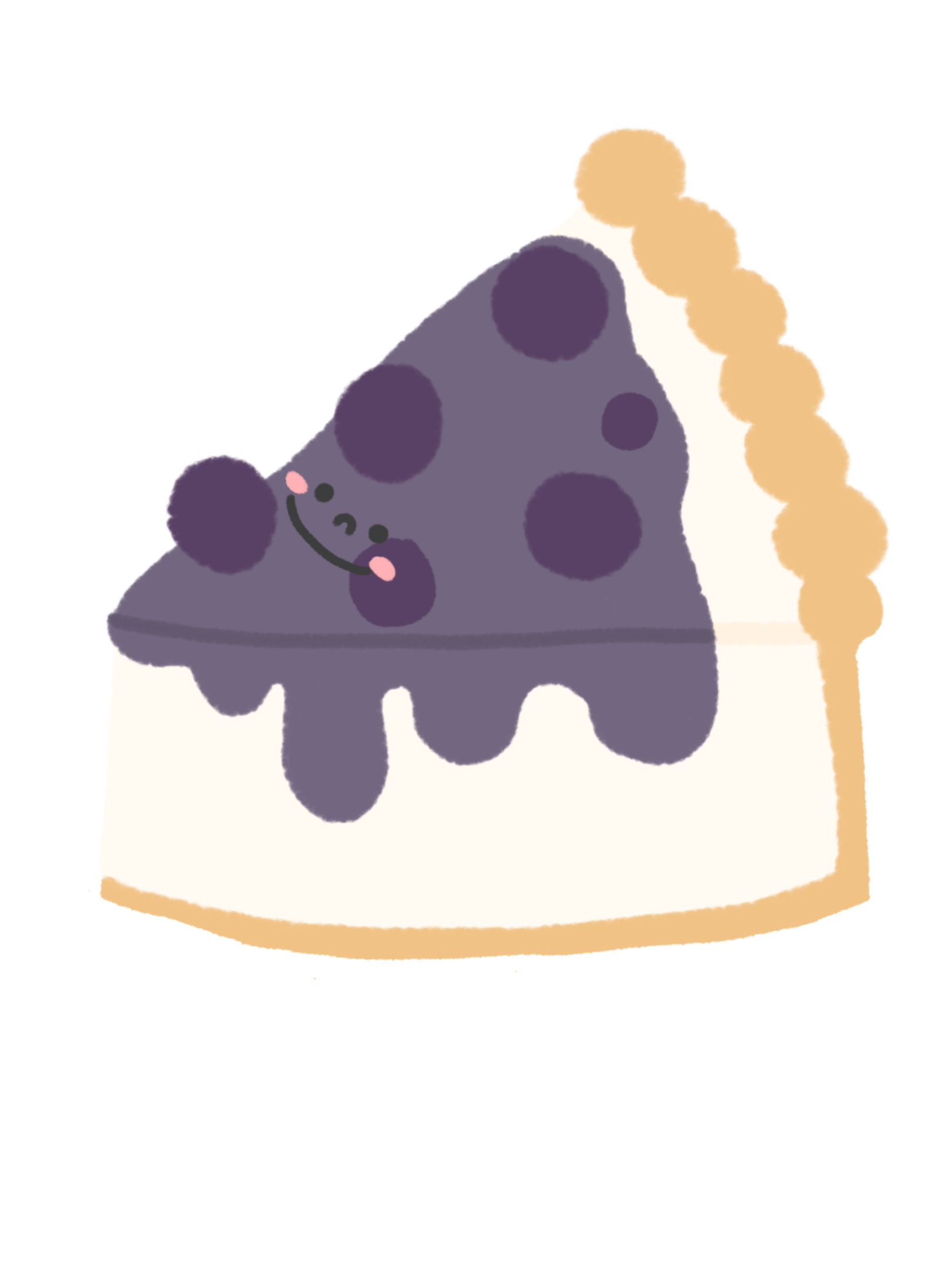 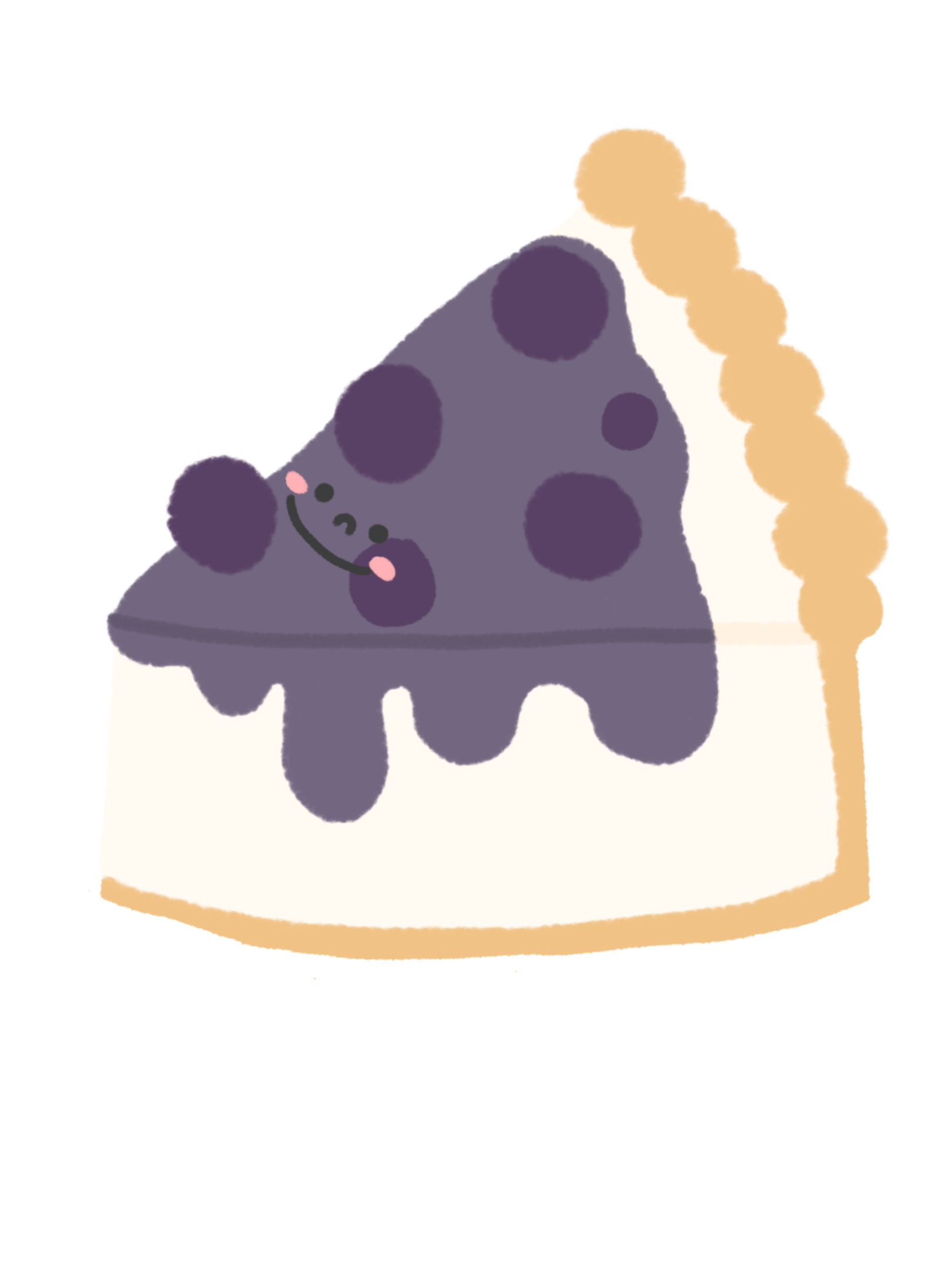 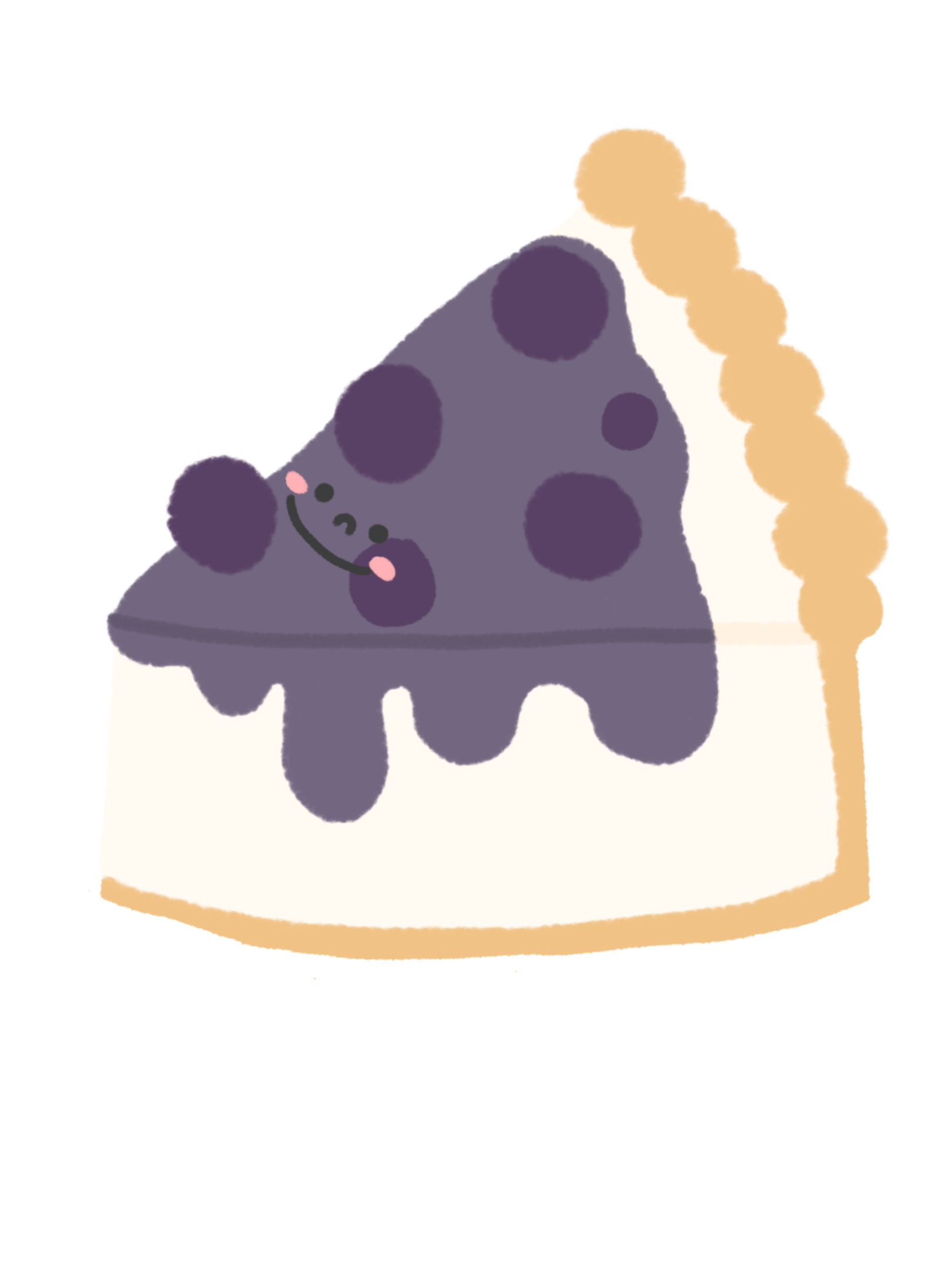 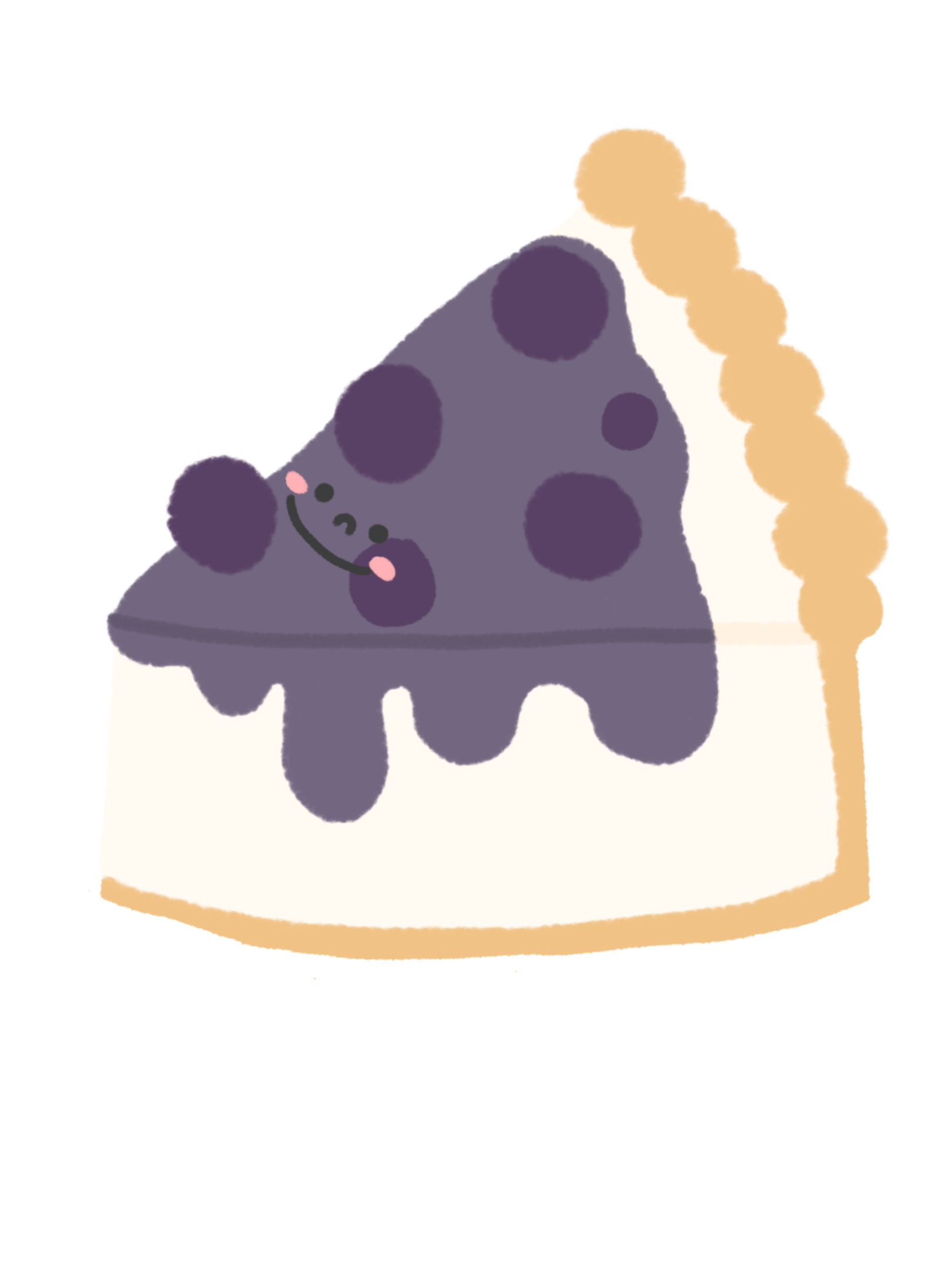 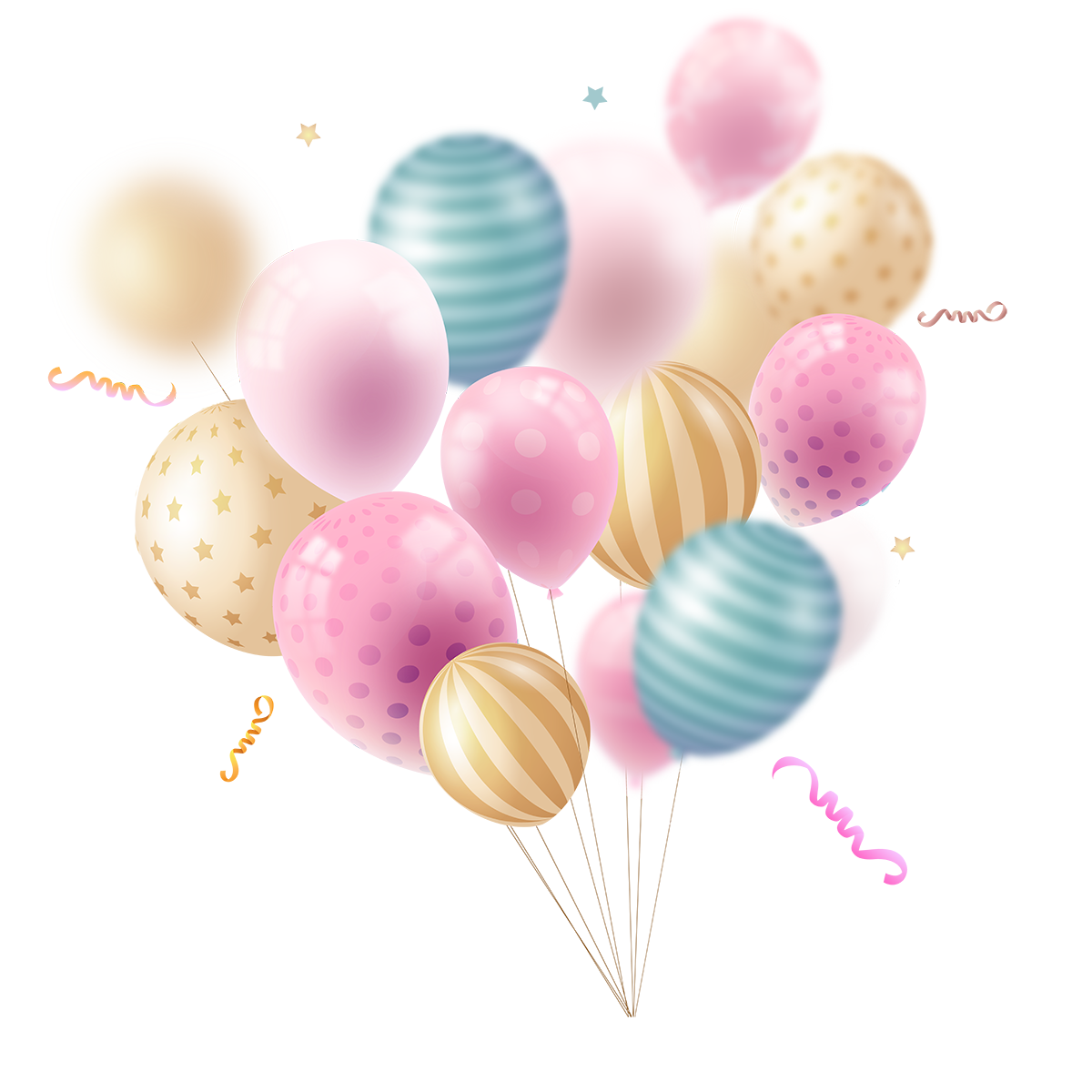 CHÚC CÁC EM HỌC TỐT
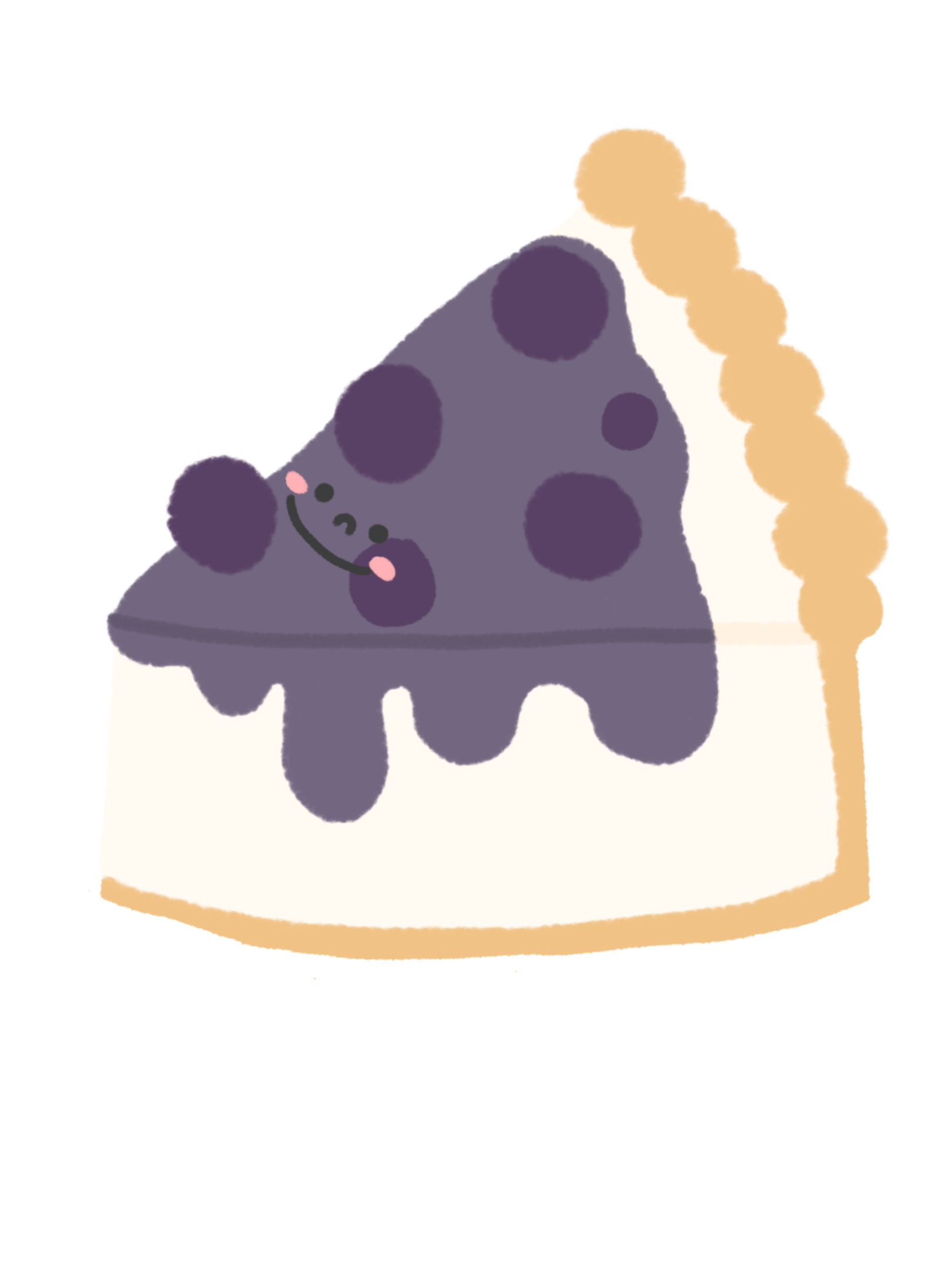 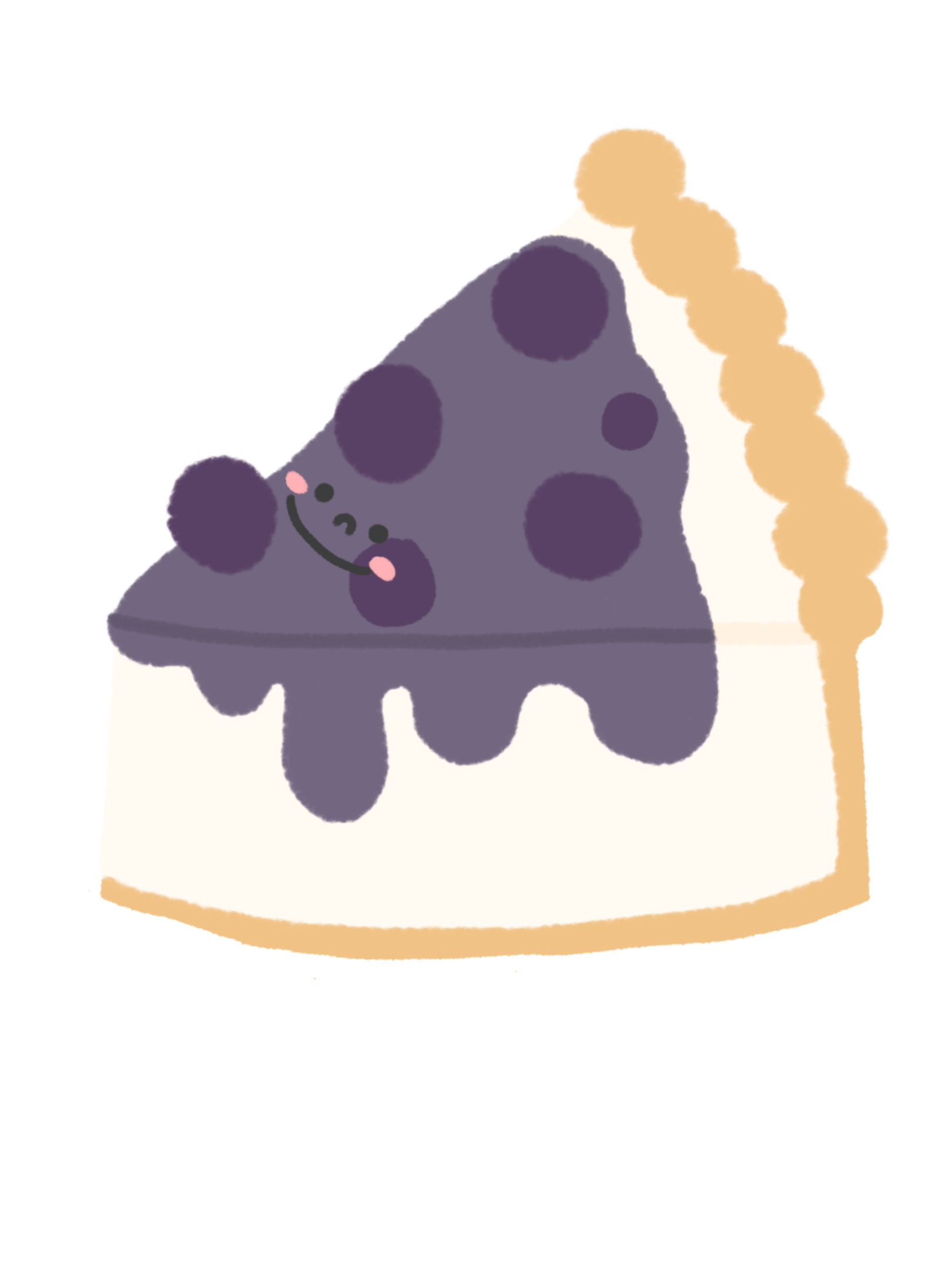 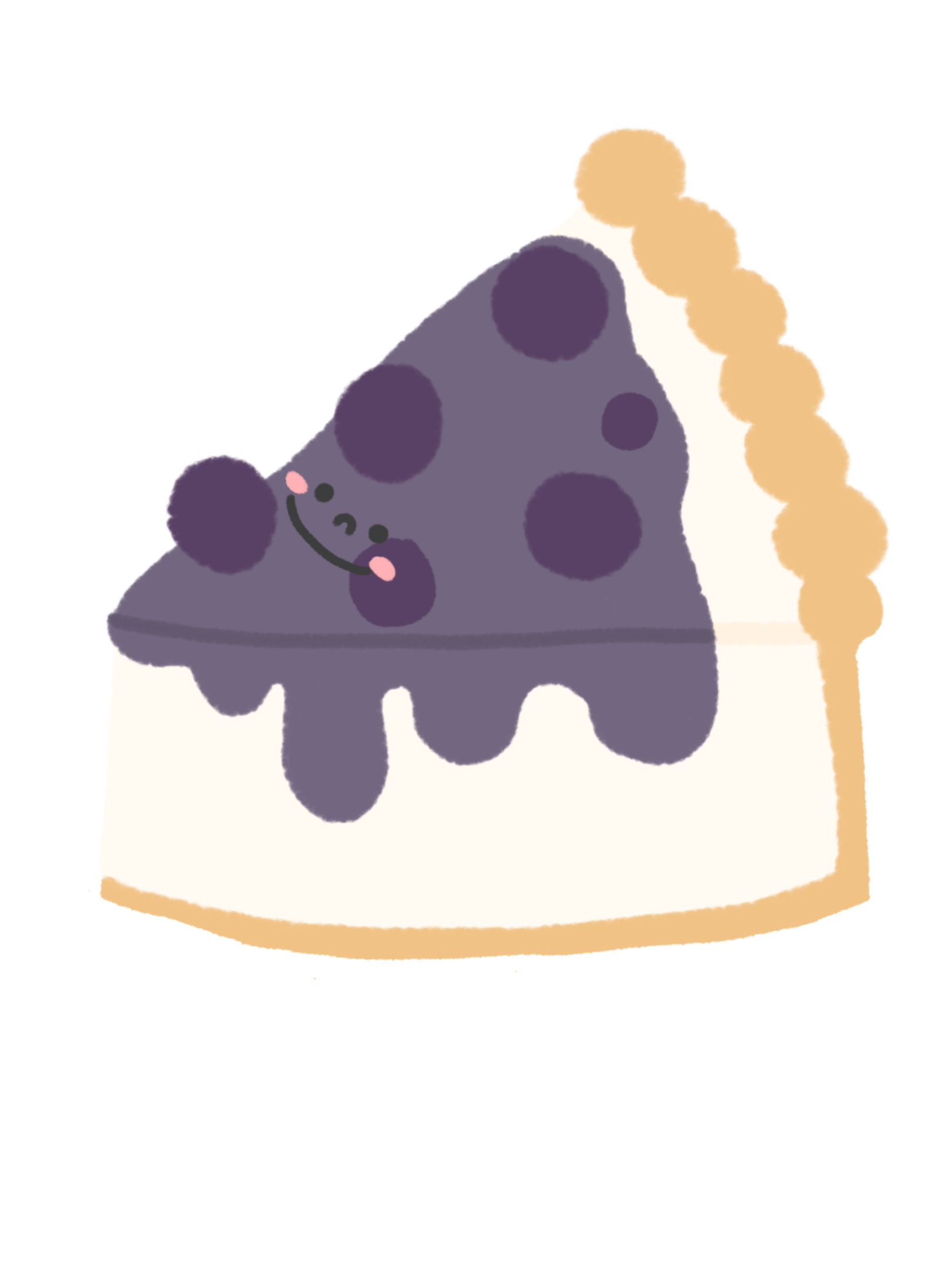 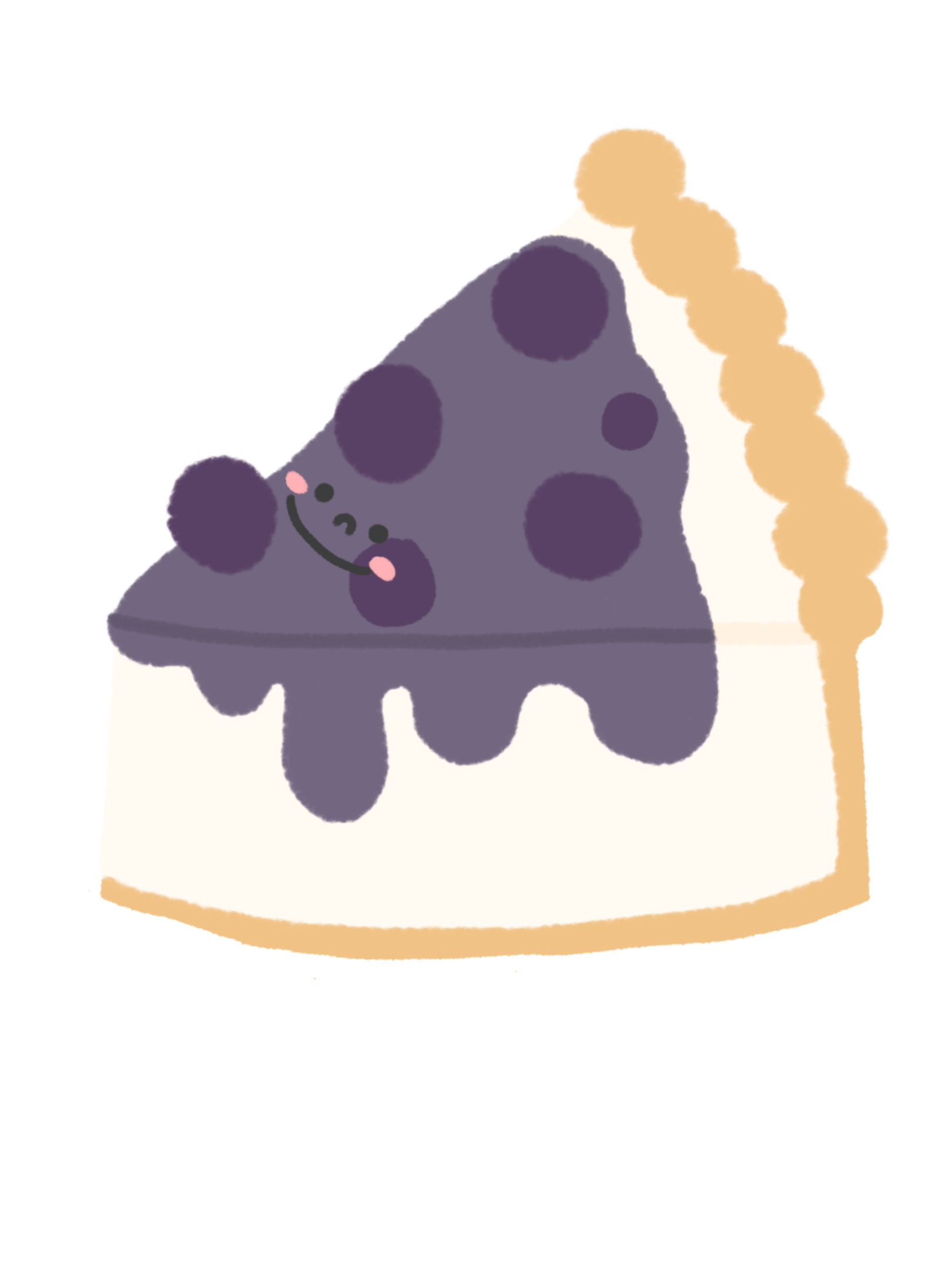 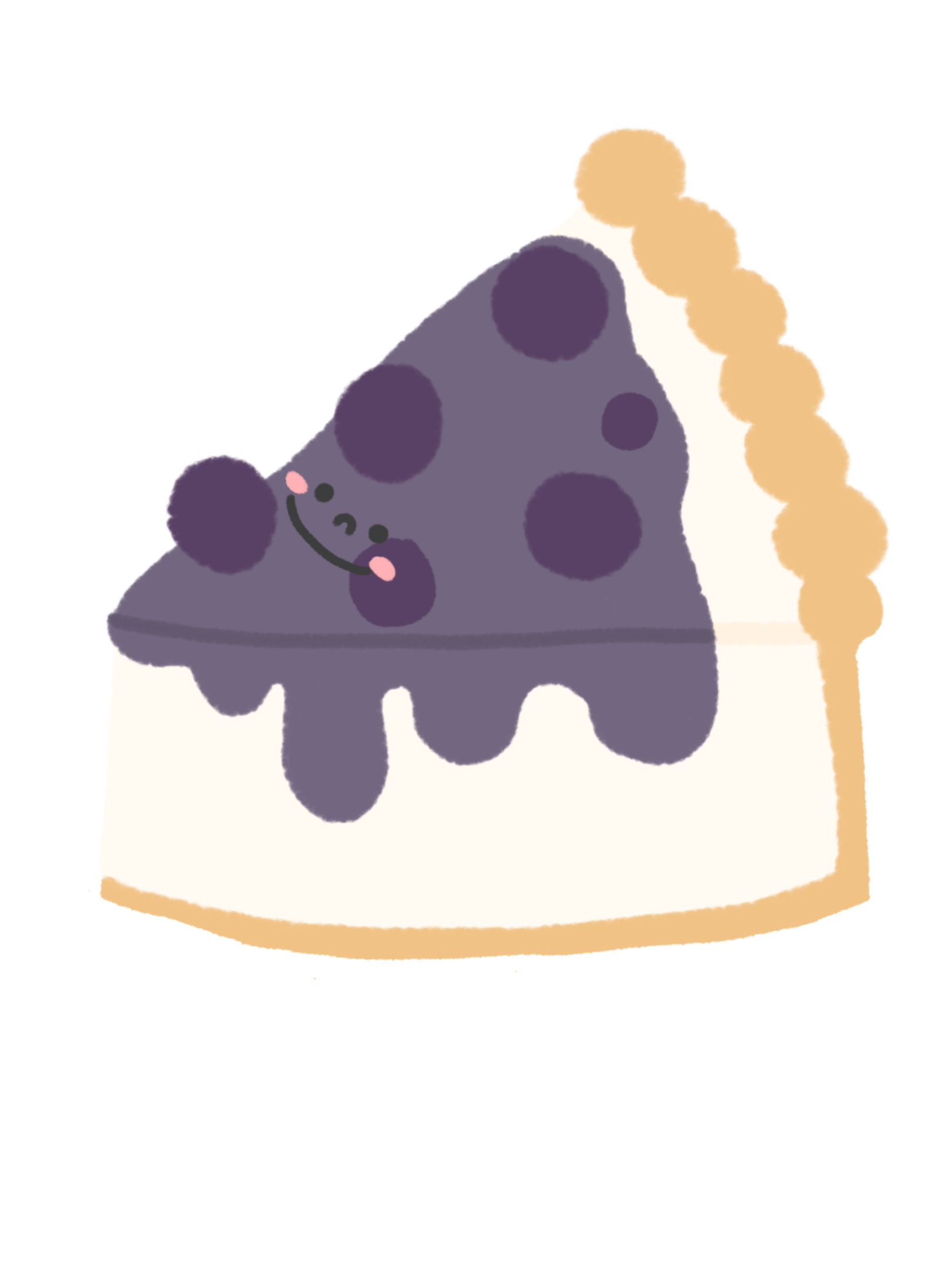 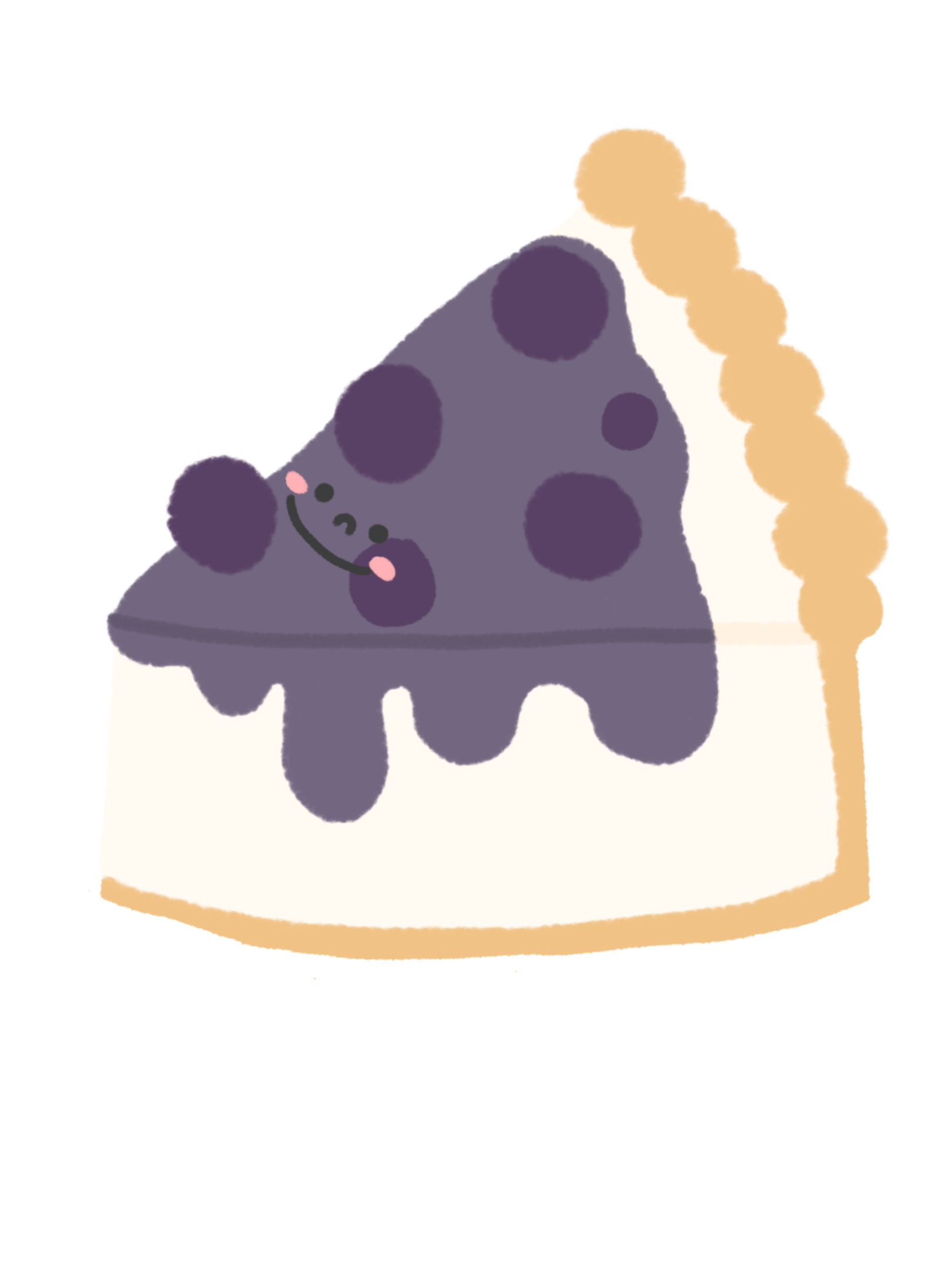 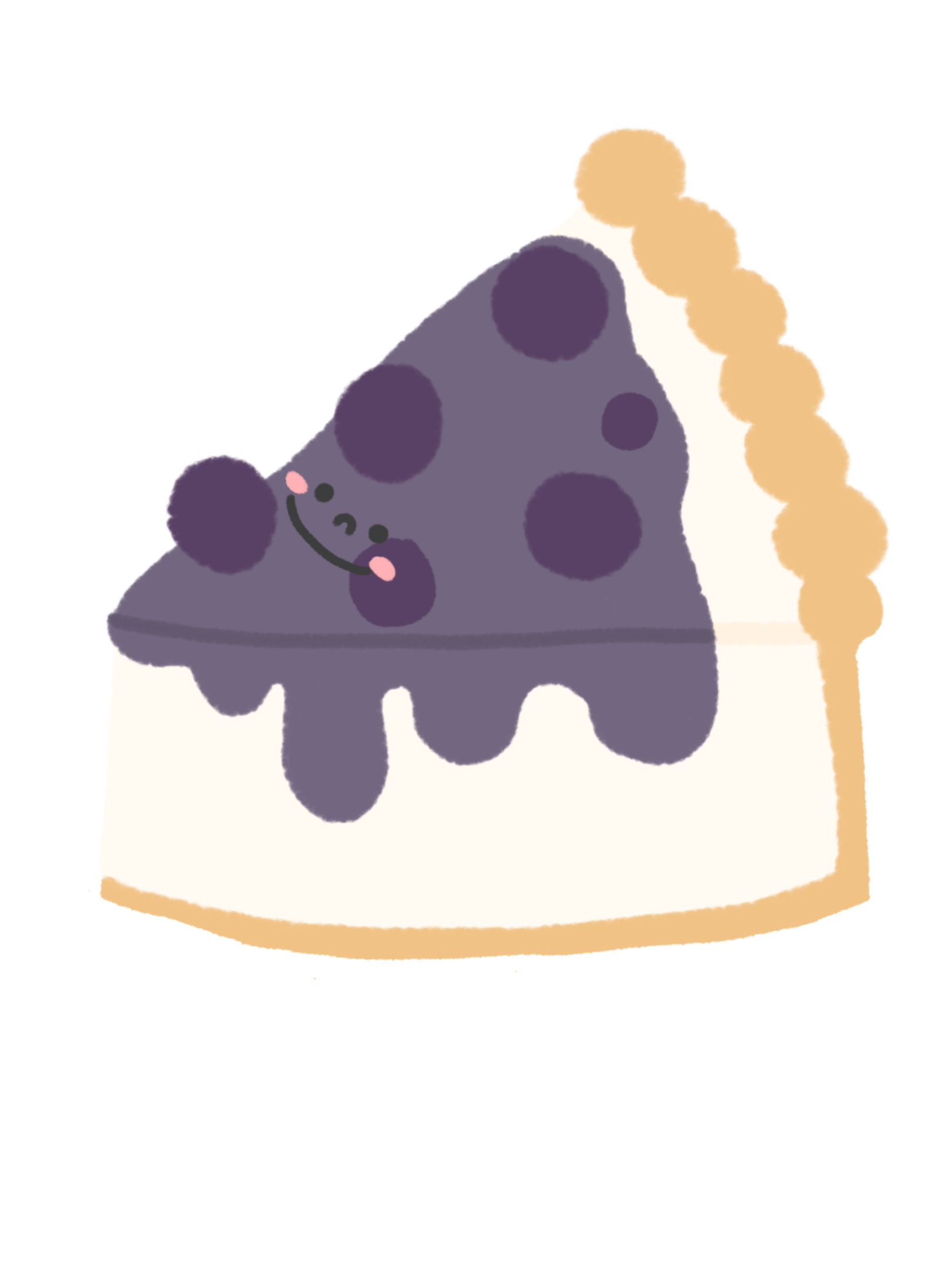 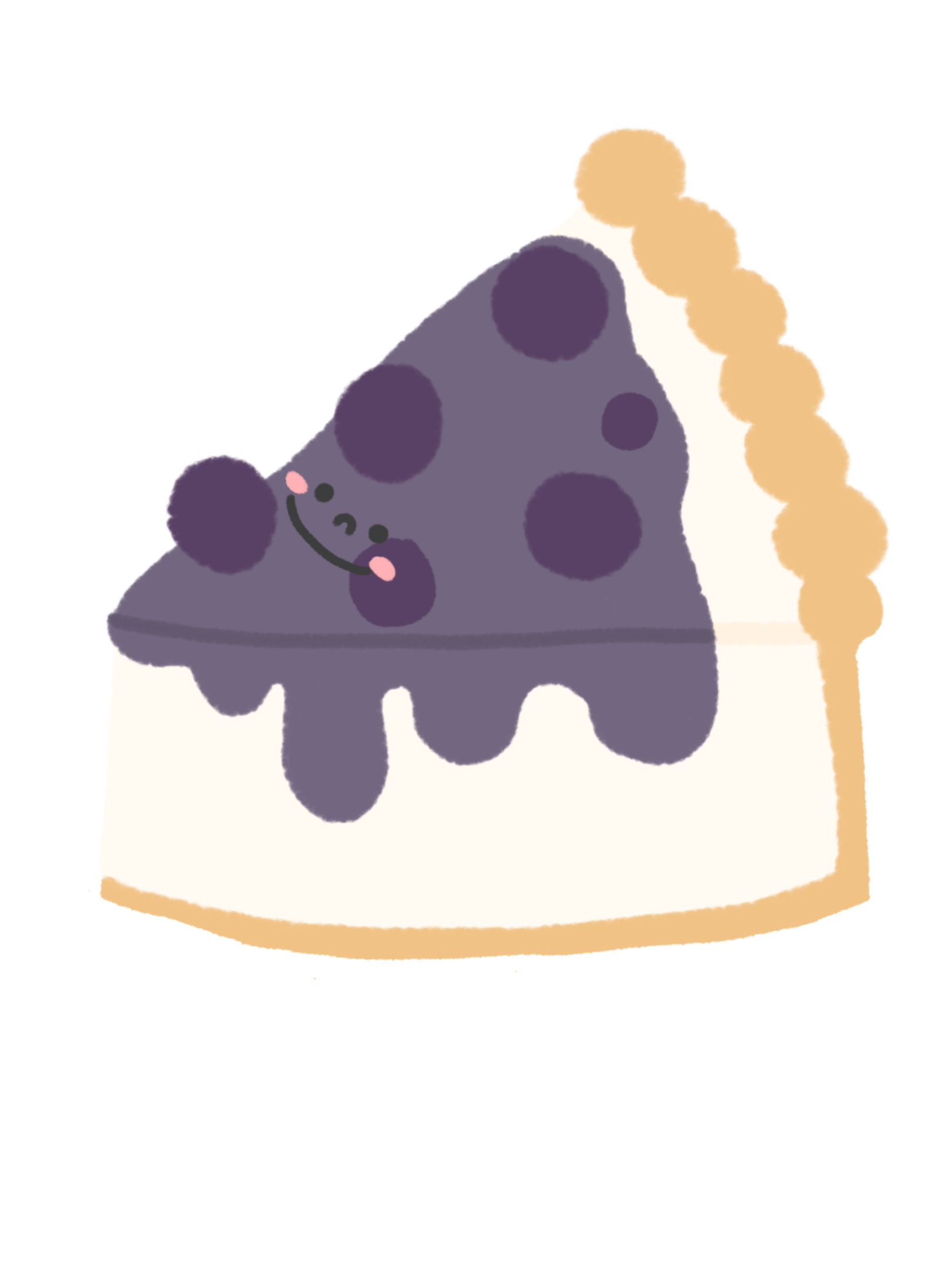